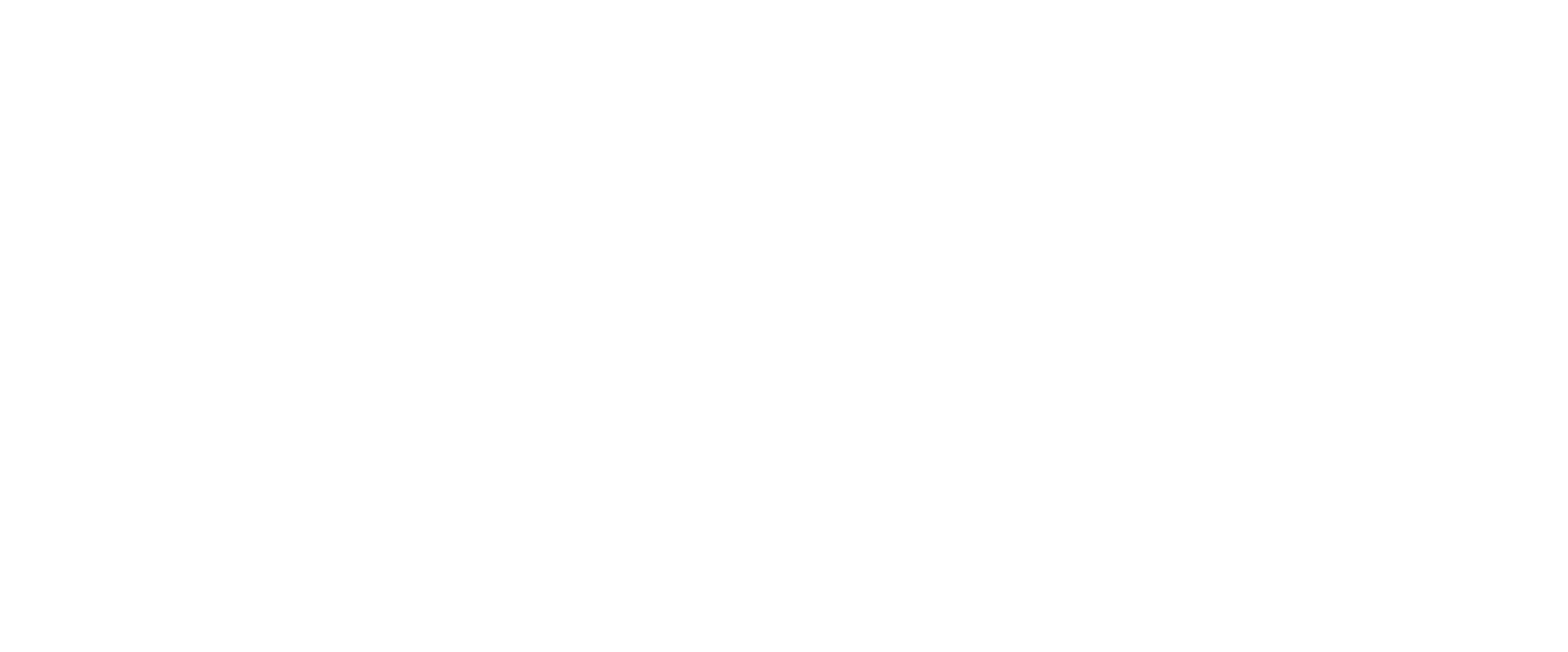 sda.sk
Argumentácia a refutácia
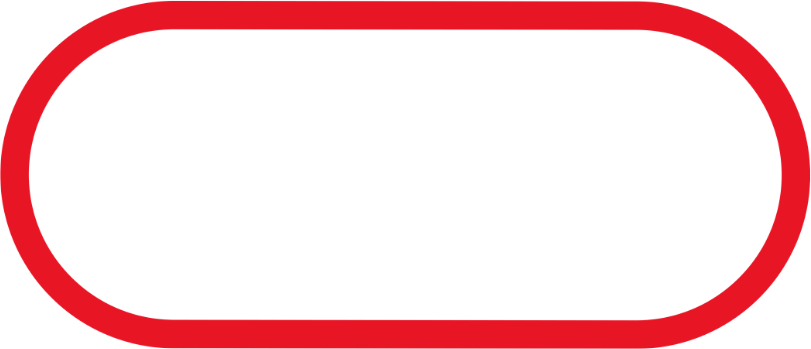 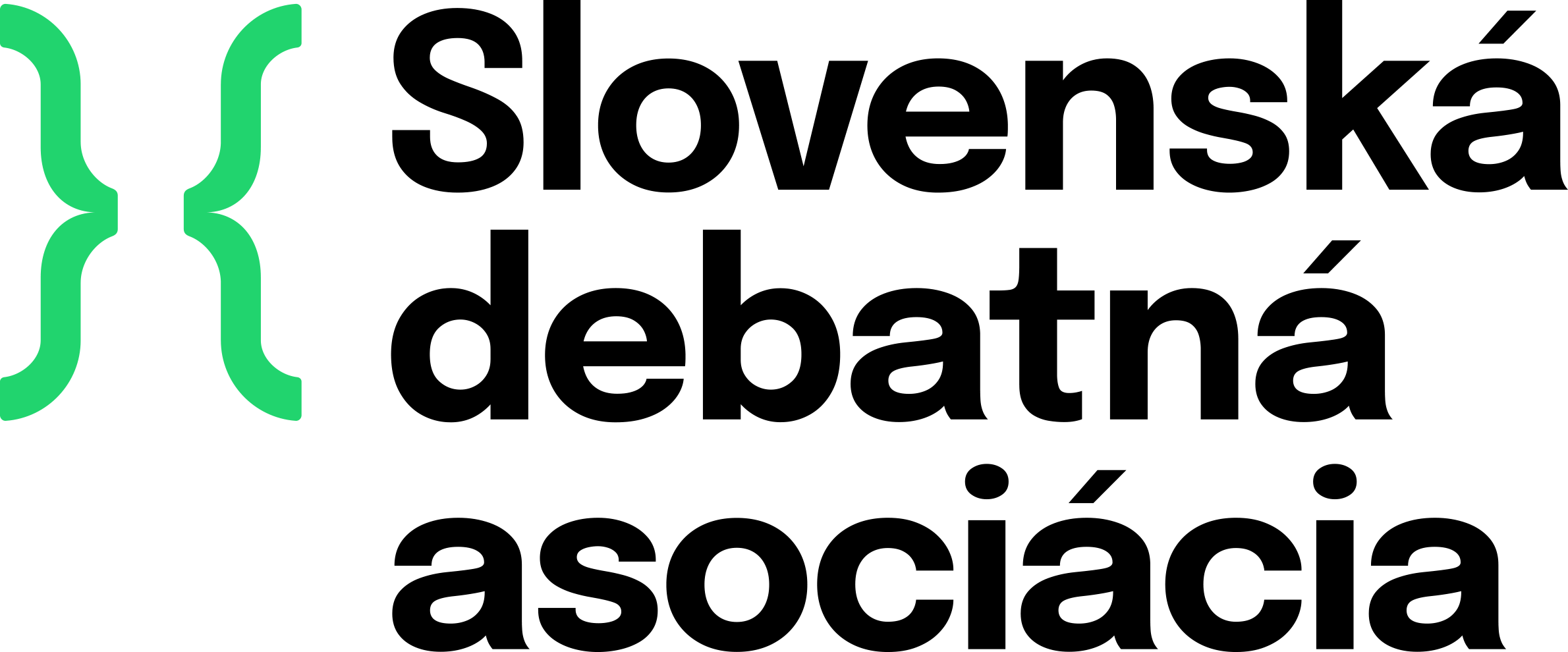 sda.sk
Úloha
Vymyslite argument pre a proti tézam:
Rodičia by mali deťom dávať vreckové.
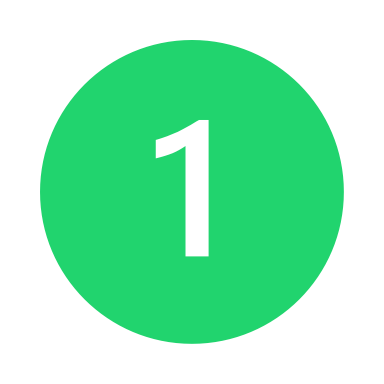 Firmy by mali zaviesť štvordňový pracovný týždeň.
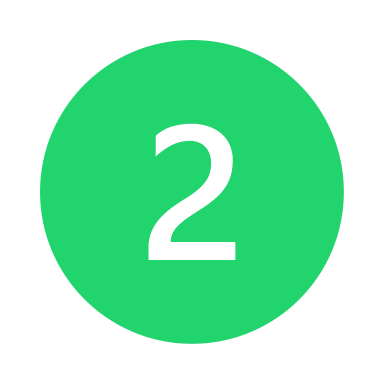 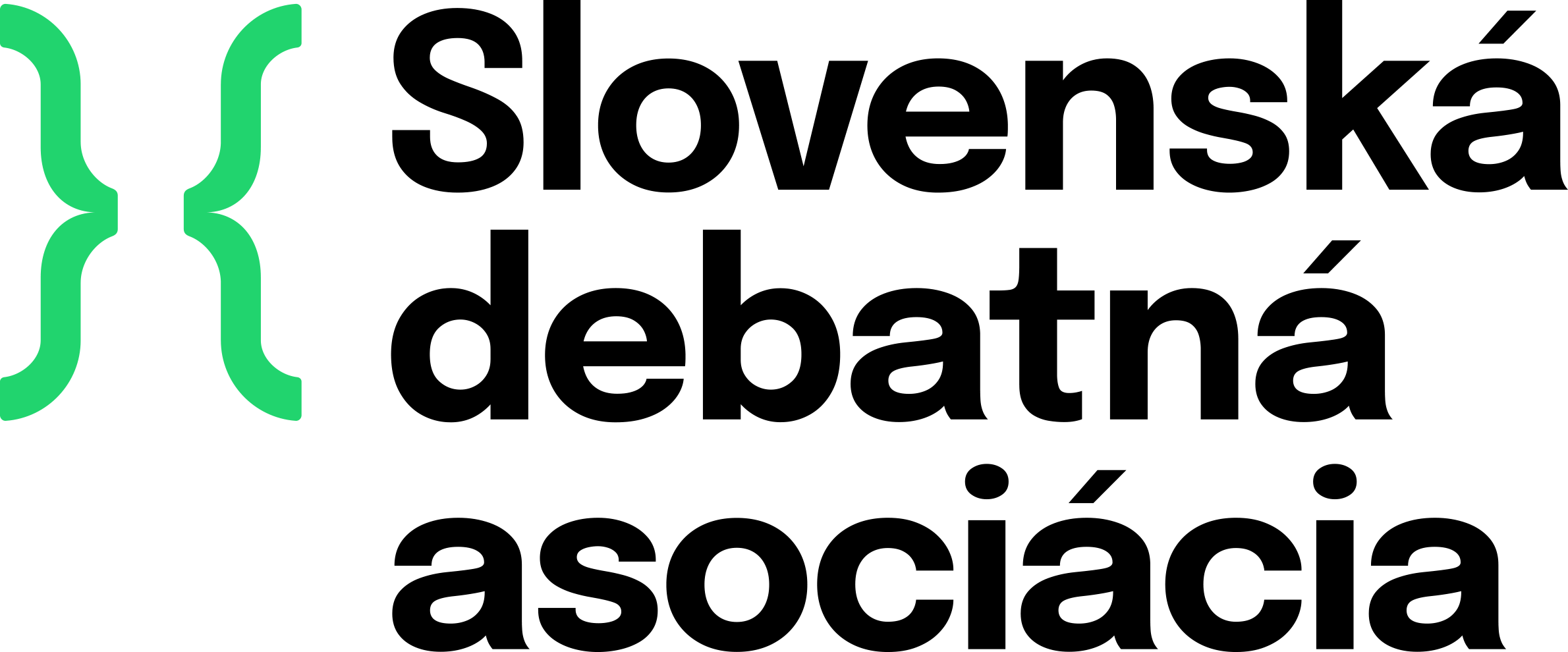 sda.sk
Príklad argumentu
Skákajúce vajíčko:
tvrdenie
vysvetlenie
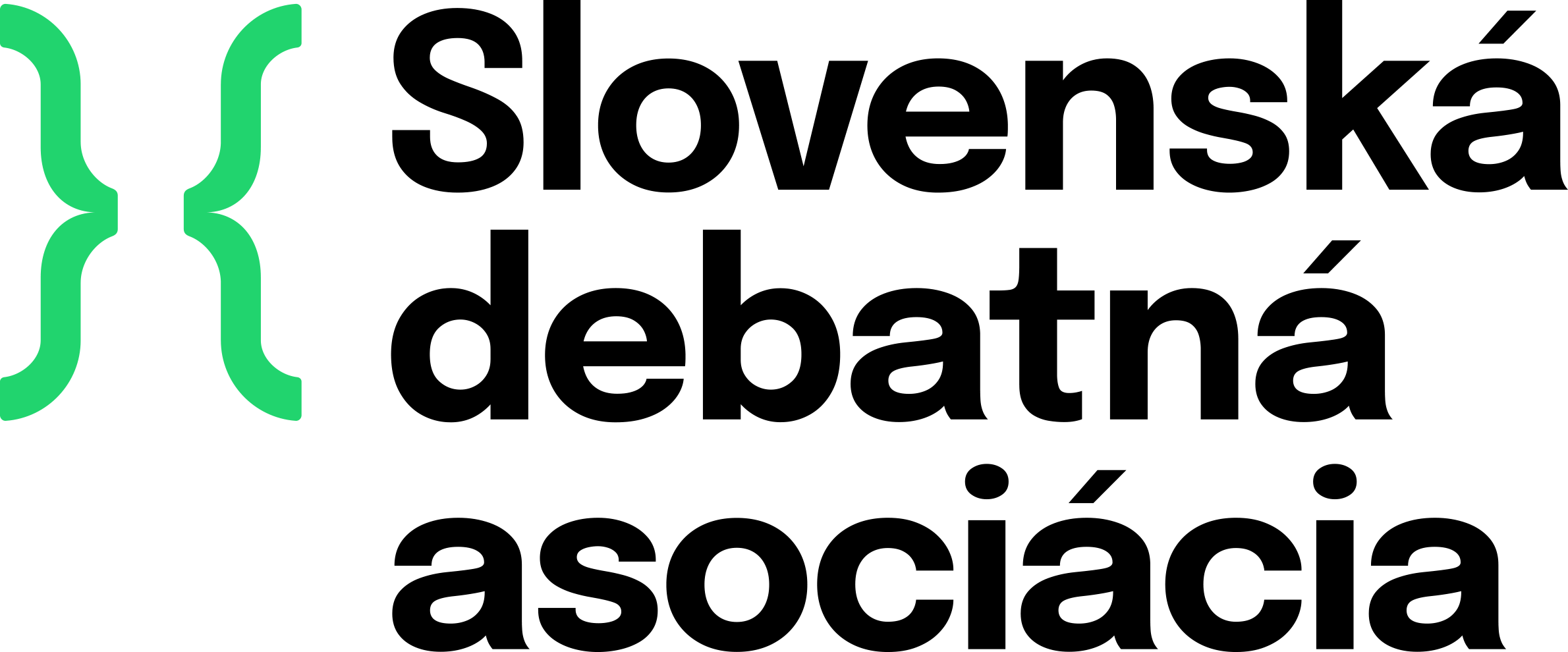 sda.sk
Príklad argumentu
Skákajúce vajíčko:
tvrdenie
vysvetlenie
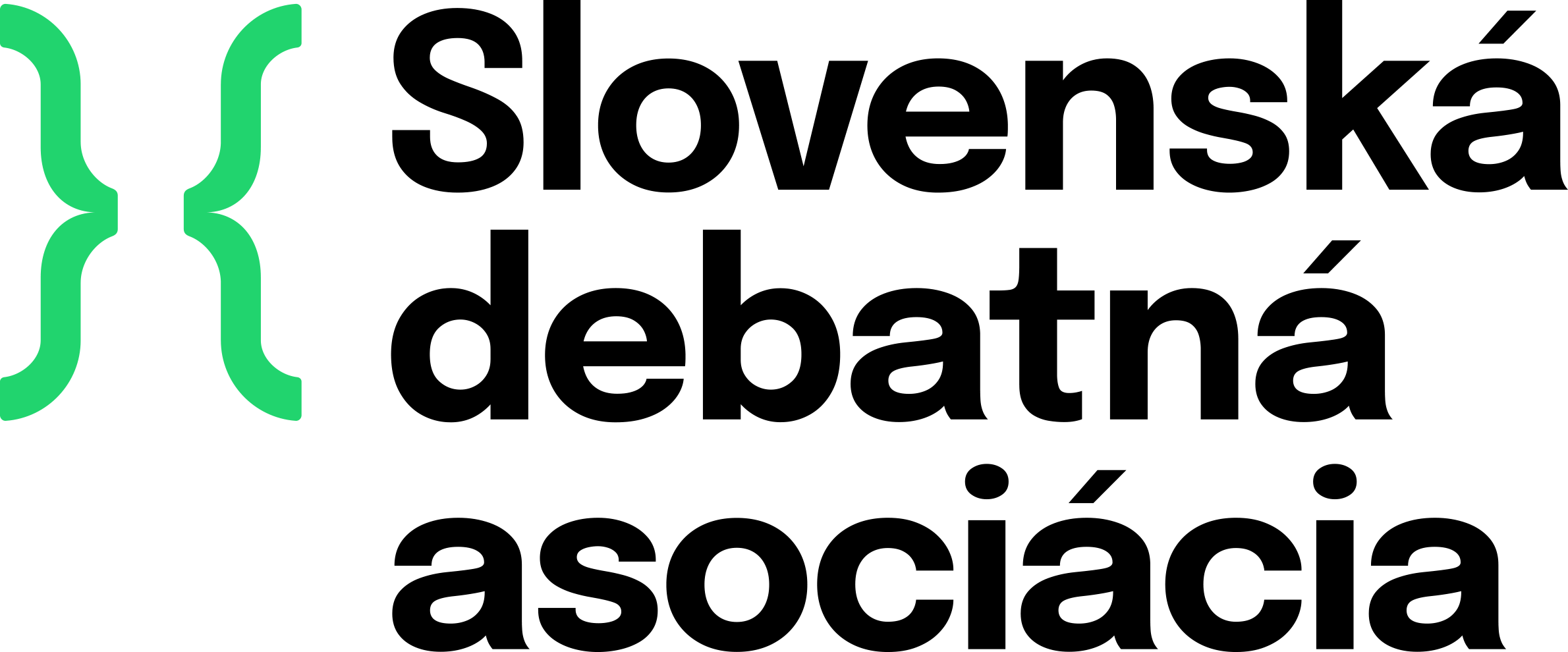 sda.sk
Príklad argumentu
Skákajúce vajíčko:
tvrdenie
vysvetlenie
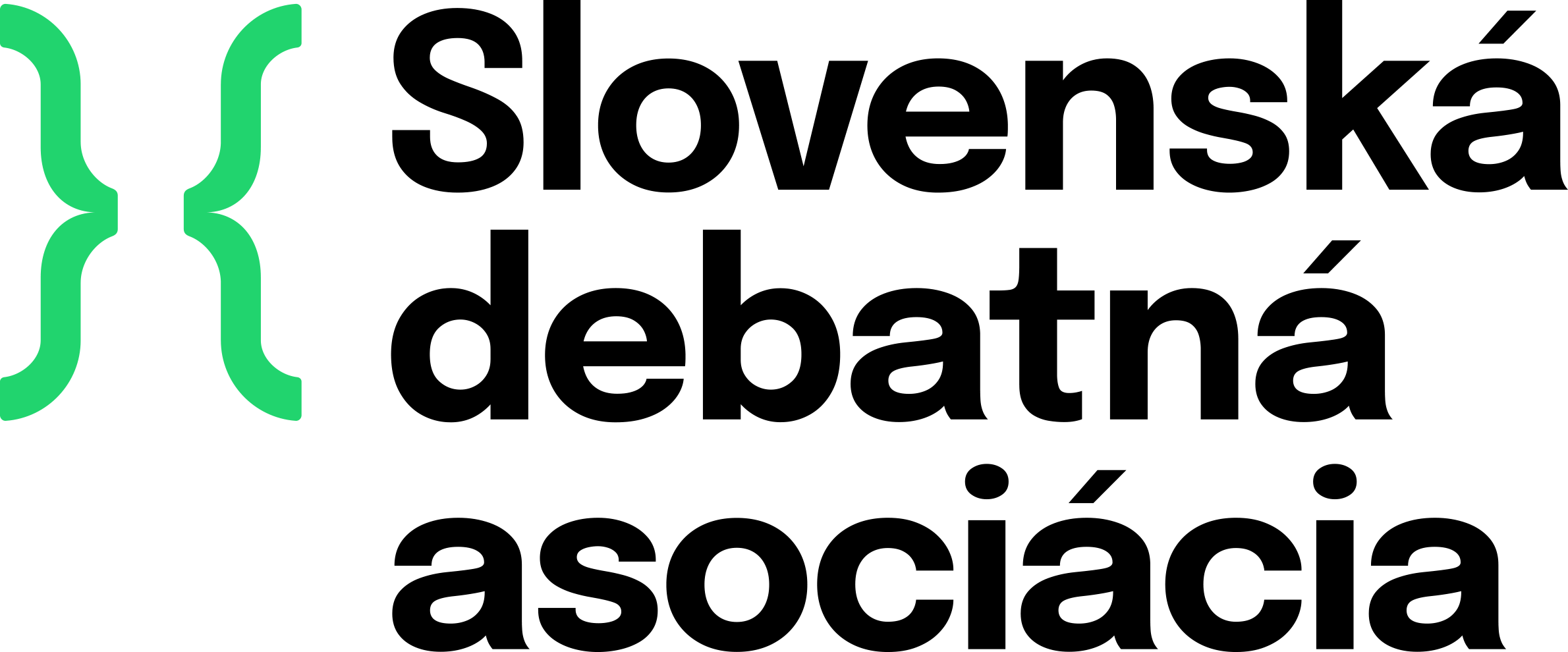 sda.sk
Príklad argumentu
Skákajúce vajíčko:
tvrdenie
vysvetlenie
dôkaz
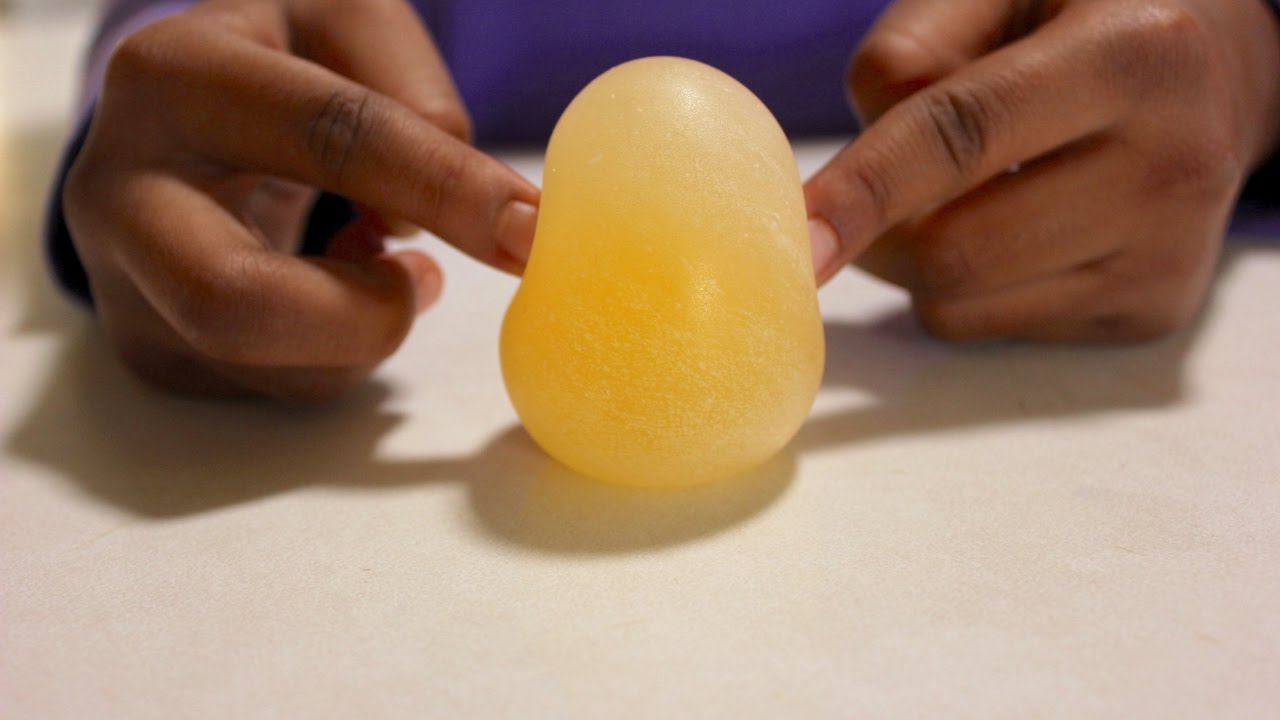 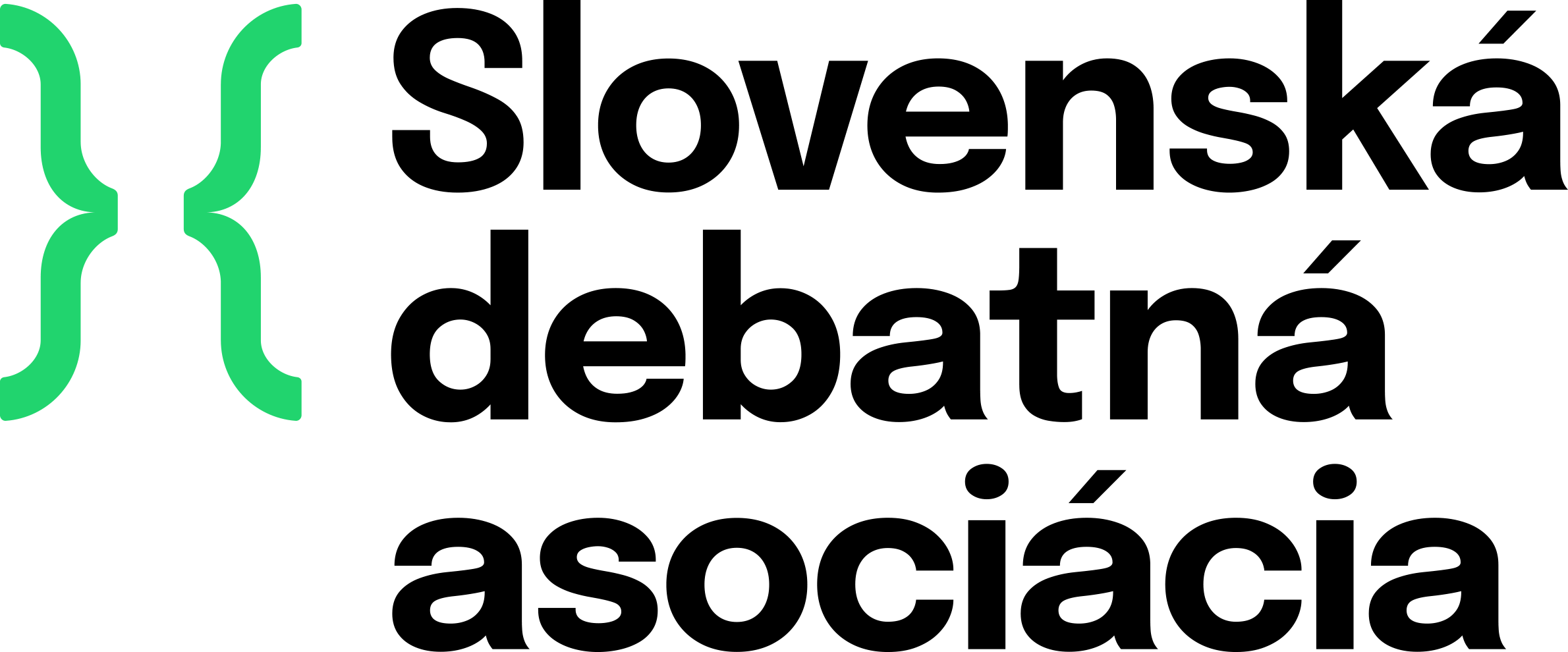 sda.sk
Stavba argumentu
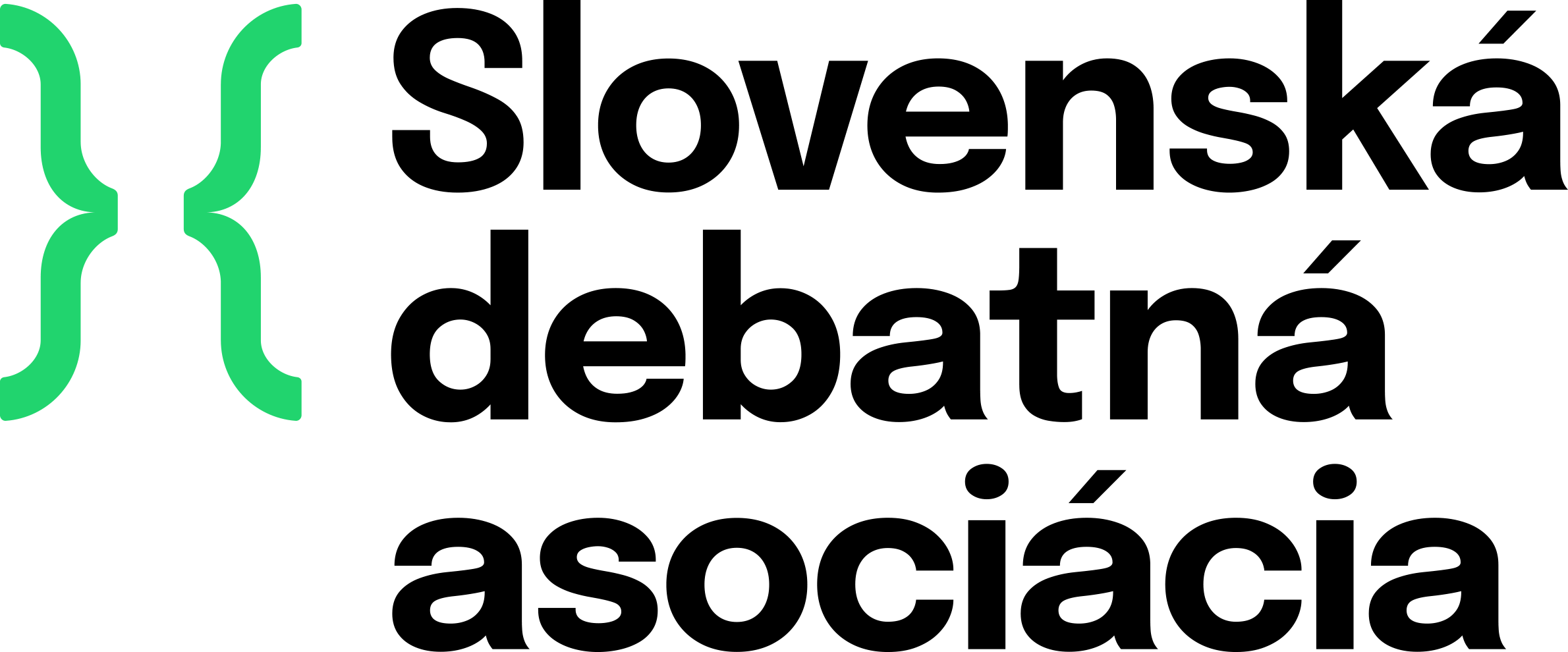 sda.sk
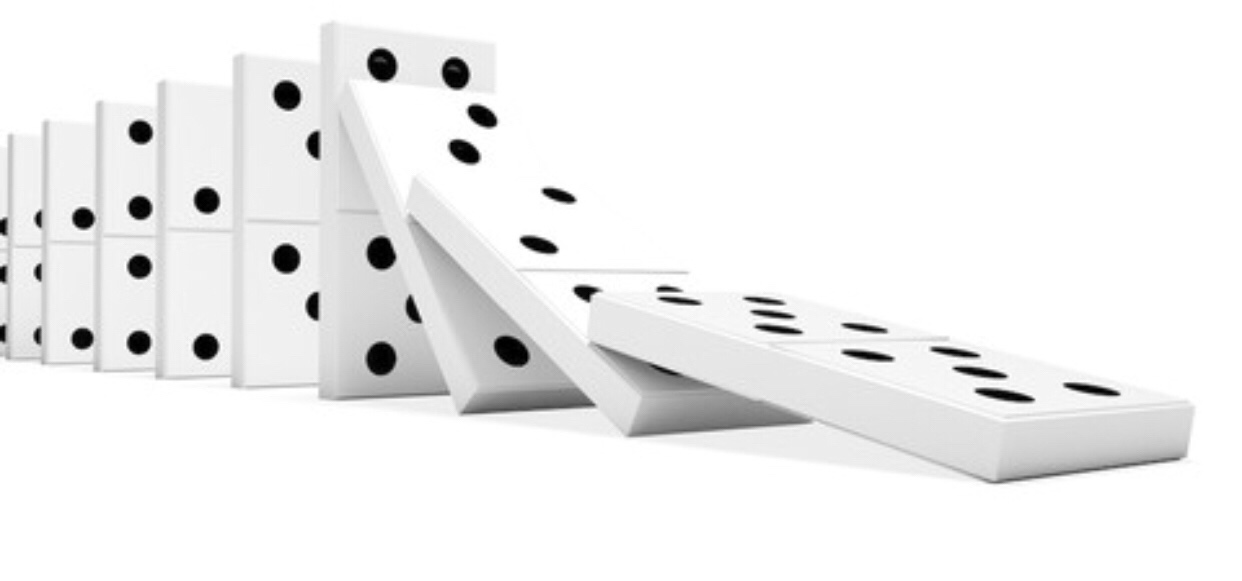 Vysvetľovanie = kľúčové
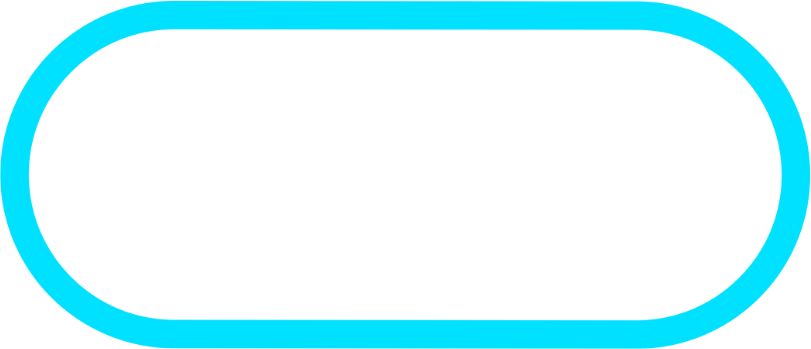 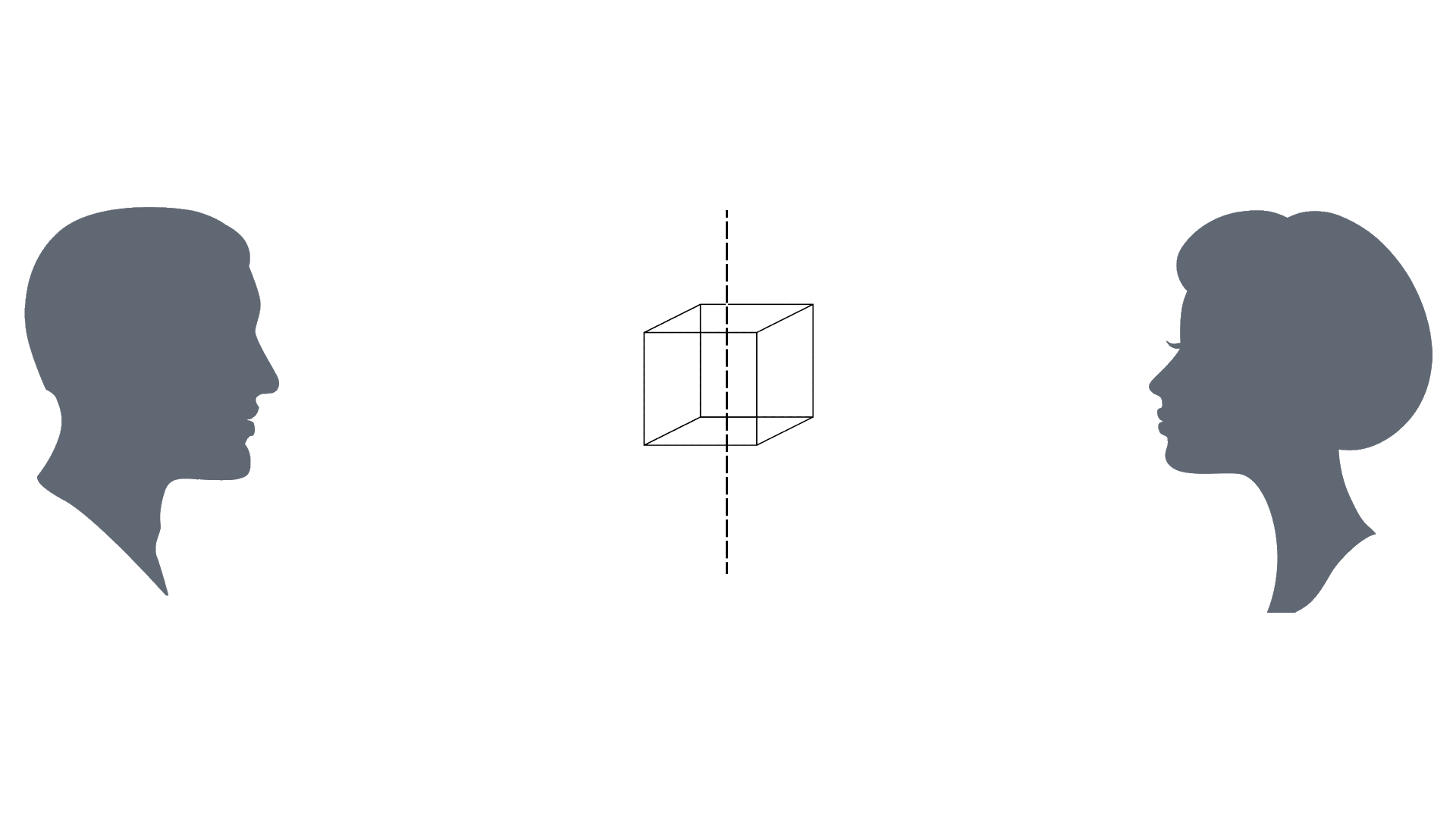 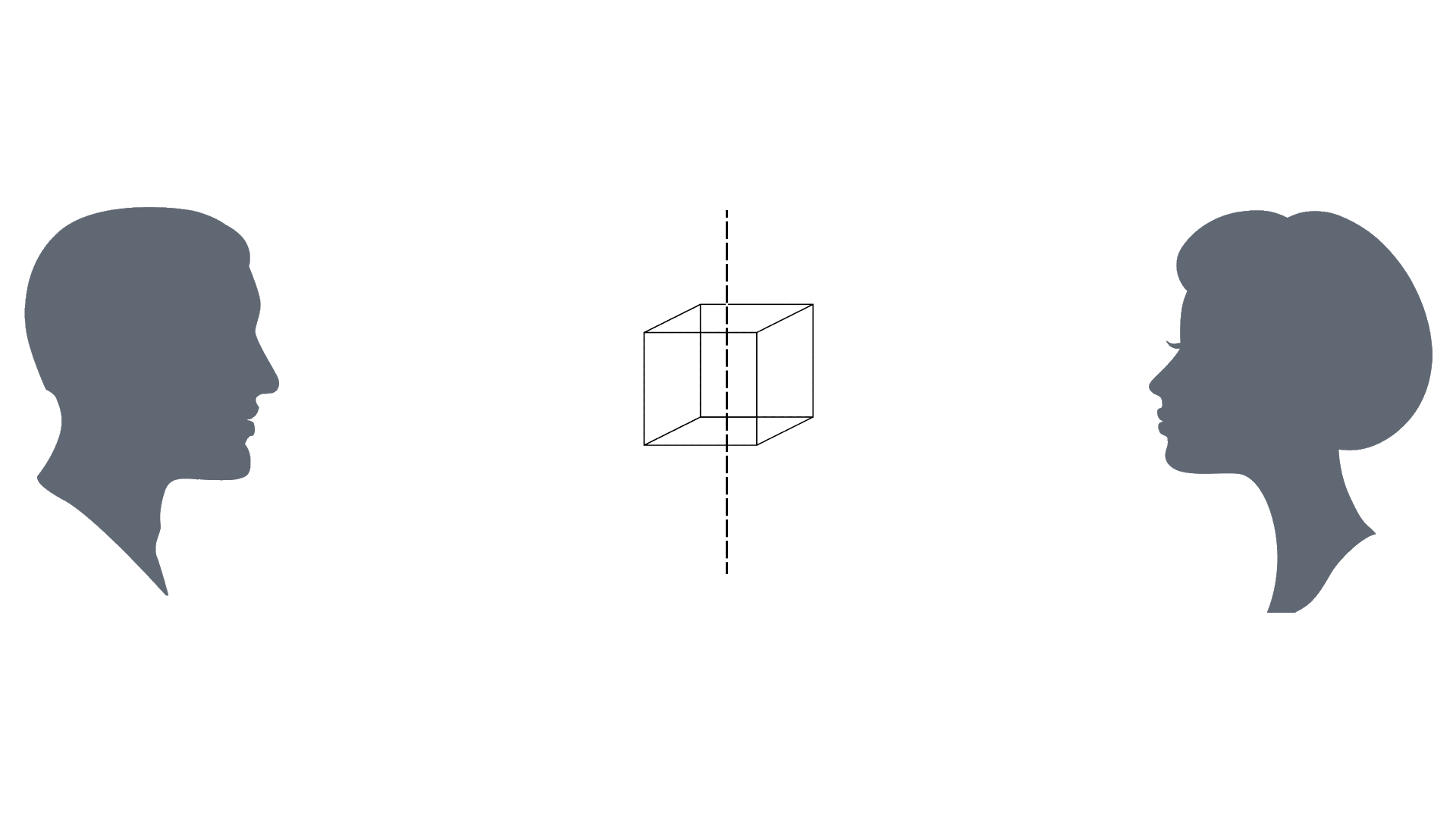 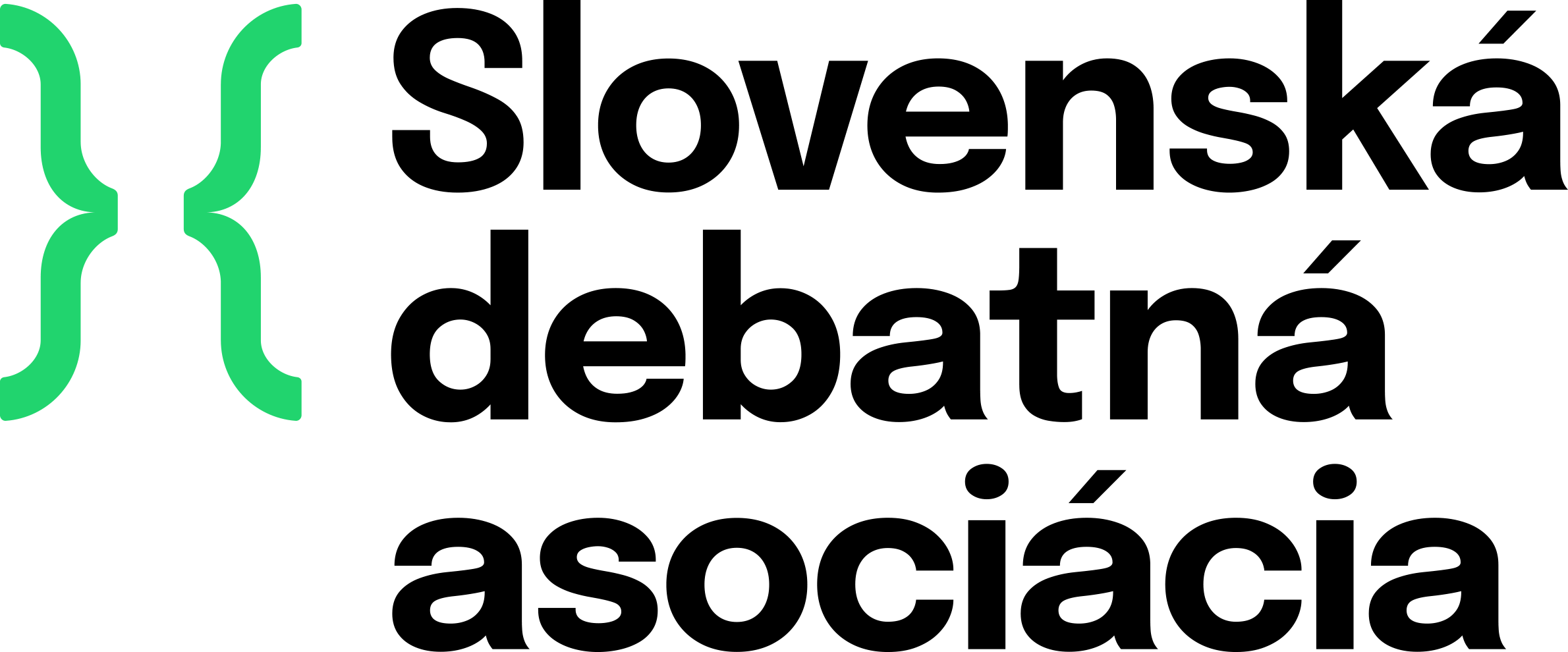 sda.sk
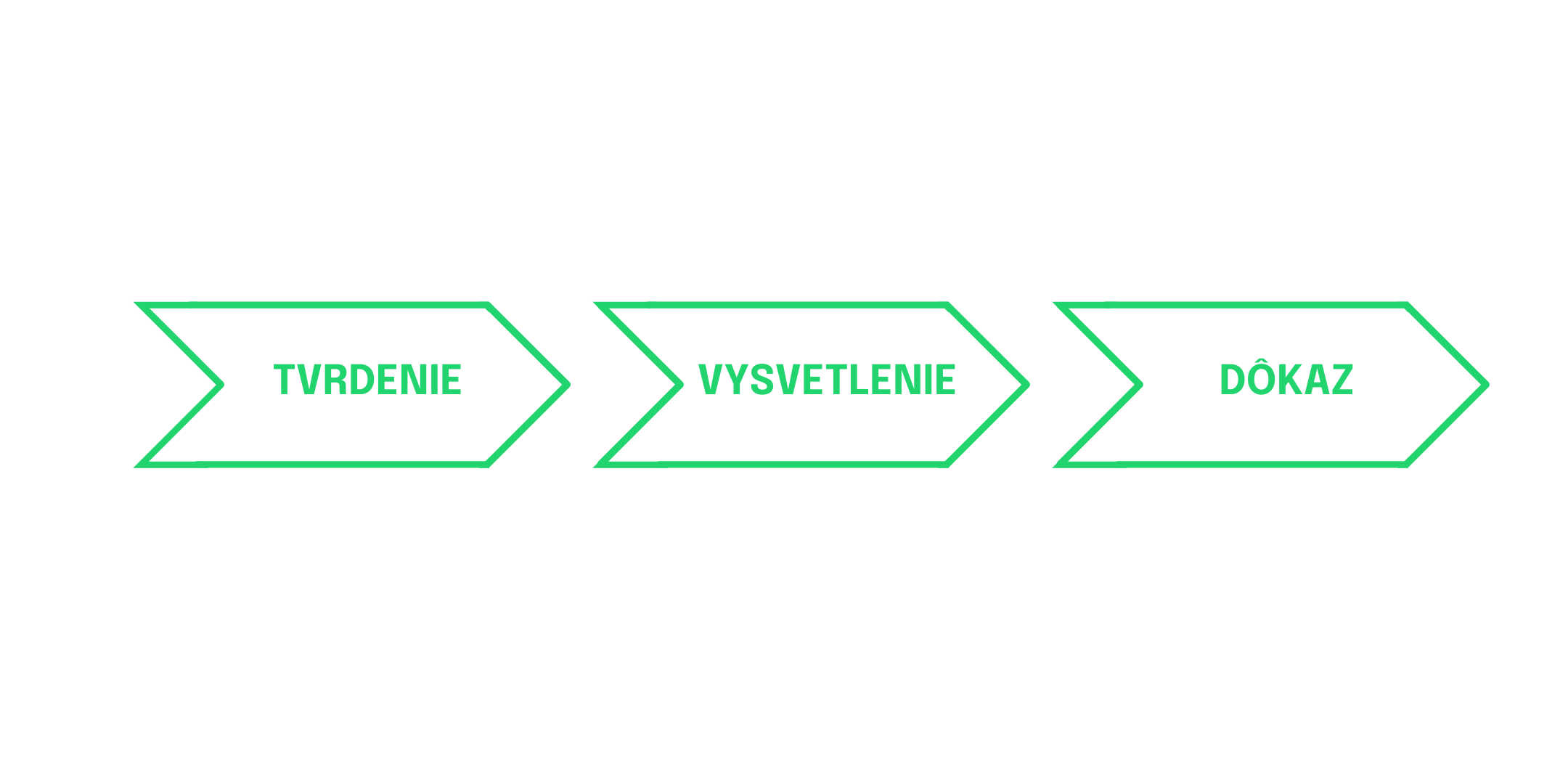 kolegovia
spolužiaci
rodina
Vysvetľovanie = dokedy?
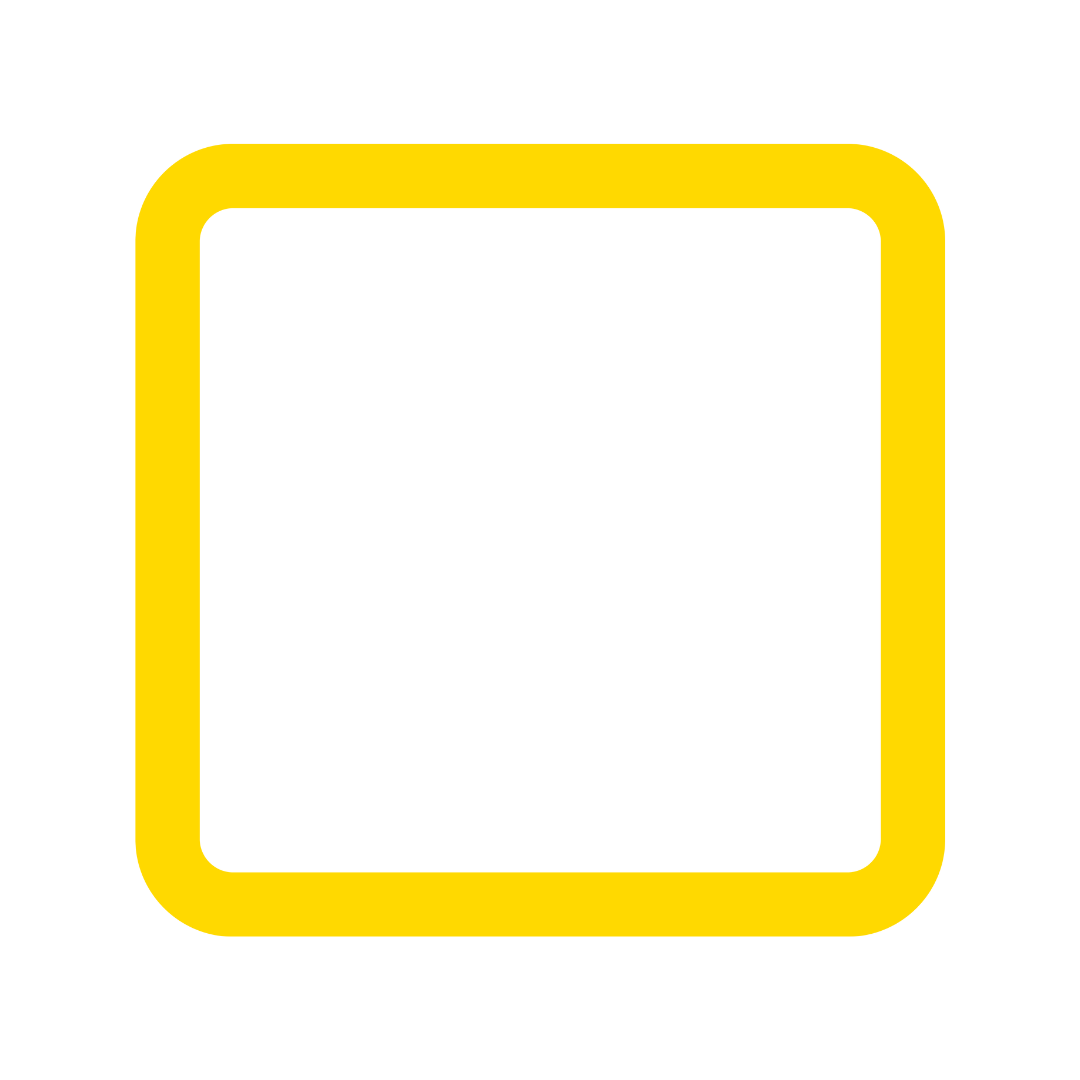 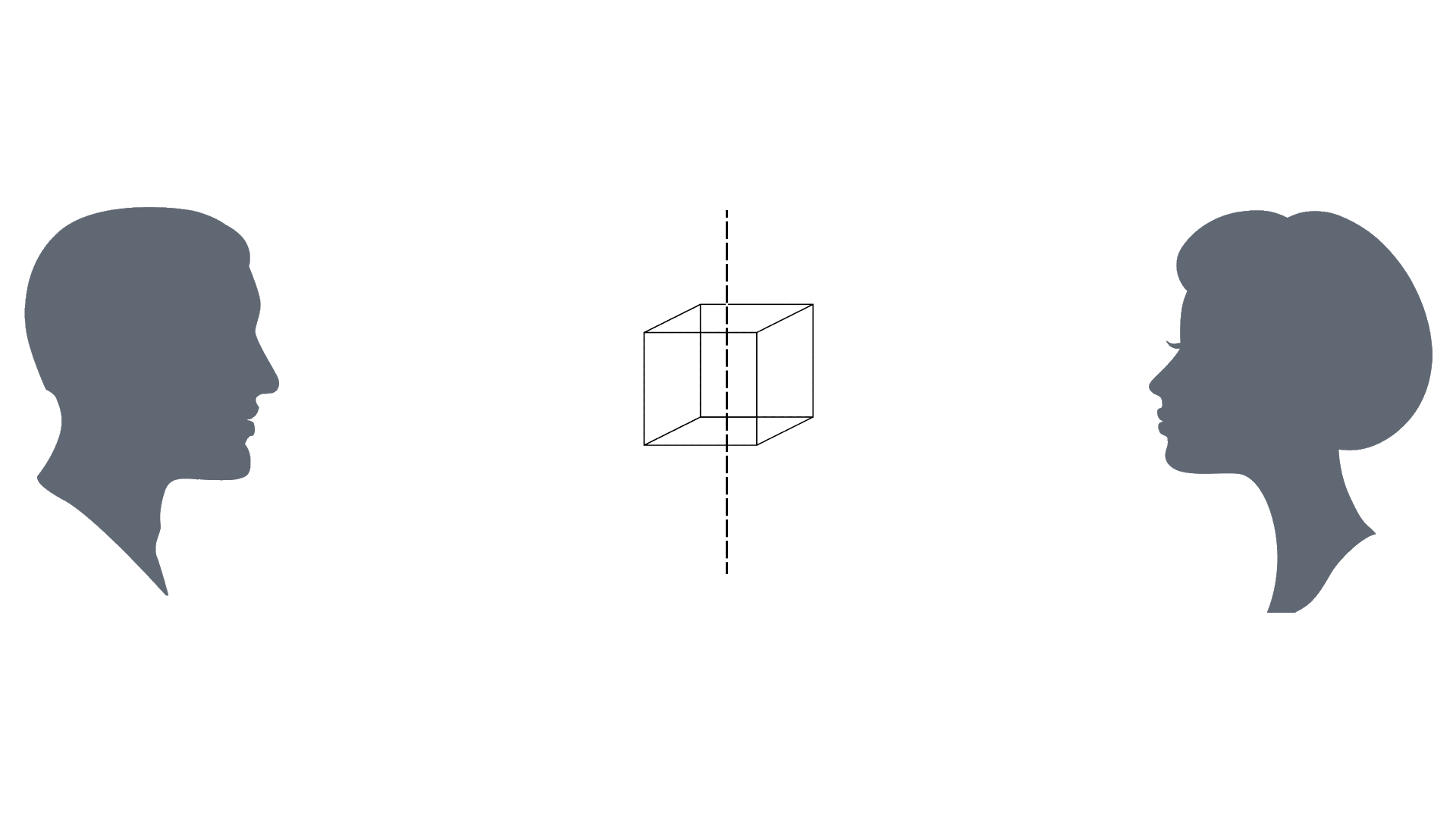 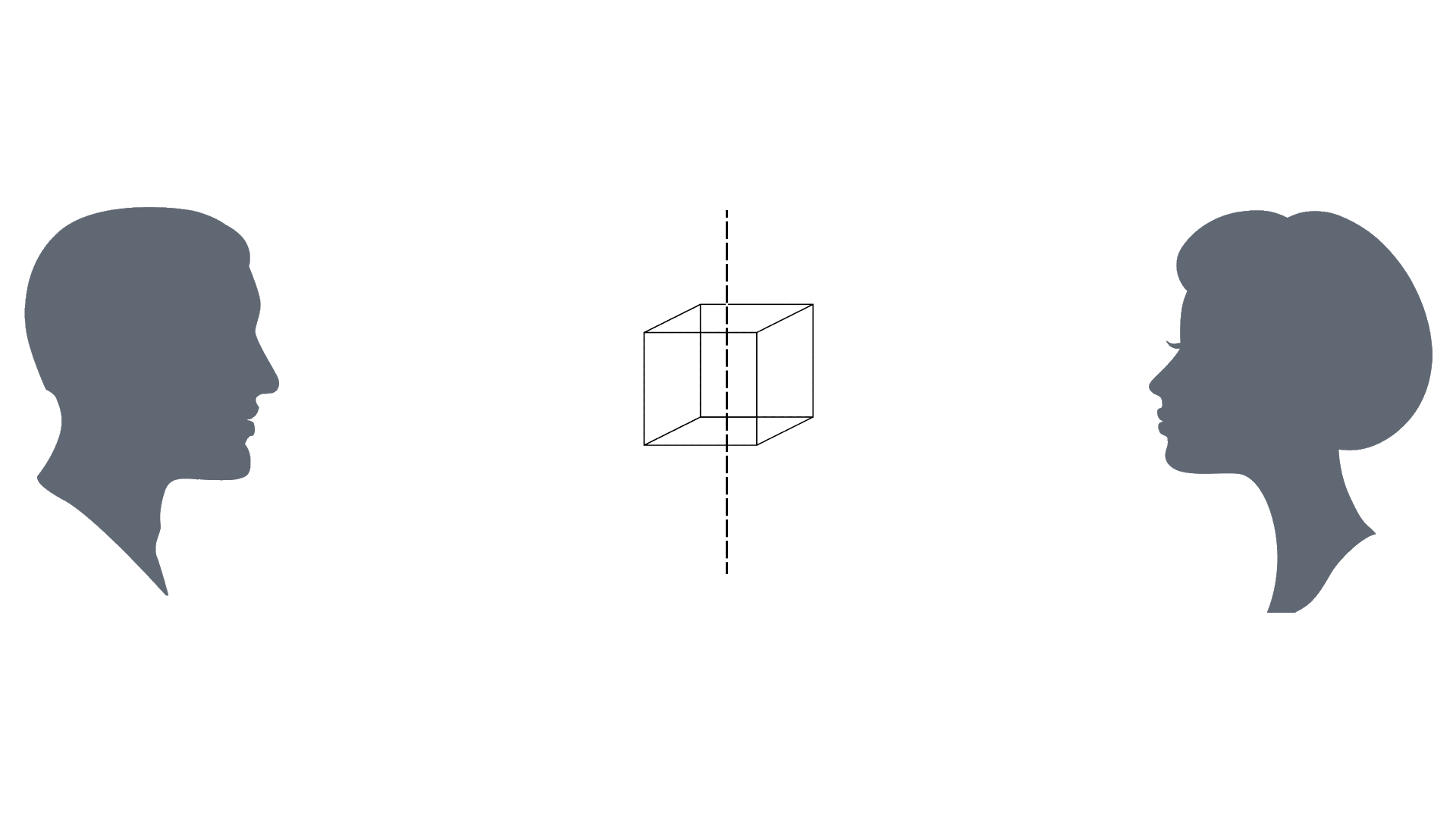 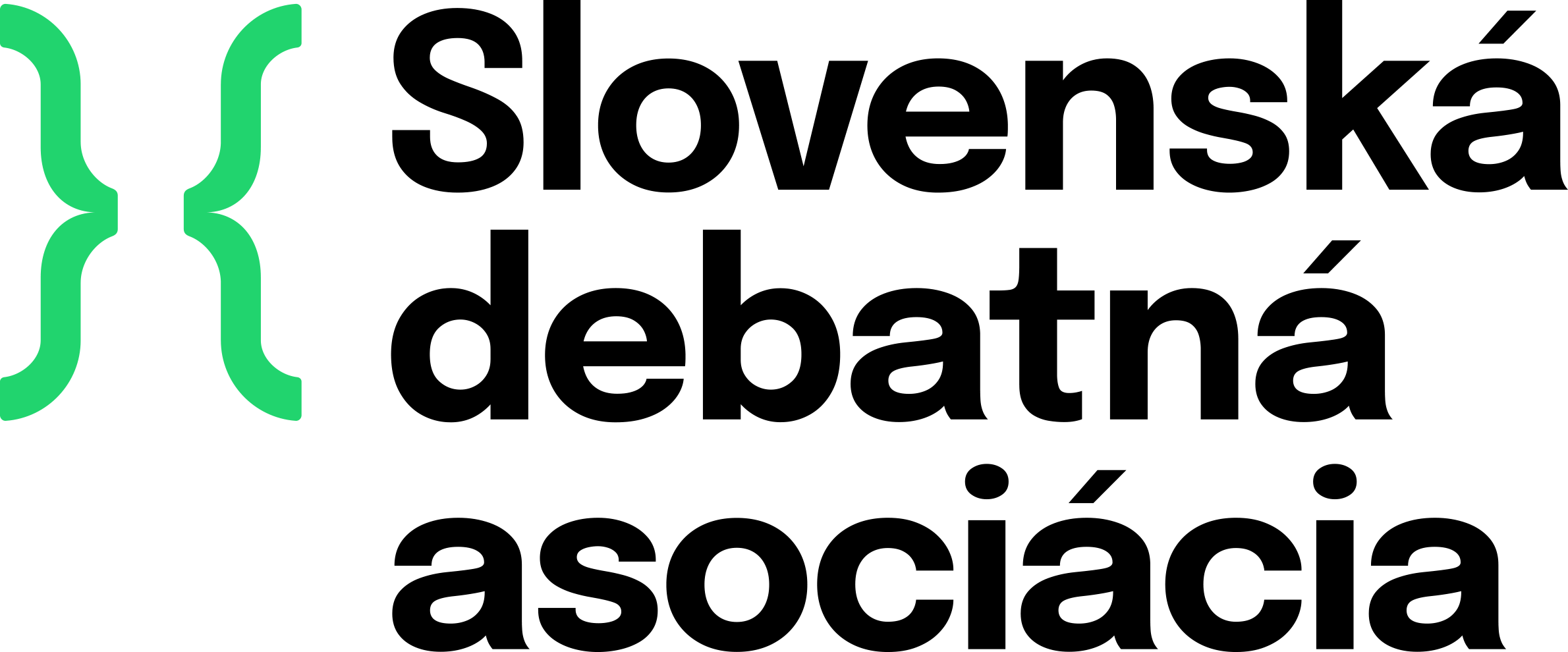 sda.sk
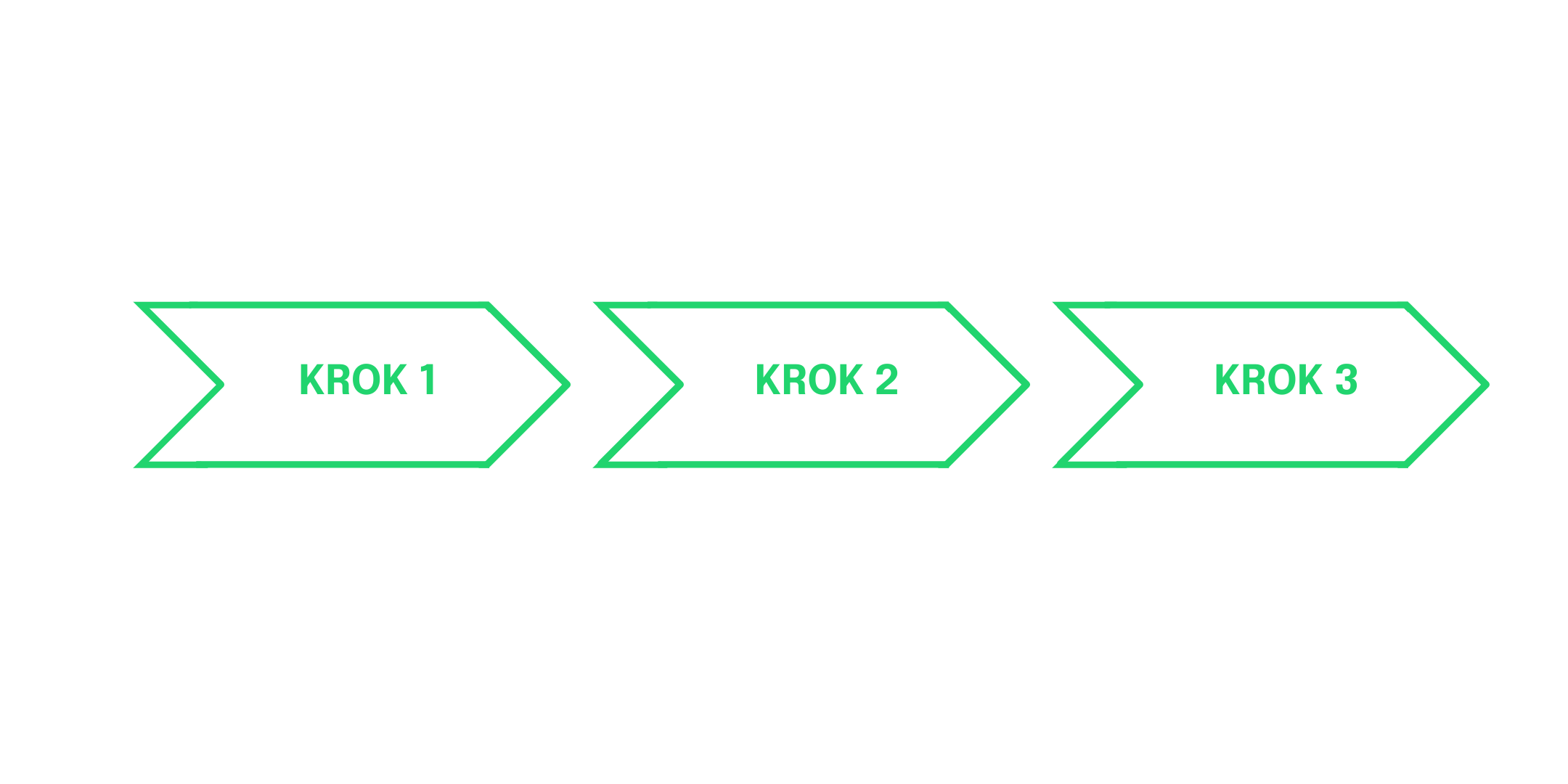 Ľudia z jednej krajiny
Ľudia z rovnakej profesie
Šéf a podriadení
Vysvetľovanie = dokedy?
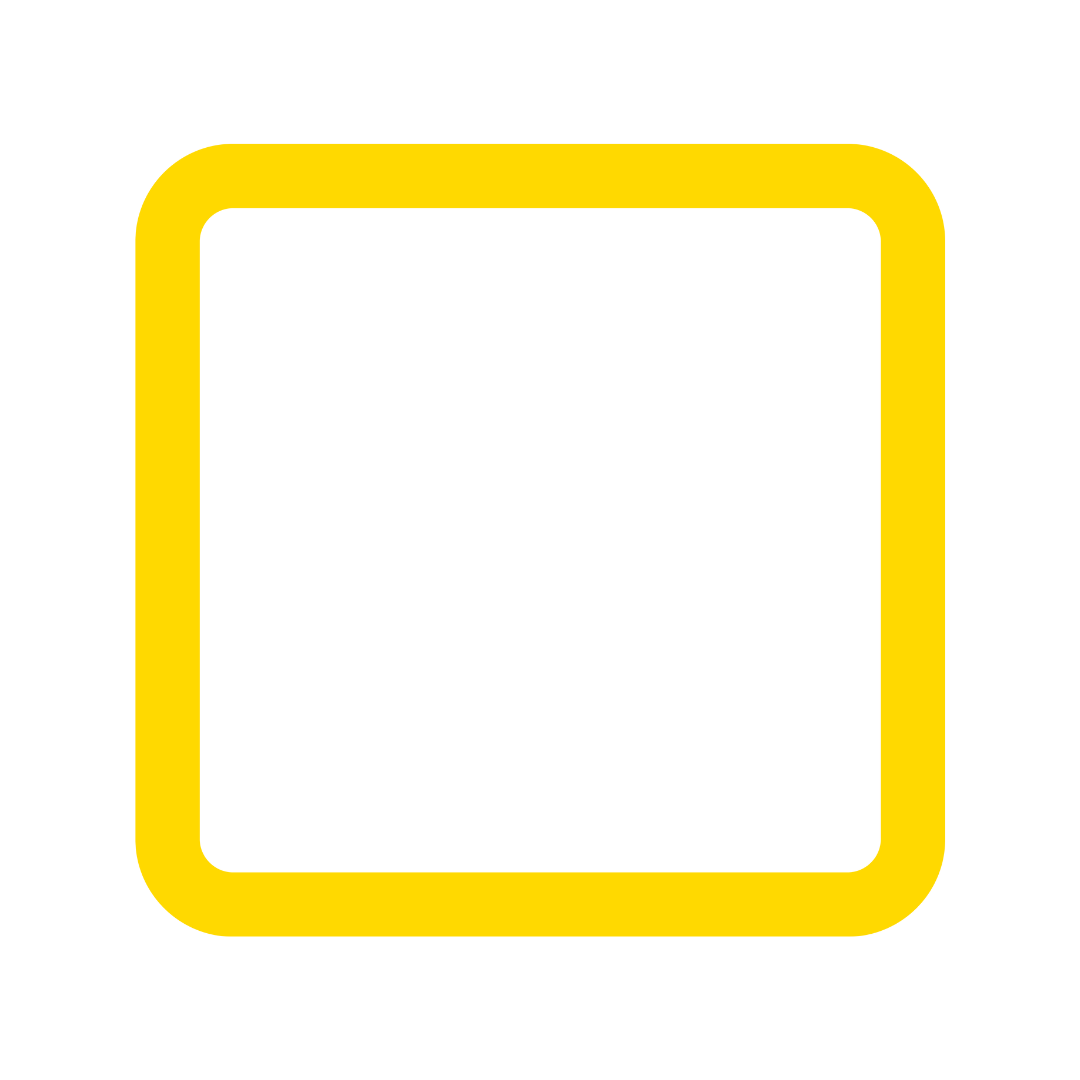 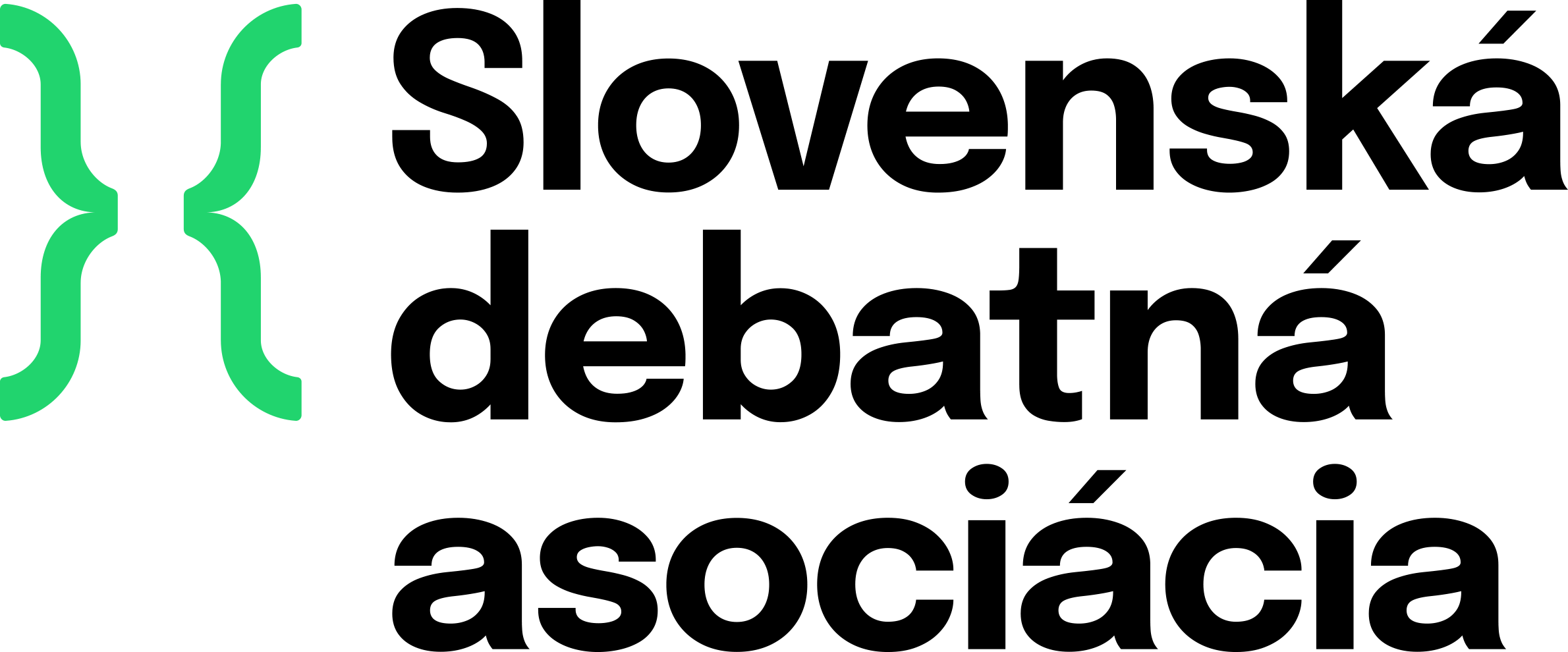 sda.sk
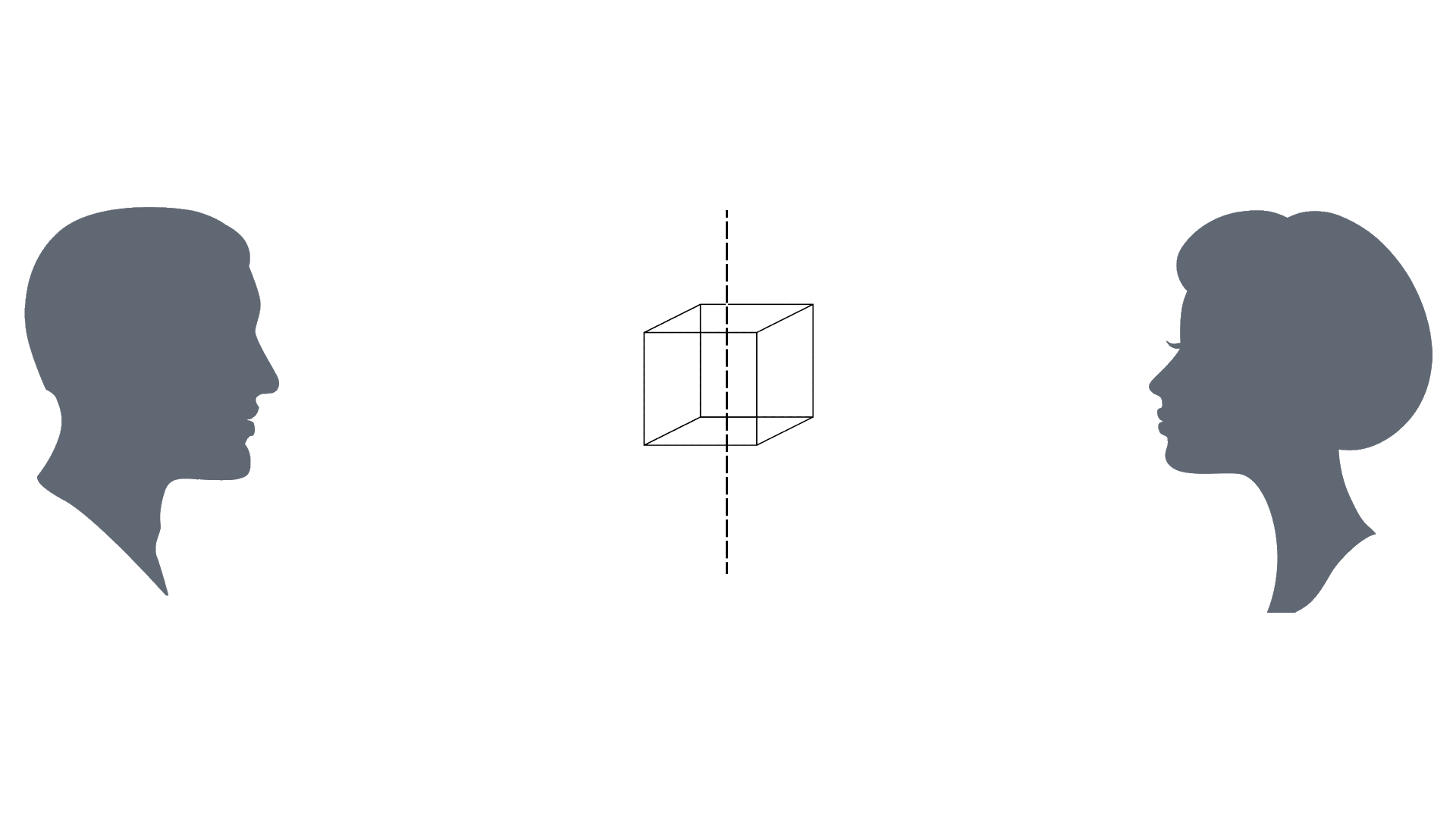 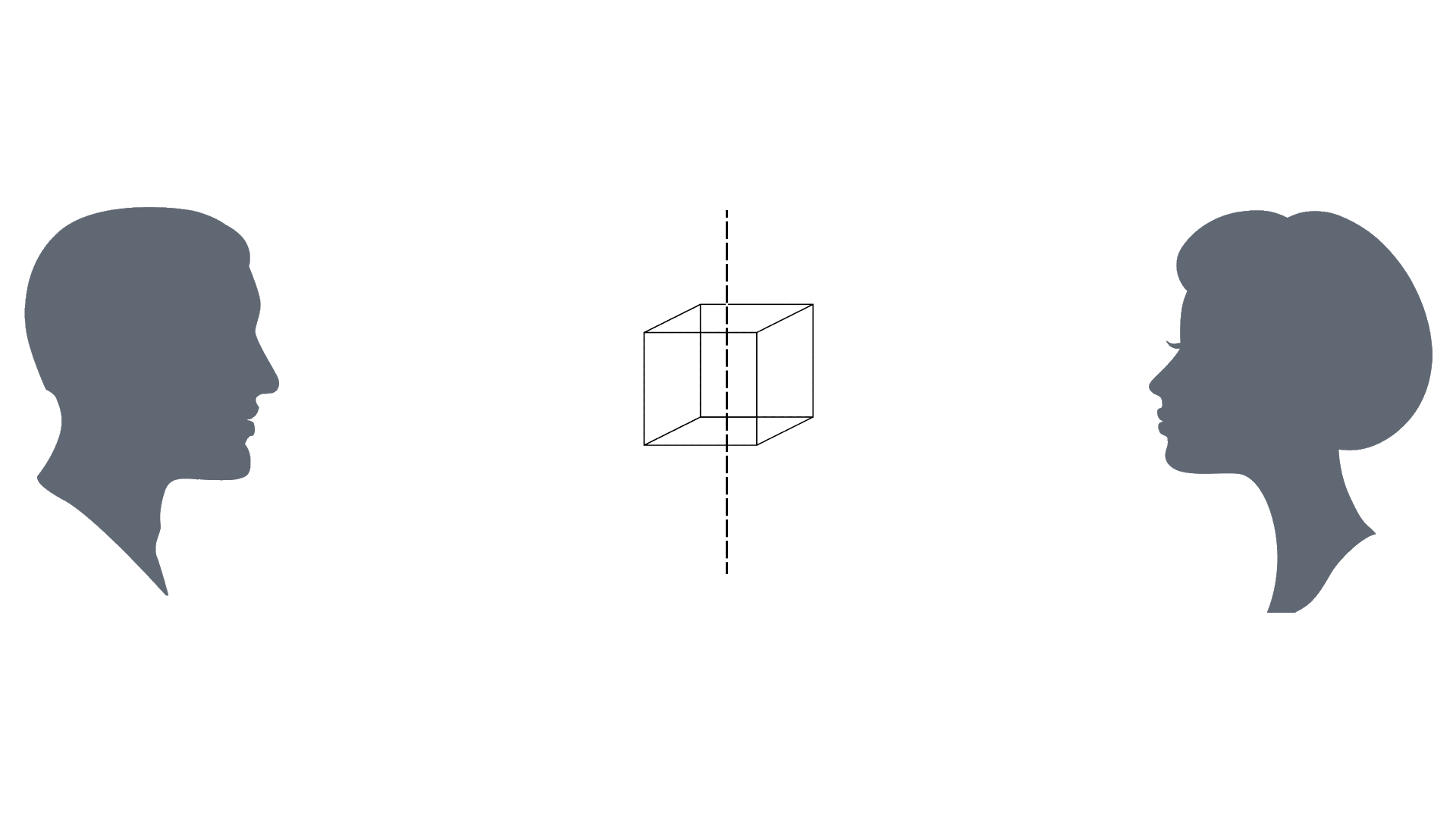 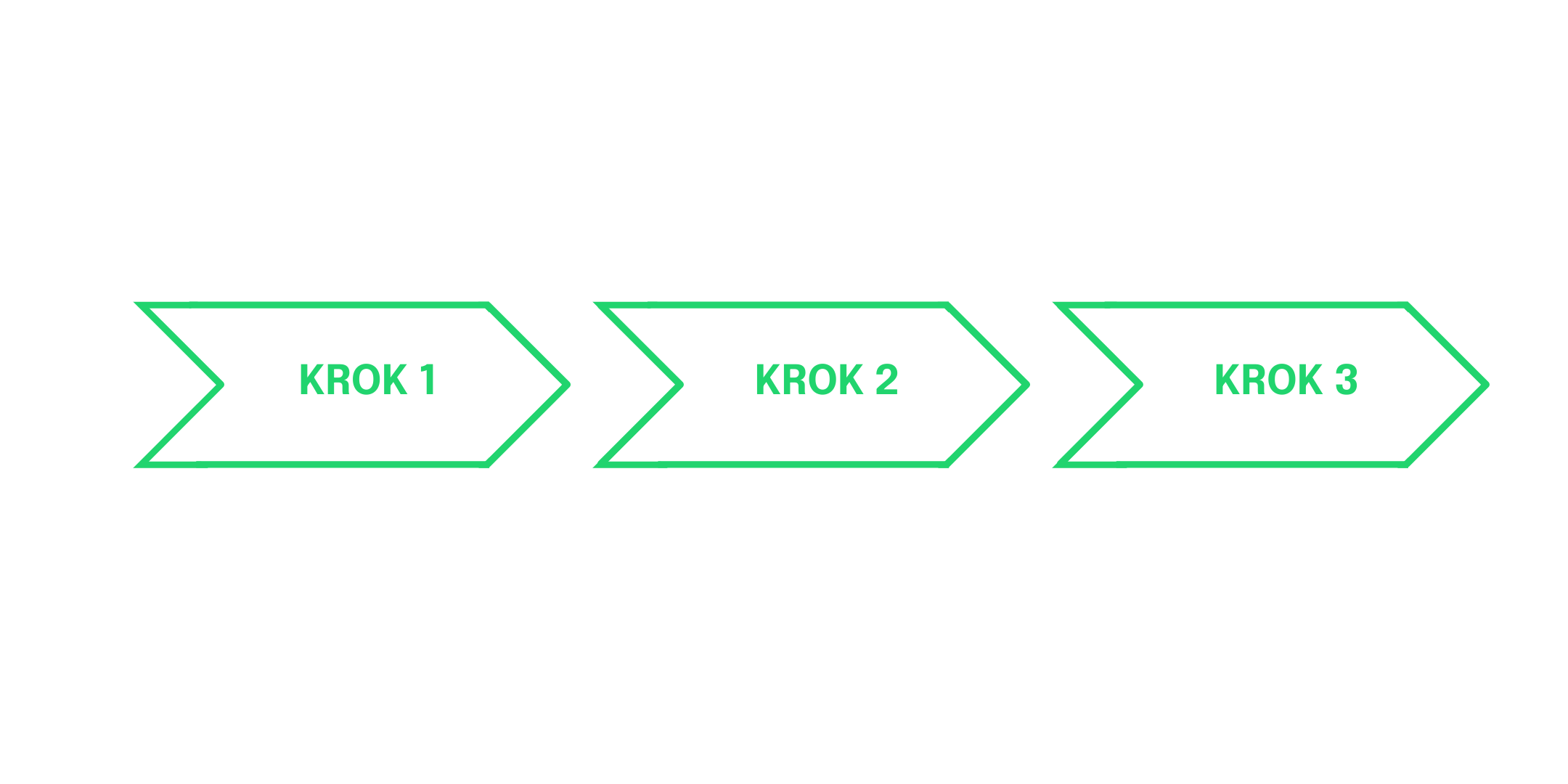 Ľudia z inej sociálnej triedy
Ľudia z inej krajiny
Ľudia z inej generácie
Vysvetľovanie = dokedy?
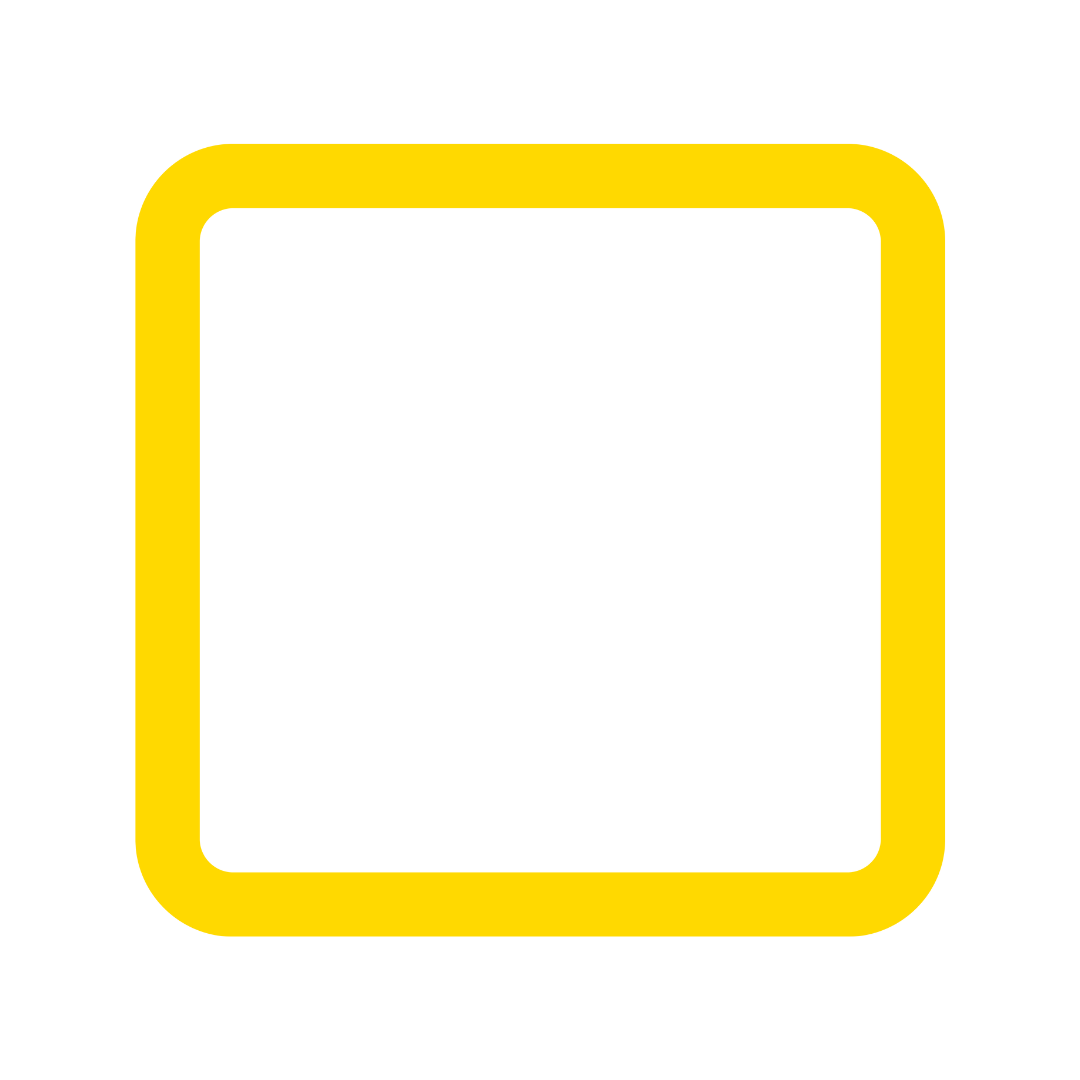 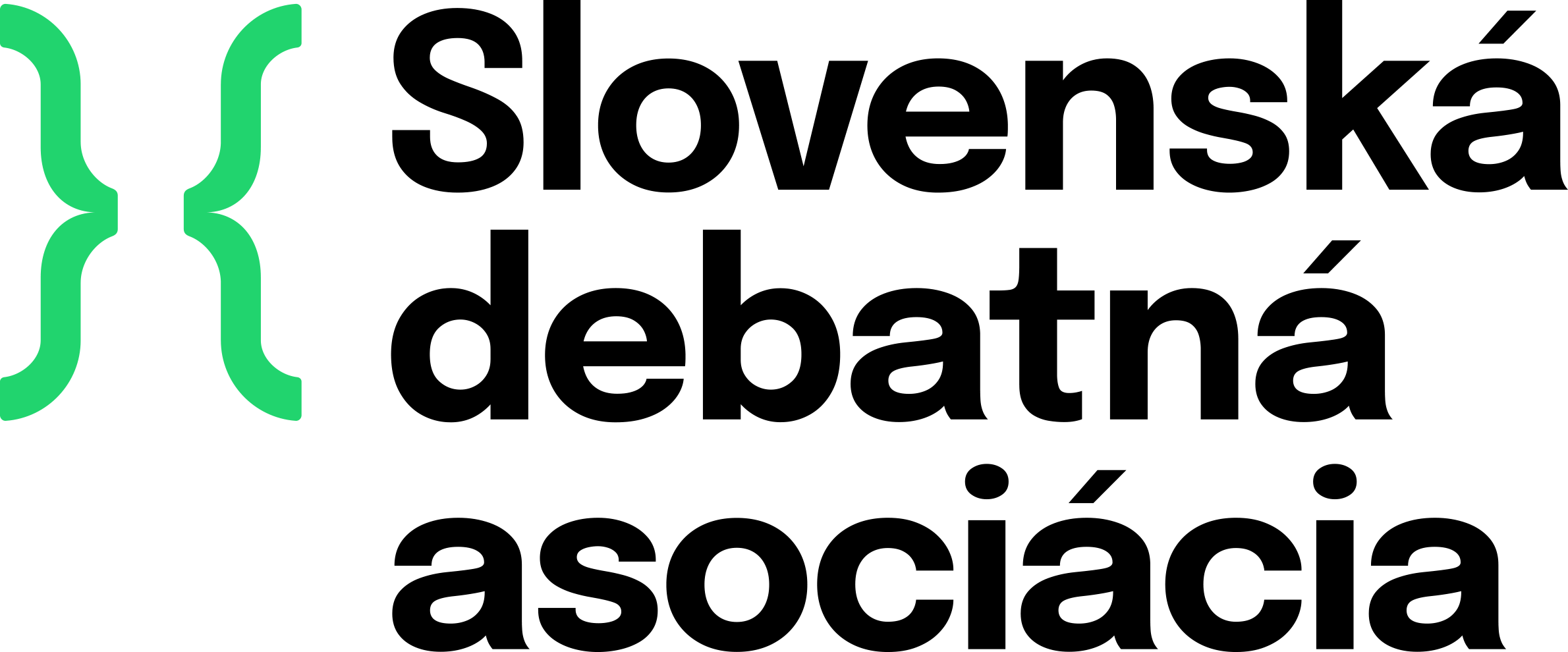 sda.sk
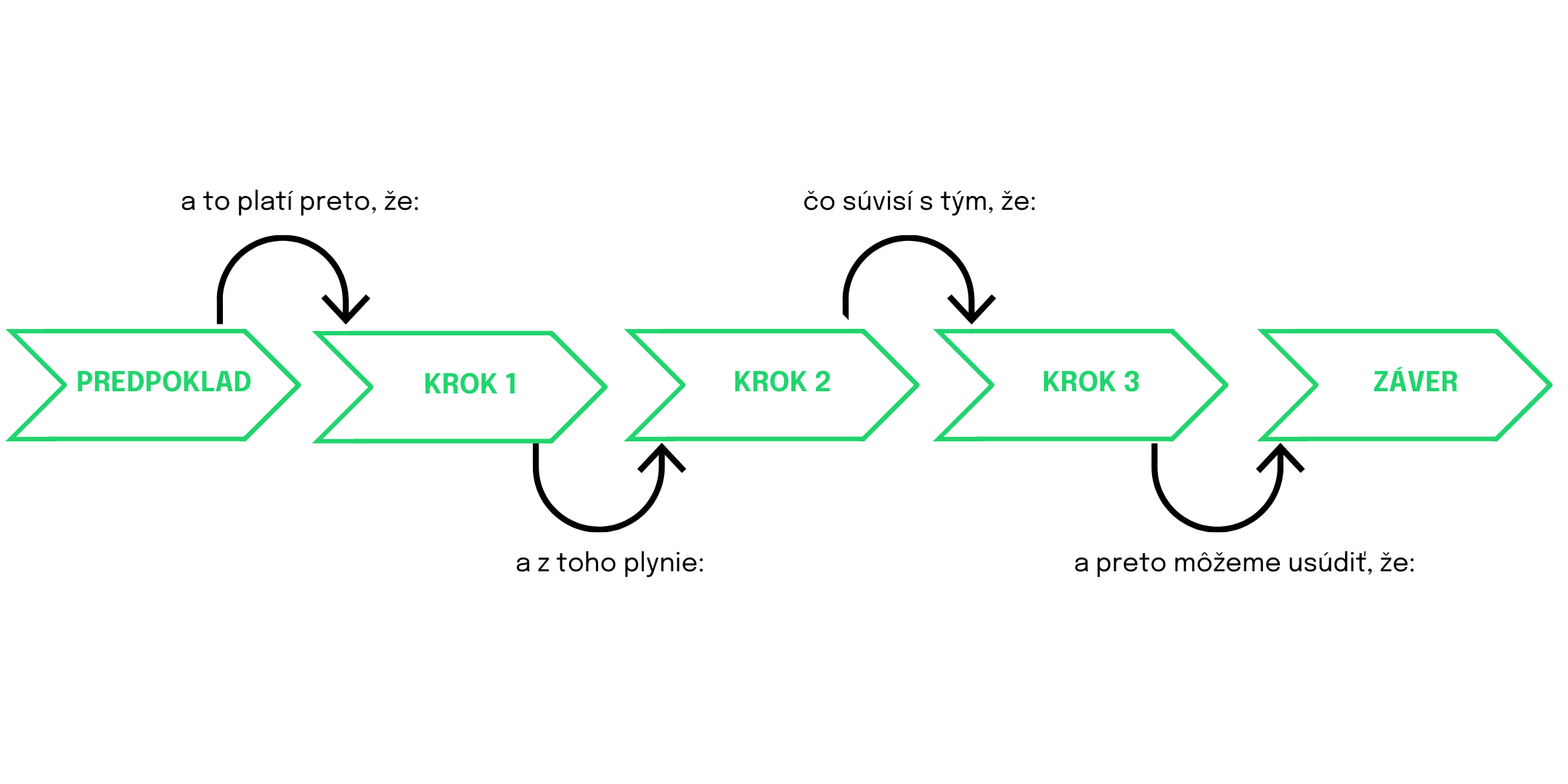 Vysvetlenie
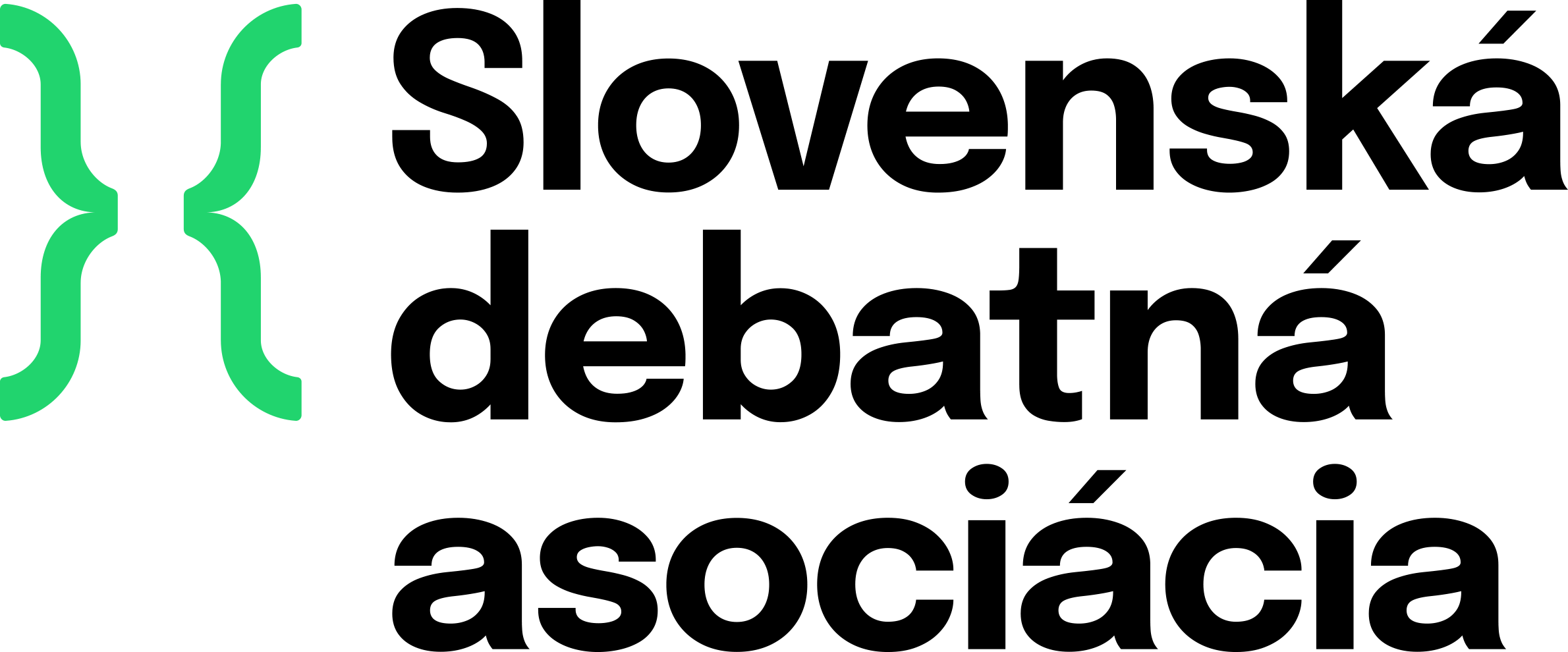 sda.sk
Klesajúci počet pirátov môže za globálne otepľovanie (zvyšovanie priemernej teploty).
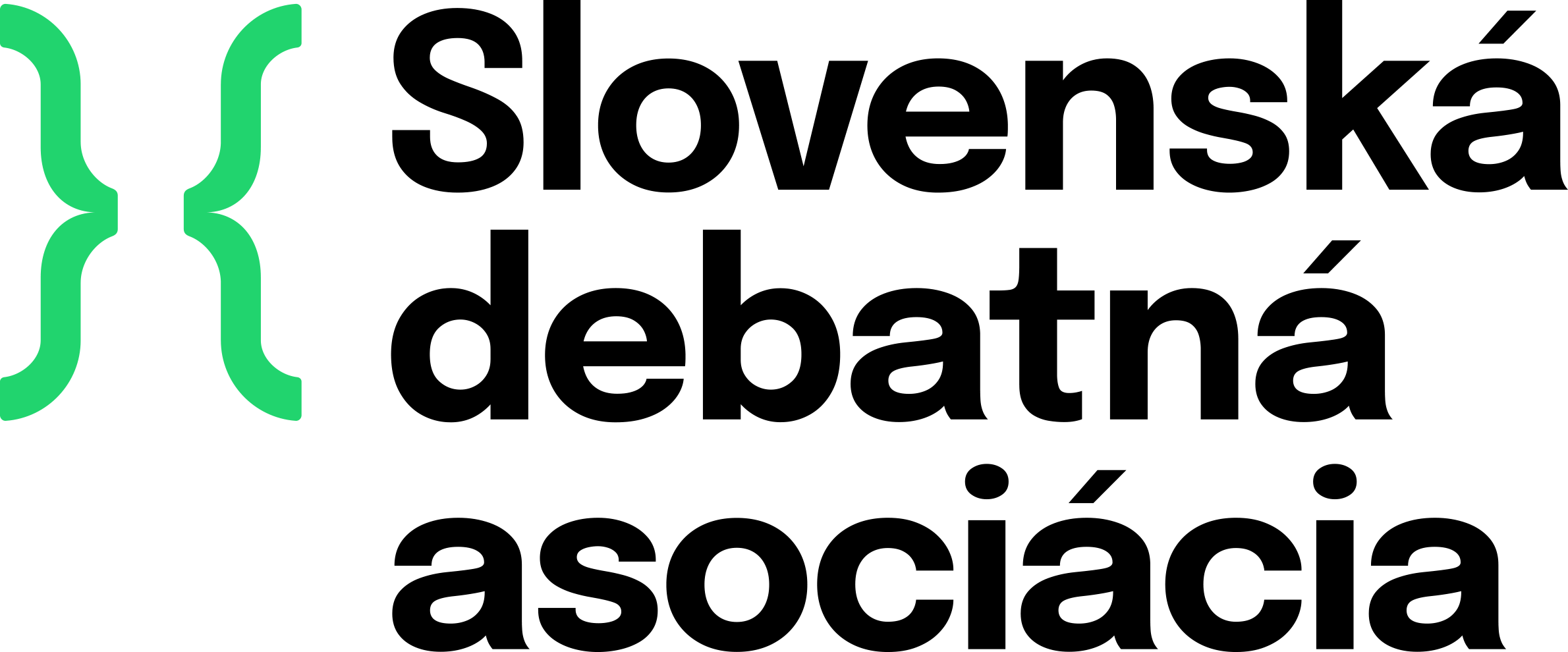 sda.sk
Predaj zmrzliny spôsobuje častejšie útoky žralokov.
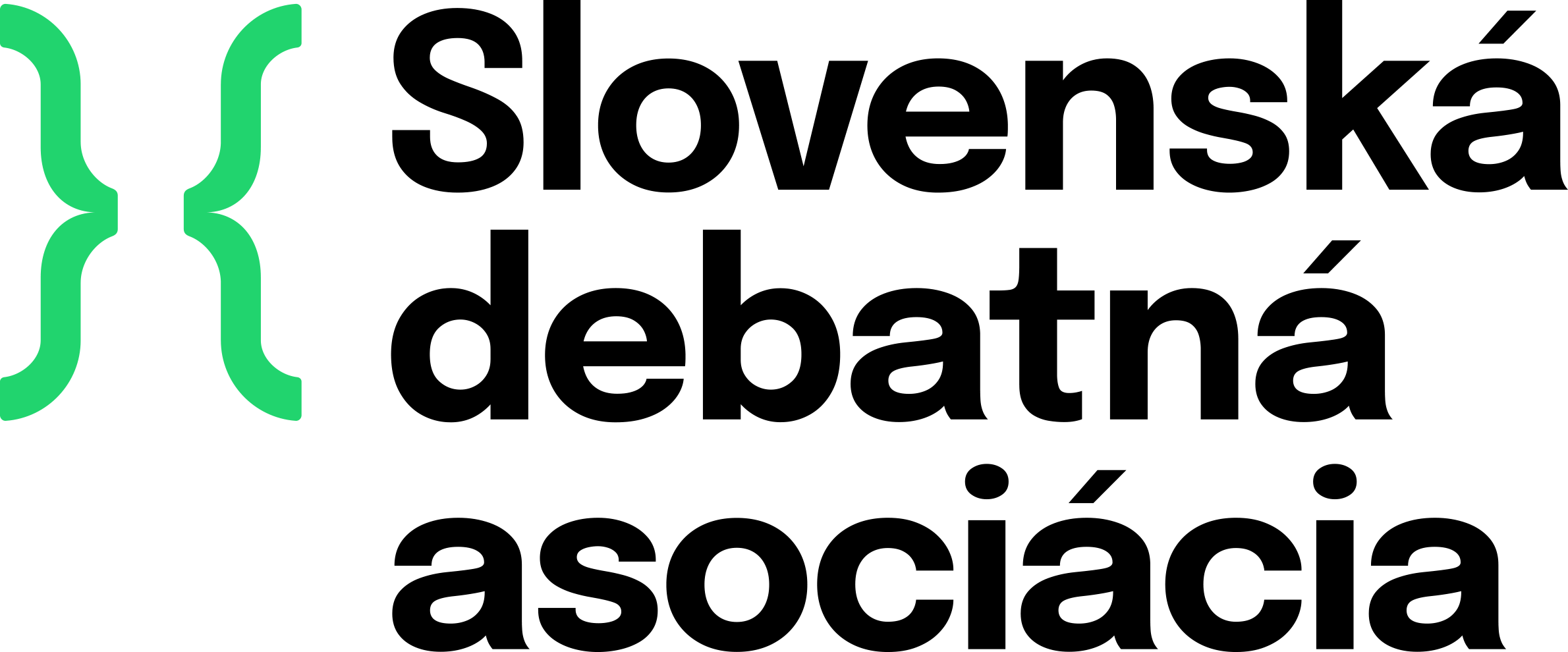 sda.sk
Prečo je vysvetľovanie dôležité
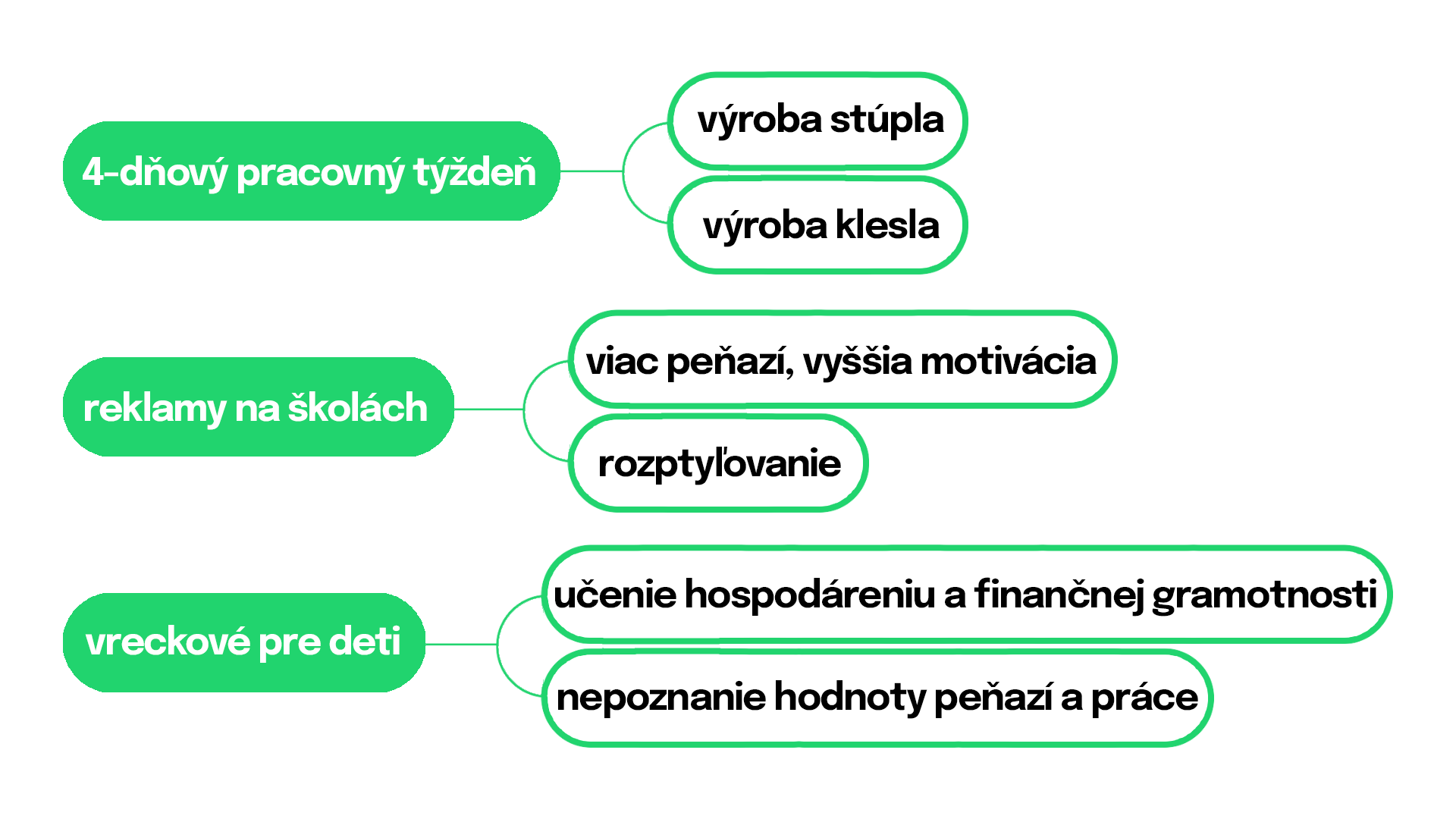 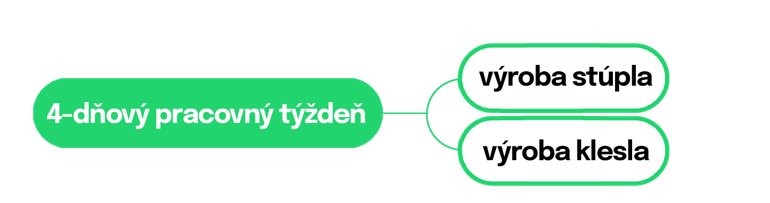 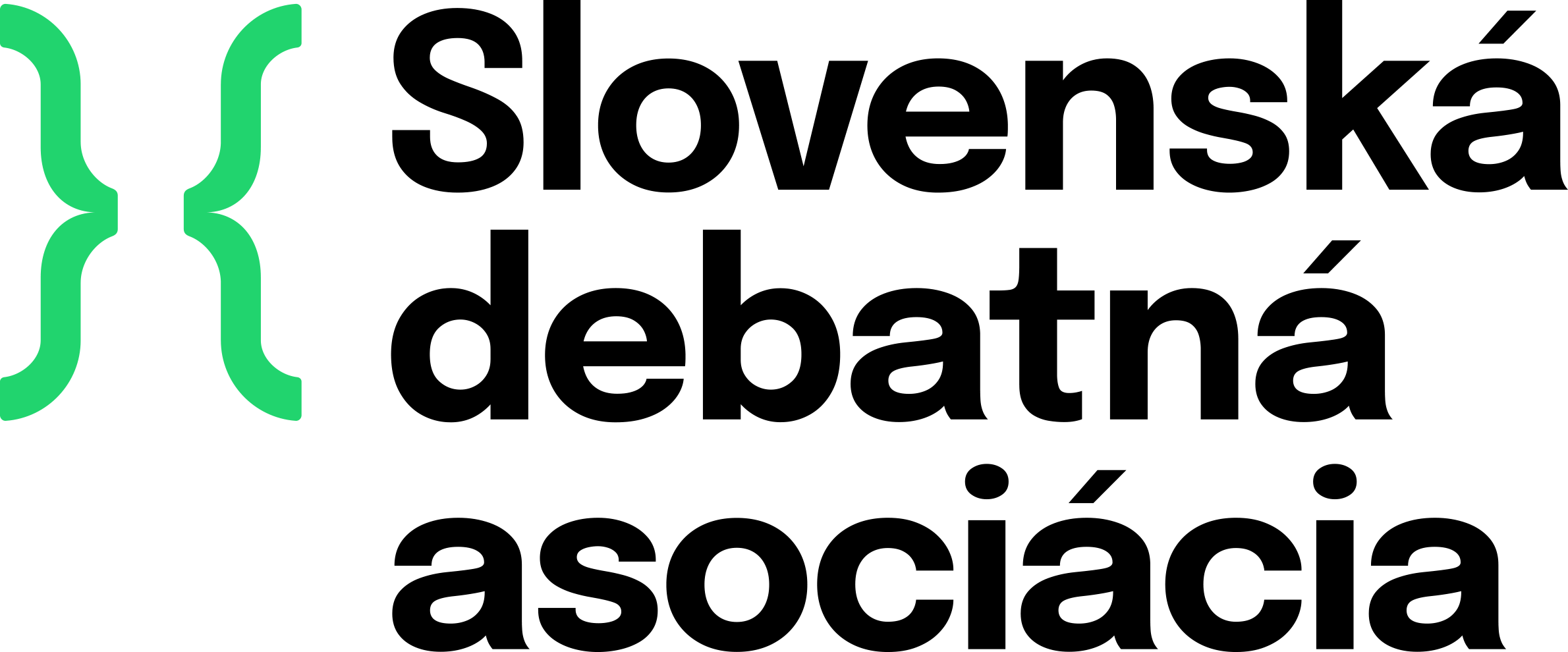 sda.sk
Firma zaviedla pre všetkých zamestnancov a zamestnankyne štvordňový pracovný týždeň miesto päťdňového (pokles počtu hodín zo 40 na 32).
Objem výroby sa zvýšil o 8%.
Poďme si to vyskúšať
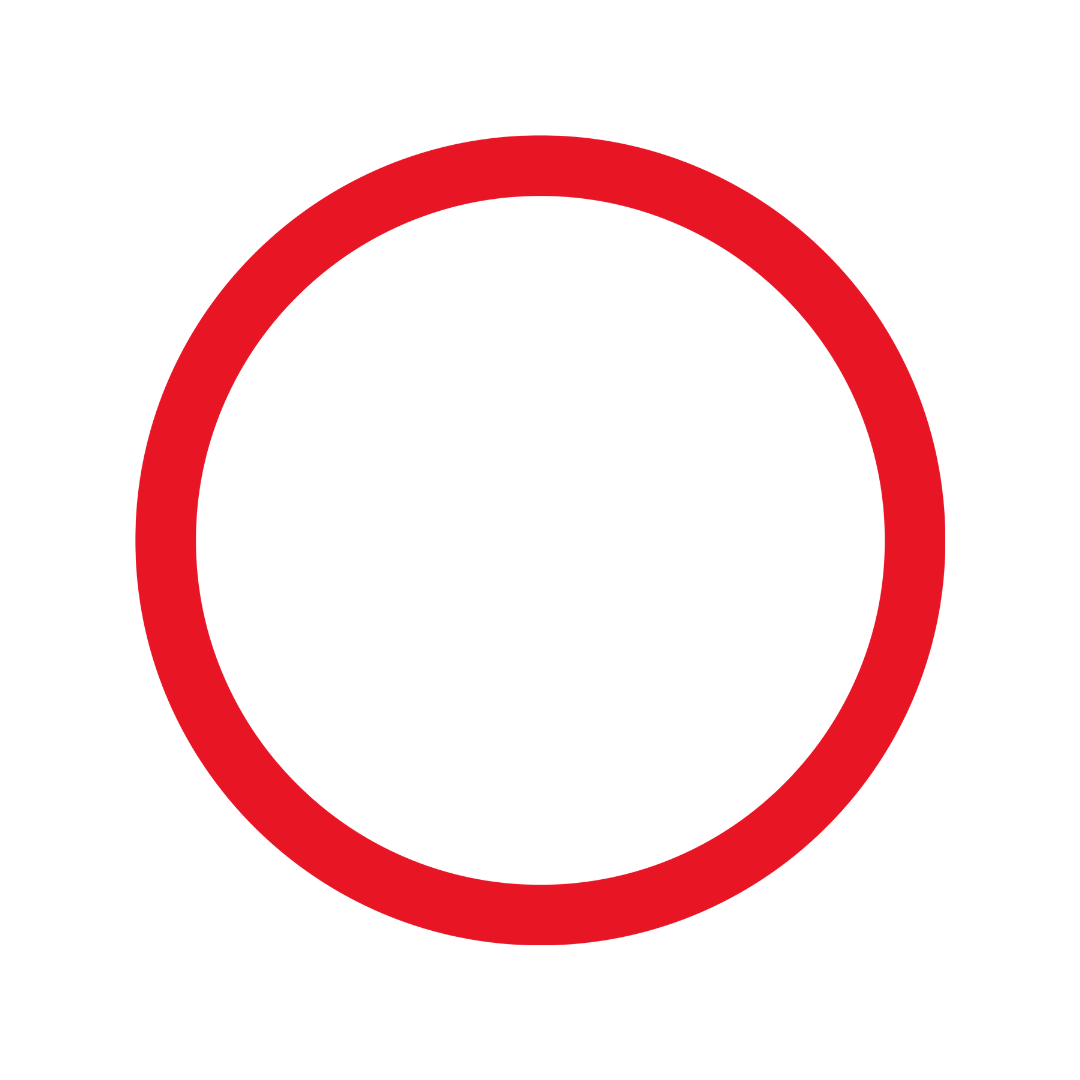 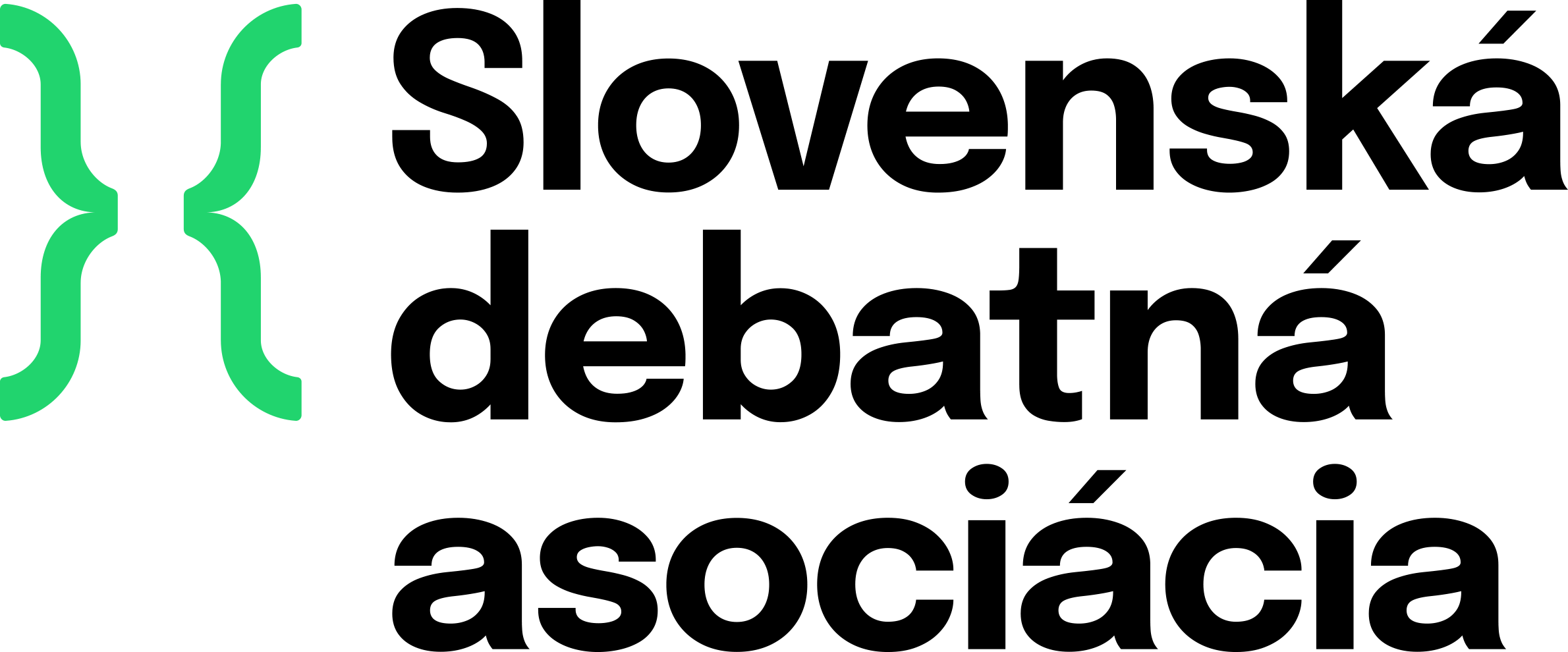 sda.sk
Rodičia dávajú svojim deťom každý mesiac vreckové.
Nová generácia sa menej zadlžuje a viac mesačne ušetrí.
Poďme si to vyskúšať
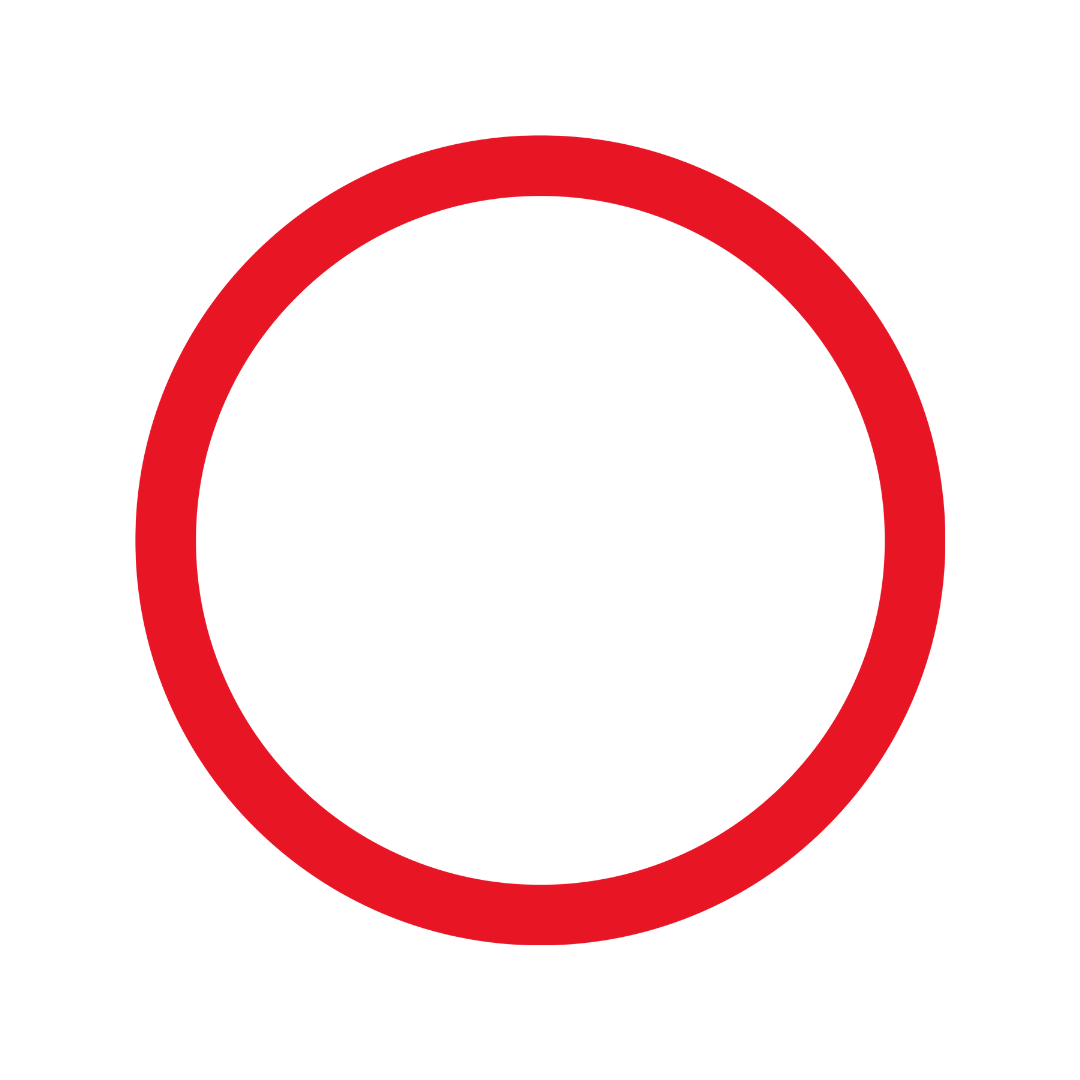 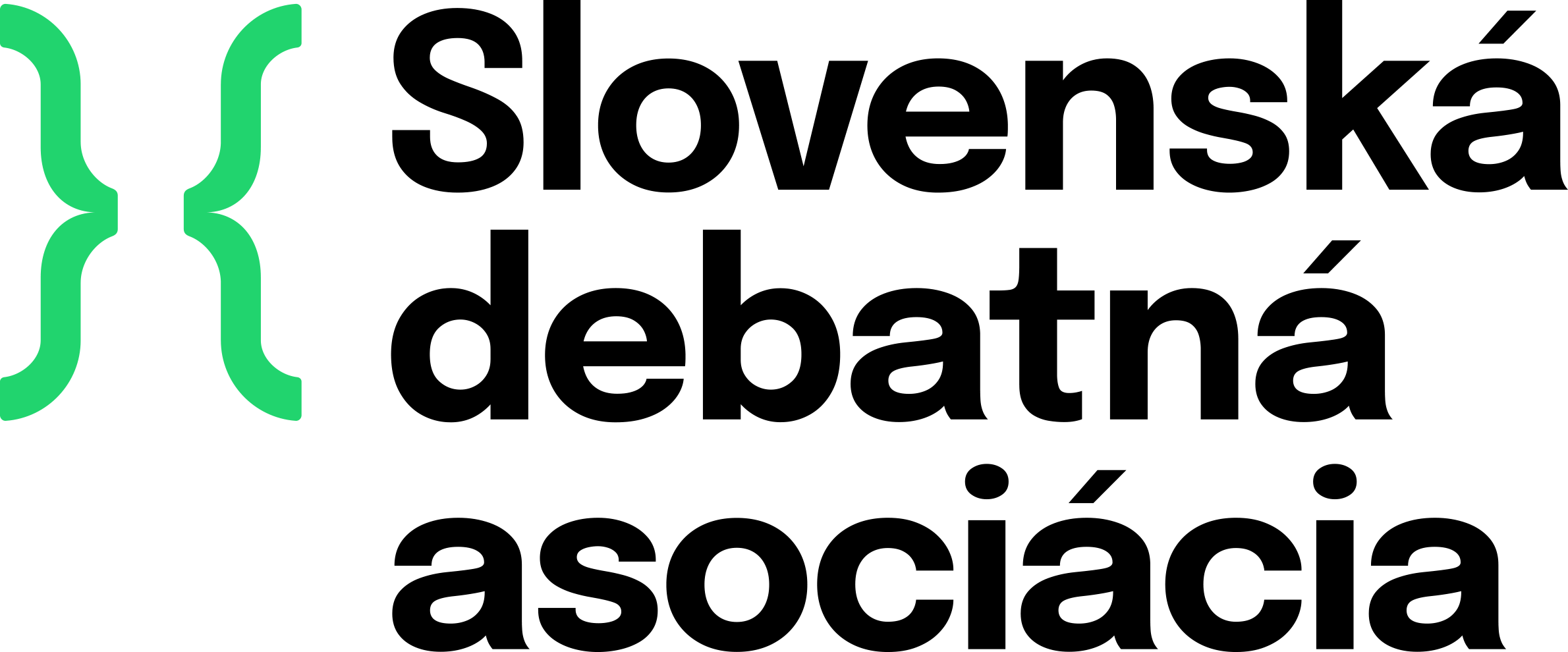 sda.sk
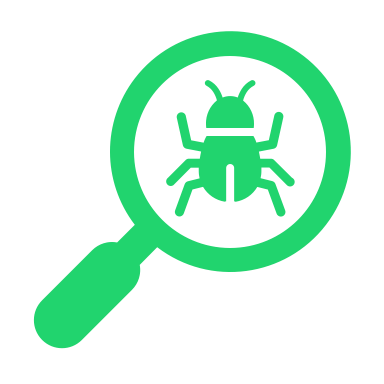 Dôkazy
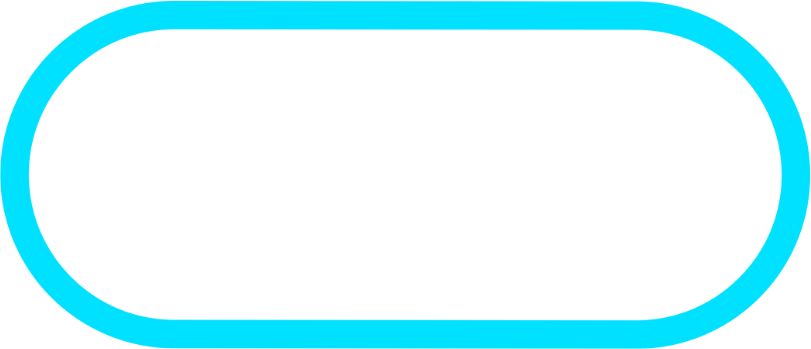 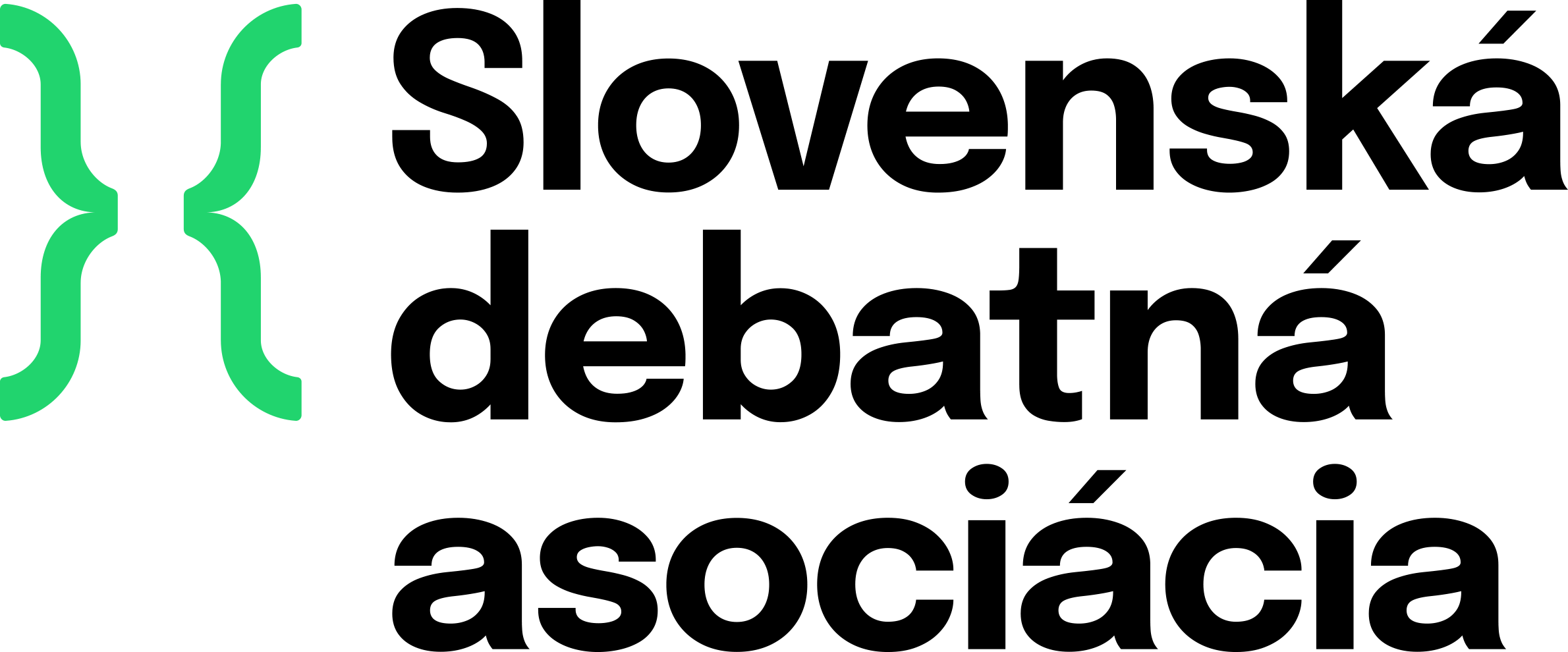 sda.sk
Jednorodičia a nezaopatrené deti
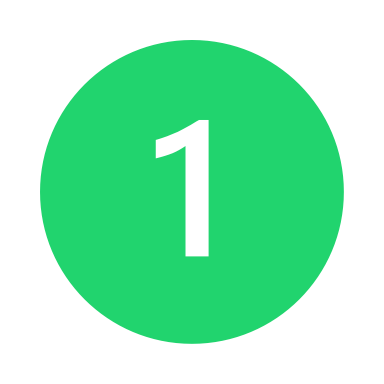 Eva Marková, ktorá vedie neziskovú organizáciu Jeden rodič, problémy jednorodičov dobre pozná. Sama je jednou z nich a z vlastnej skúsenosti vie potvrdiť, že tieto rodiny žijú zo dňa na deň. Ak majú uhradiť čokoľvek navyše, vzniká im veľký problém, ktorý ich dostáva do ešte väčšieho prepadu a chudoby.

Podľa údajov organizácie Jeden rodič môže byť osamelých rodičov u nás až 200-tisíc, teda výrazne viac, ako uvádzajú štatistiky. Útvar hodnoty za peniaze Ministerstva financií Slovenskej republiky konštatuje v správe z marca 2020, že podľa sčítania 2011 žila v takýchto rodinách viac než pätina nezaopatrených detí.

Počas koronakrízy do organizácie Jeden rodič volali mnohí rodičia. „Zažili sme, že nám plakali do telefónu, že nemajú dať čo jesť deťom ani sebe a tiež sa báli o strechu nad hlavou.“ Zúfalí rodičia im aj písali listy. „Bývajú v nájmoch. Ak bol majiteľ ústretový, odložil im splátky, no ak nie, mali problém.„
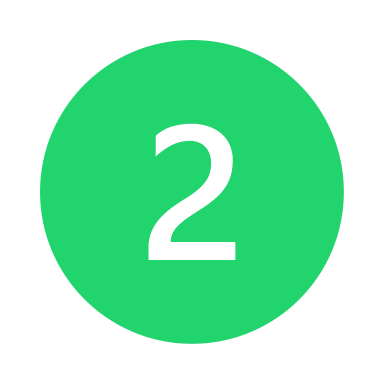 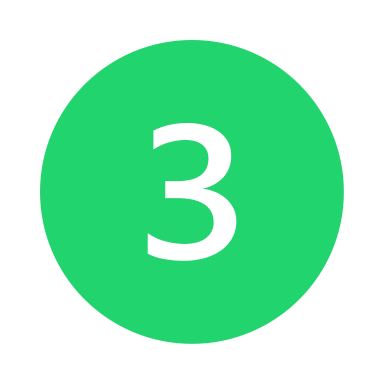 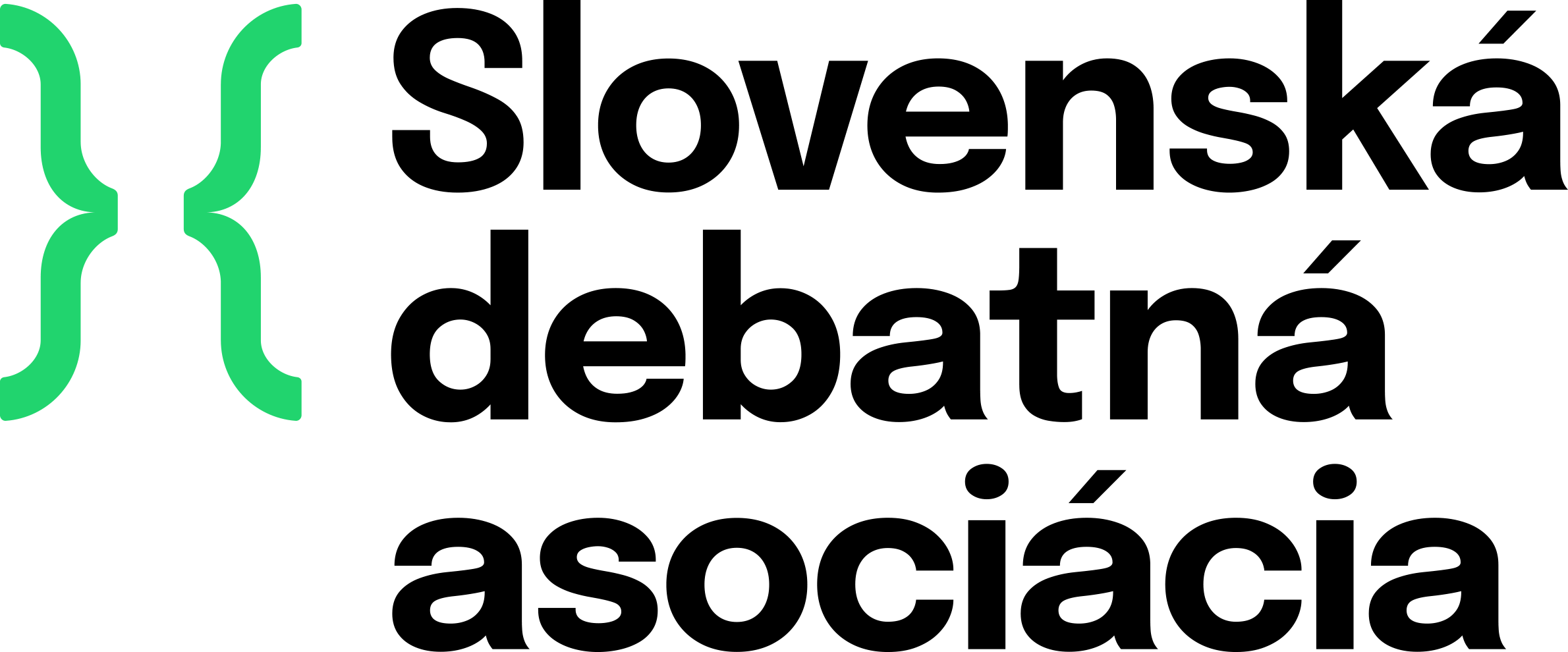 sda.sk
Jednorodičia a nezaopatrené deti
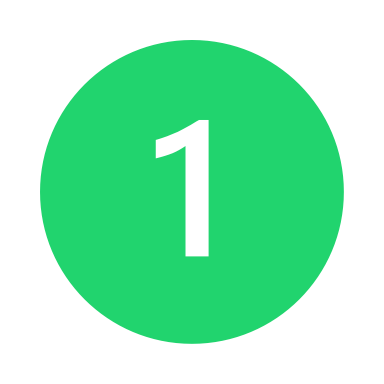 Eva Marková, ktorá vedie neziskovú organizáciu Jeden rodič, problémy jednorodičov dobre pozná. Sama je jednou z nich a z vlastnej skúsenosti vie potvrdiť, že tieto rodiny žijú zo dňa na deň. Ak majú uhradiť čokoľvek navyše, vzniká im veľký problém, ktorý ich dostáva do ešte väčšieho prepadu a chudoby.

Podľa údajov organizácie Jeden rodič môže byť osamelých rodičov u nás až 200-tisíc, teda výrazne viac, ako uvádzajú štatistiky. Útvar hodnoty za peniaze Ministerstva financií Slovenskej republiky konštatuje v správe z marca 2020, že podľa sčítania 2011 žila v takýchto rodinách viac než pätina nezaopatrených detí.

Počas koronakrízy do organizácie Jeden rodič volali mnohí rodičia. „Zažili sme, že nám plakali do telefónu, že nemajú dať čo jesť deťom ani sebe a tiež sa báli o strechu nad hlavou.“ Zúfalí rodičia im aj písali listy. „Bývajú v nájmoch. Ak bol majiteľ ústretový, odložil im splátky, no ak nie, mali problém.„
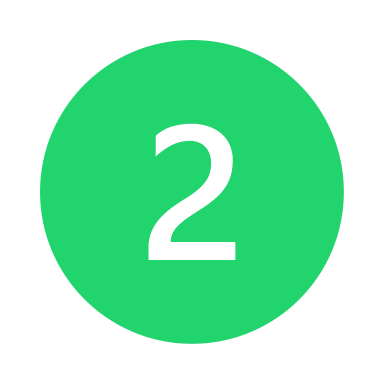 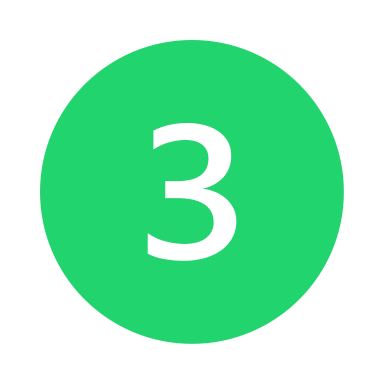 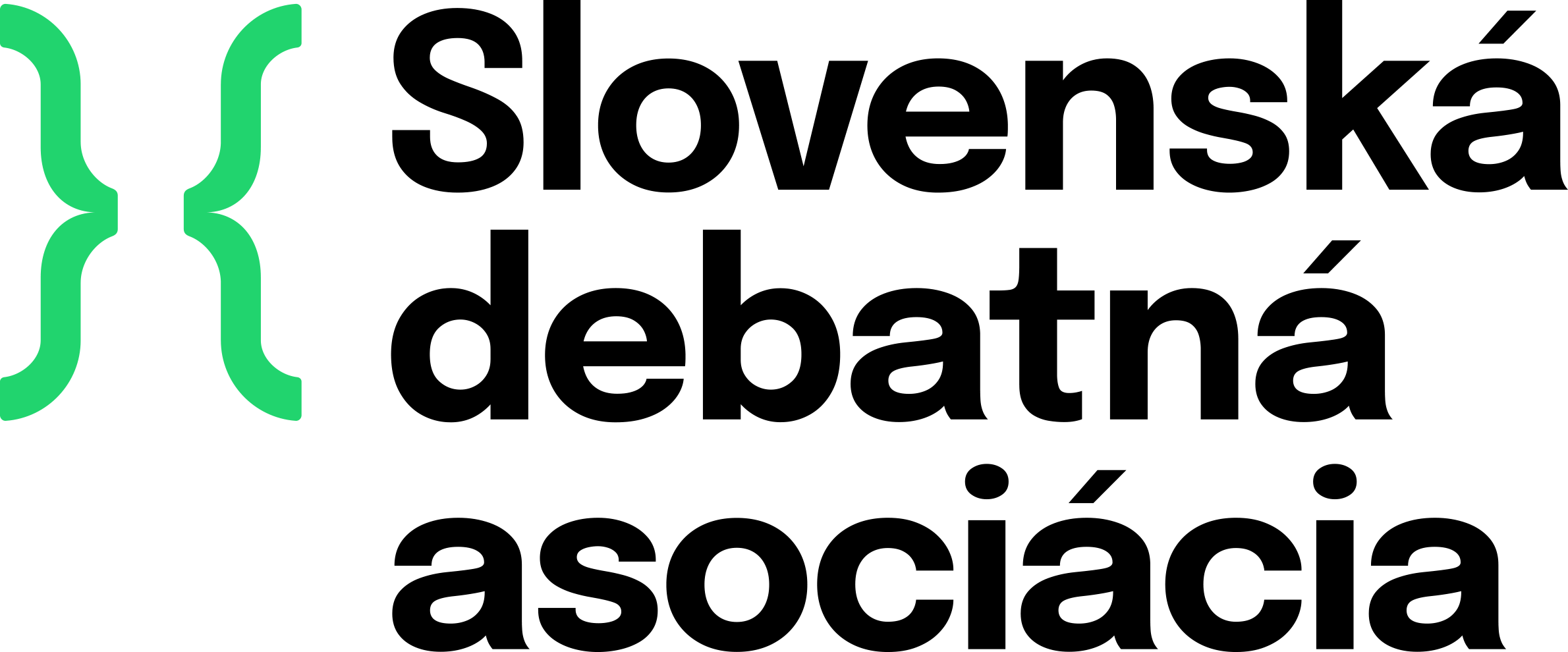 sda.sk
Potrebnosť očkovania detí
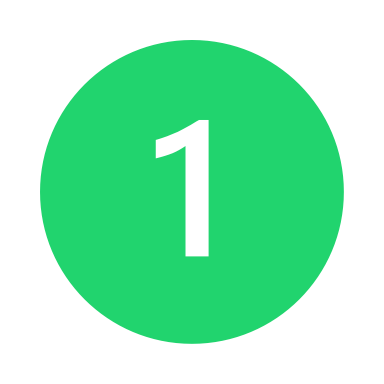 Pediater Peter Visolajský upozorňuje, že je očkovanie dôležité, s tým, že včasné očkovanie môže dieťaťu pomôcť pred ťažkými následkami.
(Denník N)

Odborníci tvrdia, že očkovanie je dôležitou súčasťou prevencie a jeho pozitíva prevyšujú nad negatívami.
(Denník Pravda)

Lekár Ivan Bakoš hovorí, že je o efektivite a nutnosti vakcinácie detí presvedčený.
(Denník SME)
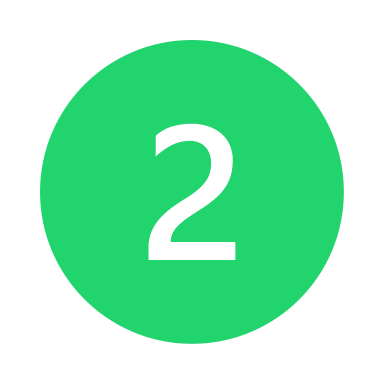 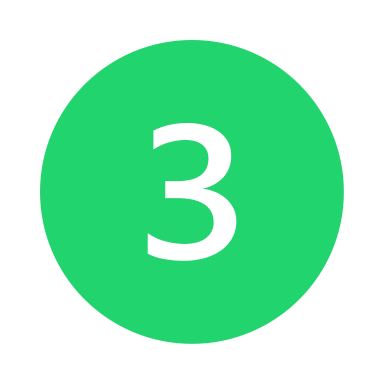 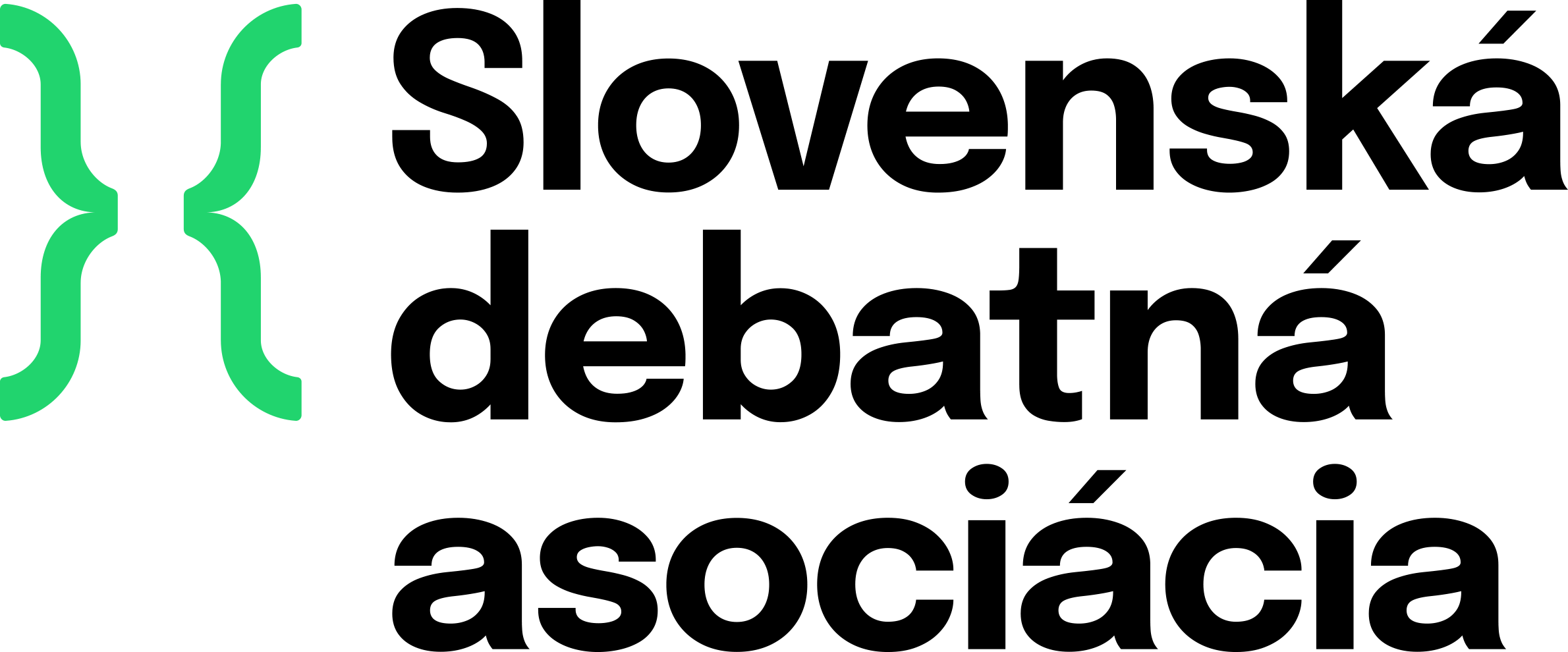 sda.sk
Potrebnosť očkovania detí
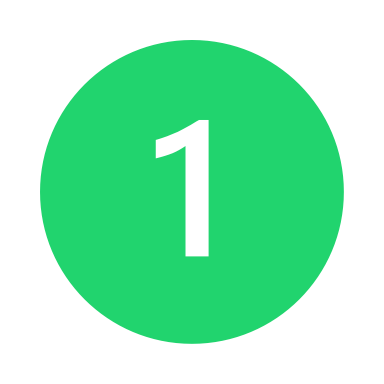 Pediater Peter Visolajský upozorňuje, že je očkovanie dôležité, s tým, že včasné očkovanie môže dieťaťu pomôcť pred ťažkými následkami.
(Denník N)

Odborníci tvrdia, že očkovanie je dôležitou súčasťou prevencie a jeho pozitíva prevyšujú nad negatívami.
(Denník Pravda)

Lekár Ivan Bakoš hovorí, že je o efektivite a nutnosti vakcinácie detí presvedčený.
(Denník SME)
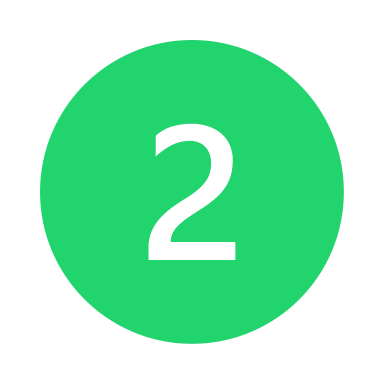 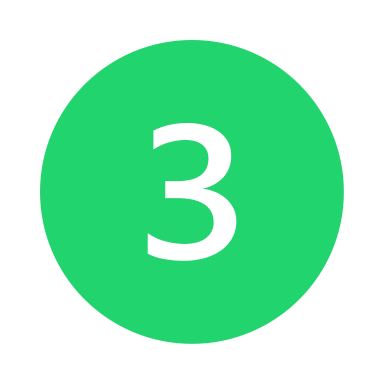 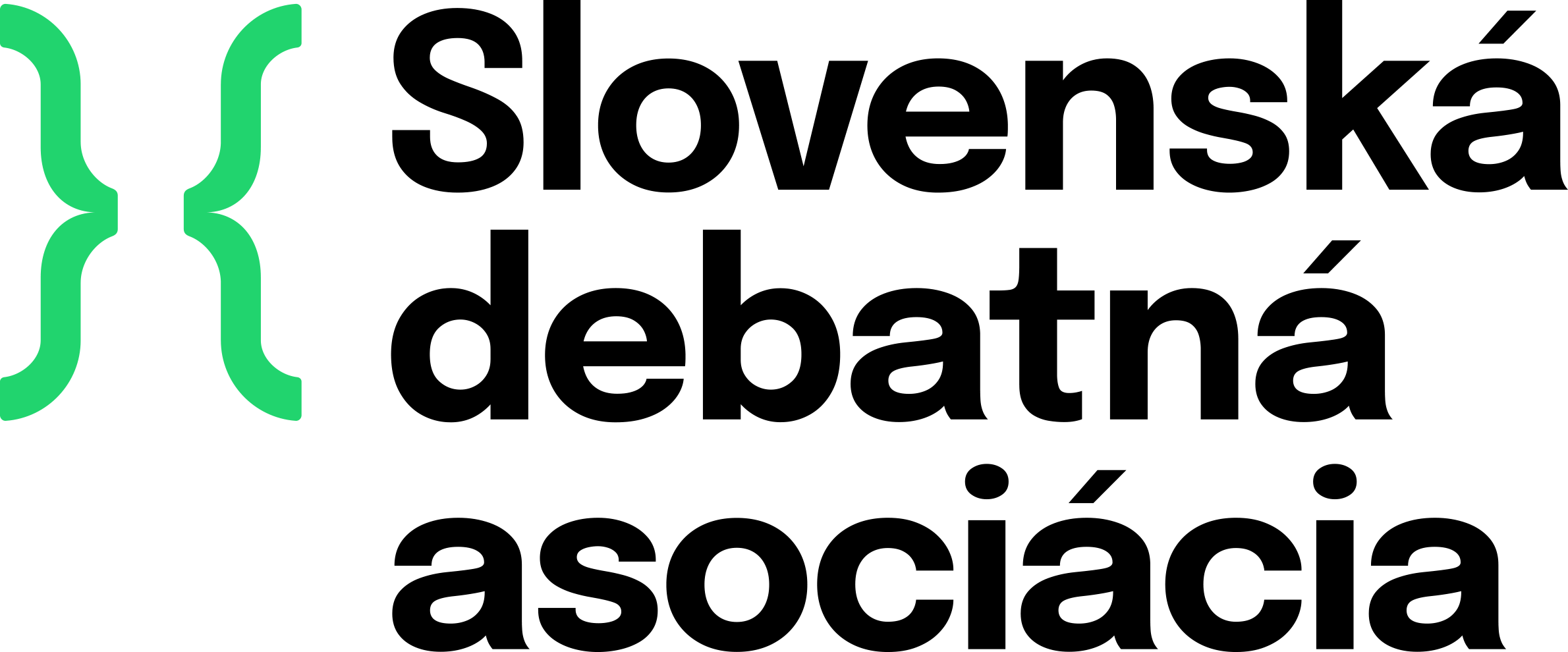 sda.sk
Zhrnutie
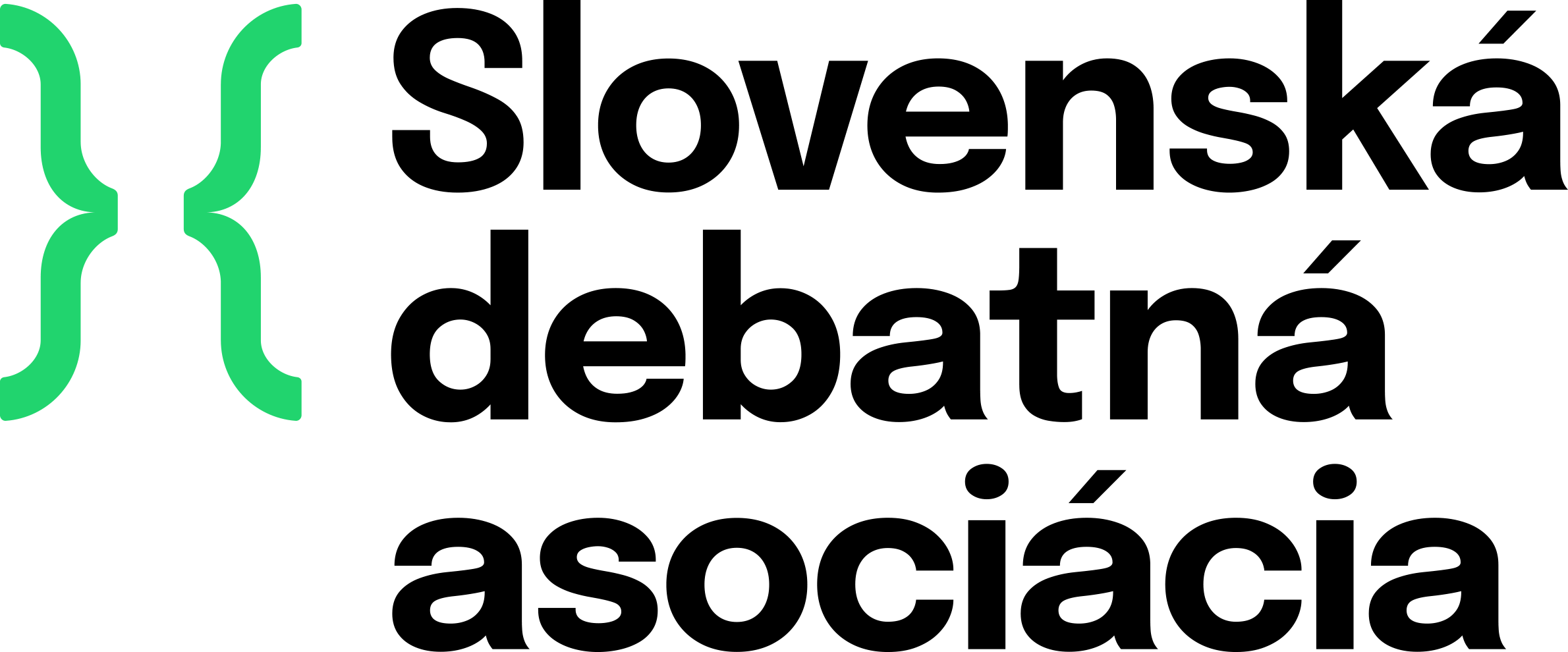 sda.sk
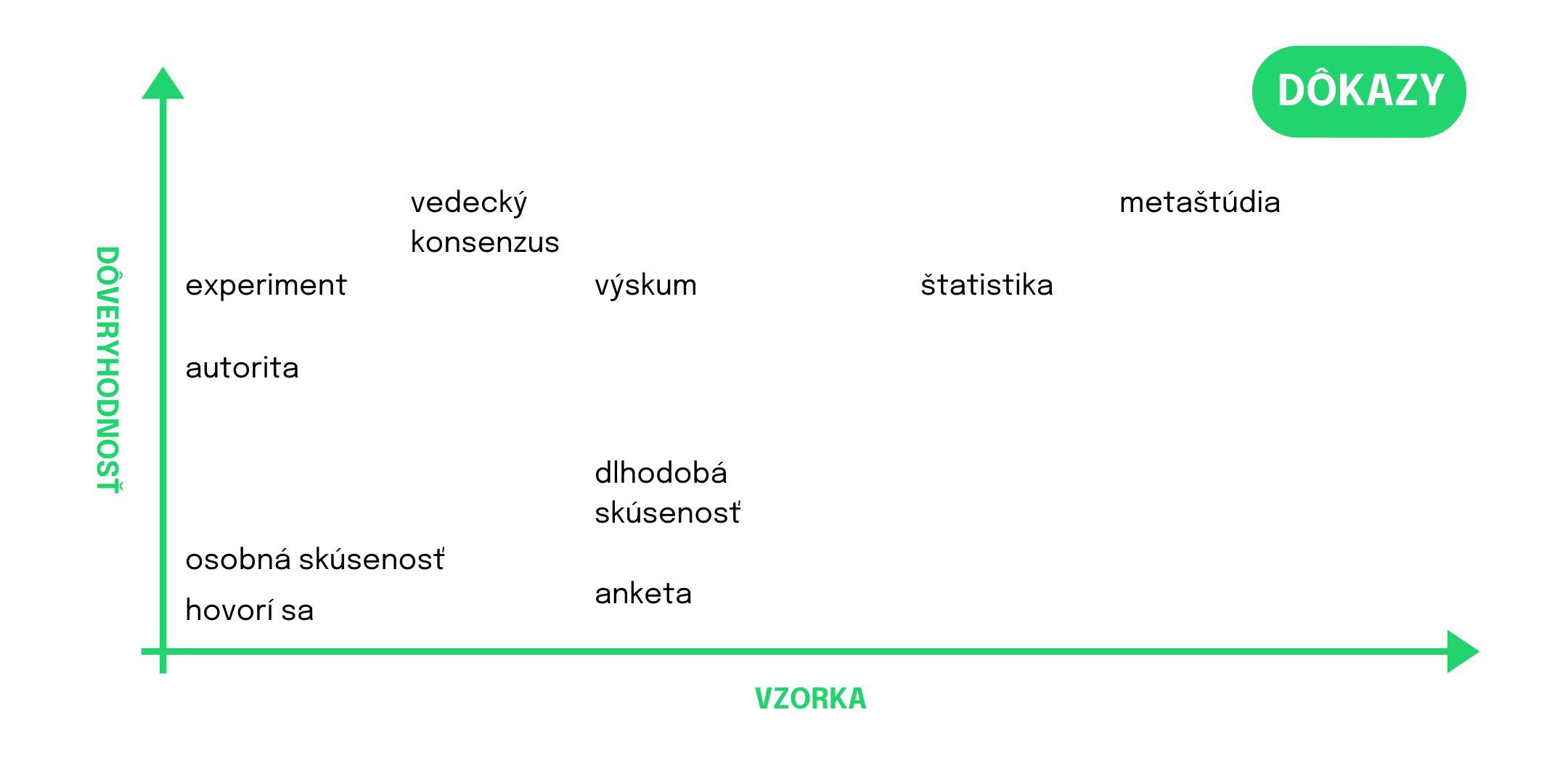 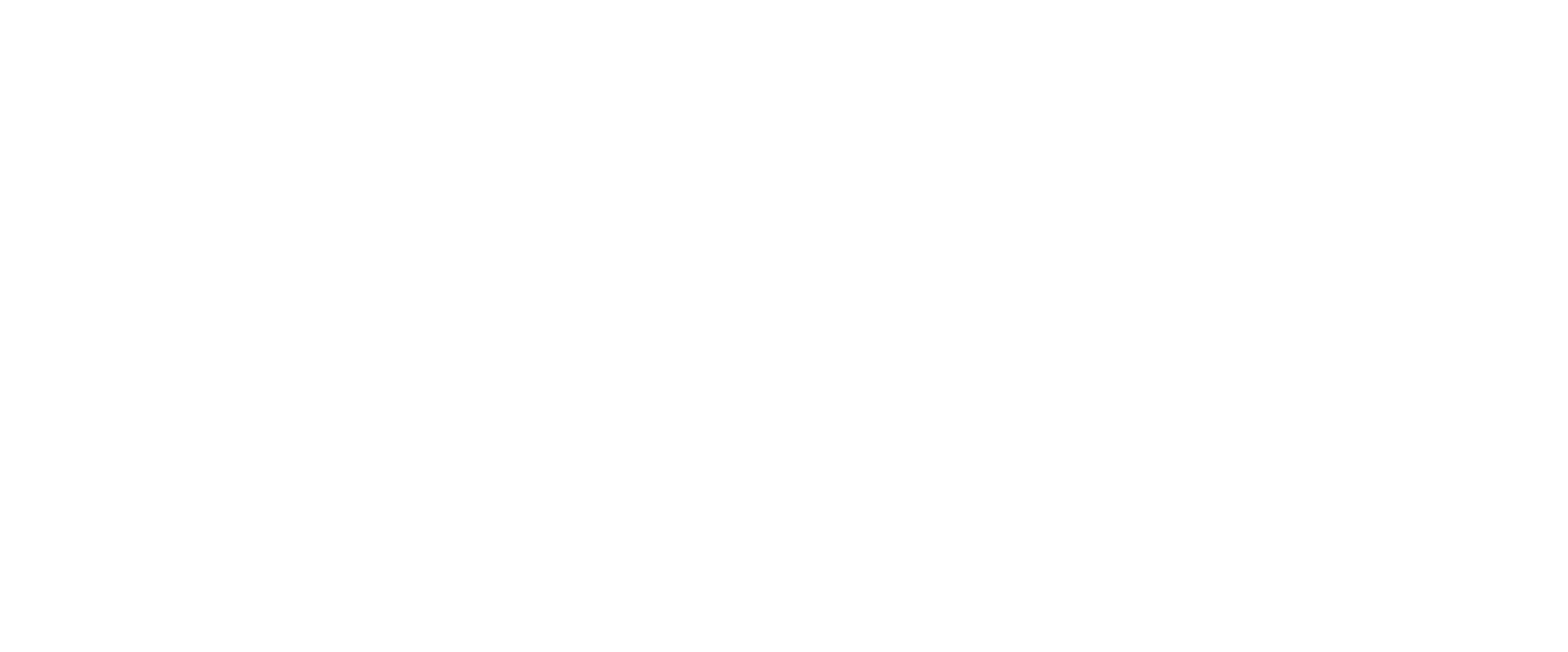 sda.sk
Refutácia
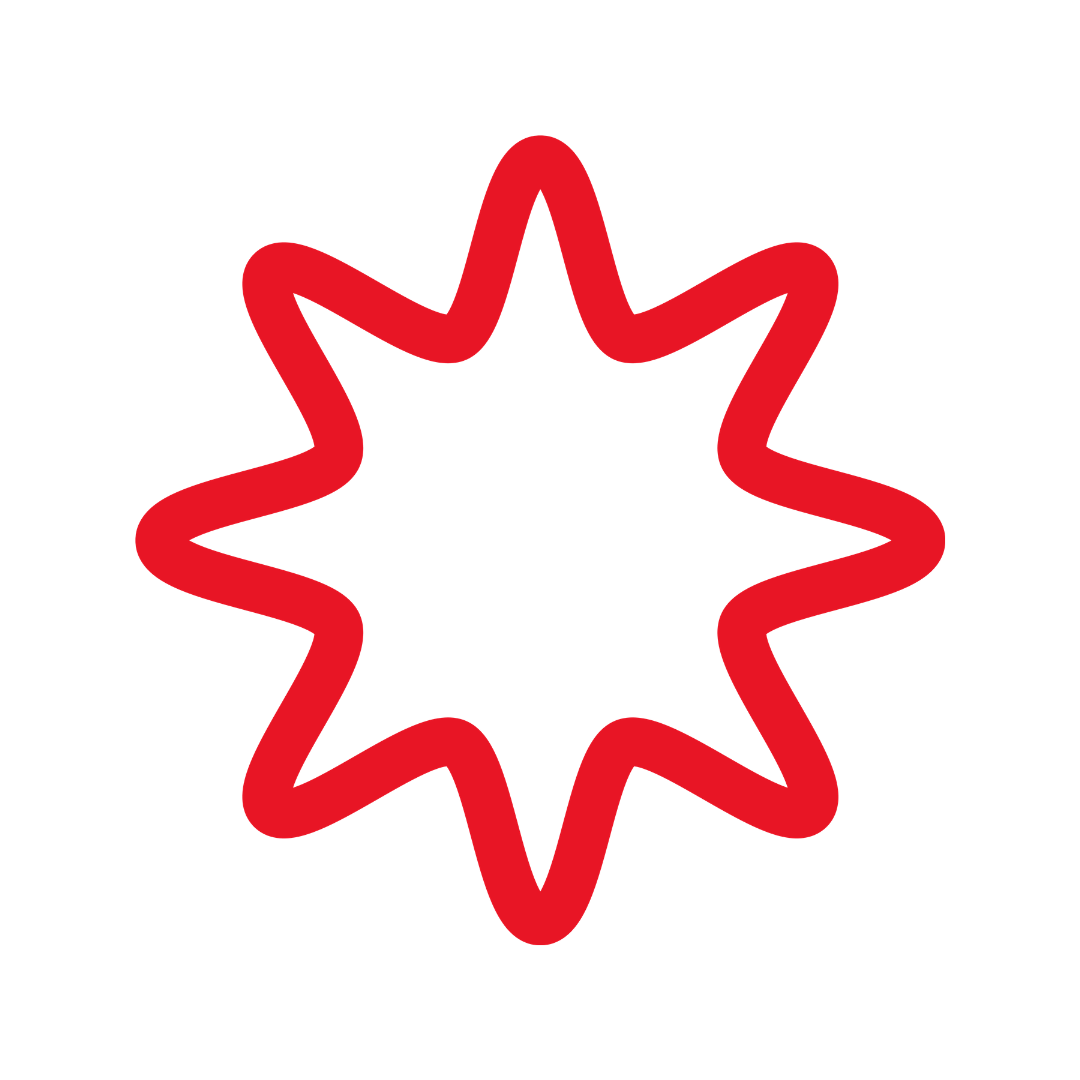 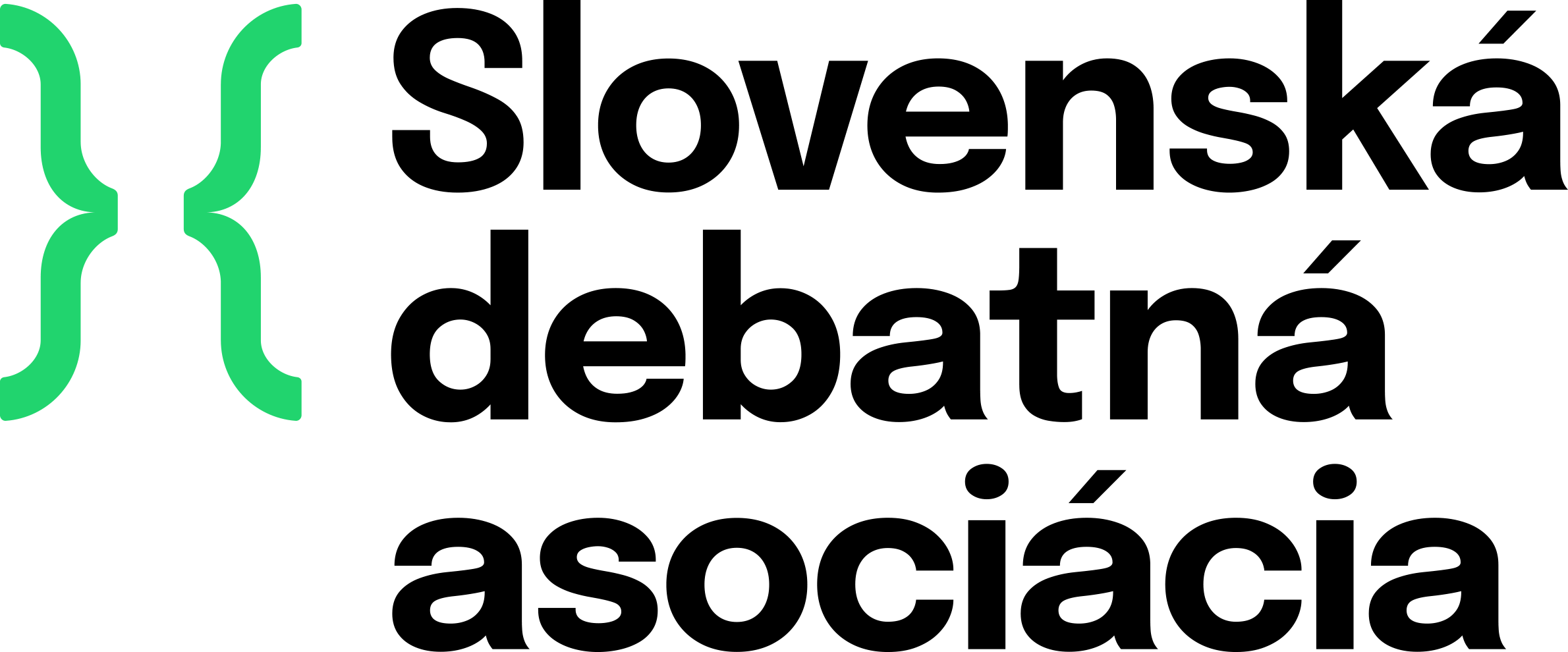 sda.sk
Prečo? Ako?
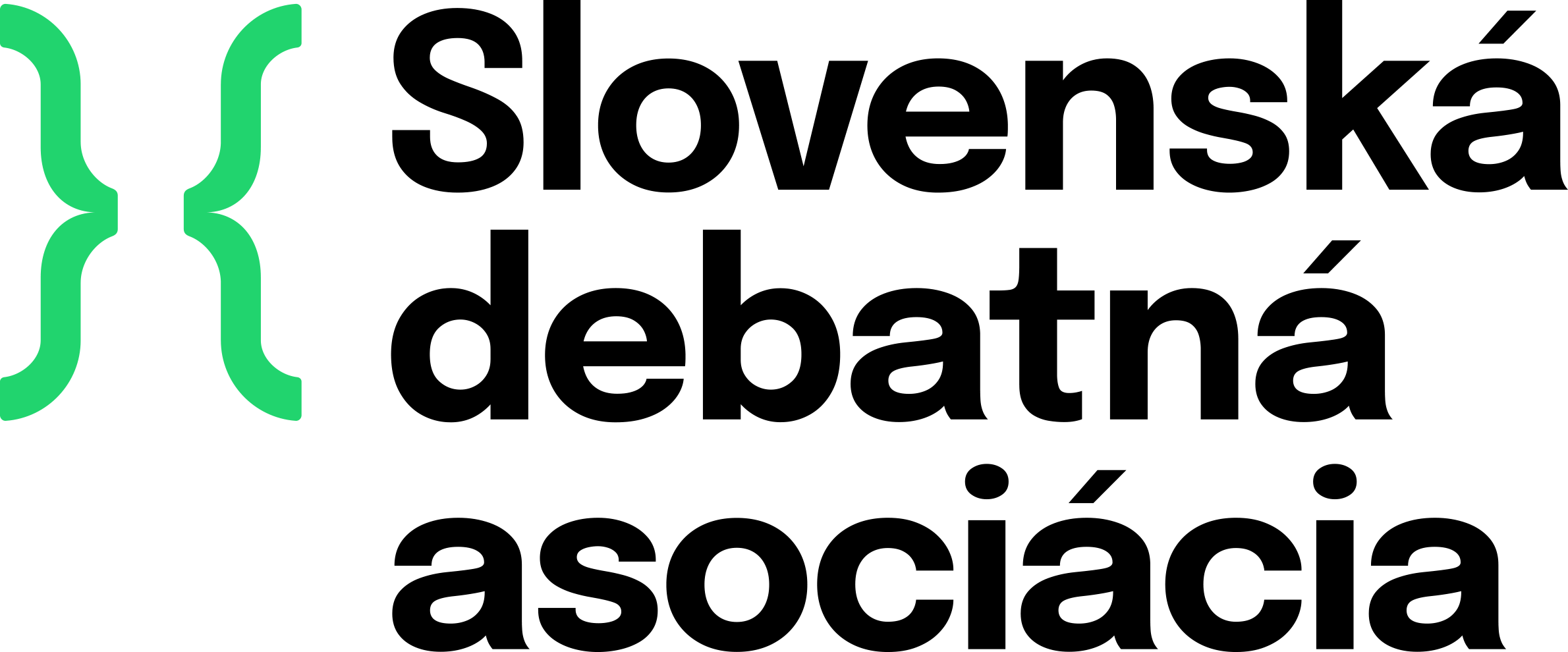 sda.sk
Prečo? Ako?
AKO?
Počúvať s porozumením
Zaznamenávať 
Vybrať na čo budem reagovať 
Analyzovať
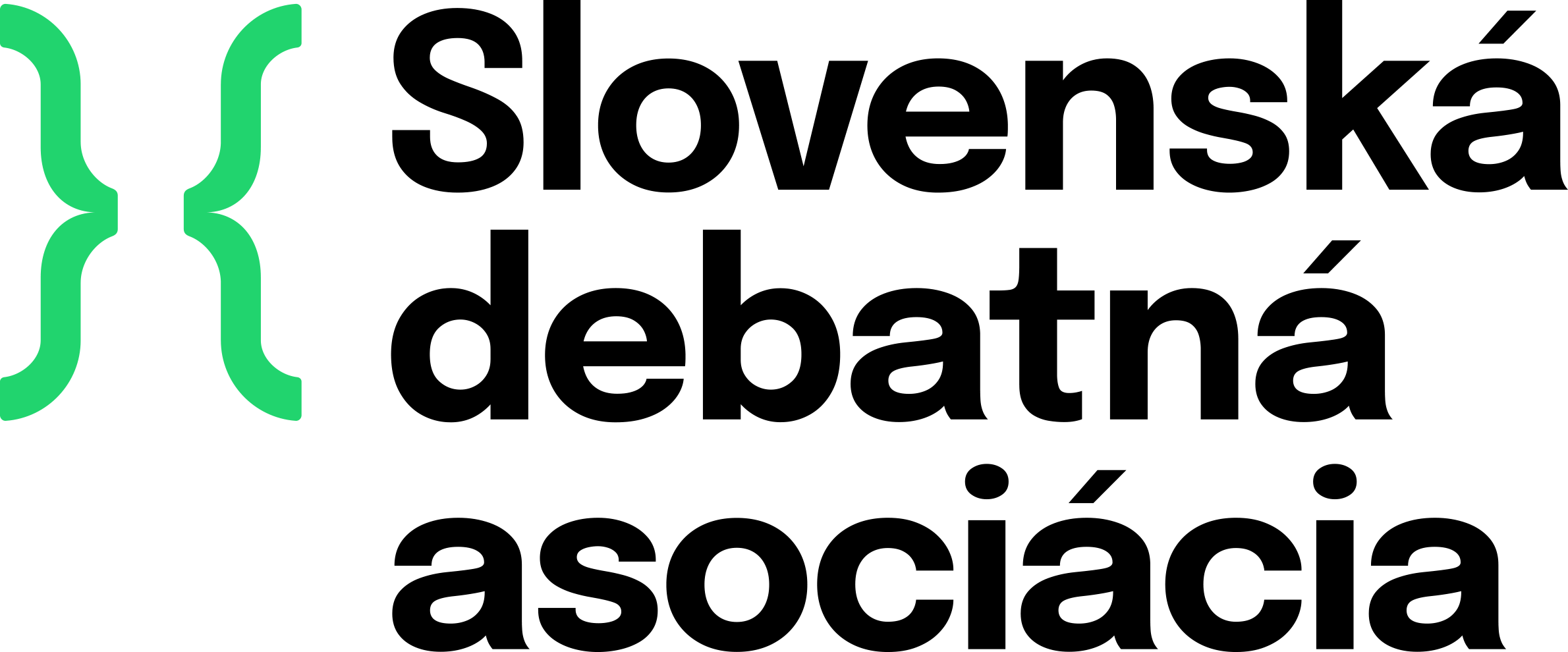 sda.sk
Príklad č.1
Téza: Život na dedine je lepší ako život v meste.
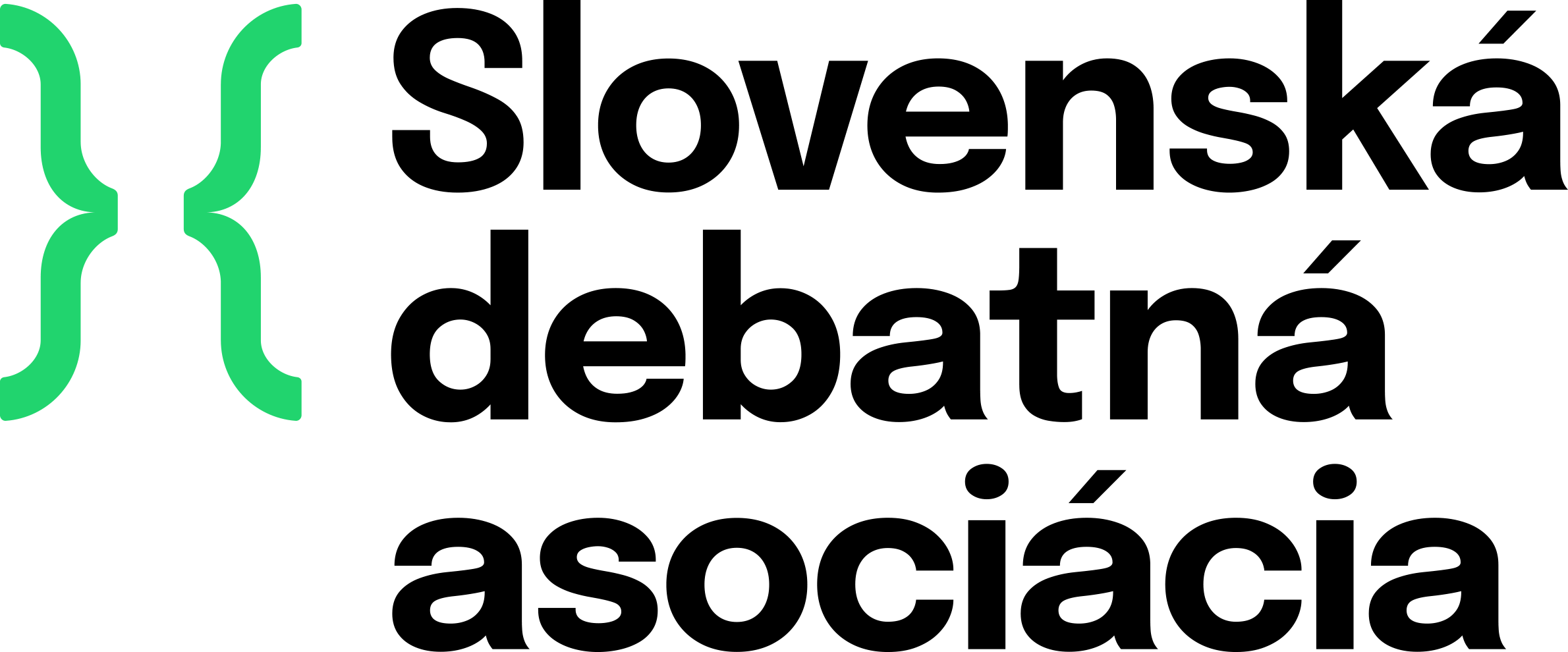 sda.sk
Príklad č.1
Téza: Život na dedine je lepší ako život v meste.
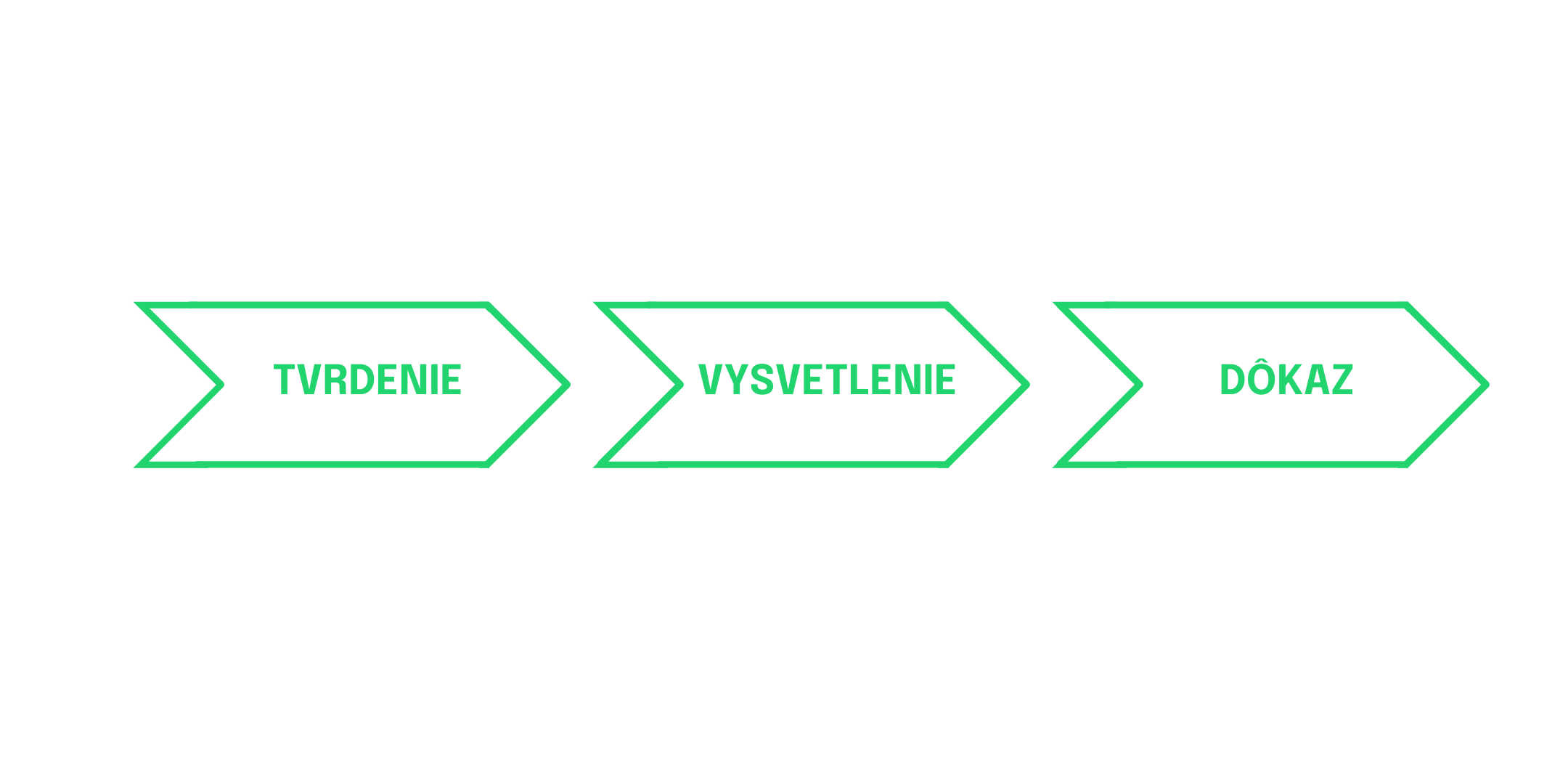 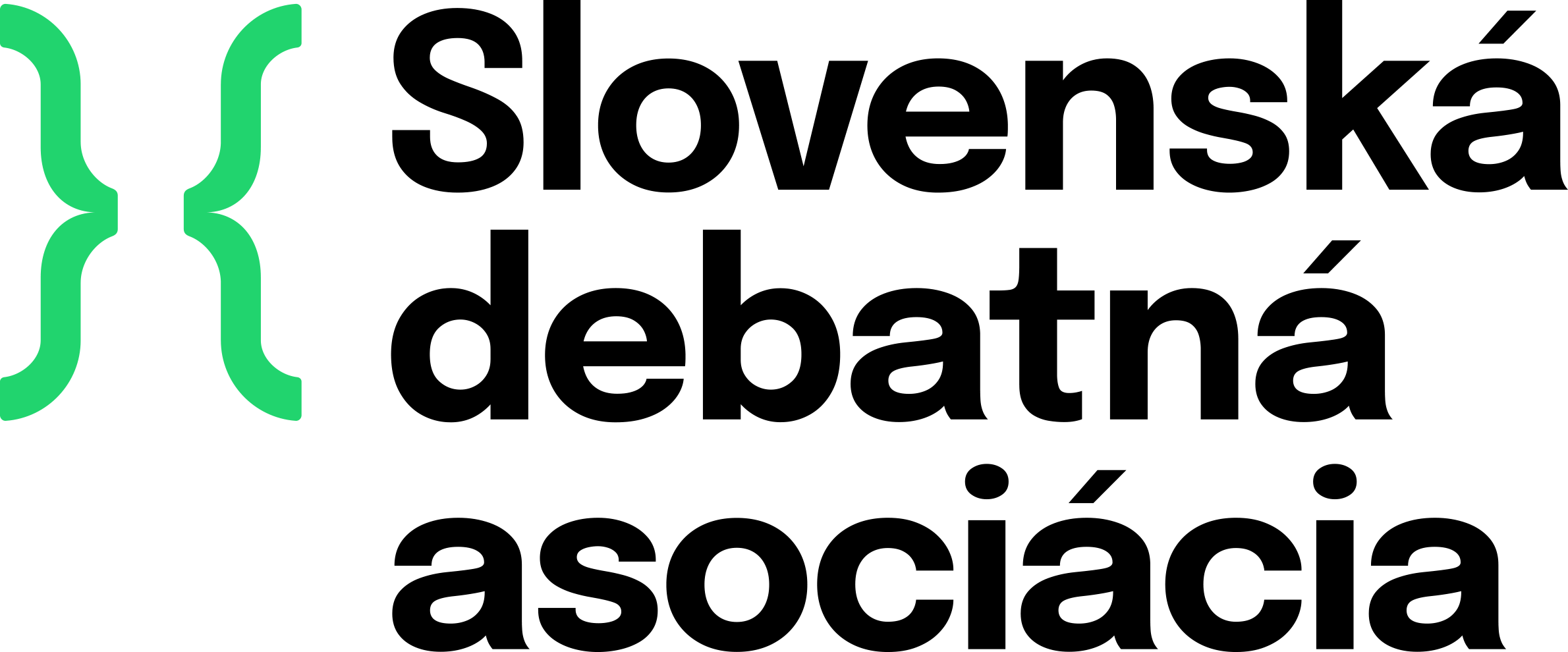 sda.sk
Príklad č.1
Téza: Život na dedine je lepší ako život v meste.
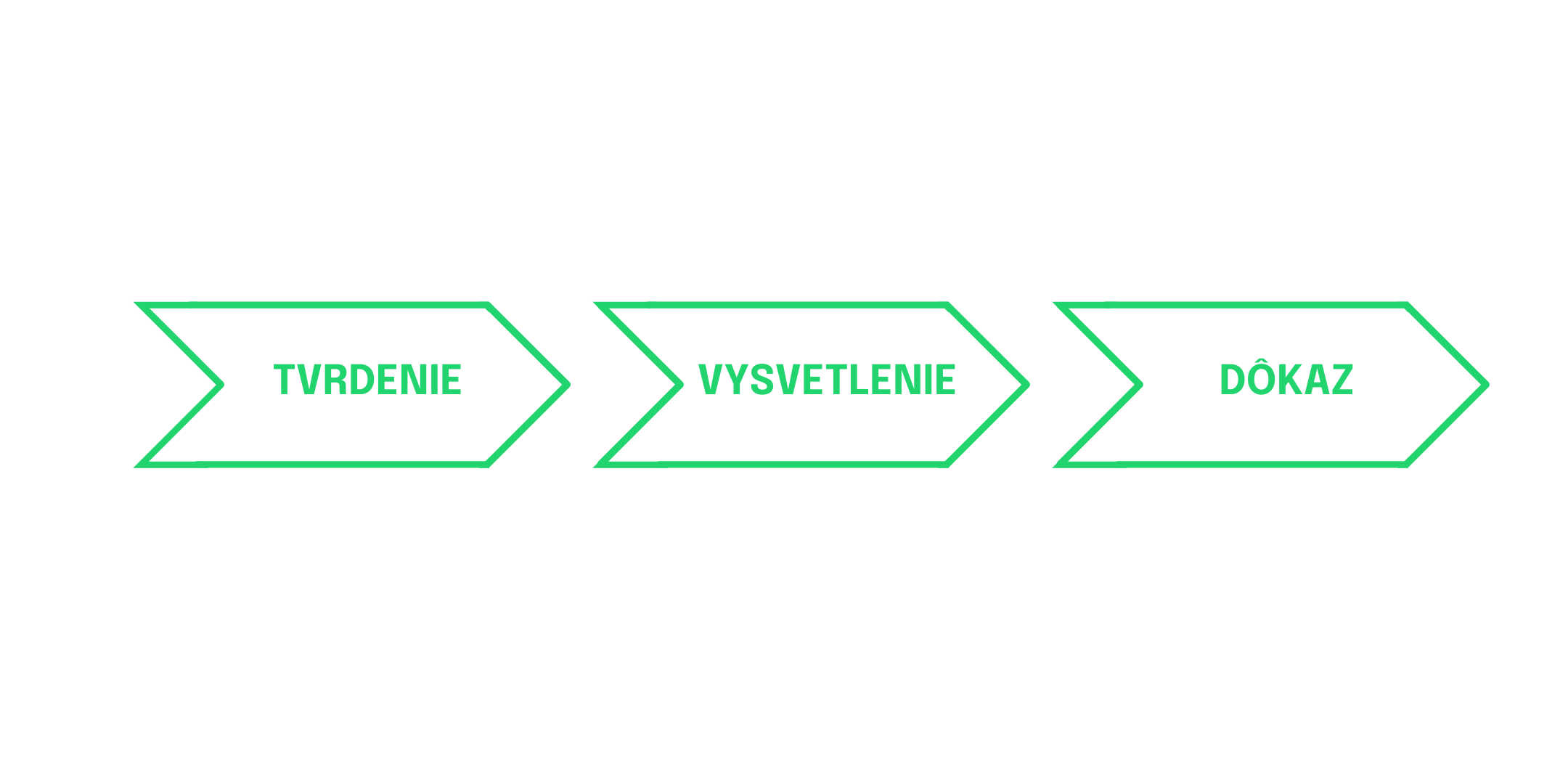 Na dedine si ľudia viac pomáhajú a teda sa tam žije ľahšie.
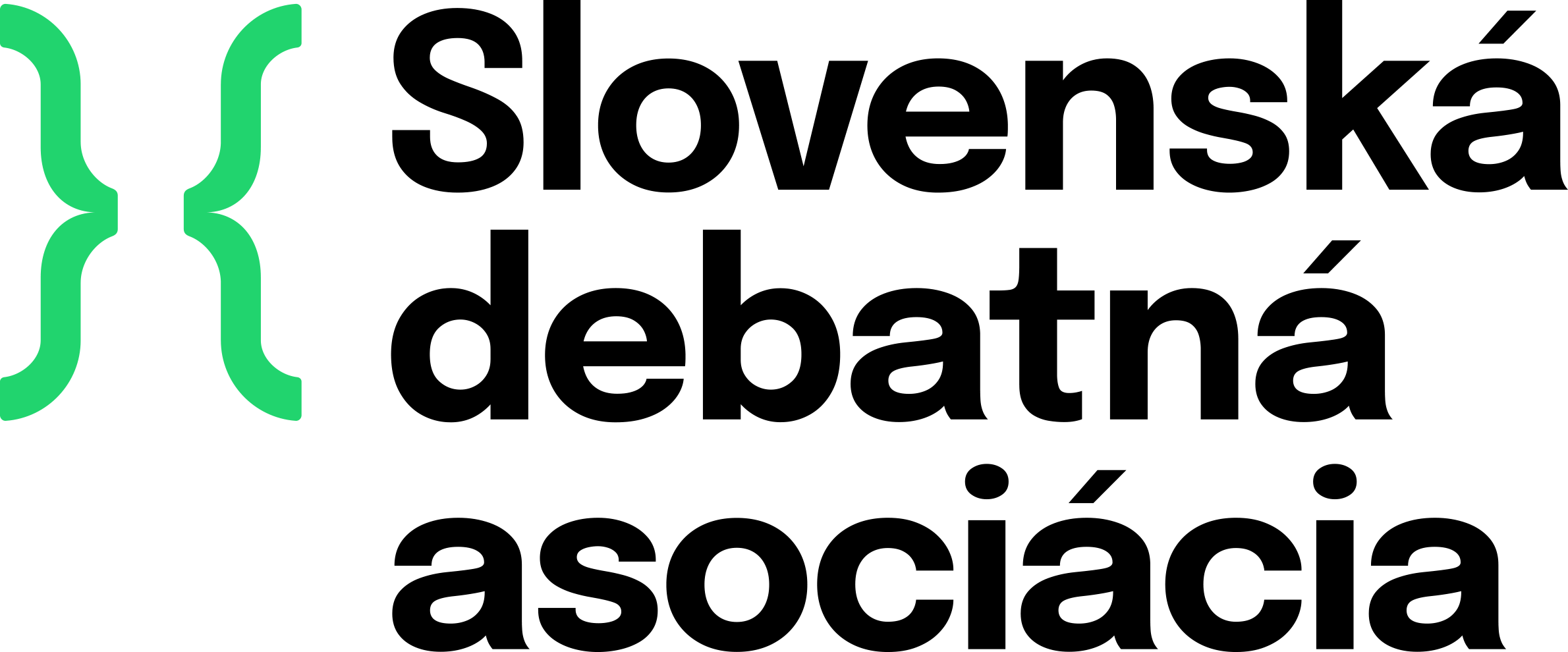 sda.sk
Príklad č.1
Téza: Život na dedine je lepší ako život v meste.
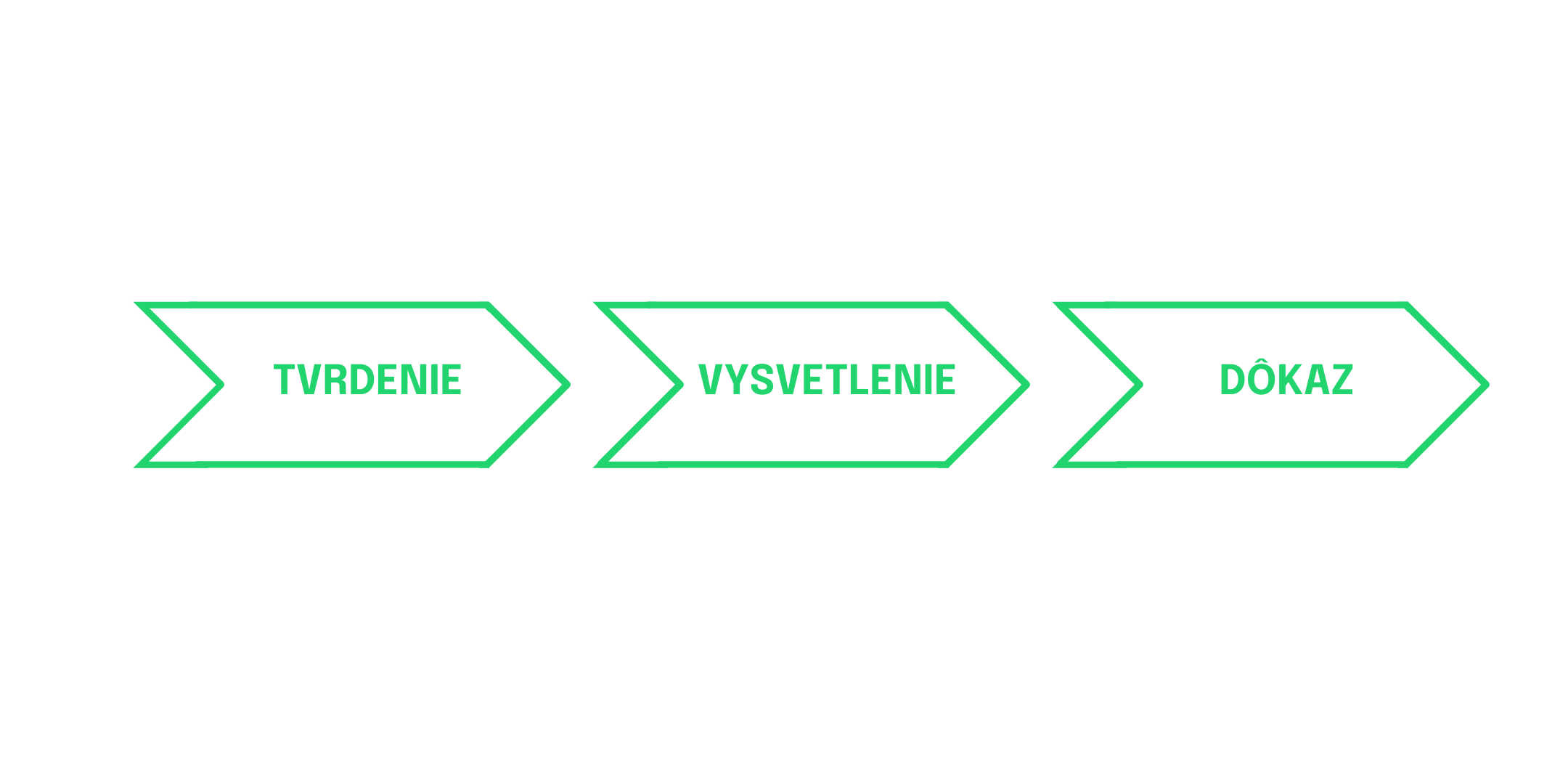 Na dedine si ľudia viac pomáhajú a teda sa tam žije ľahšie.
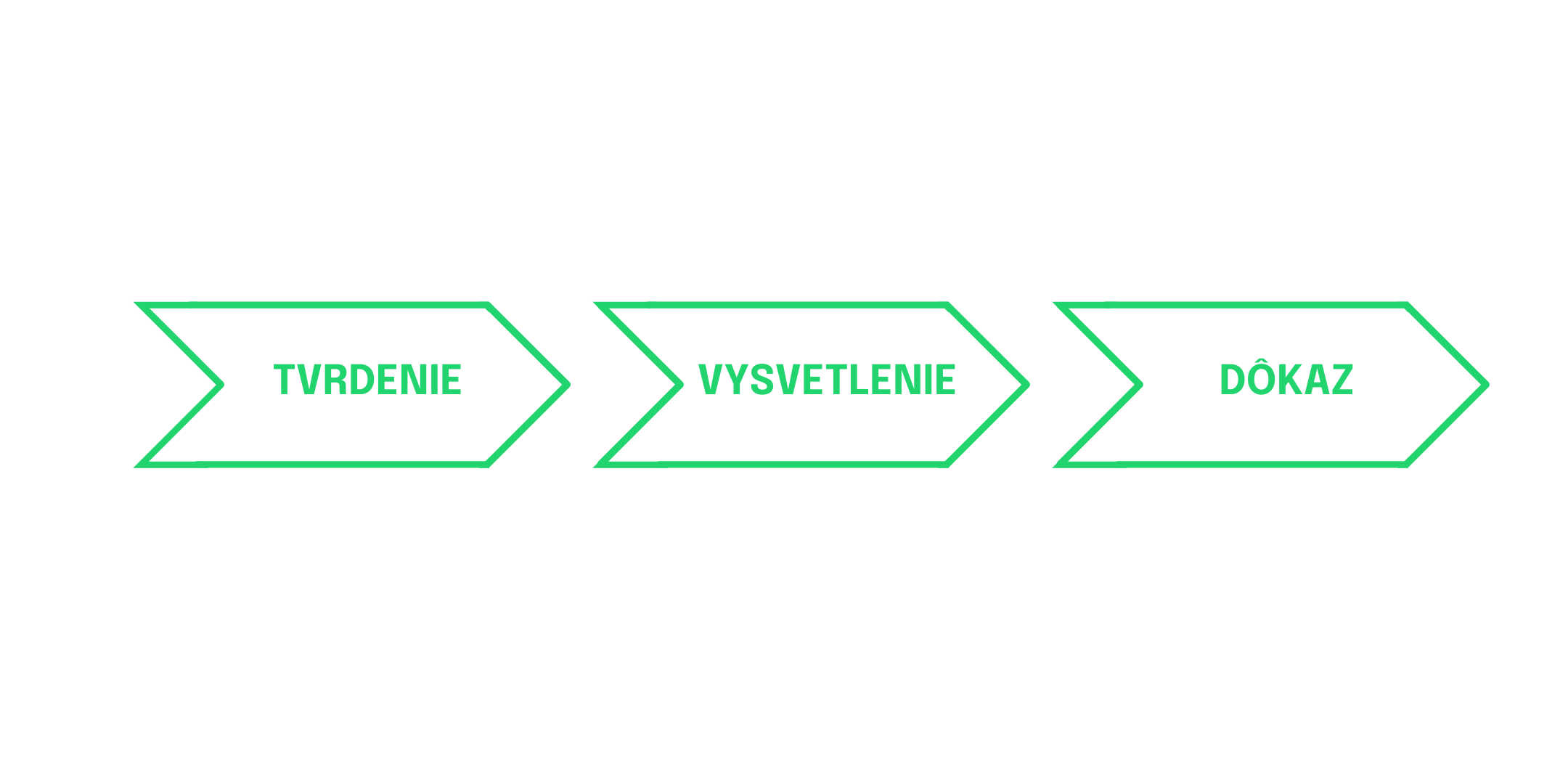 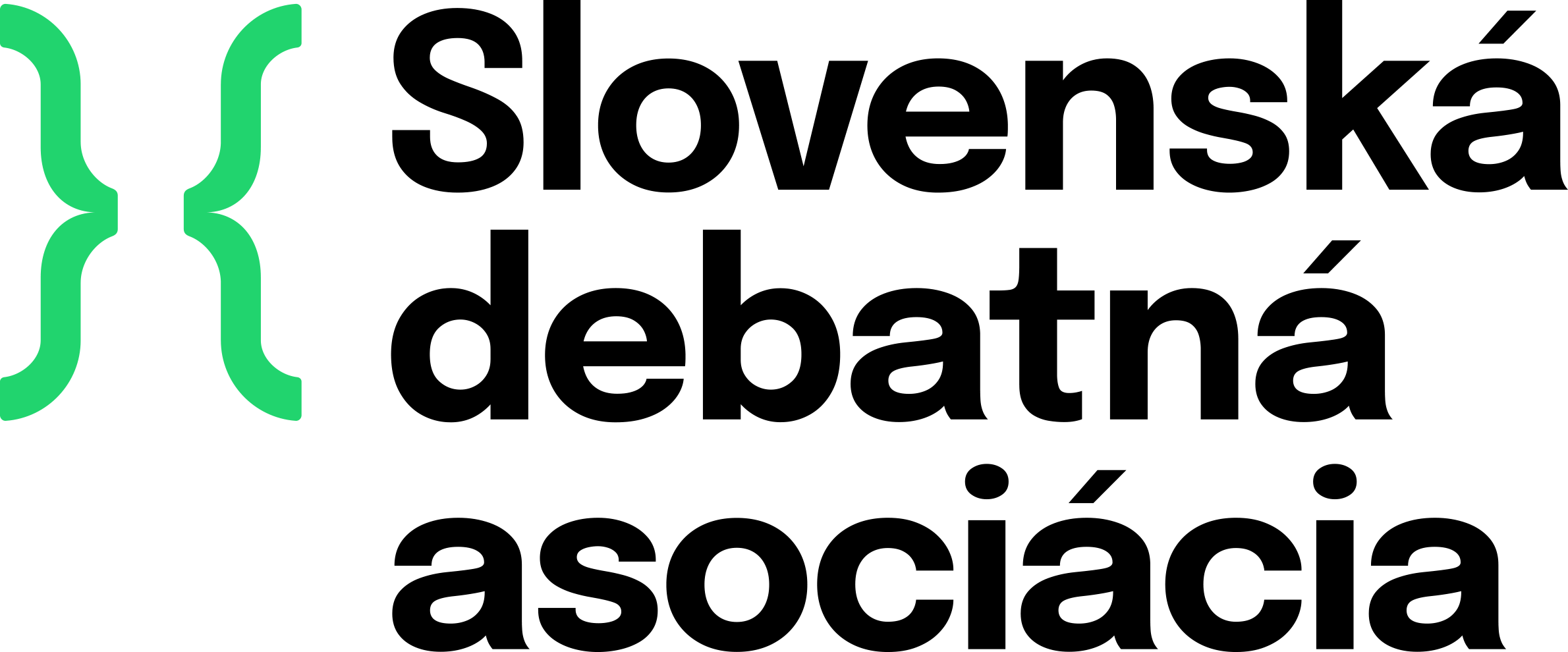 sda.sk
Príklad č.1
Téza: Život na dedine je lepší ako život v meste.
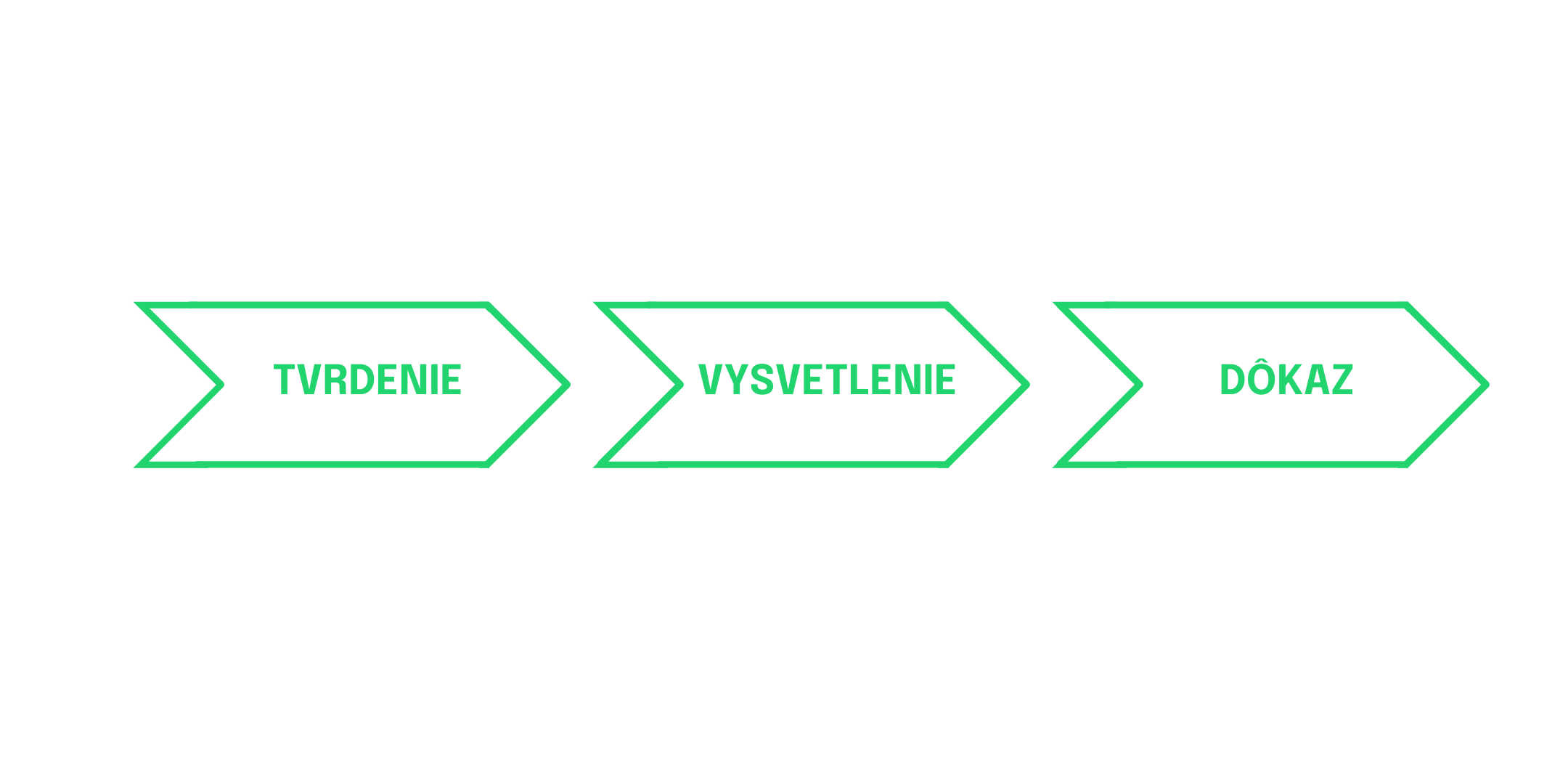 Na dedine si ľudia viac pomáhajú a teda sa tam žije ľahšie.
Ľudia na dedine sú si bližší – stretávajú sa na ulici a rozprávajú sa, poznajú sa, celá dedina sa stretne na trhoch alebo v kostole. Vďaka tomu, že je tam ľudí menej, dokážu sa všetci poznať. To, že niektoré služby nie sú dostupné (opravár je až v meste, elektrikár tiež), núti takýto kolektív držať spolu a vzájomne si vypomôcť.
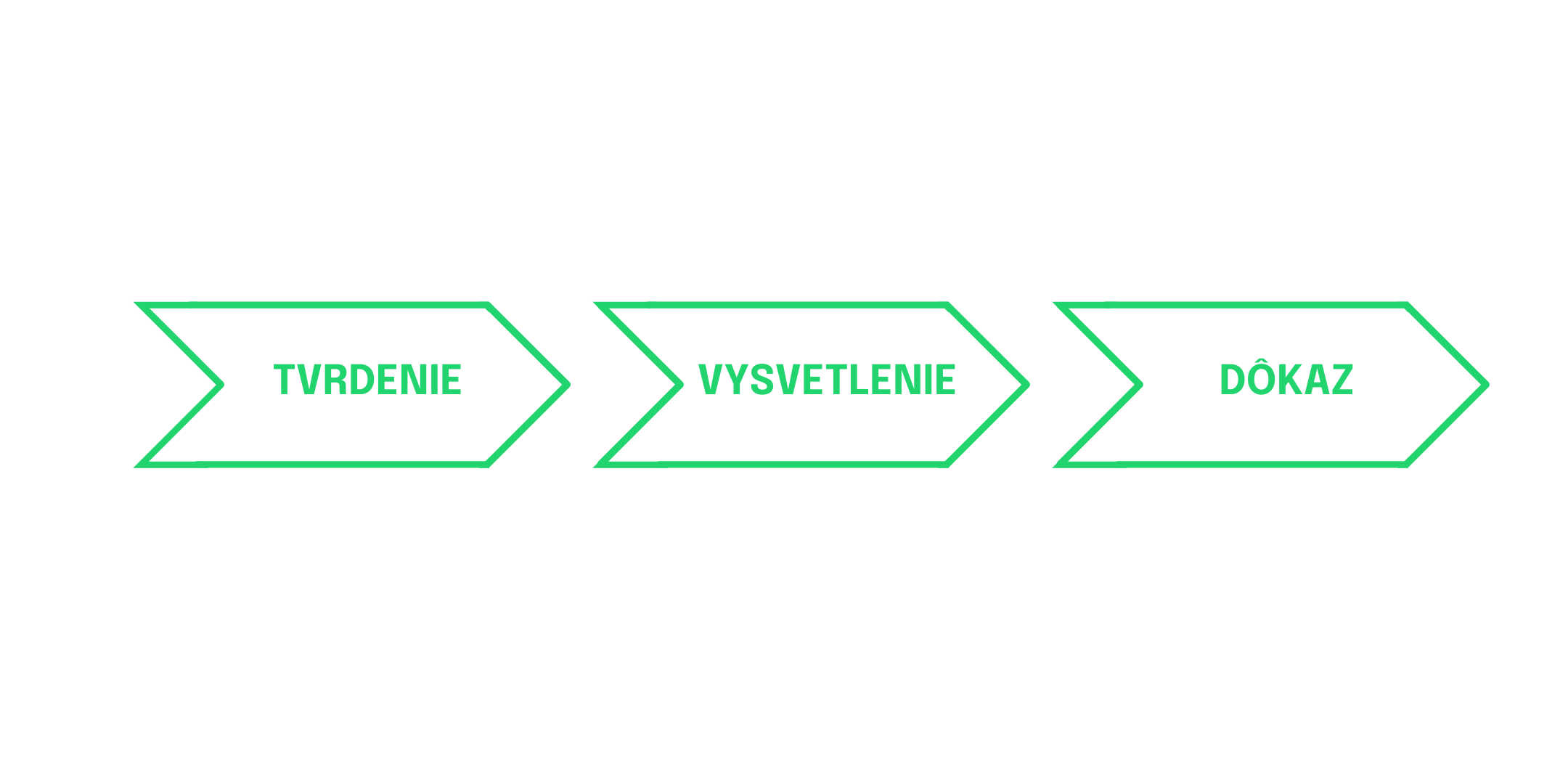 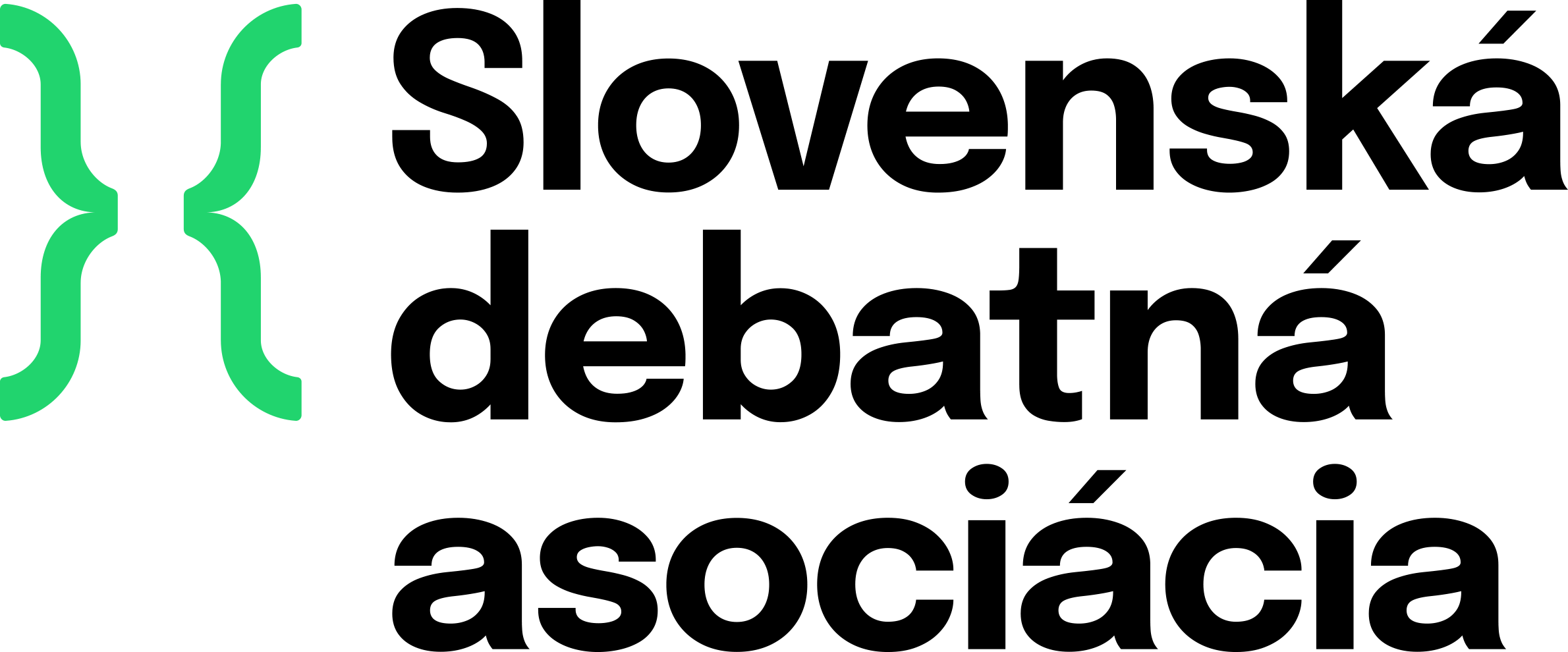 sda.sk
Príklad č.1
Téza: Život na dedine je lepší ako život v meste.
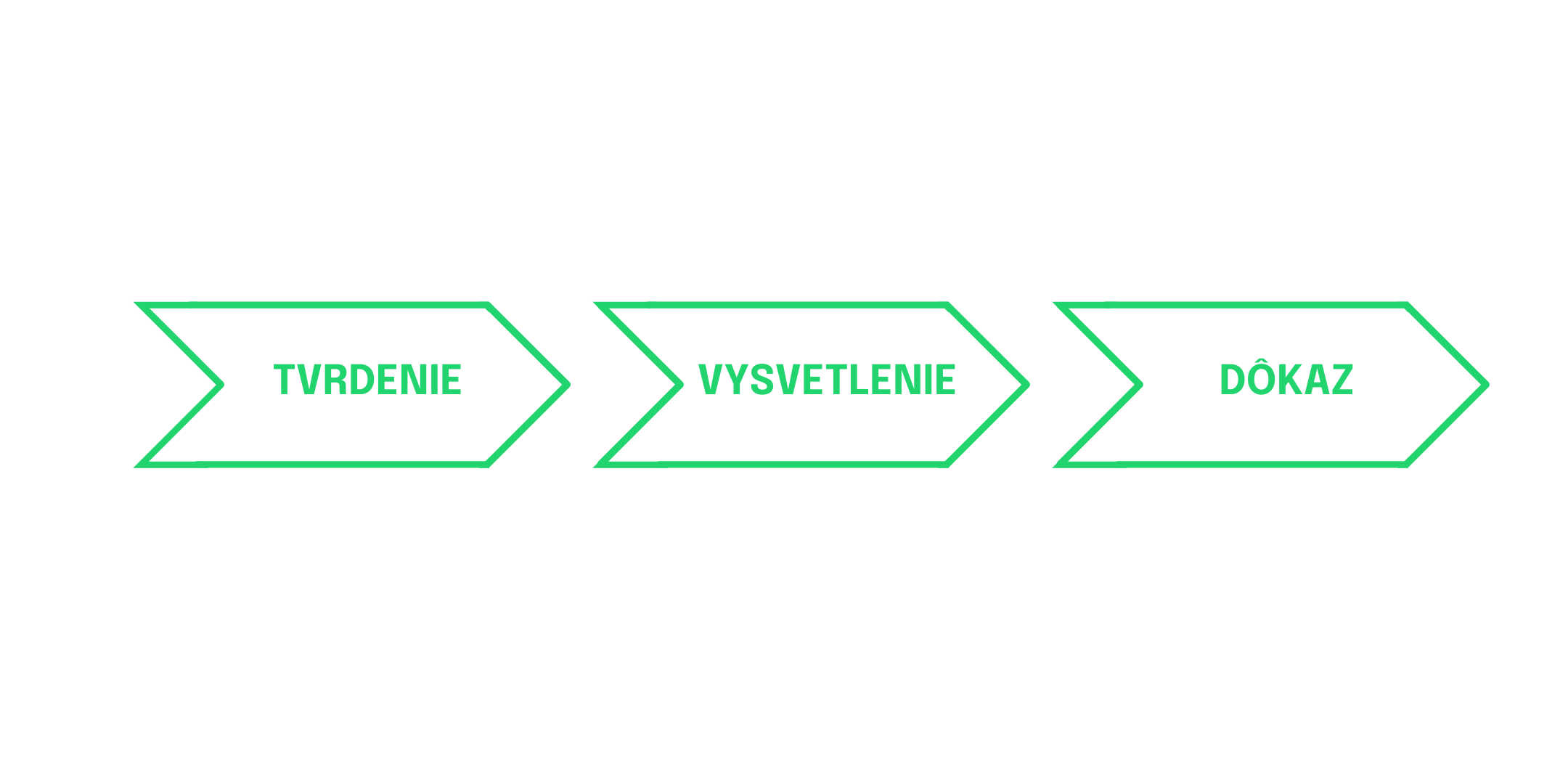 Na dedine si ľudia viac pomáhajú a teda sa tam žije ľahšie.
Ľudia na dedine sú si bližší – stretávajú sa na ulici a rozprávajú sa, poznajú sa, celá dedina sa stretne na trhoch alebo v kostole. Vďaka tomu, že je tam ľudí menej, dokážu sa všetci poznať. To, že niektoré služby nie sú dostupné (opravár je až v meste, elektrikár tiež), núti takýto kolektív držať spolu a vzájomne si vypomôcť.
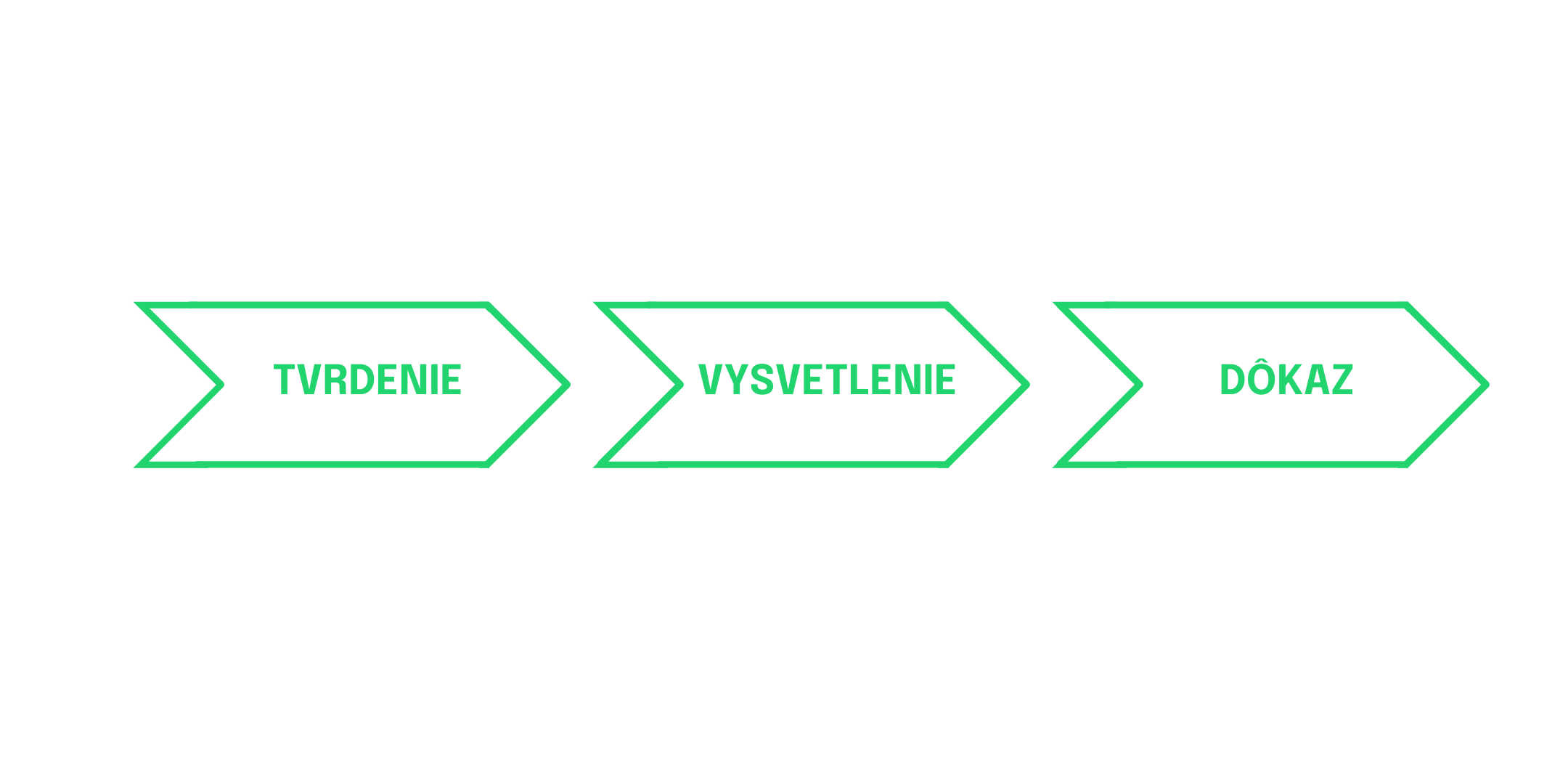 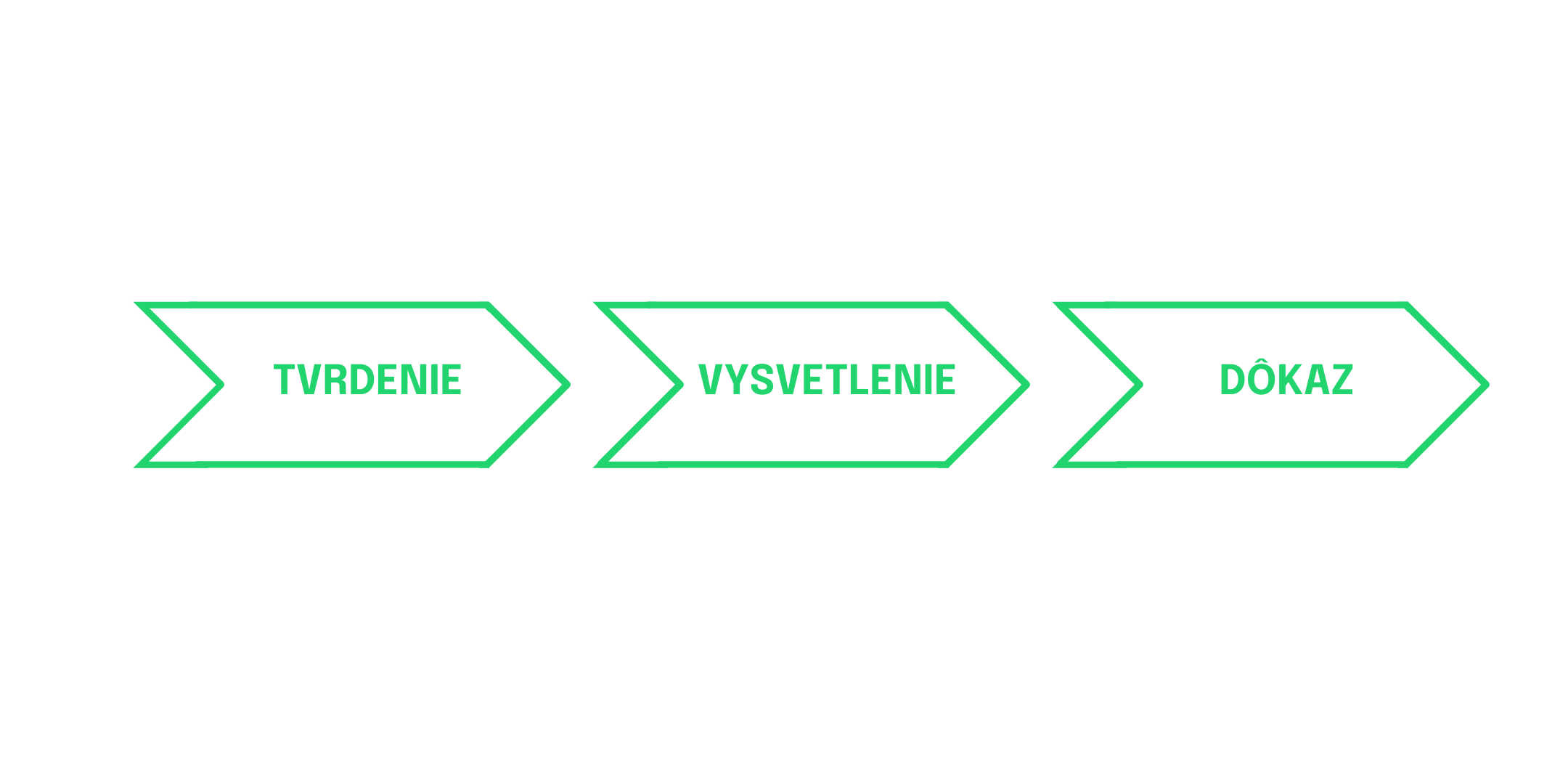 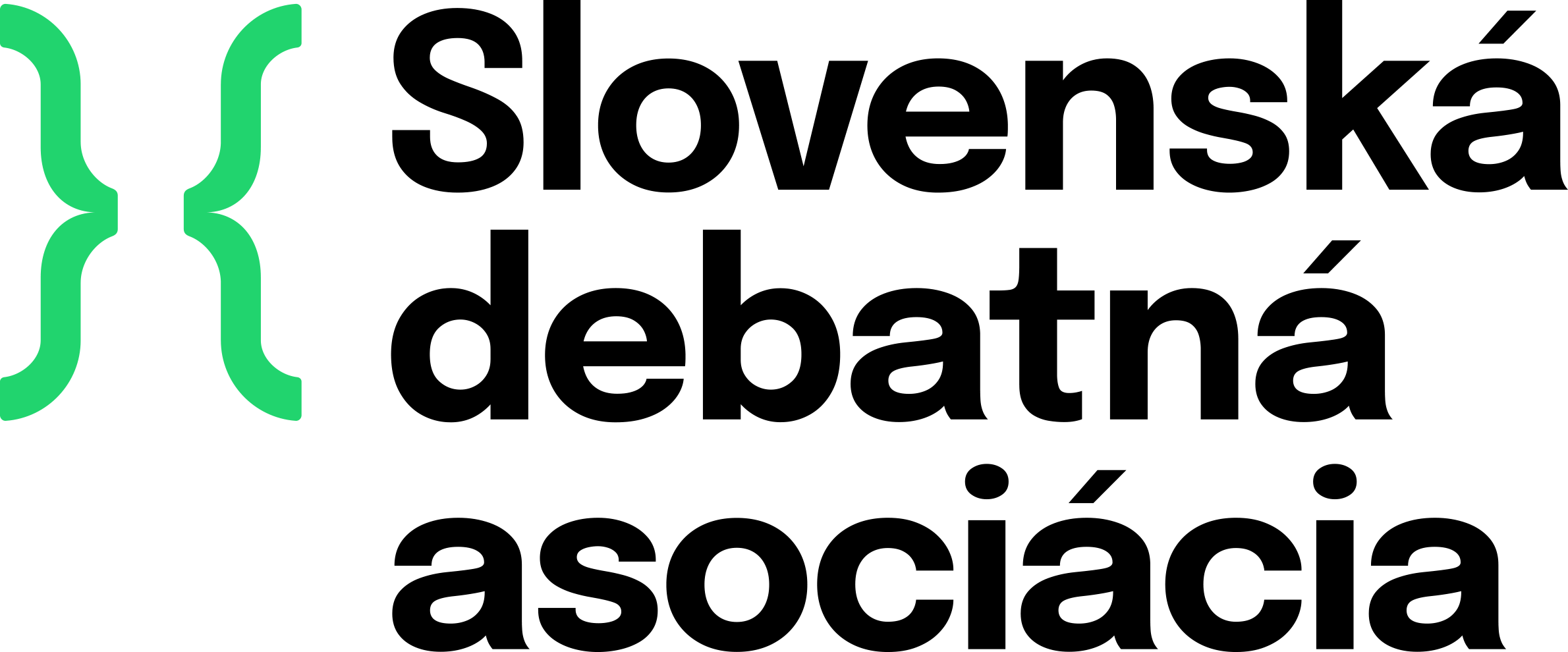 sda.sk
Príklad č.1
Téza: Život na dedine je lepší ako život v meste.
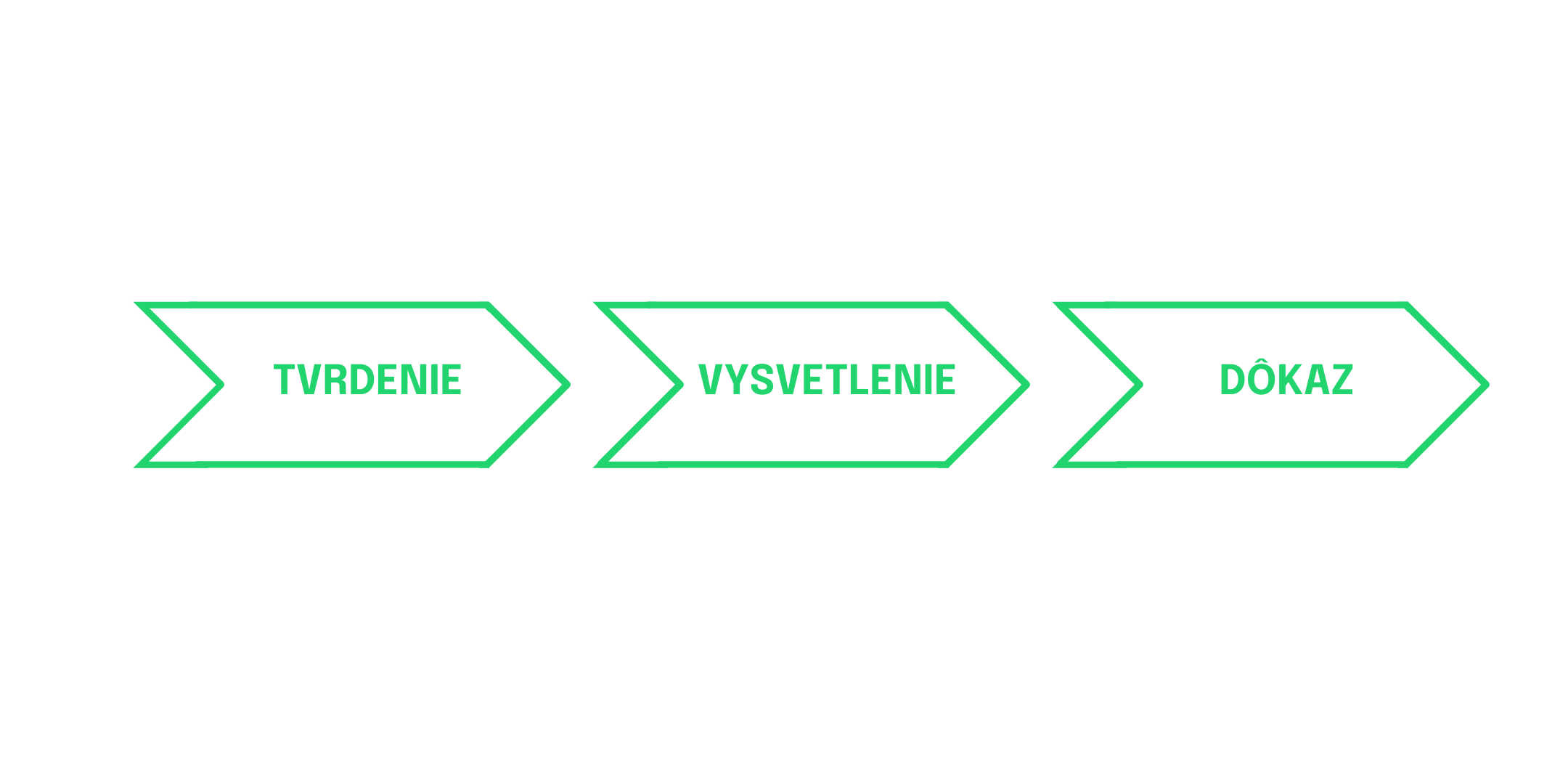 Na dedine si ľudia viac pomáhajú a teda sa tam žije ľahšie.
Ľudia na dedine sú si bližší – stretávajú sa na ulici a rozprávajú sa, poznajú sa, celá dedina sa stretne na trhoch alebo v kostole. Vďaka tomu, že je tam ľudí menej, dokážu sa všetci poznať. To, že niektoré služby nie sú dostupné (opravár je až v meste, elektrikár tiež), núti takýto kolektív držať spolu a vzájomne si vypomôcť.
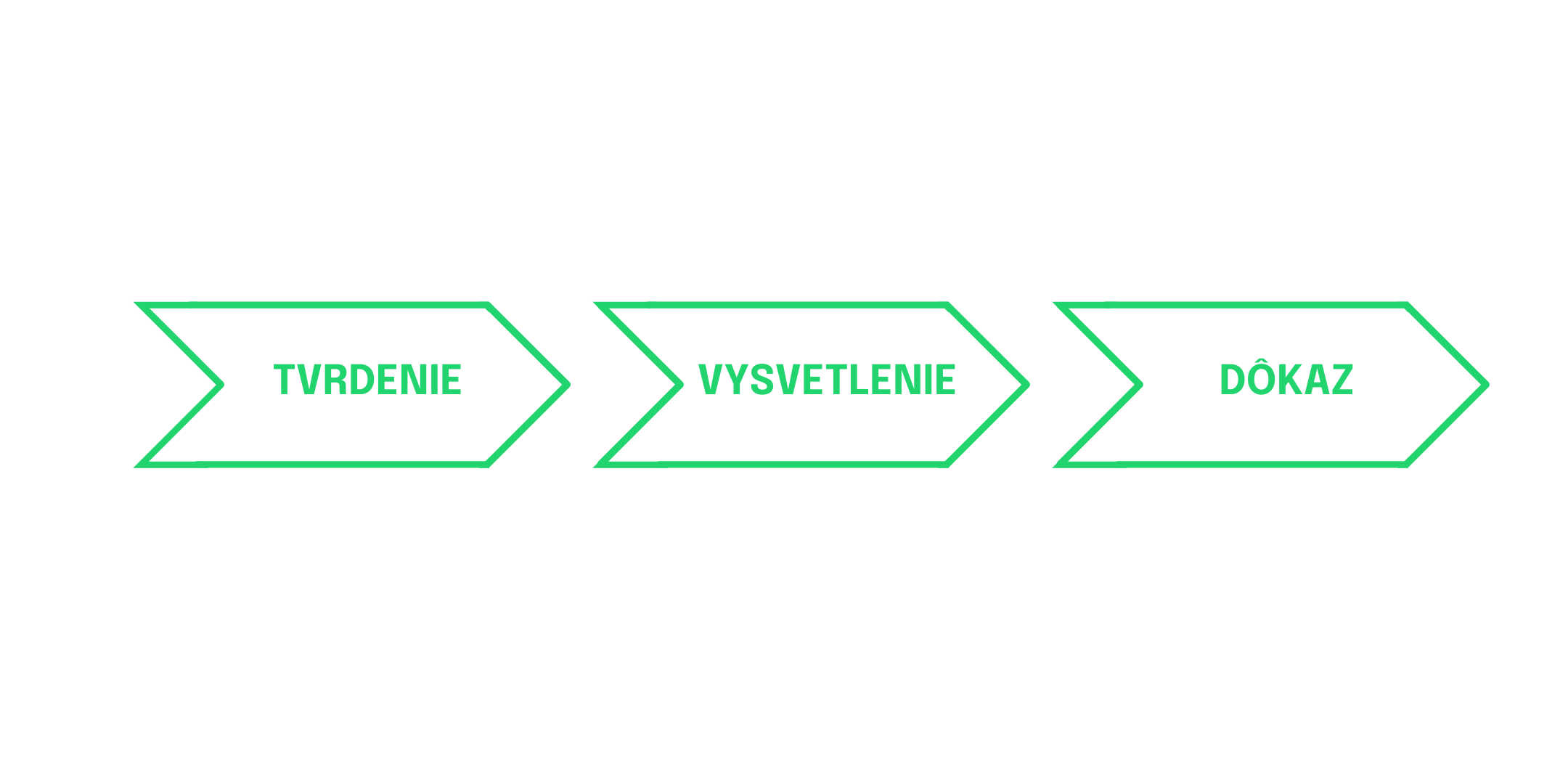 U nás na dedine je vzájomná pomoc bežná – deti staršej pani naťahajú vodu zo studne, mamka dá susede narcisy, tá jej na oplátku podá domáce vajíčka a tak podobne. To ľudia v meste, ktoré je veľké a neosobné, nerobia.
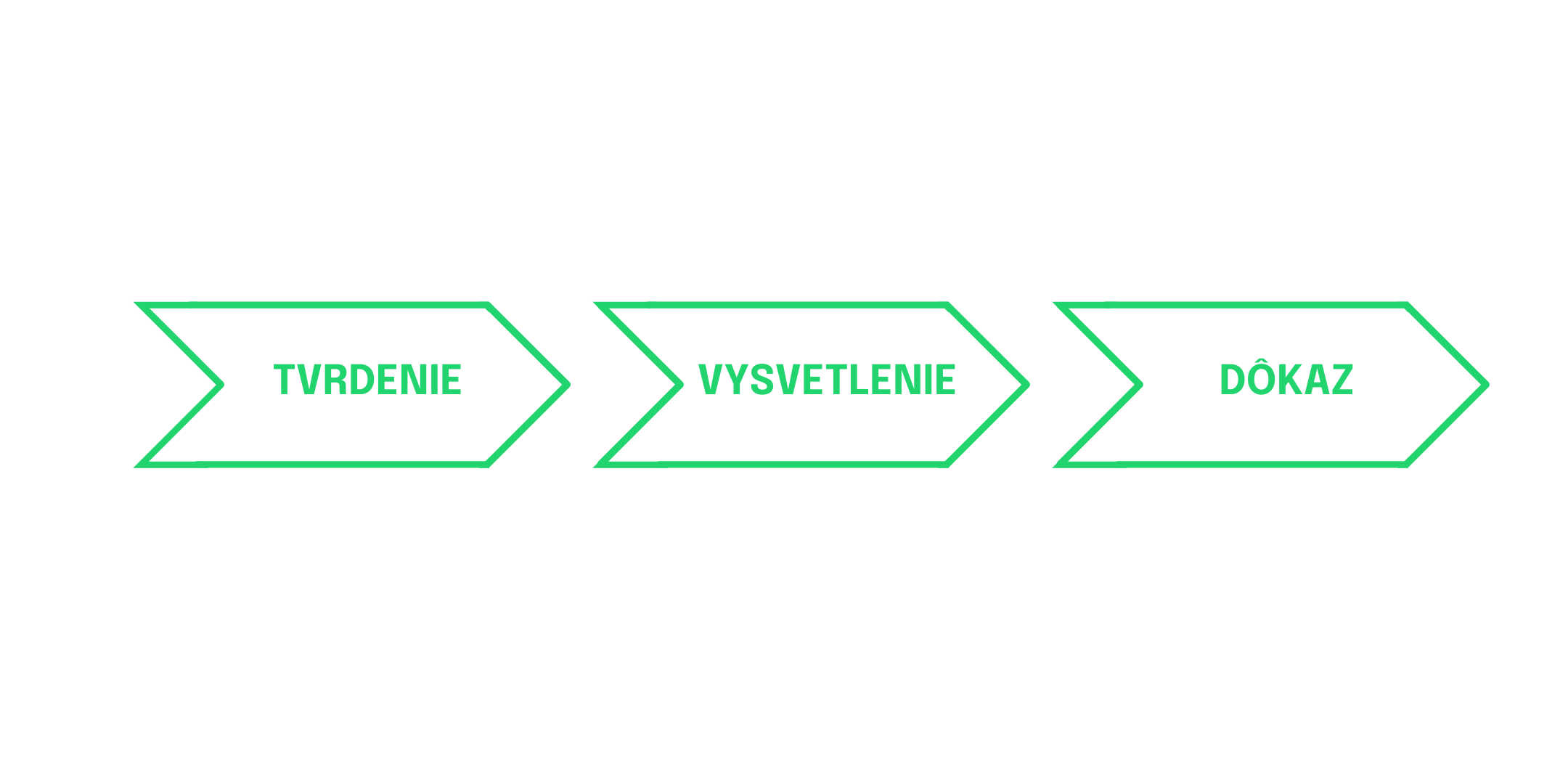 sda.sk
Typy refutácie
sda.sk
Typy refutácie
Dobre, možno si ľudia na dedine viac pomáhajú, ale v meste je zas viac možností, čo robiť vo voľnom čase (krúžky, kultúrne podujatia, športoviská, obchodné domy a tak ďalej).
sda.sk
Typy refutácie
VYVÁŽENIE
Dobre, možno si ľudia na dedine viac pomáhajú, ale v meste je zas viac možností, čo robiť vo voľnom čase (krúžky, kultúrne podujatia, športoviská, obchodné domy a tak ďalej).
sda.sk
Typy refutácie
VYVÁŽENIE
Dobre, možno si ľudia na dedine viac pomáhajú, ale v meste je zas viac možností, čo robiť vo voľnom čase (krúžky, kultúrne podujatia, športoviská, obchodné domy a tak ďalej).


Len niektorí ľudia na dedine sú takto milí, nie všetci – aj tam vedia byť introverti alebo sebci.
sda.sk
Typy refutácie
VYVÁŽENIE
Dobre, možno si ľudia na dedine viac pomáhajú, ale v meste je zas viac možností, čo robiť vo voľnom čase (krúžky, kultúrne podujatia, športoviská, obchodné domy a tak ďalej).


Len niektorí ľudia na dedine sú takto milí, nie všetci – aj tam vedia byť introverti alebo sebci.
Niektorí ľudia v meste sú rovnakí – v rámci paneláku tiež funguje komunita, ľudia sa tiež poznajú; rovnako zájdeme staršej susede na nákup a ona nám dá kus doma upečeného koláča.
sda.sk
Typy refutácie
VYVÁŽENIE
Dobre, možno si ľudia na dedine viac pomáhajú, ale v meste je zas viac možností, čo robiť vo voľnom čase (krúžky, kultúrne podujatia, športoviská, obchodné domy a tak ďalej).

OSLABENIE
Len niektorí ľudia na dedine sú takto milí, nie všetci – aj tam vedia byť introverti alebo sebci.
Niektorí ľudia v meste sú rovnakí – v rámci paneláku tiež funguje komunita, ľudia sa tiež poznajú; rovnako zájdeme staršej susede na nákup a ona nám dá kus doma upečeného koláča.
sda.sk
Typy refutácie
VYVÁŽENIE
Dobre, možno si ľudia na dedine viac pomáhajú, ale v meste je zas viac možností, čo robiť vo voľnom čase (krúžky, kultúrne podujatia, športoviská, obchodné domy a tak ďalej).

OSLABENIE
Len niektorí ľudia na dedine sú takto milí, nie všetci – aj tam vedia byť introverti alebo sebci.
Niektorí ľudia v meste sú rovnakí – v rámci paneláku tiež funguje komunita, ľudia sa tiež poznajú; rovnako zájdeme staršej susede na nákup a ona nám dá kus doma upečeného koláča.


Toto už dnes nie je pravda, to je obraz dediny spred pár desiatok rokov. Dnes ľudia už nezdieľajú svoje životy a nedelia sa o všetko. Chodia do práce a po práci sa musia starať ešte o dom a pozemok. Neostáva im energia na takéto veci.
sda.sk
Typy refutácie
VYVÁŽENIE
Dobre, možno si ľudia na dedine viac pomáhajú, ale v meste je zas viac možností, čo robiť vo voľnom čase (krúžky, kultúrne podujatia, športoviská, obchodné domy a tak ďalej).

OSLABENIE
Len niektorí ľudia na dedine sú takto milí, nie všetci – aj tam vedia byť introverti alebo sebci.
Niektorí ľudia v meste sú rovnakí – v rámci paneláku tiež funguje komunita, ľudia sa tiež poznajú; rovnako zájdeme staršej susede na nákup a ona nám dá kus doma upečeného koláča.

ODSTRÁNENIE
Toto už dnes nie je pravda, to je obraz dediny spred pár desiatok rokov. Dnes ľudia už nezdieľajú svoje životy a nedelia sa o všetko. Chodia do práce a po práci sa musia starať ešte o dom a pozemok. Neostáva im energia na takéto veci.
sda.sk
Typy refutácie
VYVÁŽENIE
Dobre, možno si ľudia na dedine viac pomáhajú, ale v meste je zas viac možností, čo robiť vo voľnom čase (krúžky, kultúrne podujatia, športoviská, obchodné domy a tak ďalej).

OSLABENIE
Len niektorí ľudia na dedine sú takto milí, nie všetci – aj tam vedia byť introverti alebo sebci.
Niektorí ľudia v meste sú rovnakí – v rámci paneláku tiež funguje komunita, ľudia sa tiež poznajú; rovnako zájdeme staršej susede na nákup a ona nám dá kus doma upečeného koláča.

ODSTRÁNENIE
Toto už dnes nie je pravda, to je obraz dediny spred pár desiatok rokov. Dnes ľudia už nezdieľajú svoje životy a nedelia sa o všetko. Chodia do práce a po práci sa musia starať ešte o dom a pozemok. Neostáva im energia na takéto veci.


Dobre, beriem váš predpoklad, že na dedine je málo ľudí, všetci o sebe všetko vedia...a to je zlé.
sda.sk
Typy refutácie
VYVÁŽENIE
Dobre, možno si ľudia na dedine viac pomáhajú, ale v meste je zas viac možností, čo robiť vo voľnom čase (krúžky, kultúrne podujatia, športoviská, obchodné domy a tak ďalej).

OSLABENIE
Len niektorí ľudia na dedine sú takto milí, nie všetci – aj tam vedia byť introverti alebo sebci.
Niektorí ľudia v meste sú rovnakí – v rámci paneláku tiež funguje komunita, ľudia sa tiež poznajú; rovnako zájdeme staršej susede na nákup a ona nám dá kus doma upečeného koláča.

ODSTRÁNENIE
Toto už dnes nie je pravda, to je obraz dediny spred pár desiatok rokov. Dnes ľudia už nezdieľajú svoje životy a nedelia sa o všetko. Chodia do práce a po práci sa musia starať ešte o dom a pozemok. Neostáva im energia na takéto veci.


Dobre, beriem váš predpoklad, že na dedine je málo ľudí, všetci o sebe všetko vedia...a to je zlé.
Ľudia nemajú žiadne súkromie a žije sa im zle, všetci neustále riešia ich životy.
sda.sk
Typy refutácie
VYVÁŽENIE
Dobre, možno si ľudia na dedine viac pomáhajú, ale v meste je zas viac možností, čo robiť vo voľnom čase (krúžky, kultúrne podujatia, športoviská, obchodné domy a tak ďalej).

OSLABENIE
Len niektorí ľudia na dedine sú takto milí, nie všetci – aj tam vedia byť introverti alebo sebci.
Niektorí ľudia v meste sú rovnakí – v rámci paneláku tiež funguje komunita, ľudia sa tiež poznajú; rovnako zájdeme staršej susede na nákup a ona nám dá kus doma upečeného koláča.

ODSTRÁNENIE
Toto už dnes nie je pravda, to je obraz dediny spred pár desiatok rokov. Dnes ľudia už nezdieľajú svoje životy a nedelia sa o všetko. Chodia do práce a po práci sa musia starať ešte o dom a pozemok. Neostáva im energia na takéto veci.


Dobre, beriem váš predpoklad, že na dedine je málo ľudí, všetci o sebe všetko vedia...a to je zlé.
Ľudia nemajú žiadne súkromie a žije sa im zle, všetci neustále riešia ich životy.
Špecificky zlé to je pre ľudí, ktorí vybočujú z predpokladov „vzorného človeka“ (sú rozvedení, vyhodili ich z práce, dieťa sa nedostalo na školu...).
sda.sk
Typy refutácie
VYVÁŽENIE
Dobre, možno si ľudia na dedine viac pomáhajú, ale v meste je zas viac možností, čo robiť vo voľnom čase (krúžky, kultúrne podujatia, športoviská, obchodné domy a tak ďalej).

OSLABENIE
Len niektorí ľudia na dedine sú takto milí, nie všetci – aj tam vedia byť introverti alebo sebci.
Niektorí ľudia v meste sú rovnakí – v rámci paneláku tiež funguje komunita, ľudia sa tiež poznajú; rovnako zájdeme staršej susede na nákup a ona nám dá kus doma upečeného koláča.

ODSTRÁNENIE
Toto už dnes nie je pravda, to je obraz dediny spred pár desiatok rokov. Dnes ľudia už nezdieľajú svoje životy a nedelia sa o všetko. Chodia do práce a po práci sa musia starať ešte o dom a pozemok. Neostáva im energia na takéto veci.

OBRÁTENIE
Dobre, beriem váš predpoklad, že na dedine je málo ľudí, všetci o sebe všetko vedia...a to je zlé.
Ľudia nemajú žiadne súkromie a žije sa im zle, všetci neustále riešia ich životy.
Špecificky zlé to je pre ľudí, ktorí vybočujú z predpokladov „vzorného človeka“ (sú rozvedení, vyhodili ich z práce, dieťa sa nedostalo na školu...).
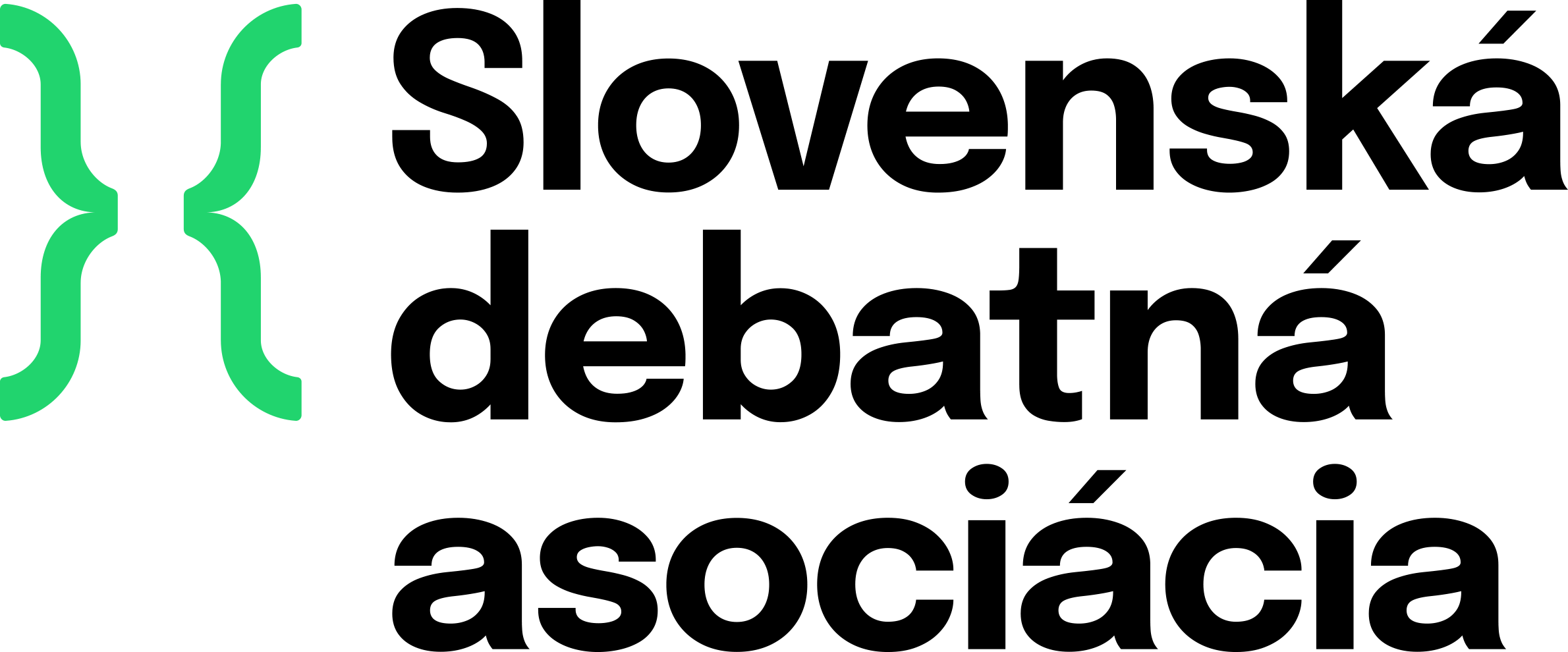 sda.sk
Ktoré zoradenie sily reakcií je to správne?
3
1
PREVRÁTENIE(áno, máš pravdu, ale to hovorí v môj prospech)
PREVRÁTENIE(áno, máš pravdu, ale to hovorí v môj prospech)
ODSTRÁNENIE(nie, nemáš pravdu, urobil si niekde v argumente chybu)
ODSTRÁNENIE(nie, nemáš pravdu, urobil si niekde v argumente chybu)
VYVÁŽENIE(áno, máš pravdu, ale je tu iný dôležitý argument)
OSLABENIE(áno, v niečom máš pravdu, ale nie tak celkom)
2
OSLABENIE(áno, v niečom máš pravdu, ale nie tak celkom)
VYVÁŽENIE(áno, máš pravdu, ale je tu iný dôležitý argument)
ODSTRÁNENIE(nie, nemáš pravdu, urobil si niekde v argumente chybu)
PREVRÁTENIE(áno, máš pravdu, ale to hovorí v môj prospech)
OSLABENIE(áno, v niečom máš pravdu, ale nie tak celkom)
VYVÁŽENIE(áno, máš pravdu, ale je tu iný dôležitý argument)
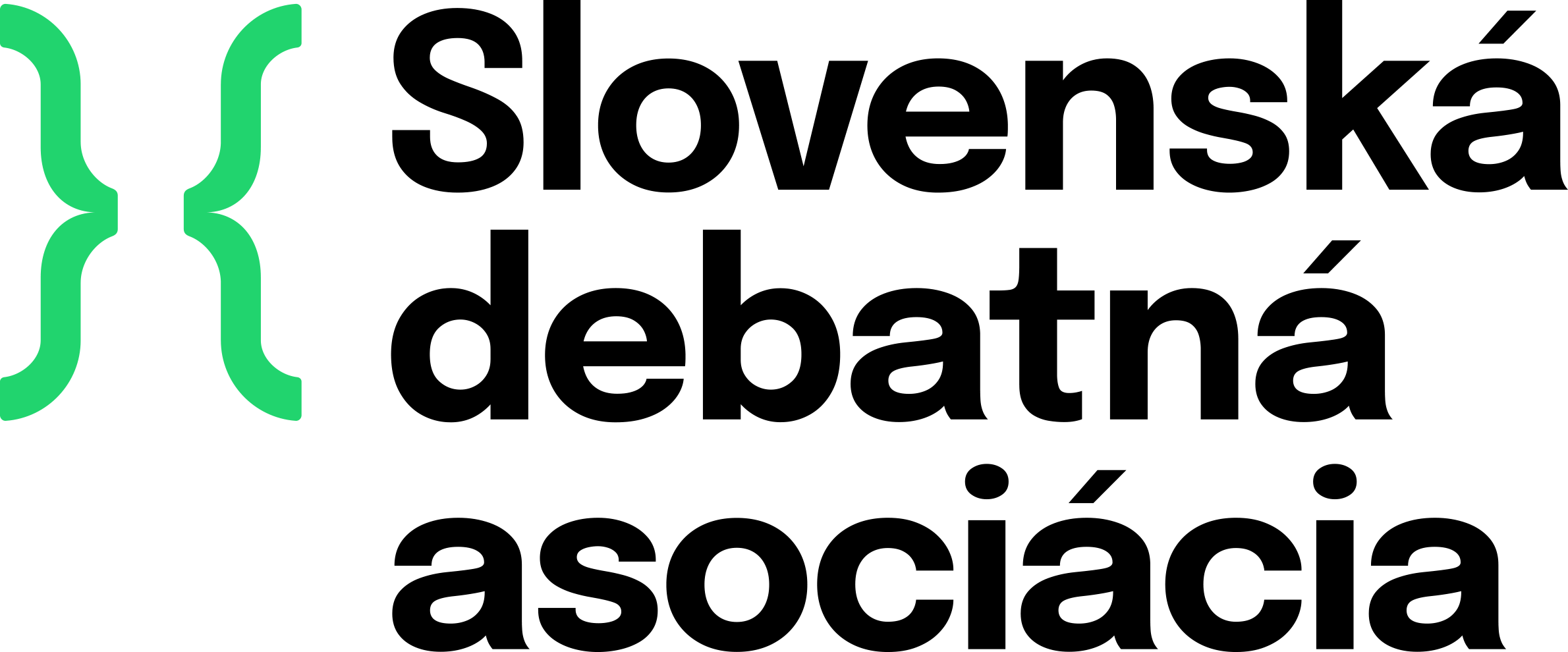 sda.sk
VYVÁŽENIE(áno, máš pravdu, ale je tu iný dôležitý argument)
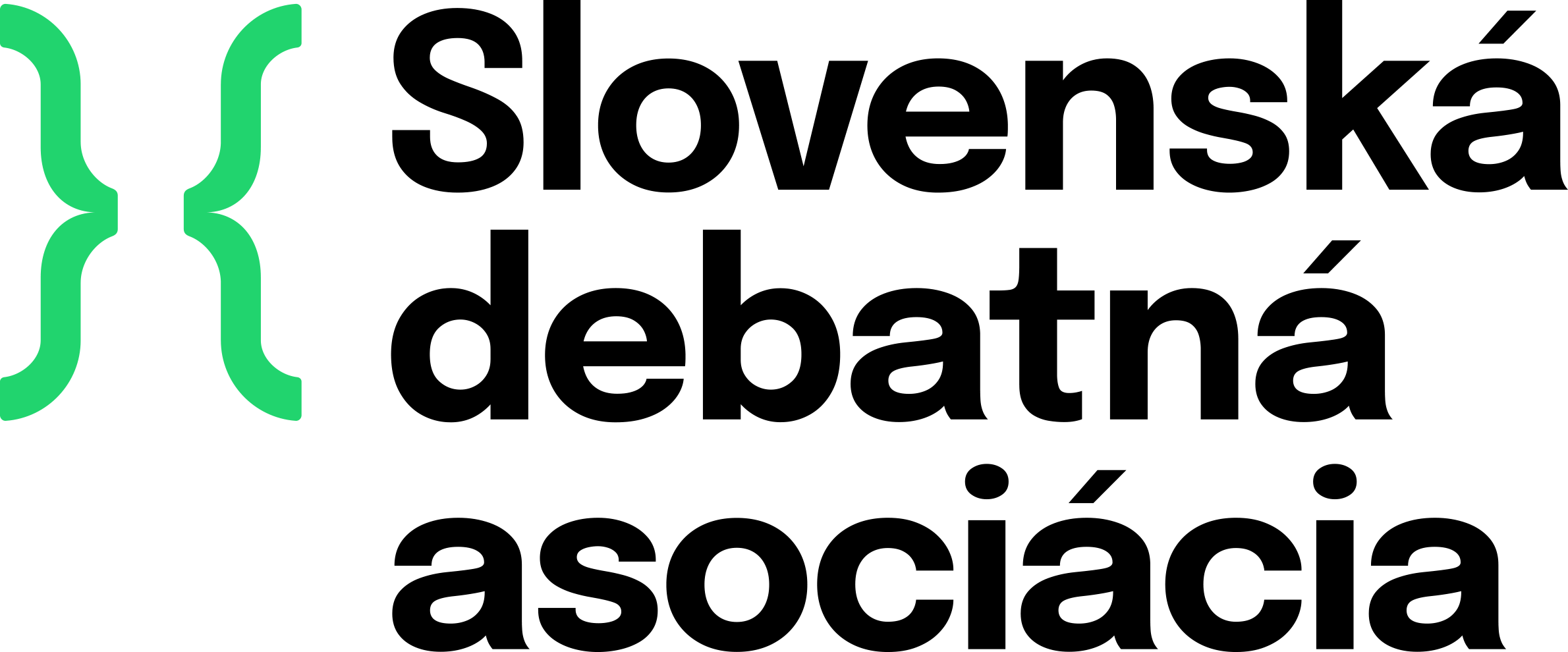 sda.sk
OSLABENIE(áno, v niečom máš pravdu, ale nie tak celkom)
VYVÁŽENIE(áno, máš pravdu, ale je tu iný dôležitý argument)
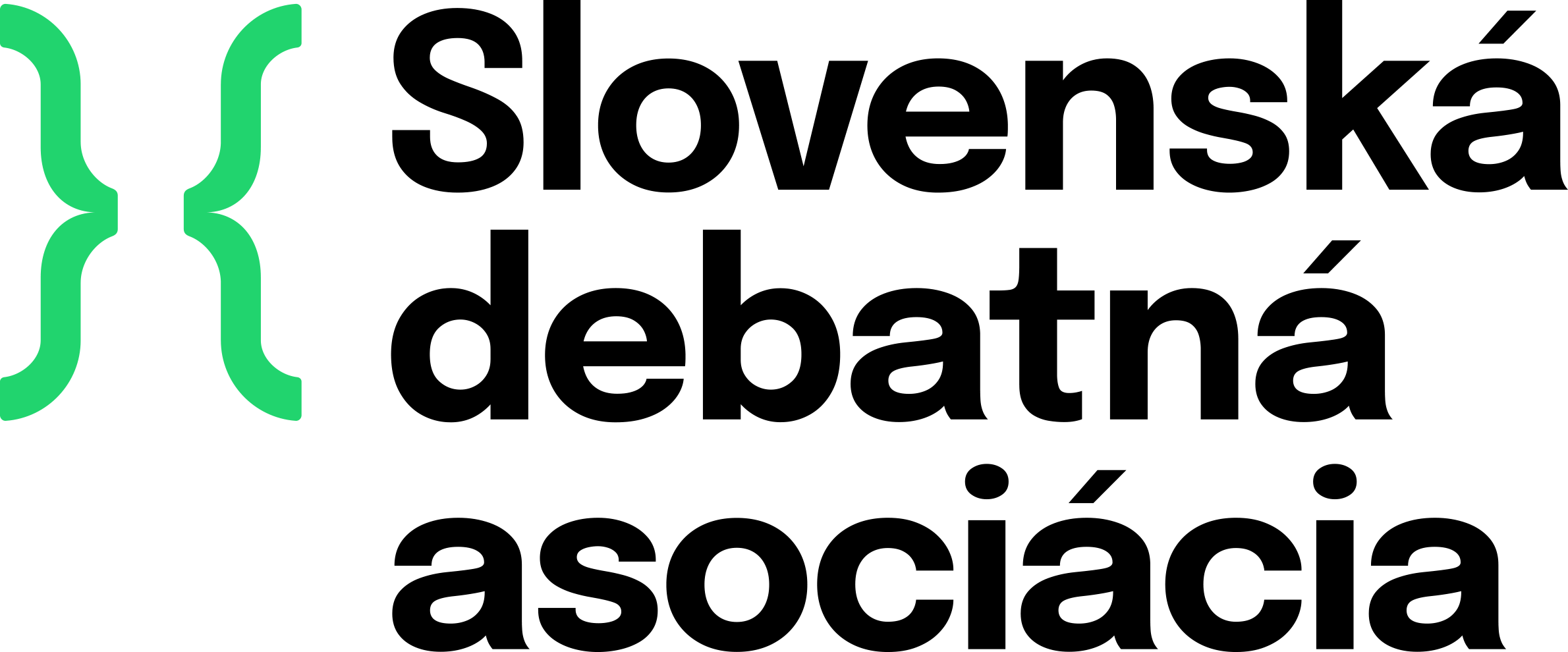 sda.sk
ODSTRÁNENIE(nie, nemáš pravdu, urobil si niekde v argumente chybu)
OSLABENIE(áno, v niečom máš pravdu, ale nie tak celkom)
VYVÁŽENIE(áno, máš pravdu, ale je tu iný dôležitý argument)
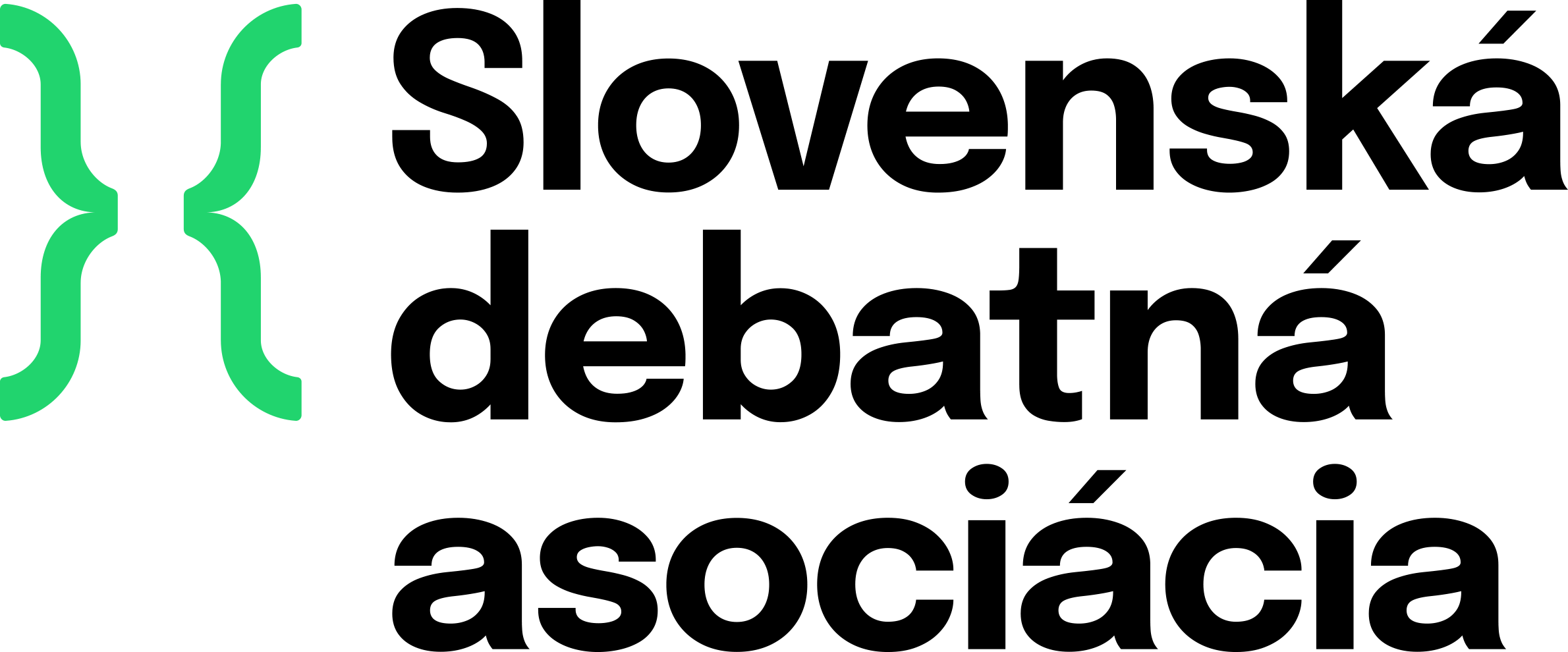 sda.sk
PREVRÁTENIE(áno, máš pravdu, ale to hovorí v môj prospech)
ODSTRÁNENIE(nie, nemáš pravdu, urobil si niekde v argumente chybu)
OSLABENIE(áno, v niečom máš pravdu, ale nie tak celkom)
VYVÁŽENIE(áno, máš pravdu, ale je tu iný dôležitý argument)
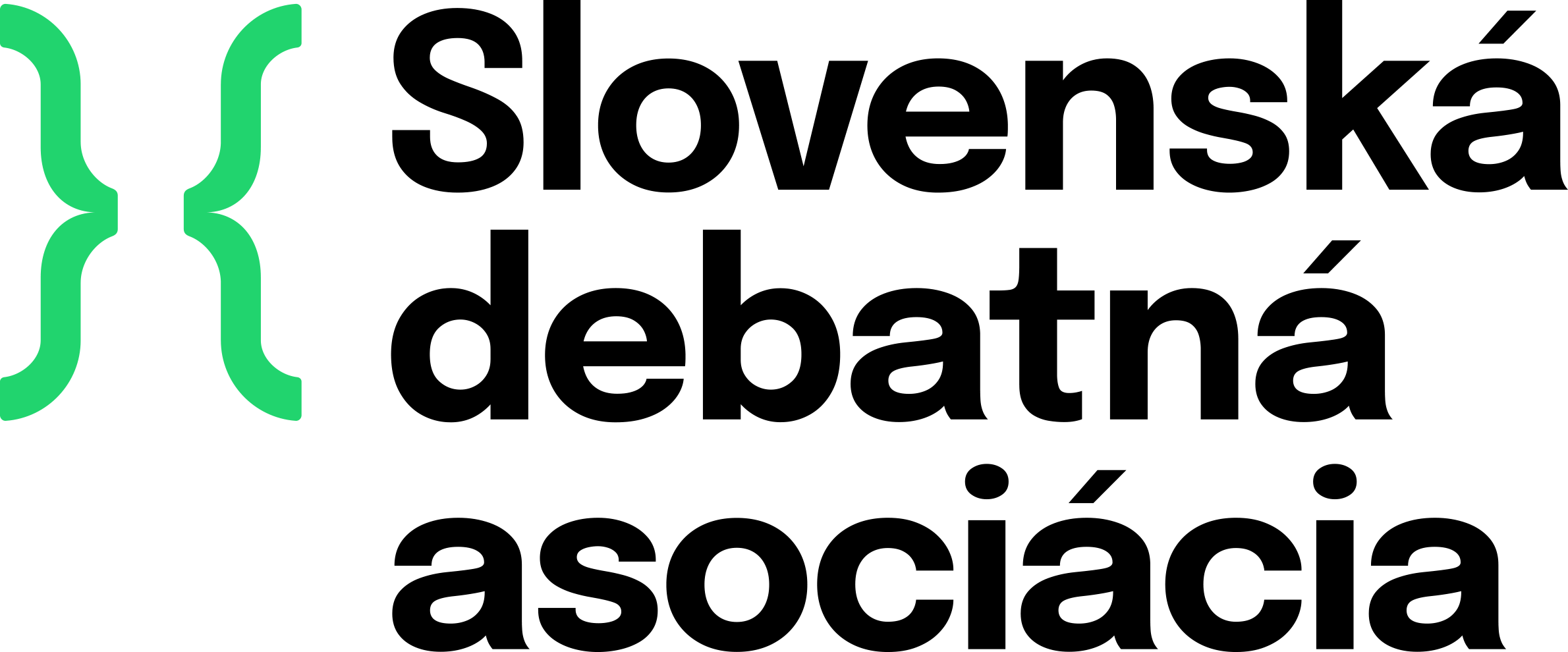 sda.sk
PREVRÁTENIE(áno, máš pravdu, ale to hovorí v môj prospech)
ODSTRÁNENIE(nie, nemáš pravdu, urobil si niekde v argumente chybu)
SILA REAKCIE
OSLABENIE(áno, v niečom máš pravdu, ale nie tak celkom)
VYVÁŽENIE(áno, máš pravdu, ale je tu iný dôležitý argument)
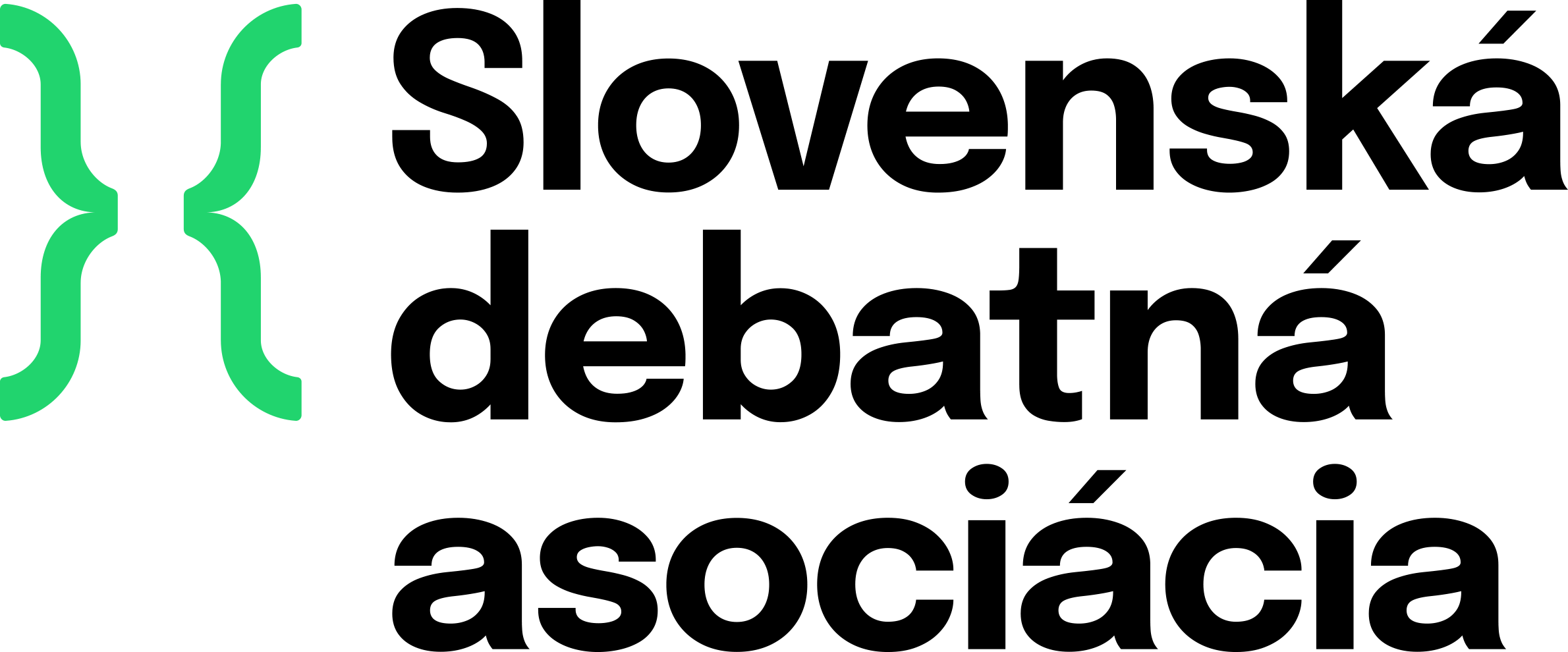 sda.sk
Príklad č.2
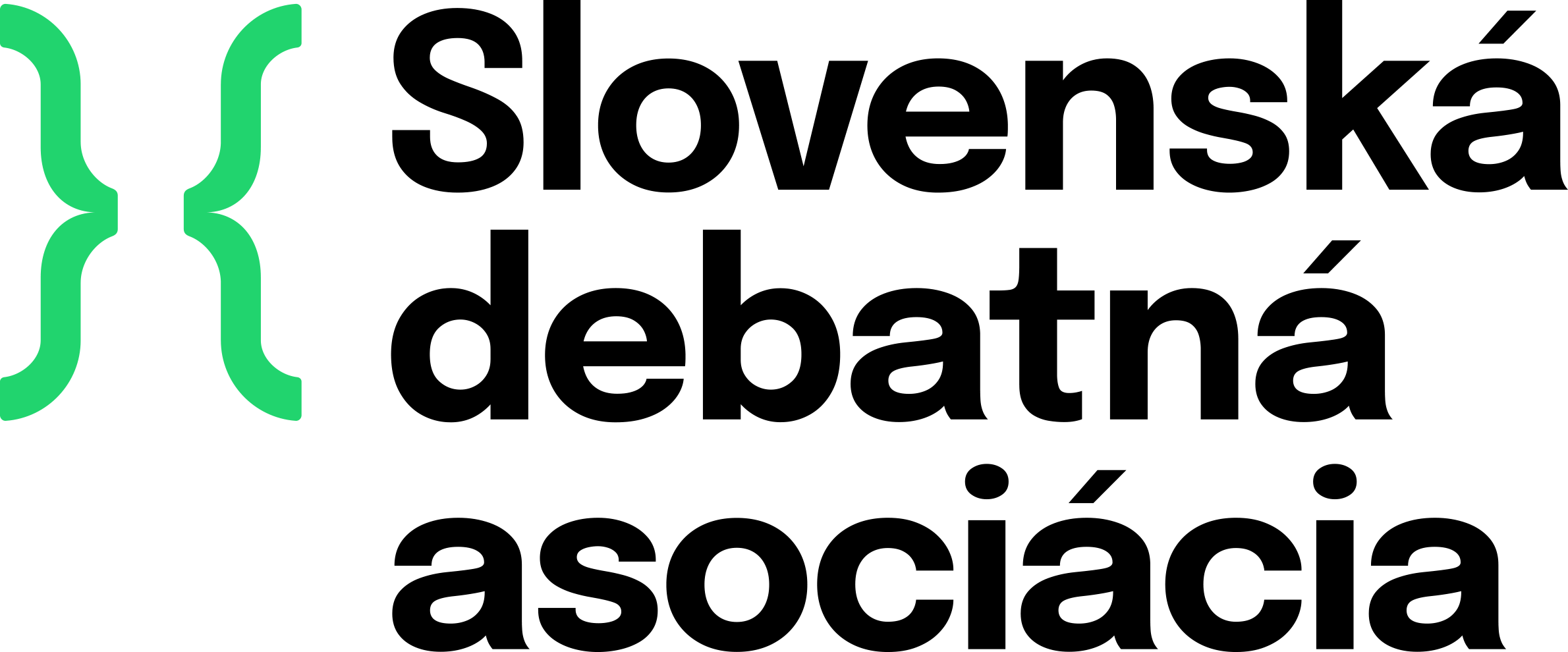 sda.sk
Príklad č.2
Téza: Štát by mal mať právo mučiť teroristov.
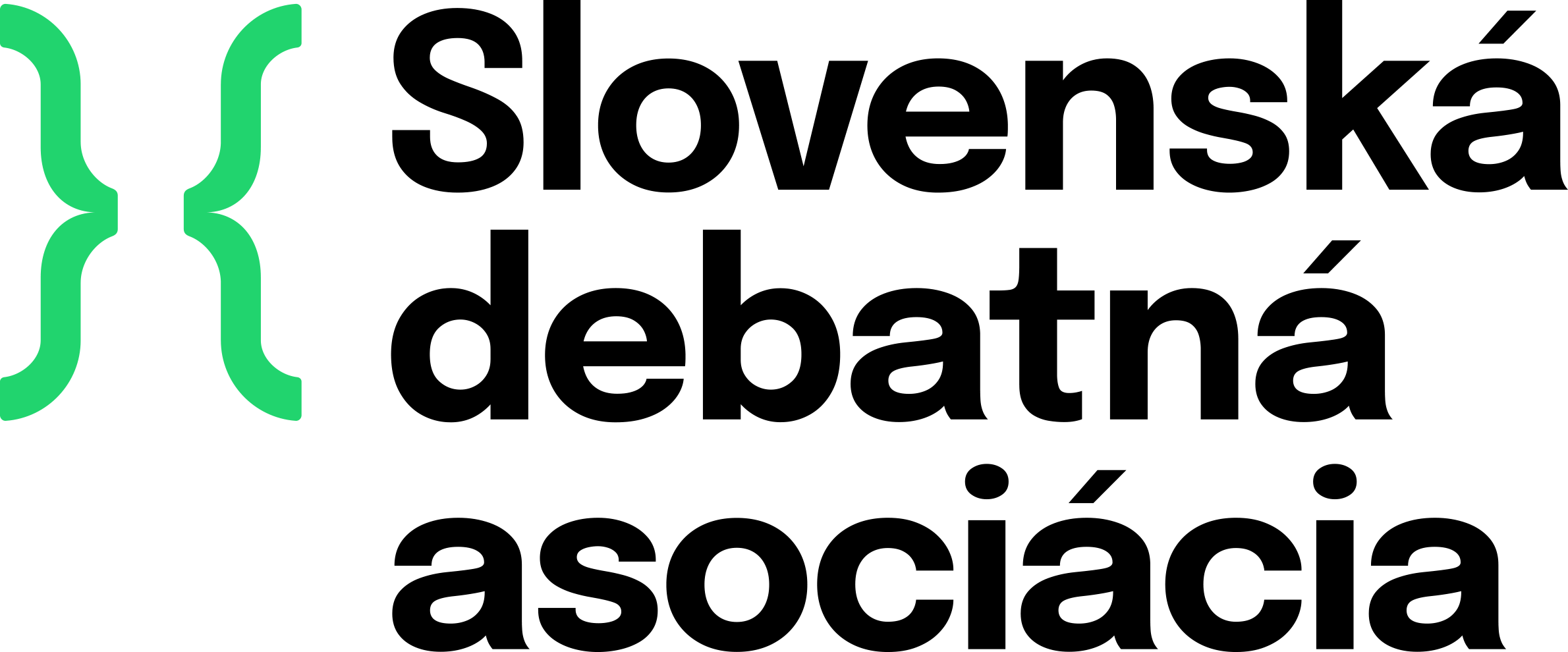 sda.sk
Príklad č.2
Téza: Štát by mal mať právo mučiť teroristov.
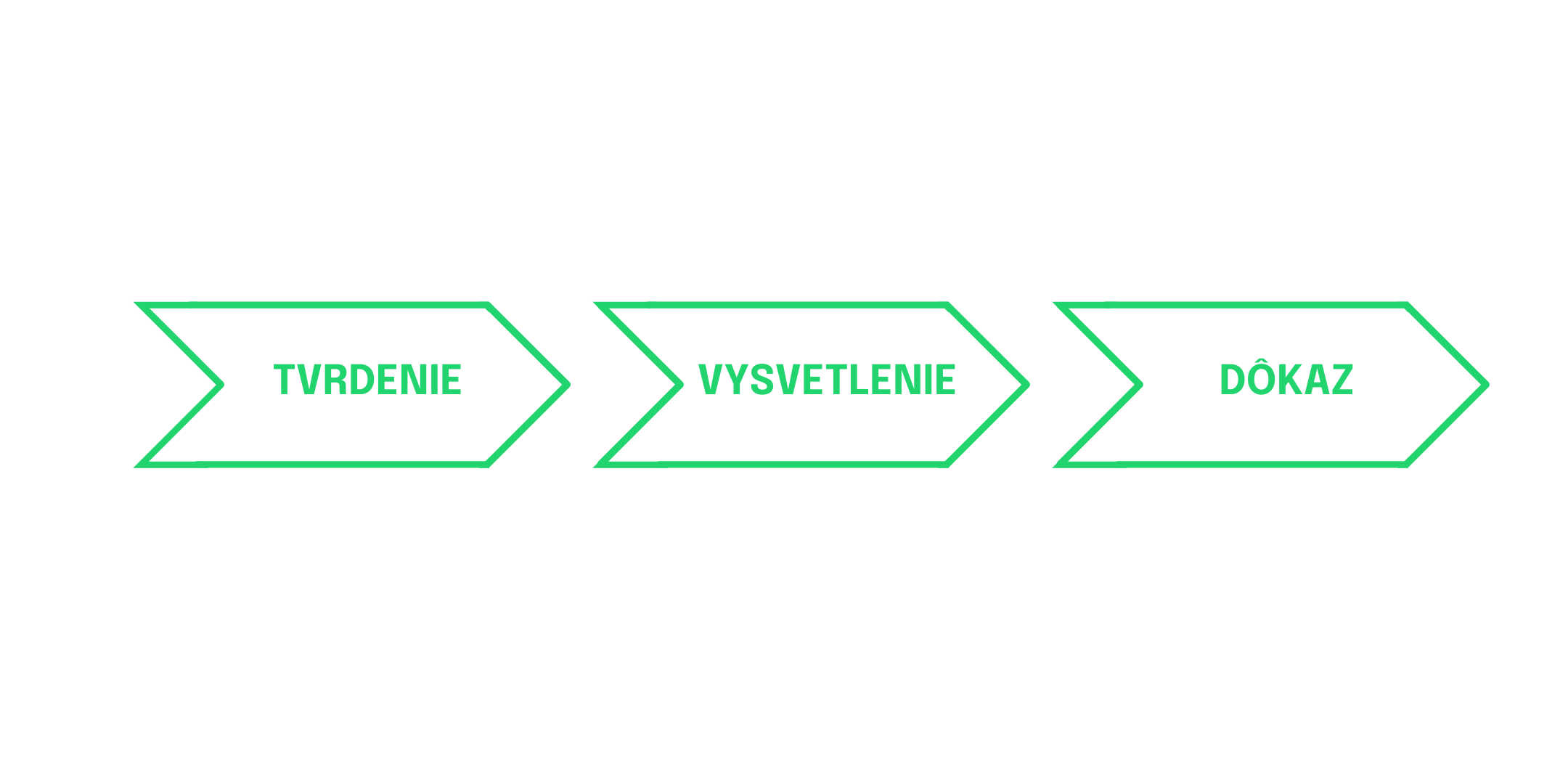 Vďaka mučeniu môžeme získať informácie, ktoré pomôžu zabrániť teroristickým útokom.
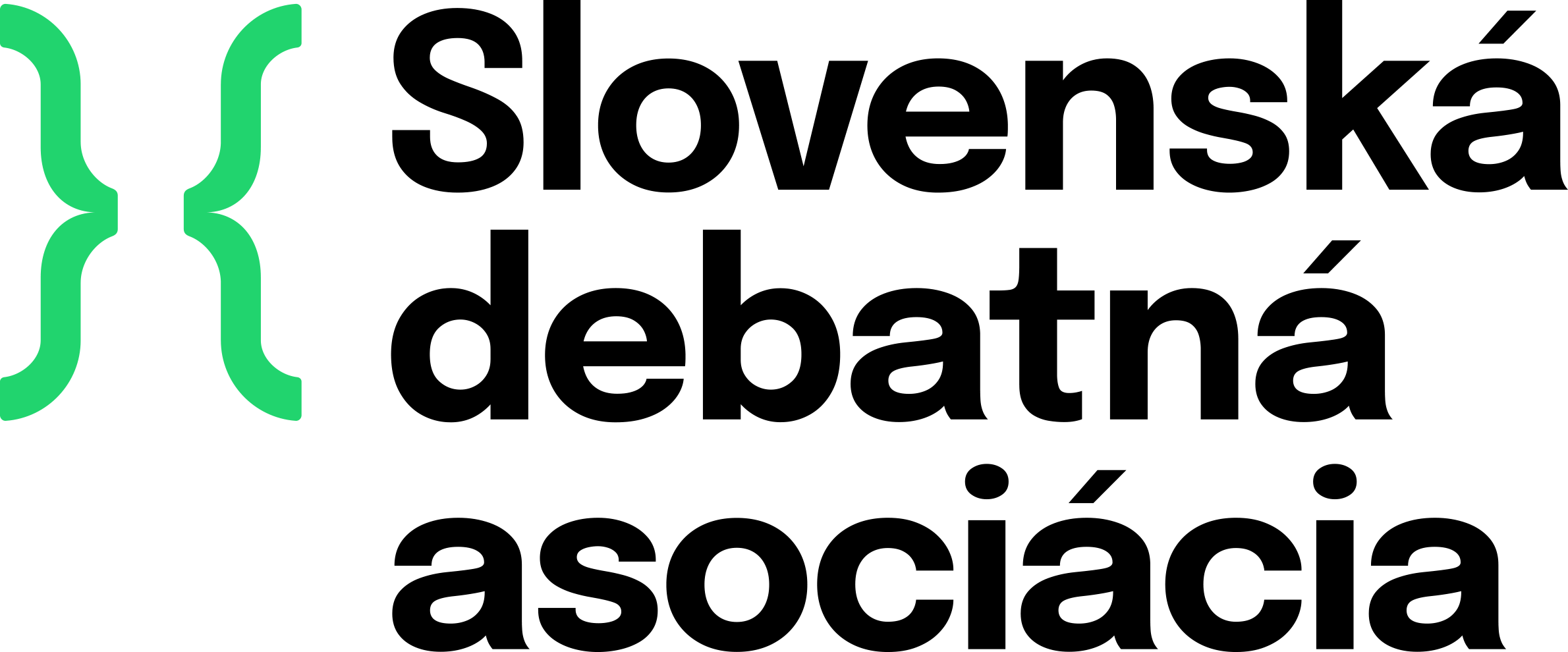 sda.sk
Príklad č.2
Téza: Štát by mal mať právo mučiť teroristov.
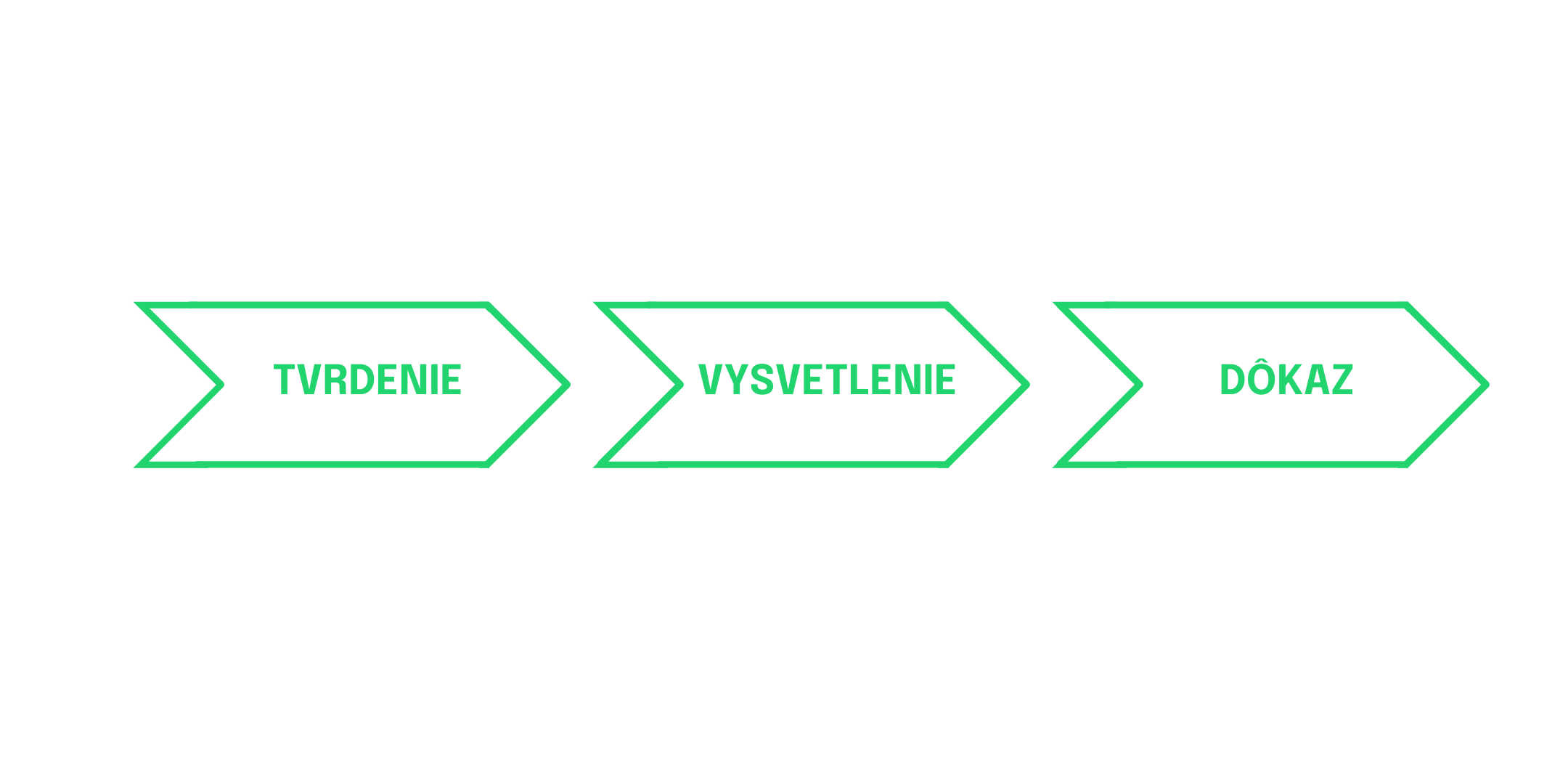 Vďaka mučeniu môžeme získať informácie, ktoré pomôžu zabrániť teroristickým útokom.
Teroristi sú tiež len ľudia a snažia sa predísť bolesti. Pri mučení by im bolo spôsobované také množstvo bolesti, že by sa mu za každú cenu chceli vyhnúť. Preto by sa zo strachu rozhodli radšej prezradiť informácie, vďaka ktorým by sme vedeli rozobrať teroristické organizácie a tým by sme predišli ďalším teroristickým útokom.
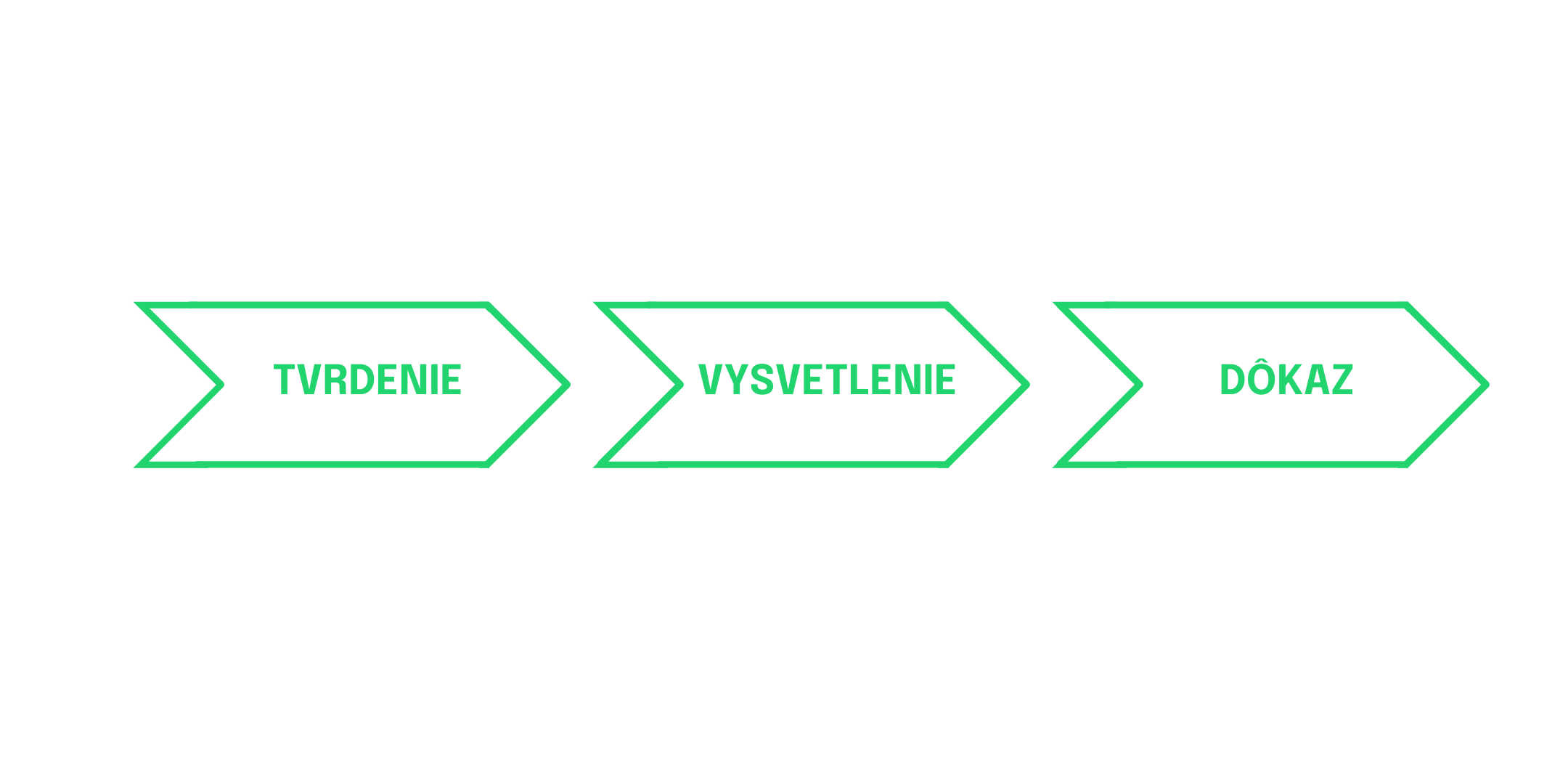 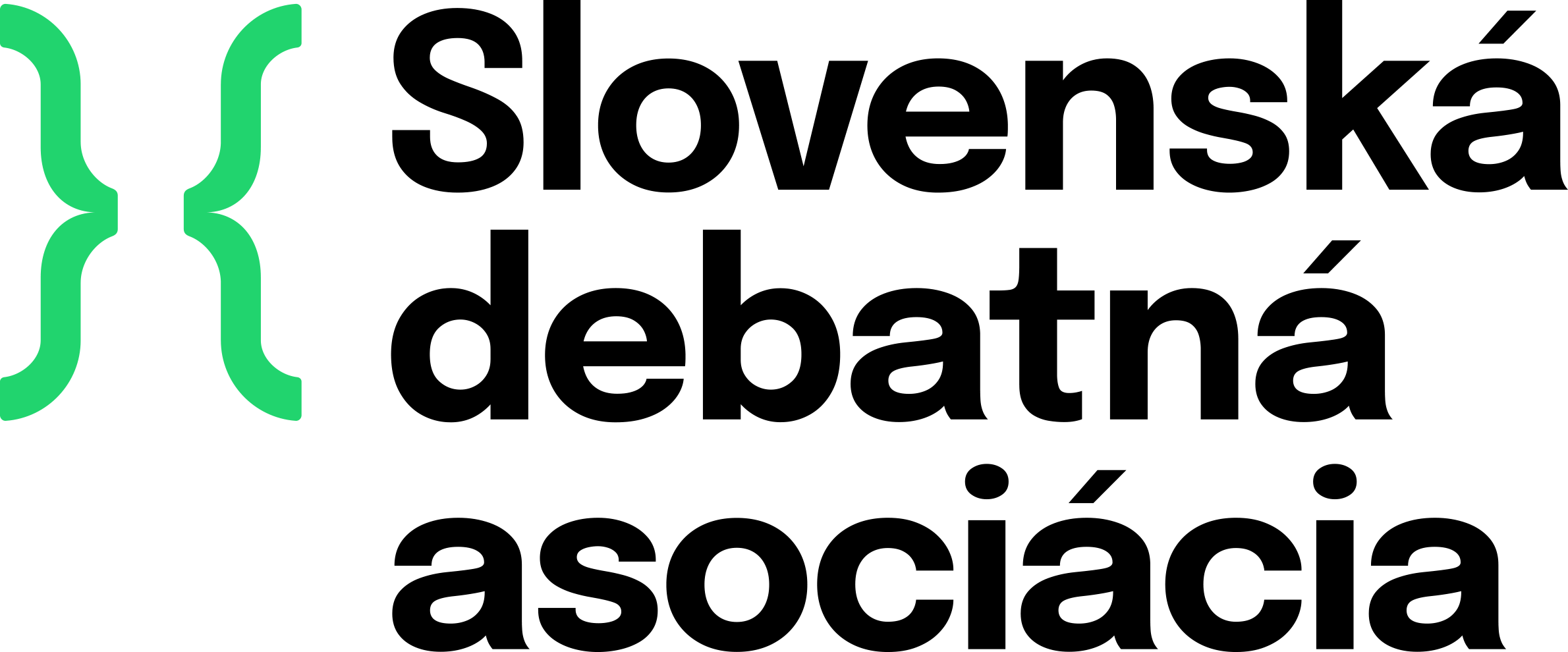 sda.sk
Príklad č.2
Téza: Štát by mal mať právo mučiť teroristov.
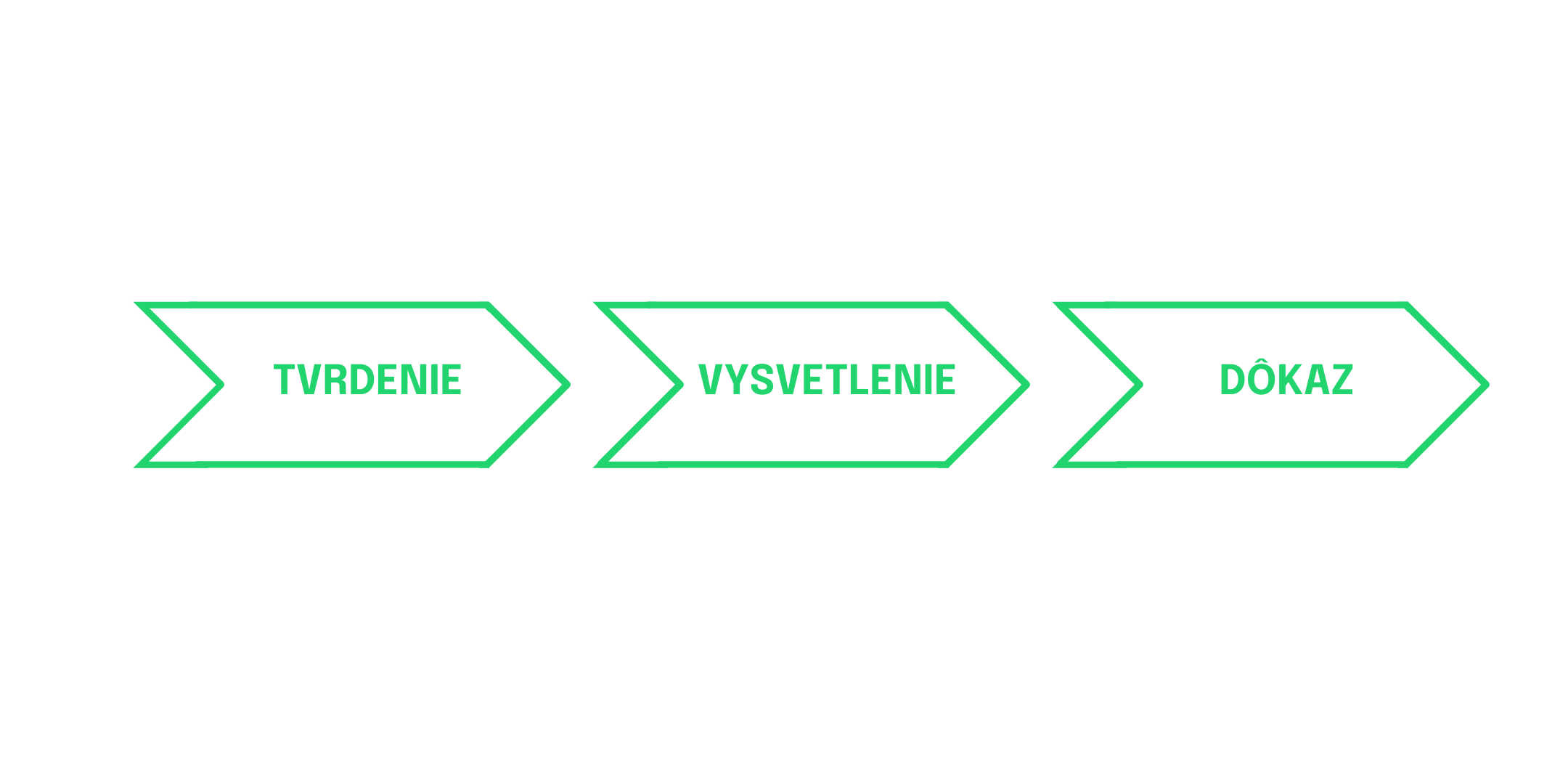 Vďaka mučeniu môžeme získať informácie, ktoré pomôžu zabrániť teroristickým útokom.
Teroristi sú tiež len ľudia a snažia sa predísť bolesti. Pri mučení by im bolo spôsobované také množstvo bolesti, že by sa mu za každú cenu chceli vyhnúť. Preto by sa zo strachu rozhodli radšej prezradiť informácie, vďaka ktorým by sme vedeli rozobrať teroristické organizácie a tým by sme predišli ďalším teroristickým útokom.
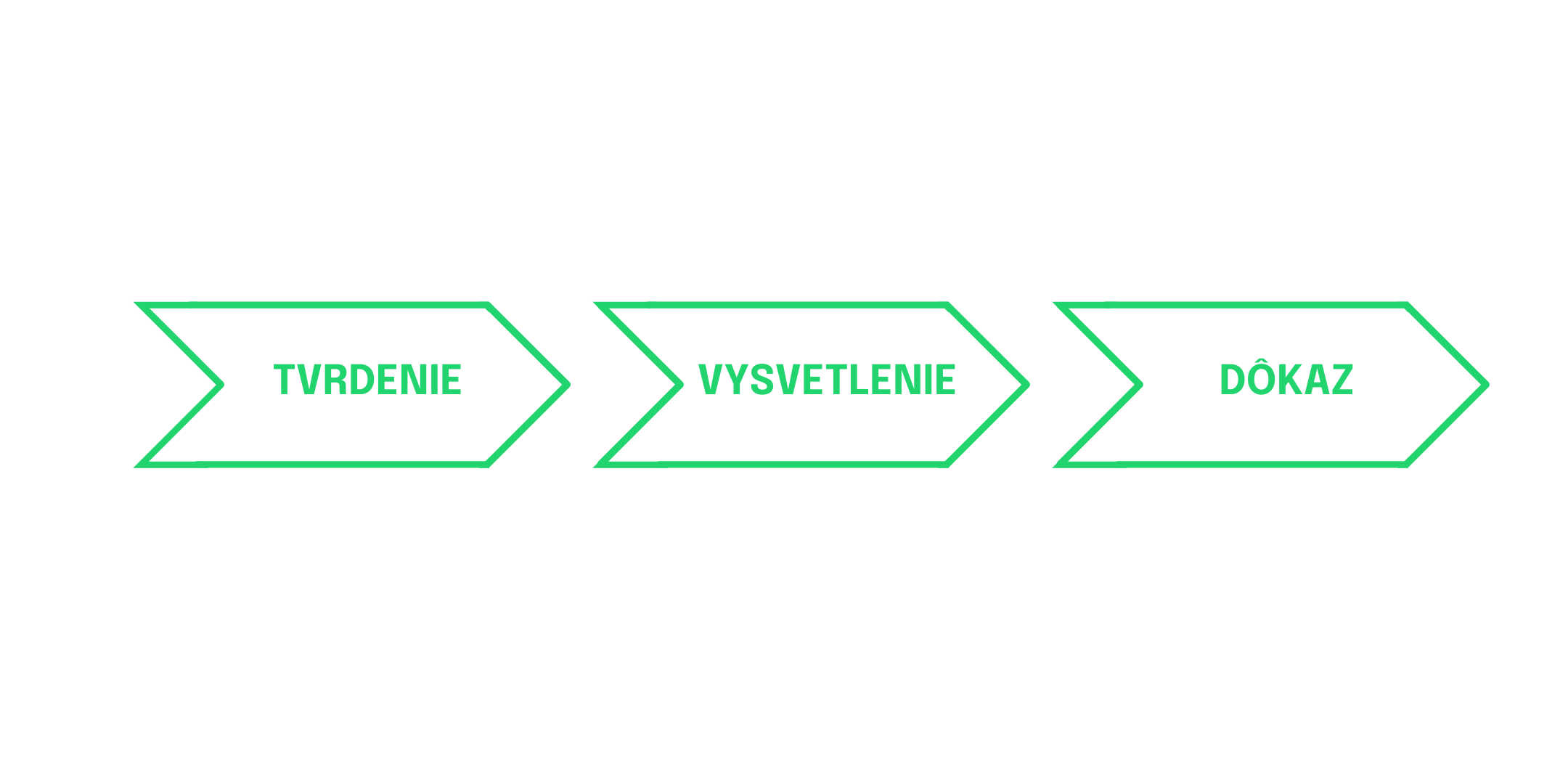 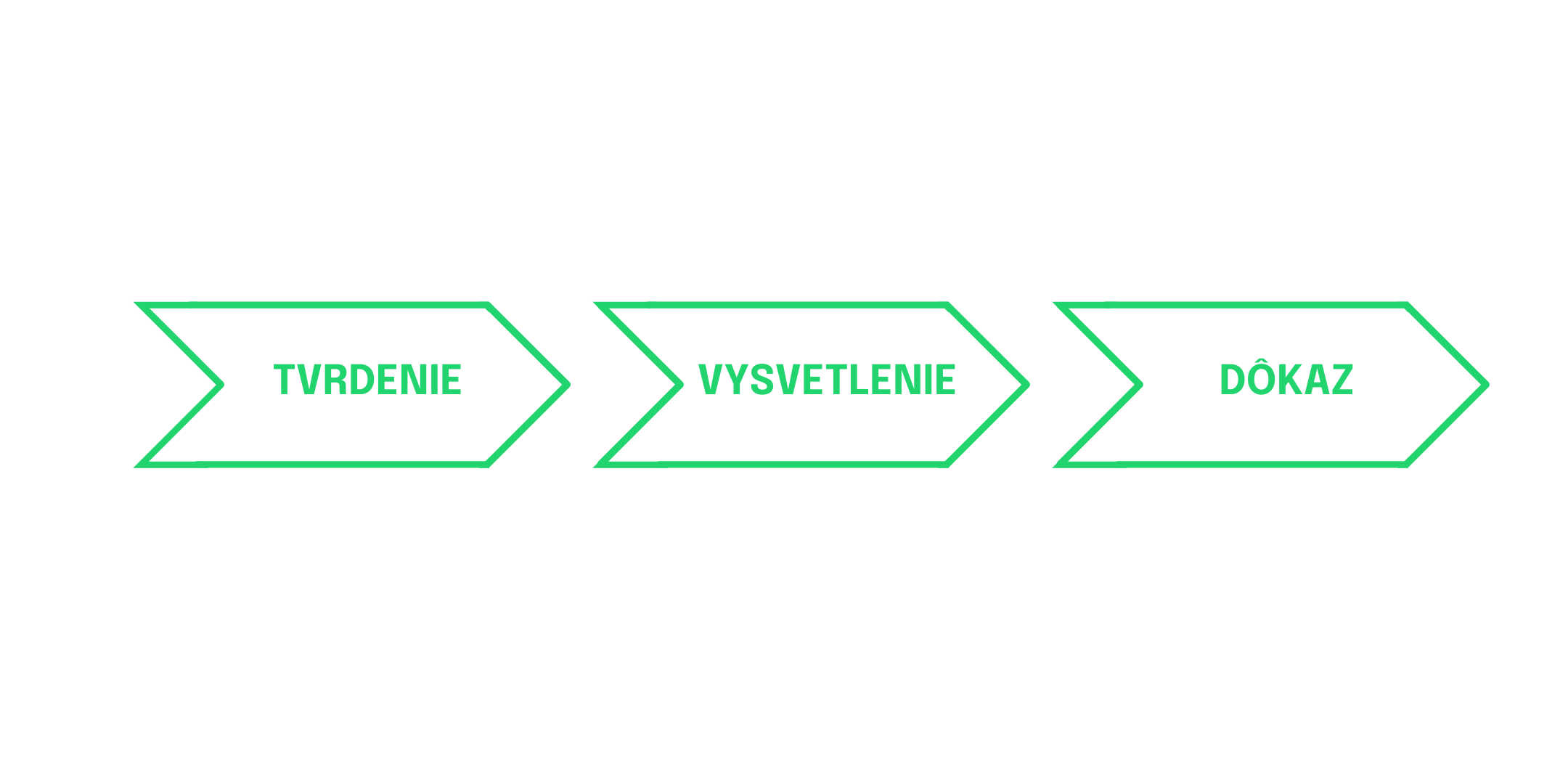 V Číne je napríklad mučenie väzňov bežnou praxou a s terorizmom tam nemajú takmer žiadne problémy.
sda.sk
Refutácia
sda.sk
Refutácia
VYVÁŽENIE
Mučenie je nemorálne a akékoľvek malé benefity plynúce z mučenia teroristov sú marginálne oproti škode, ktorú napáchame na svedomí našej krajiny.
sda.sk
Refutácia
VYVÁŽENIE
Mučenie je nemorálne a akékoľvek malé benefity plynúce z mučenia teroristov sú marginálne oproti škode, ktorú napáchame na svedomí našej krajiny.

OSLABENIE
Niektorí teroristi sú fanatici a radšej budú trpieť.
Sú trénovaní na to, aby vydržali mučenie.
sda.sk
Refutácia
VYVÁŽENIE
Mučenie je nemorálne a akékoľvek malé benefity plynúce z mučenia teroristov sú marginálne oproti škode, ktorú napáchame na svedomí našej krajiny.

OSLABENIE
Niektorí teroristi sú fanatici a radšej budú trpieť.
Sú trénovaní na to, aby vydržali mučenie.

ODSTRÁNENIE
Teroristické organizácie pracujú decentralizovane a to presne preto, aby ich mučením nemohli donútiť niečo prezradiť. Oni proste tie informácie, ktoré by nám pomohli, nemajú.
sda.sk
Refutácia
VYVÁŽENIE
Mučenie je nemorálne a akékoľvek malé benefity plynúce z mučenia teroristov sú marginálne oproti škode, ktorú napáchame na svedomí našej krajiny.

OSLABENIE
Niektorí teroristi sú fanatici a radšej budú trpieť.
Sú trénovaní na to, aby vydržali mučenie.

ODSTRÁNENIE
Teroristické organizácie pracujú decentralizovane a to presne preto, aby ich mučením nemohli donútiť niečo prezradiť. Oni proste tie informácie, ktoré by nám pomohli, nemajú.

OBRÁTENIE
Teroristi sa budú mučenia báť a prezradia nám aj to čo nie je pravda. Naše zdroje sa budú venovať falošným stopám a reálne nám teroristi újdu.
Mučenie podporí verbovanie ďalších radikálov.
sda.sk
Refutácia
ŠTRUKTÚRA REFUTU
1. Odkaz na časť, ktorá bude refutovaná – „Naši oponenti tvrdia, že...“

2. Tvrdenie– „Nesúhlasíme, pretože...“, kde uvádzate tézu (tvrdenie/hlavnú myšlienku) svojho refutu.
 
3. Vysvetlenie - vysvetlenie, prečo tvrdenie z refutu stojí. Dá sa to ešte podložiť dôkazmi.

4. Dôkaz – aby vysvetlenie bolo zasadené do reálneho sveta.
sda.sk
Refutácia
ŠTRUKTÚRA REFUTU
Napríklad refutácia tézy  Zoologické záhrady by mali byť zakázané môže vyzerať takto:
Naši oponenti tvrdia, že zoologické záhrady by mali byť zakázané, pretože porušujú práva zvierat. Myslíme si, že to nie je pravda, pretože zoologické záhrady sa o zvieratá starajú. Zoologické záhrady zamestnávajú špecialistov, ktorí sa starajú o zvieratá, sledujú ich zdravotný stav a ďalšie potreby. Neustále pracujú na zlepšovaní svojich životných podmienok, napríklad na zväčšovaní ich biotopov a zvyšovaní kvality potravy. Súhlas nevysvetľoval, ako sa porušujú práva zvierat, a keďže to bol ich hlavný argument, trváme na tom, že zoologické záhrady by nemali byť zakázané.
sda.sk
Refutácia
ŠTRUKTÚRA REFUTU
Napríklad refutácia tézy  Zoologické záhrady by mali byť zakázané môže vyzerať takto:
Odkaz na časť, ktorá bude refutovaná
Naši oponenti tvrdia, že zoologické záhrady by mali byť zakázané, pretože porušujú práva zvierat. 

Tvrdenie
Myslíme si, že to nie je pravda, pretože zoologické záhrady sa o zvieratá starajú. 

Vysvetlenie
Zoologické záhrady zamestnávajú špecialistov, ktorí sa starajú o zvieratá, sledujú ich zdravotný stav a ďalšie potreby. Neustále pracujú na zlepšovaní svojich životných podmienok…

Dôkaz
…napríklad na zväčšovaní ich biotopov a zvyšovaní kvality potravy. Súhlas nevysvetľoval, ako sa porušujú práva zvierat, a keďže to bol ich hlavný argument, trváme na tom, že zoologické záhrady by nemali byť zakázané.
sda.sk
Argumentačné chyby
Vy nám nemôžete vyčítať korupcii, my sme predsa zreformovali zdravotníctvo.
Prečo mne vytýkaš trojku z matematiky, keď Fero dostal štvorku.


Veľmi som si vážil Milana Lasicu a aj on sa dal zaočkovať, tak tá Astra Zeneca bude asi kvalitná. 
Všetci kamaráti si myslia, že matematika nie je dôležitá pre život.

Keď ti dnes požičiam 5 EUR, zajtra budeš chcieč 20 EUR a potom ti dám polku výplaty.
Minule ma orkadol ukrajinský robotník, ja už Ukrajincom vôbec neverím.
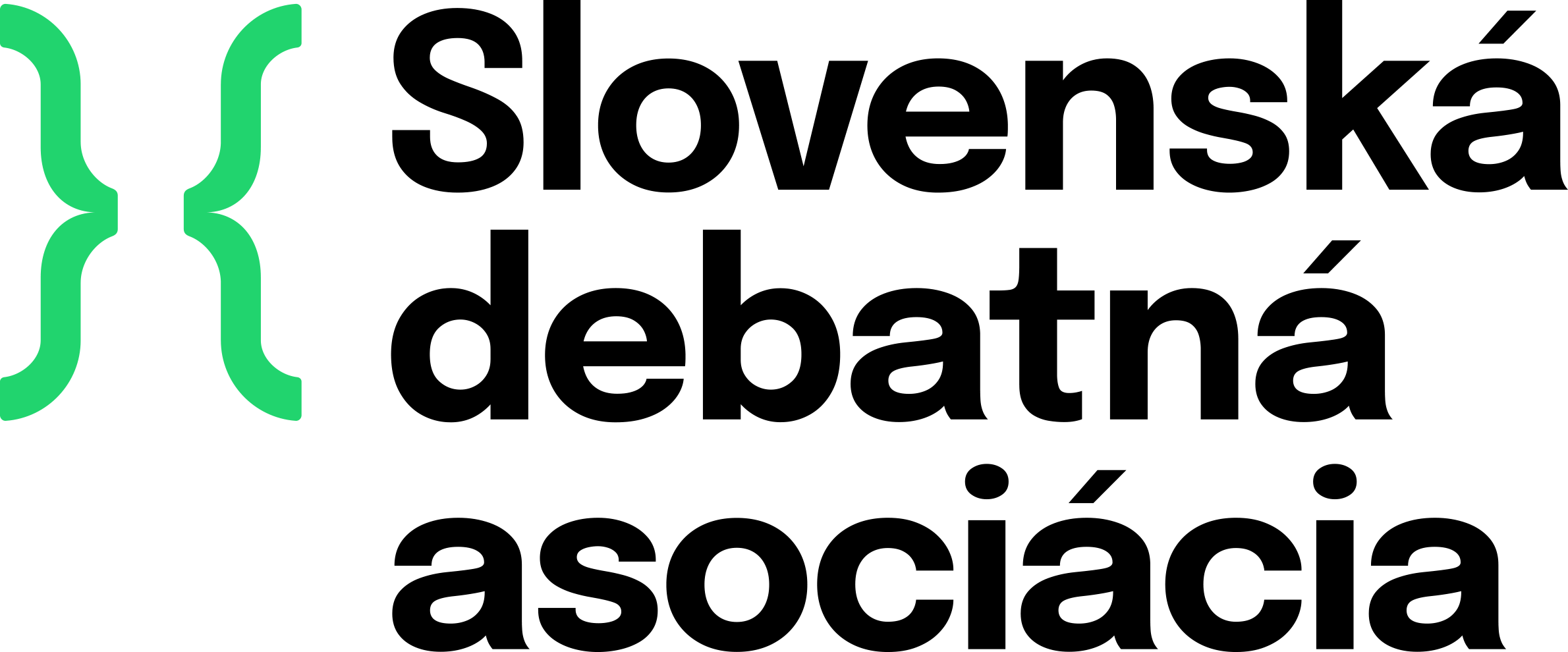 sda.sk
Argumentačné chyby
Úskoky
Ad Hominem
Slamený panák
Klzký svah 
Červený sleď
Whataboutism
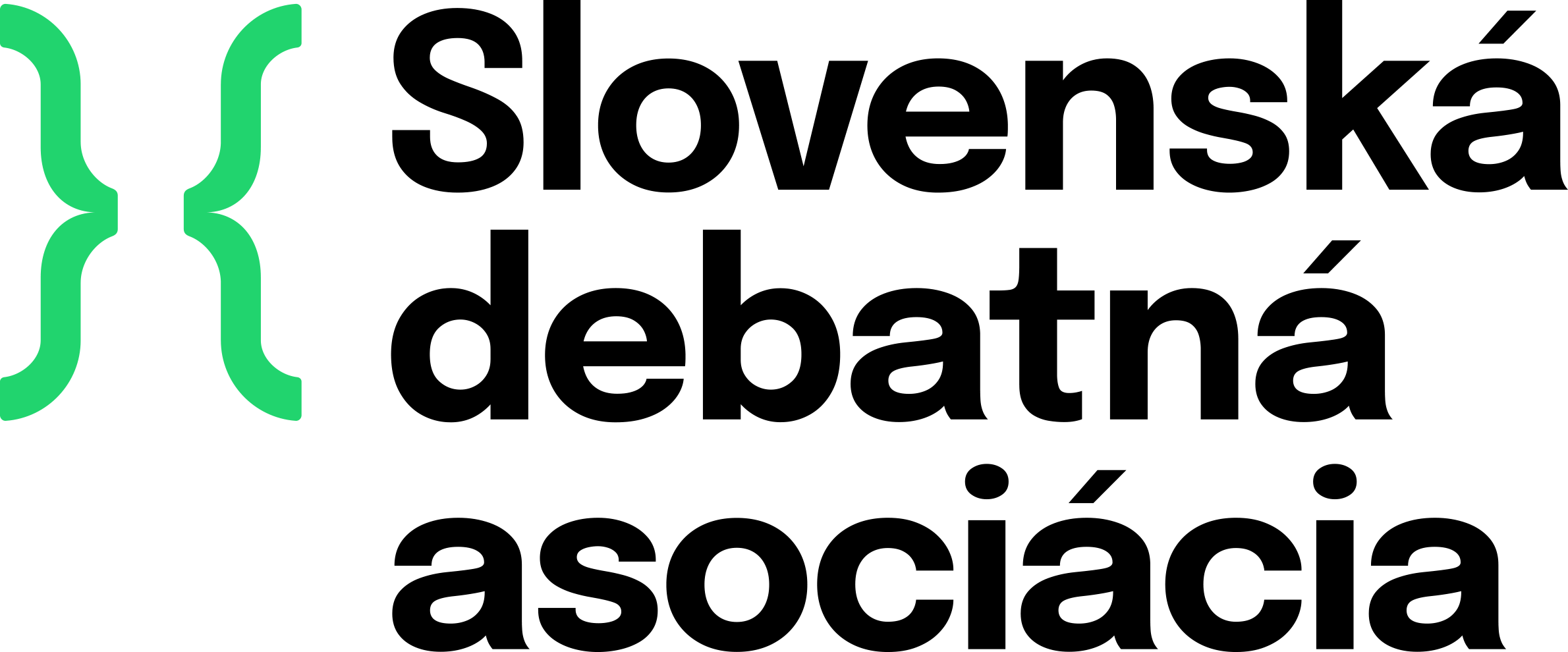 sda.sk
Argumentačné chyby
Falošné kritériá
Úskoky
Apel na prirodzenosť
Zlatá stredná cesta
Argument z autority
Vox Populi
Ad Hominem
Slamený panák
Klzký svah 
Červený sleď
Whataboutism
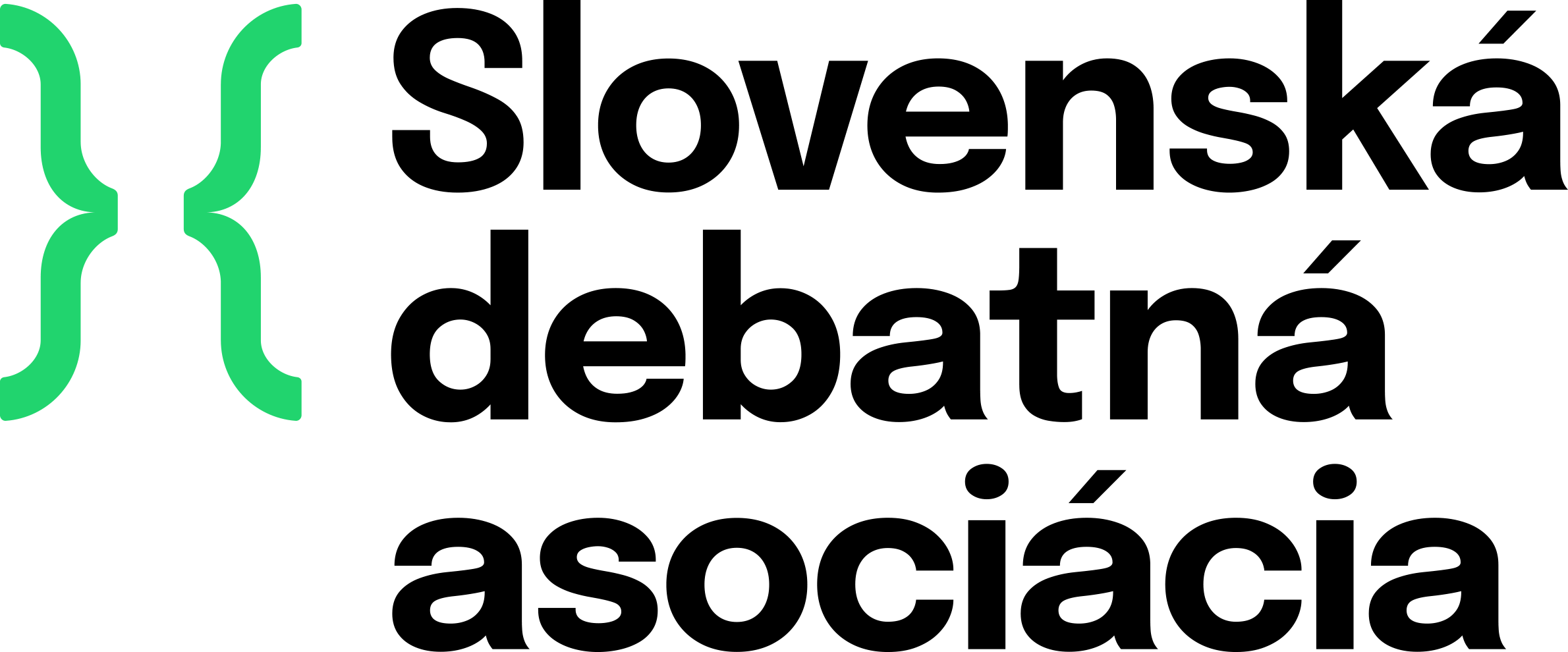 sda.sk
Argumentačné chyby
Logické fauly
Falošné kritériá
Úskoky
Falošná kauzalita
Falošná dilema
Cyklický argument
Generalizácia
Apel na prirodzenosť
Zlatá stredná cesta
Argument z autority
Vox Populi
Ad Hominem
Slamený panák
Klzký svah 
Červený sleď
Whataboutism
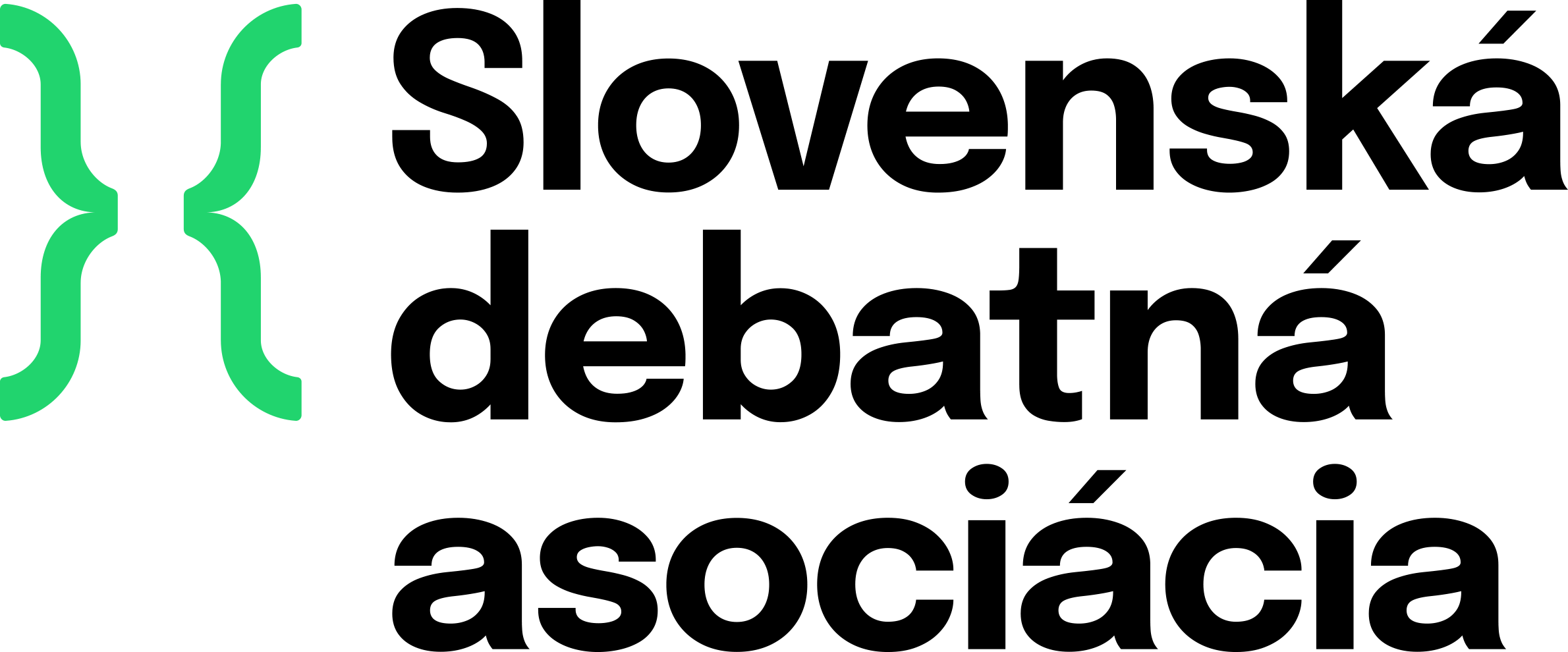 sda.sk
Argumentačné chyby
X
FALOŠNÁ KAUZALITA
A
B
X
A
B
A
B
sda.sk
Debata
Téza: Domáce úlohy by mali byť zrušené
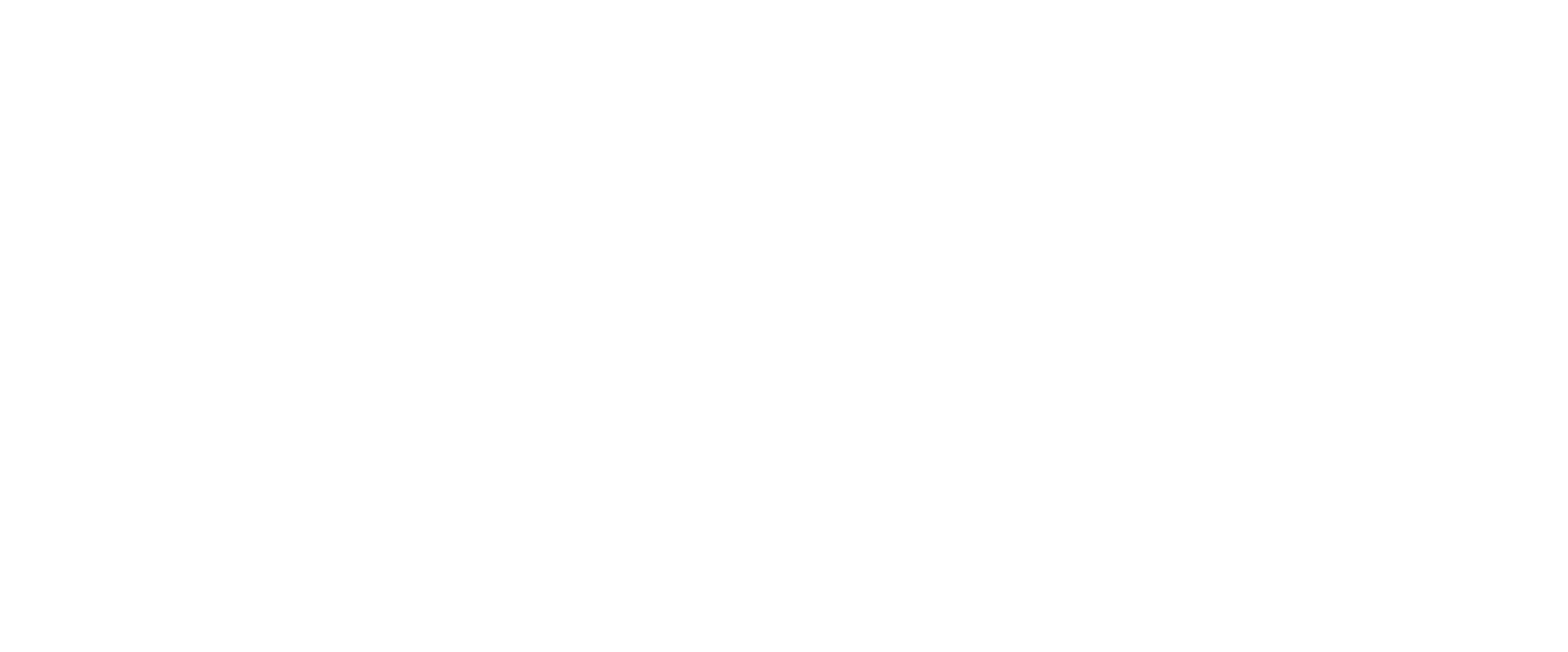 sda.sk
Úlohy rečí v debate
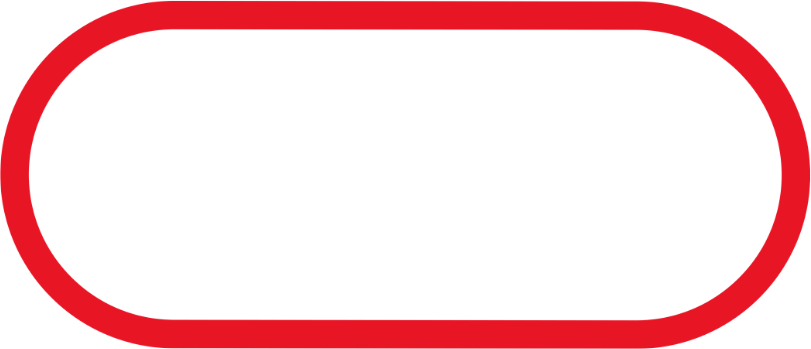 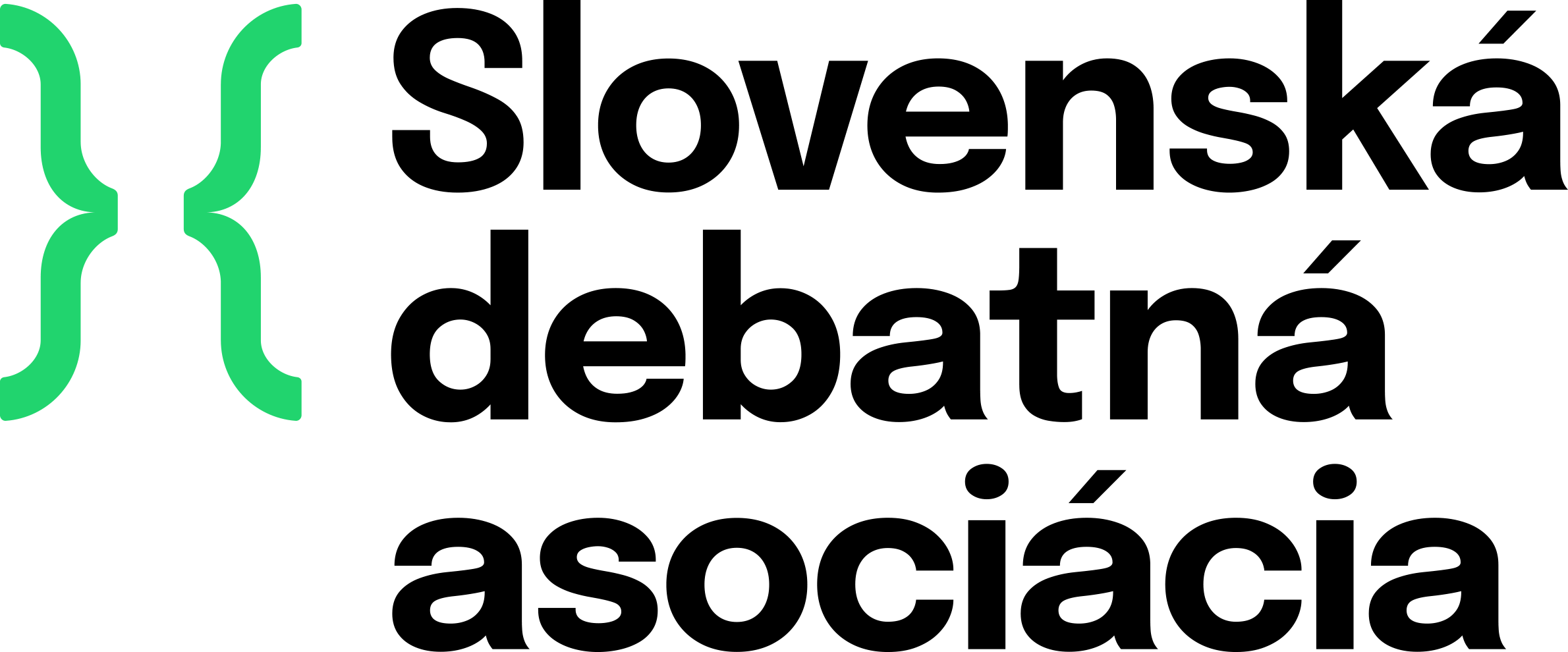 sda.sk
Úloha
Ako si predstavujete štruktúru debaty?
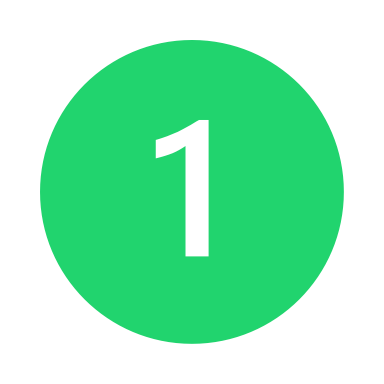 popíšte ako podľa vás debata prebieha, čo je najdôležitejšie
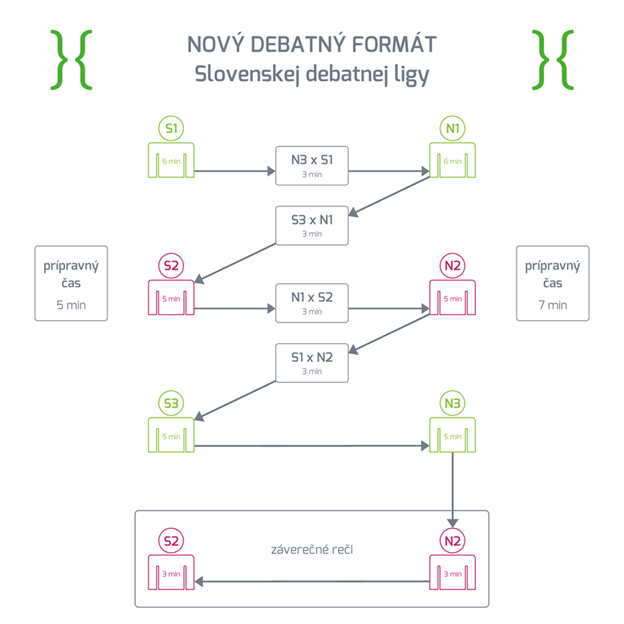 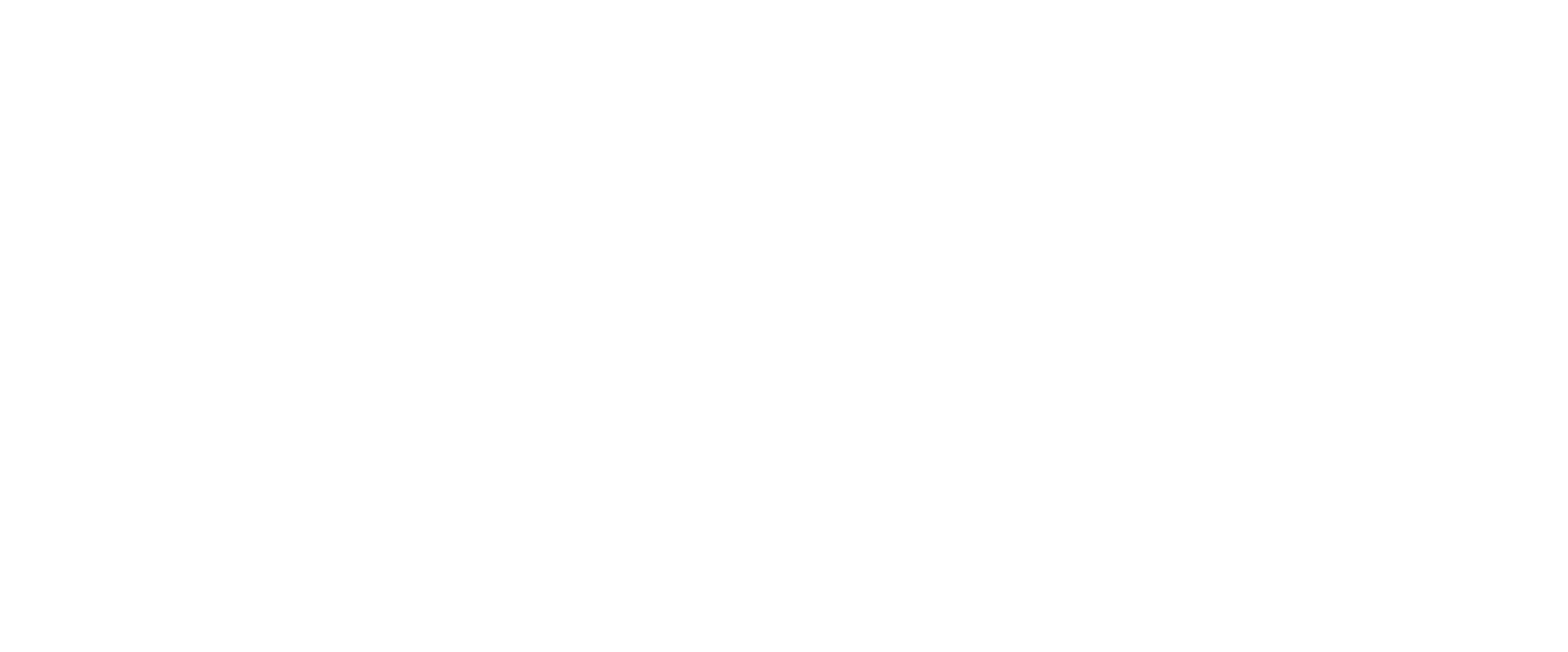 sda.sk
Debatný format
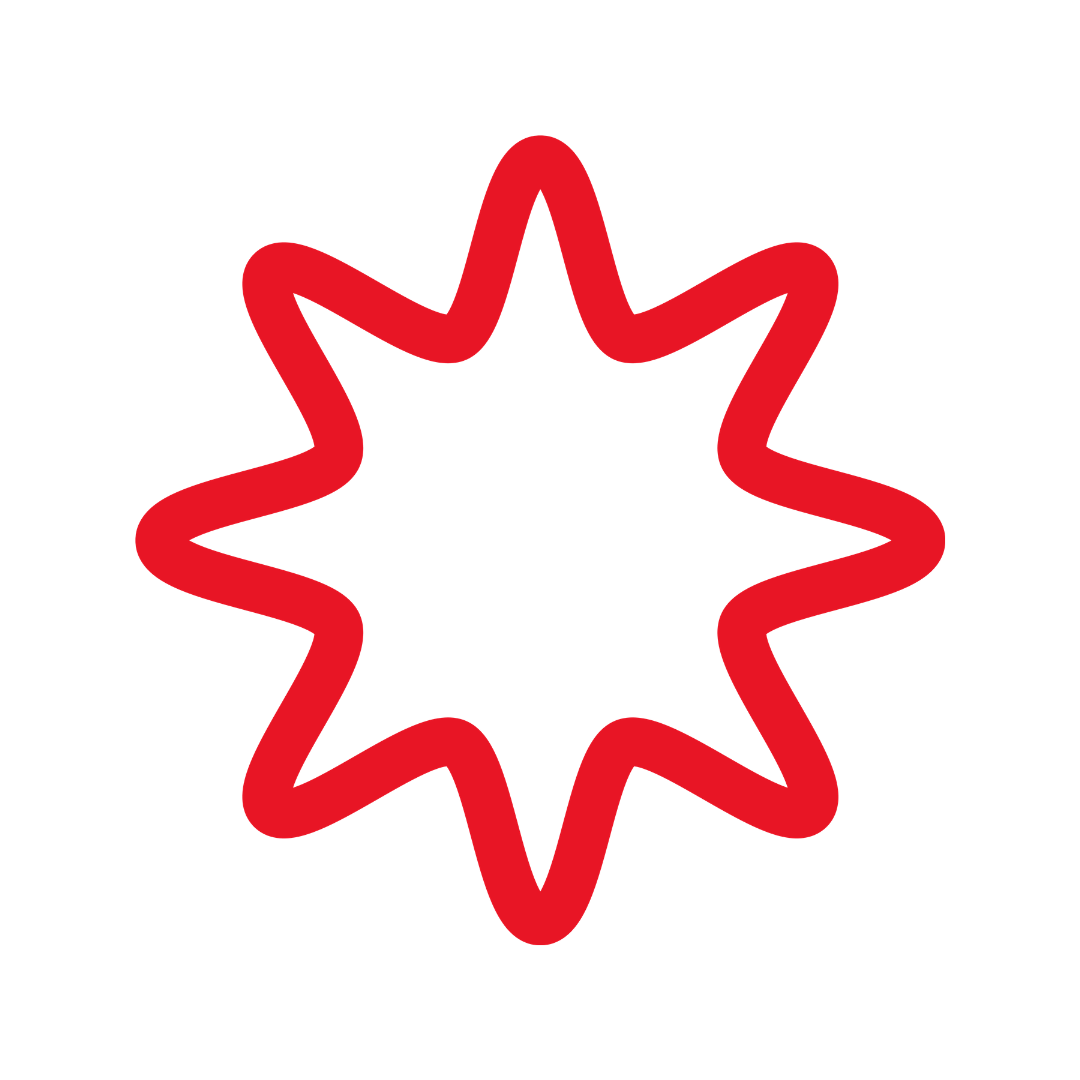 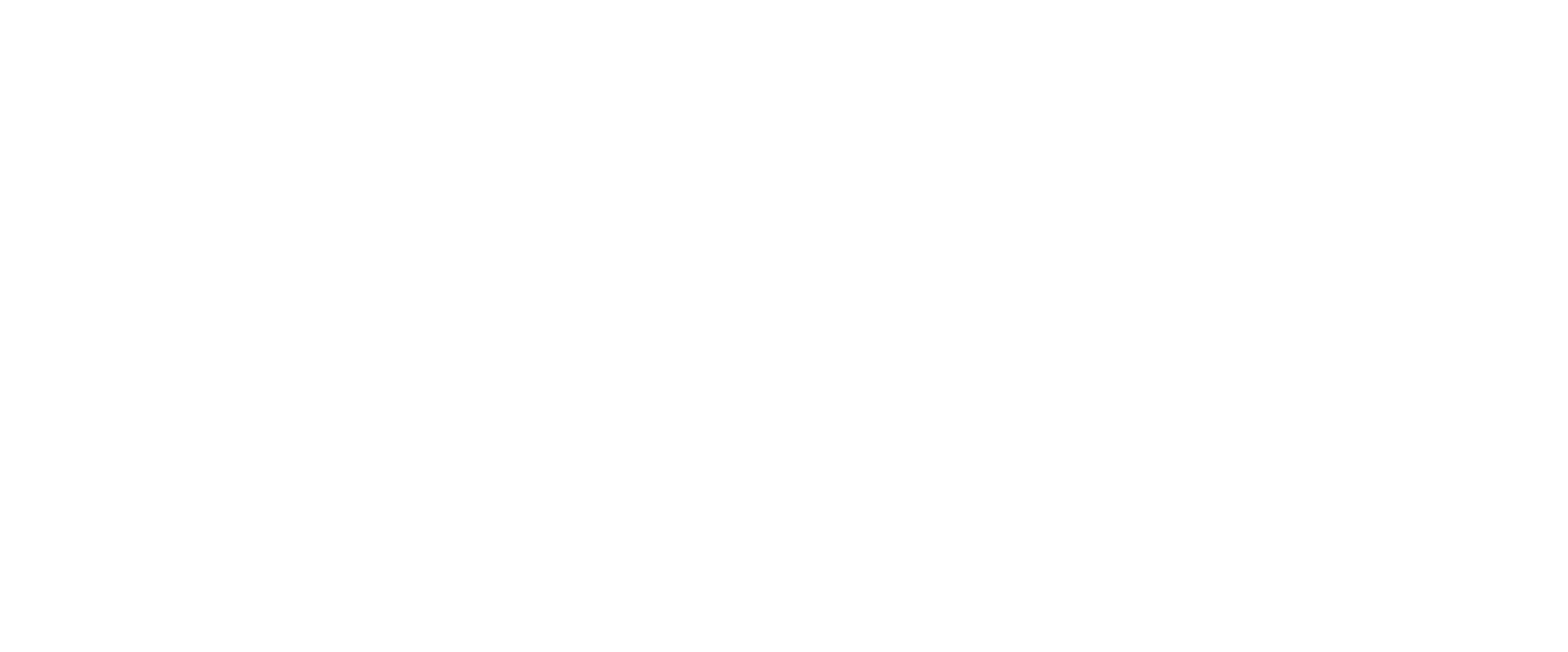 Prvé reči
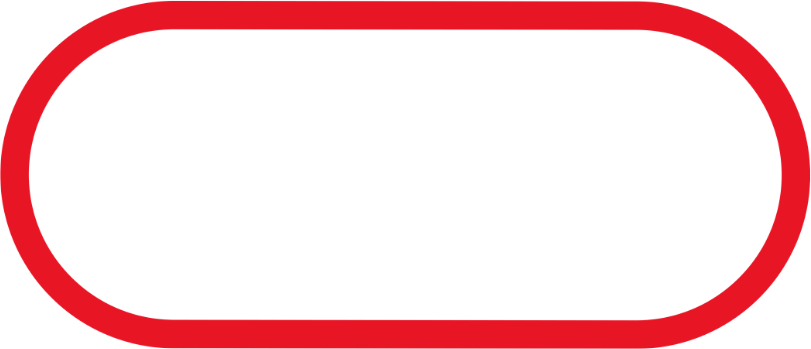 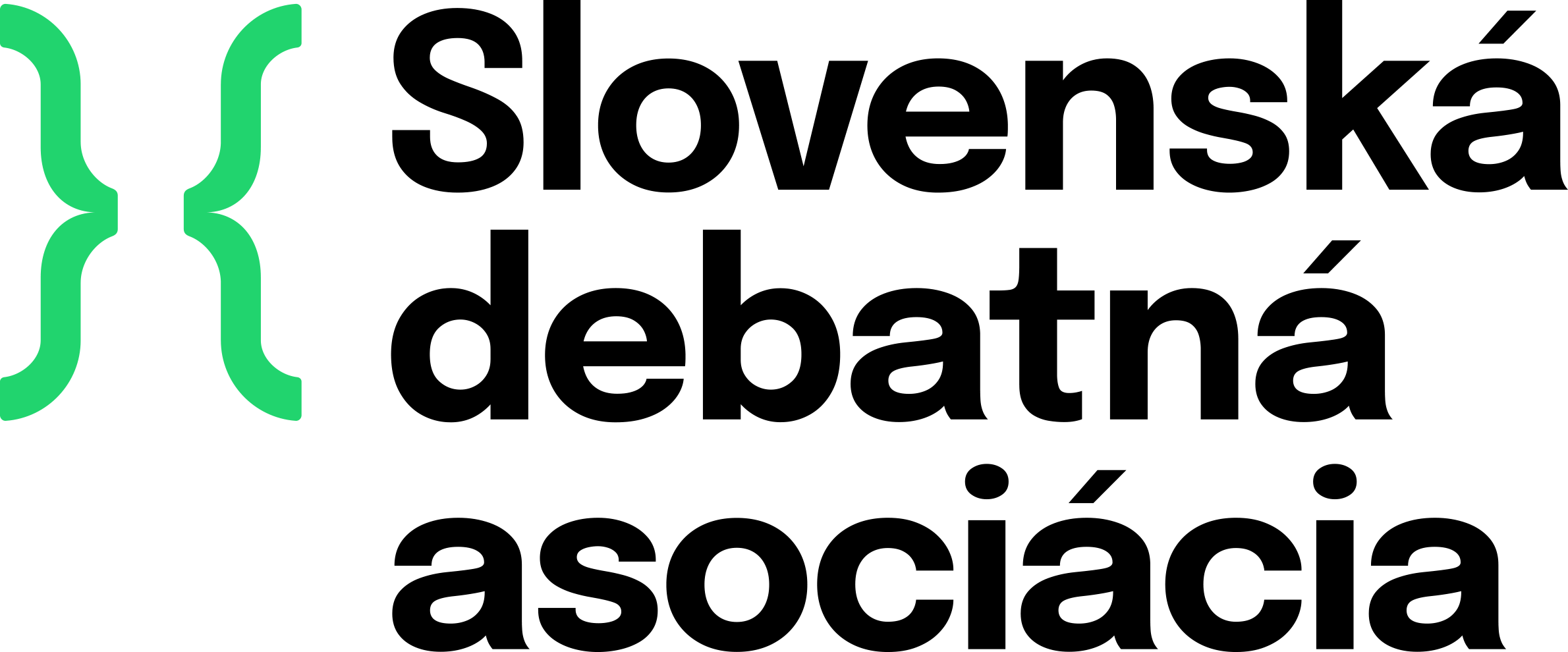 sda.sk
Úloha
Aké môžu byť úlohy prvých rečí?
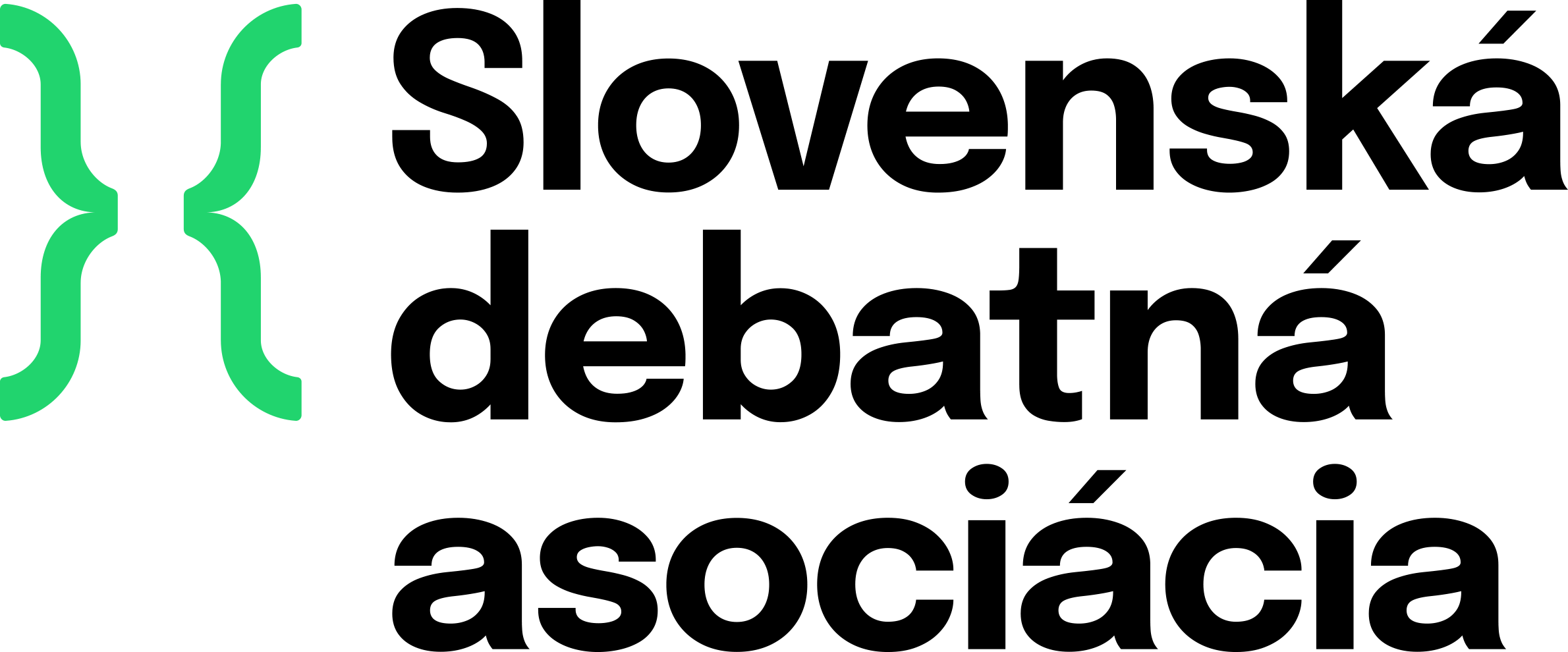 sda.sk
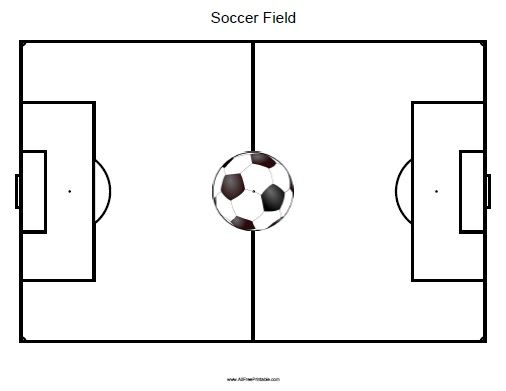 Úlohy prvých rečí
Framing
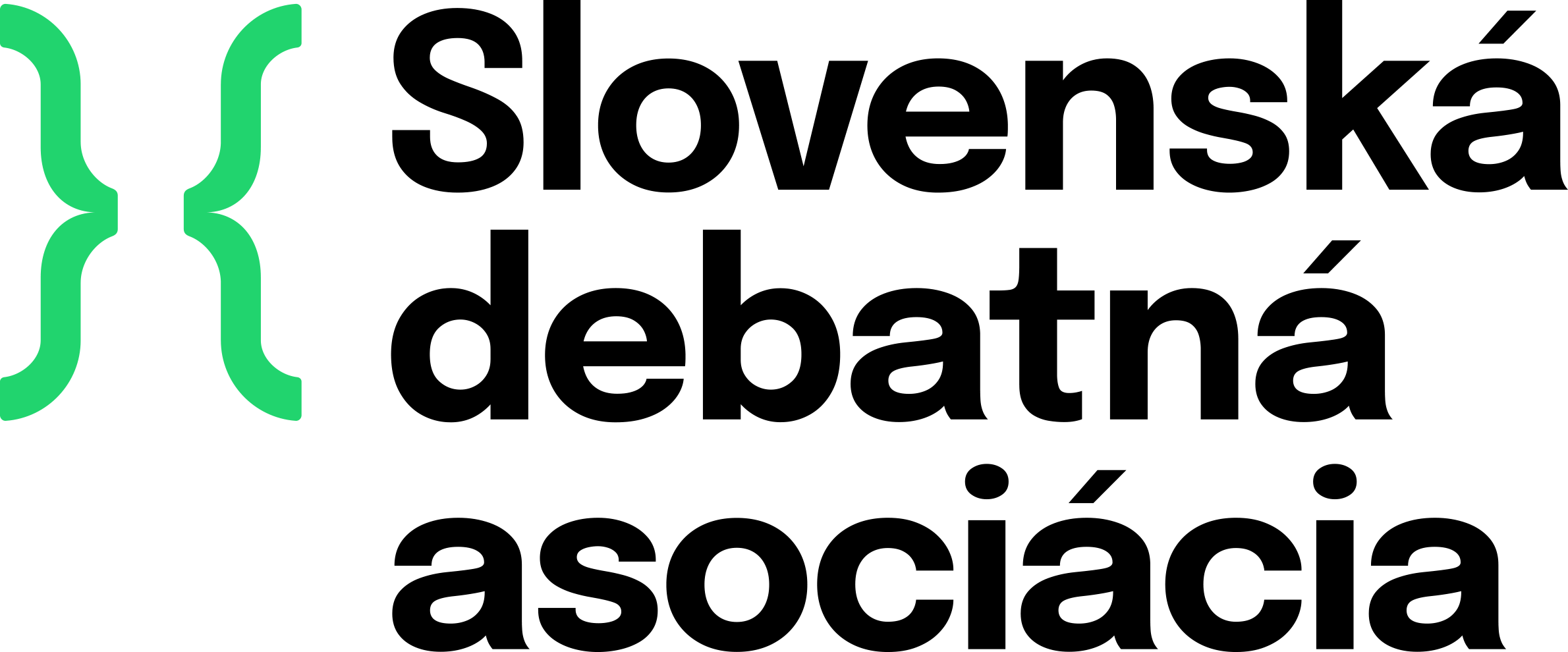 sda.sk
Úlohy prvých rečí
Športovci by počas športových podujatí nemali vyjadrovať svoje politické názory.
Framing
Definície
ŠŠ
Športovci
ŠŠ
Športové podujatia
ŠŠ
Politické názory
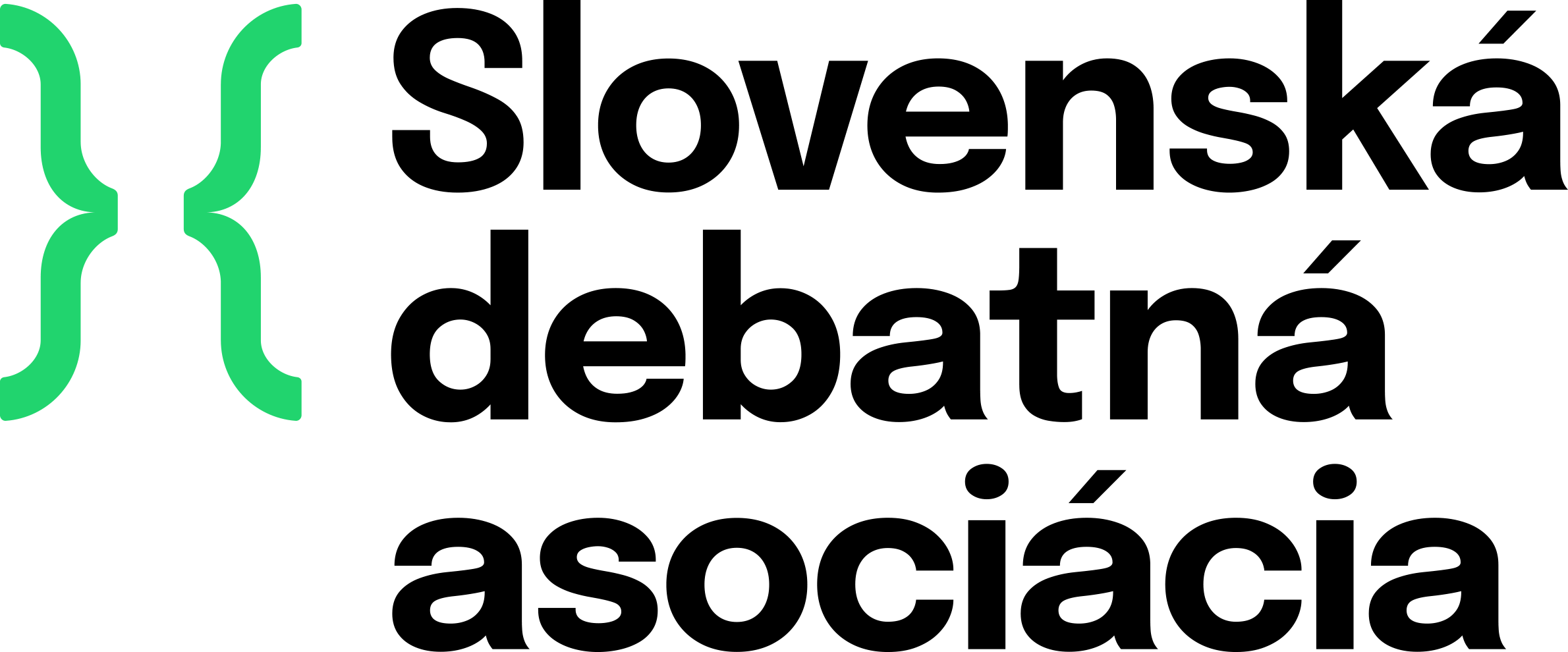 sda.sk
Úlohy prvých rečí
Zdravotníctvo
Framing
Definície
Status Quo
Solidárny system
prístupné
Neefektívne využívanie €
zahltené
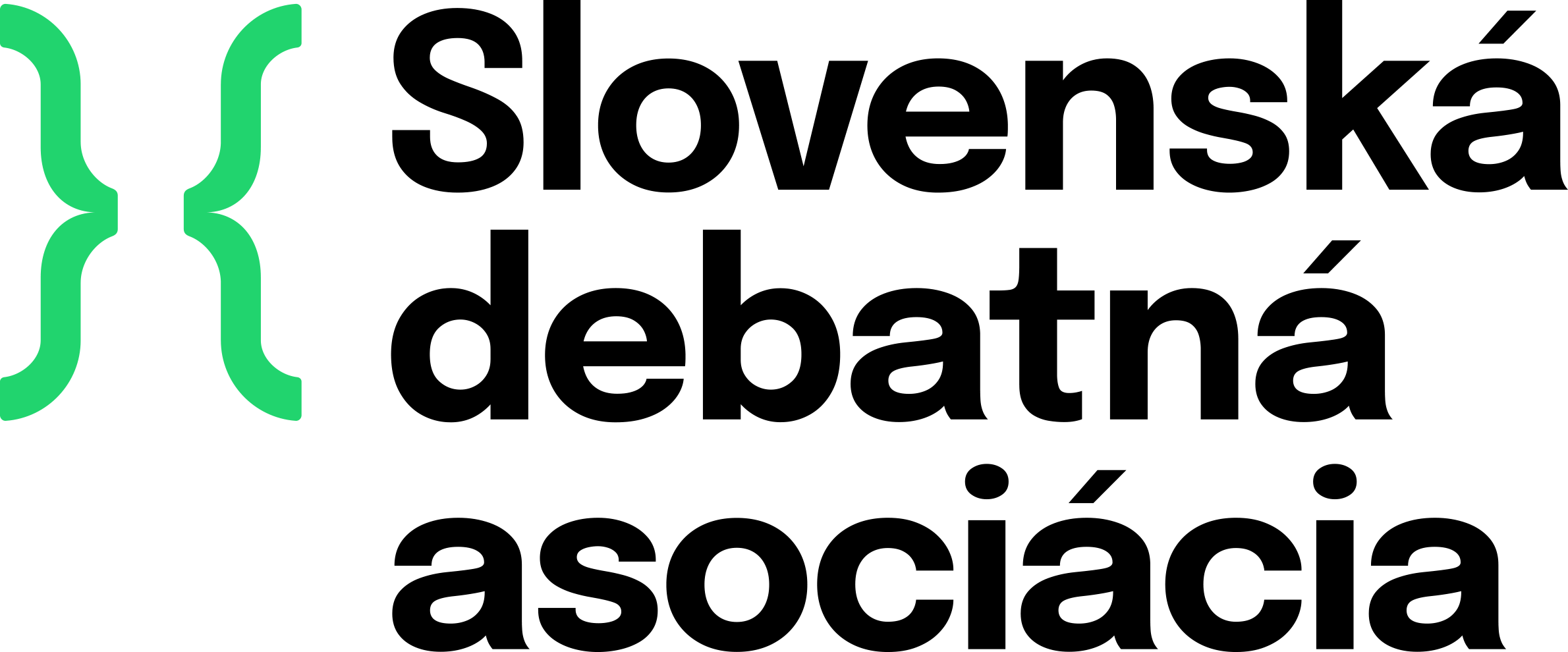 sda.sk
Úlohy prvých rečí
Framing
Definície
Status Quo
Aktéri
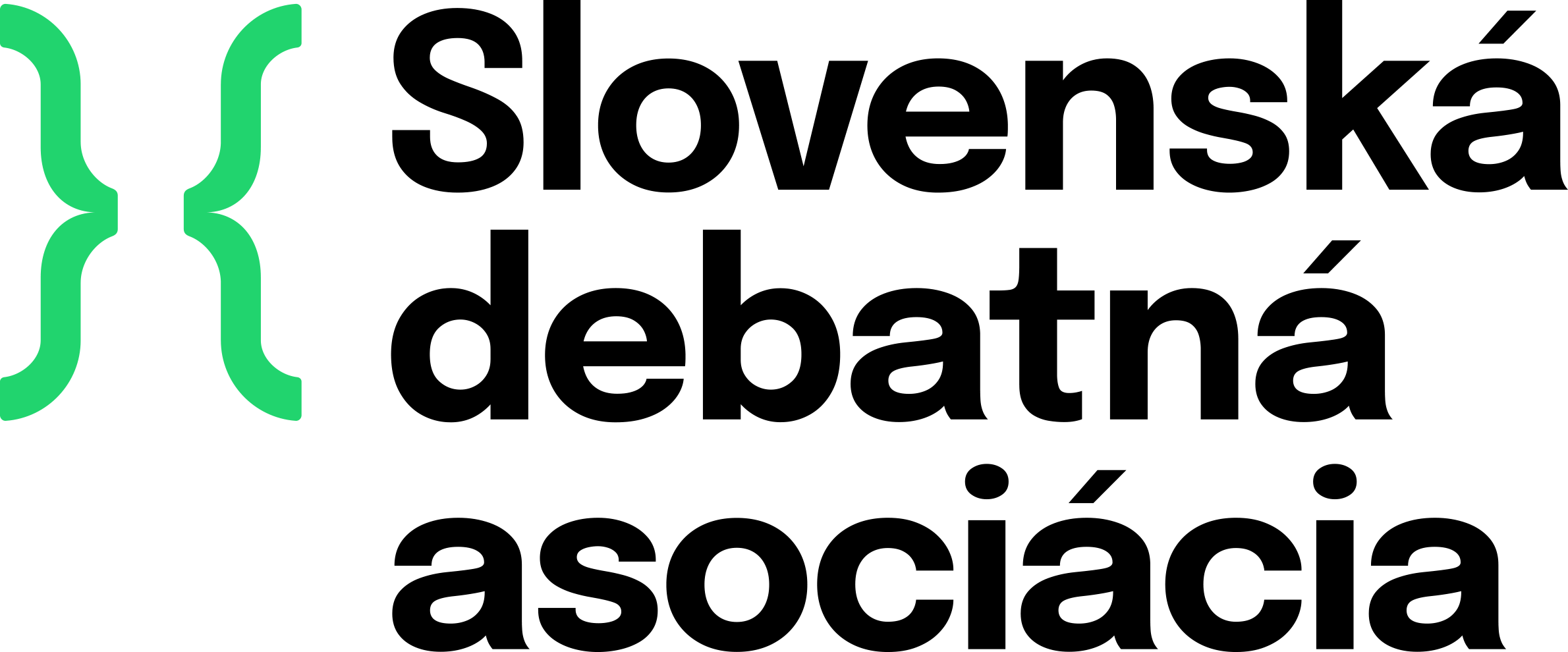 sda.sk
Úlohy prvých rečí
Framing
Definície
Status Quo
Aktéri
Kritérium
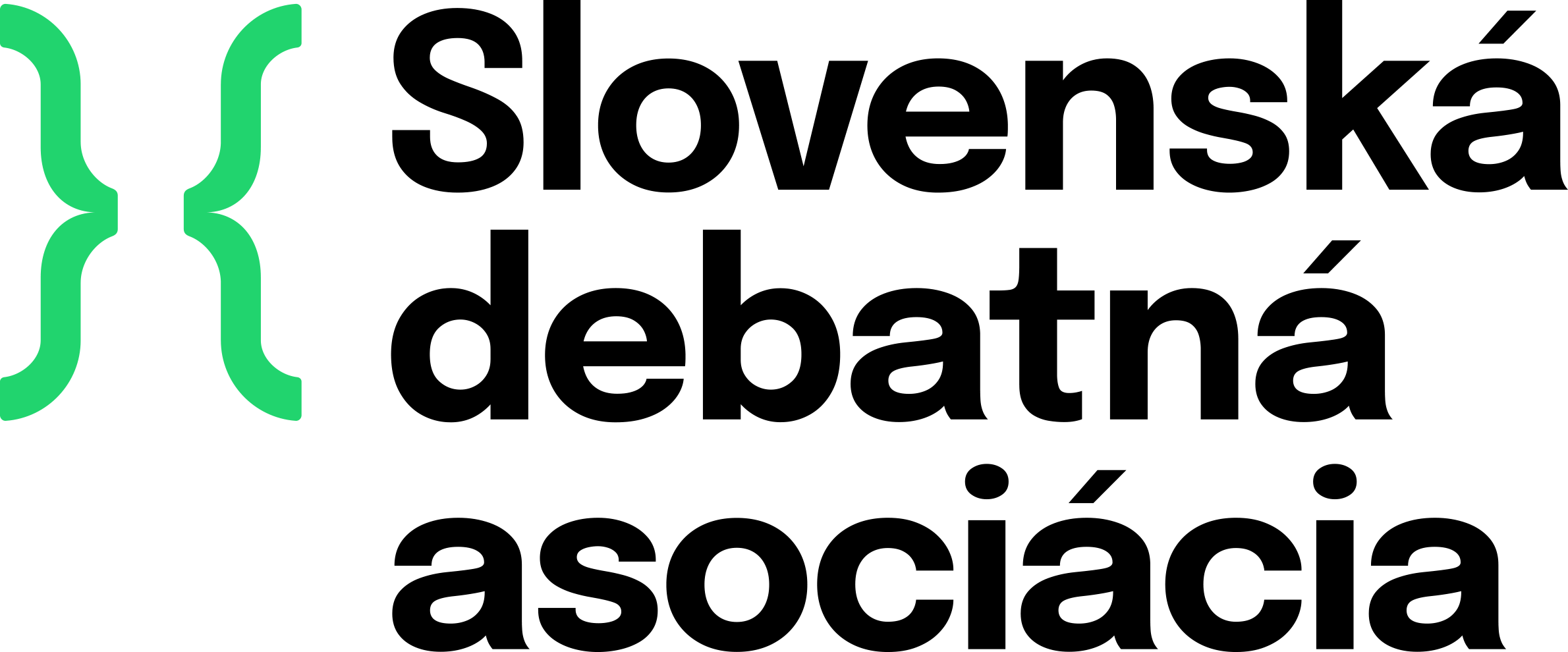 sda.sk
Úlohy prvých rečí
5 P
PROBLÉM
Framing
Definície
Status Quo
Aktéri
Kritérium
Model
PRÍČINA
PLÁN
PROSTRIEDKY
POZITÍVA
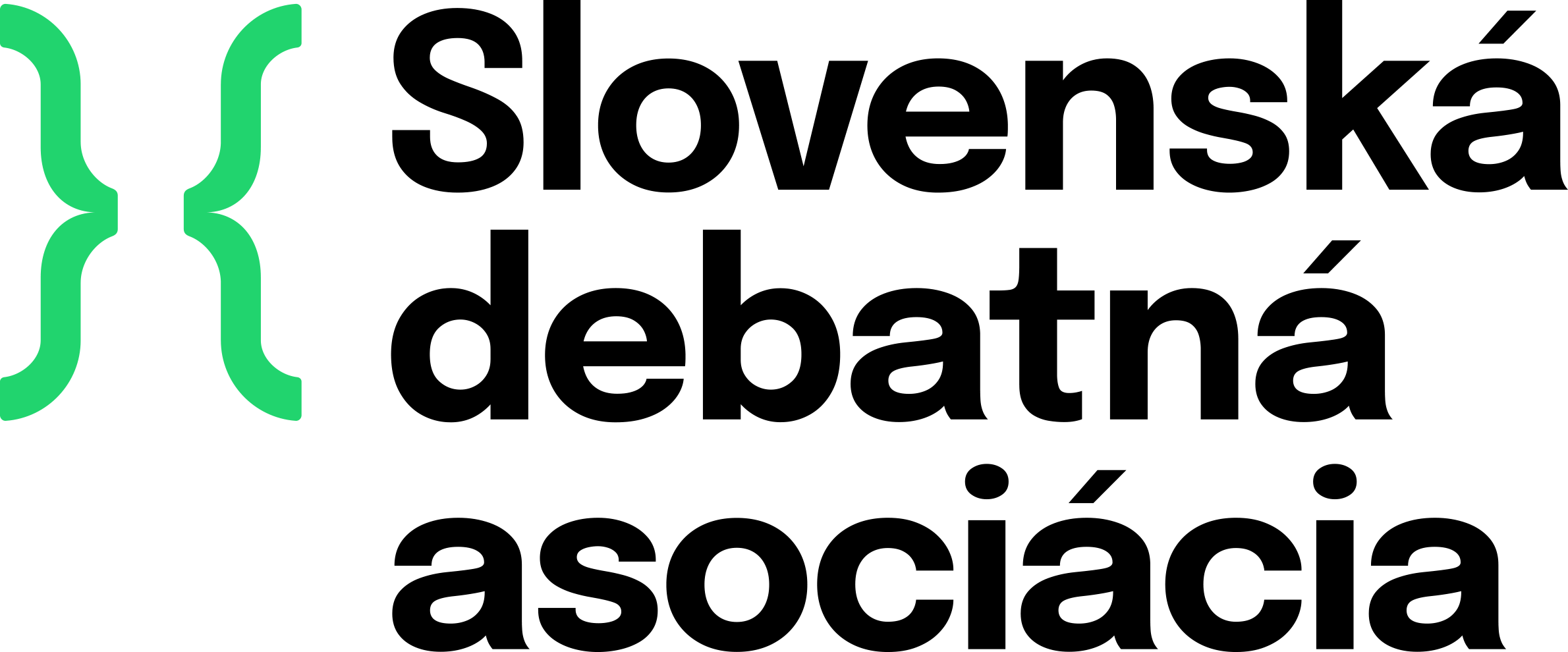 sda.sk
Úlohy prvých rečí
Framing
Definície
Status Quo
Aktéri
Kritérium
Model 
Argumentačná línia
Predrefuty
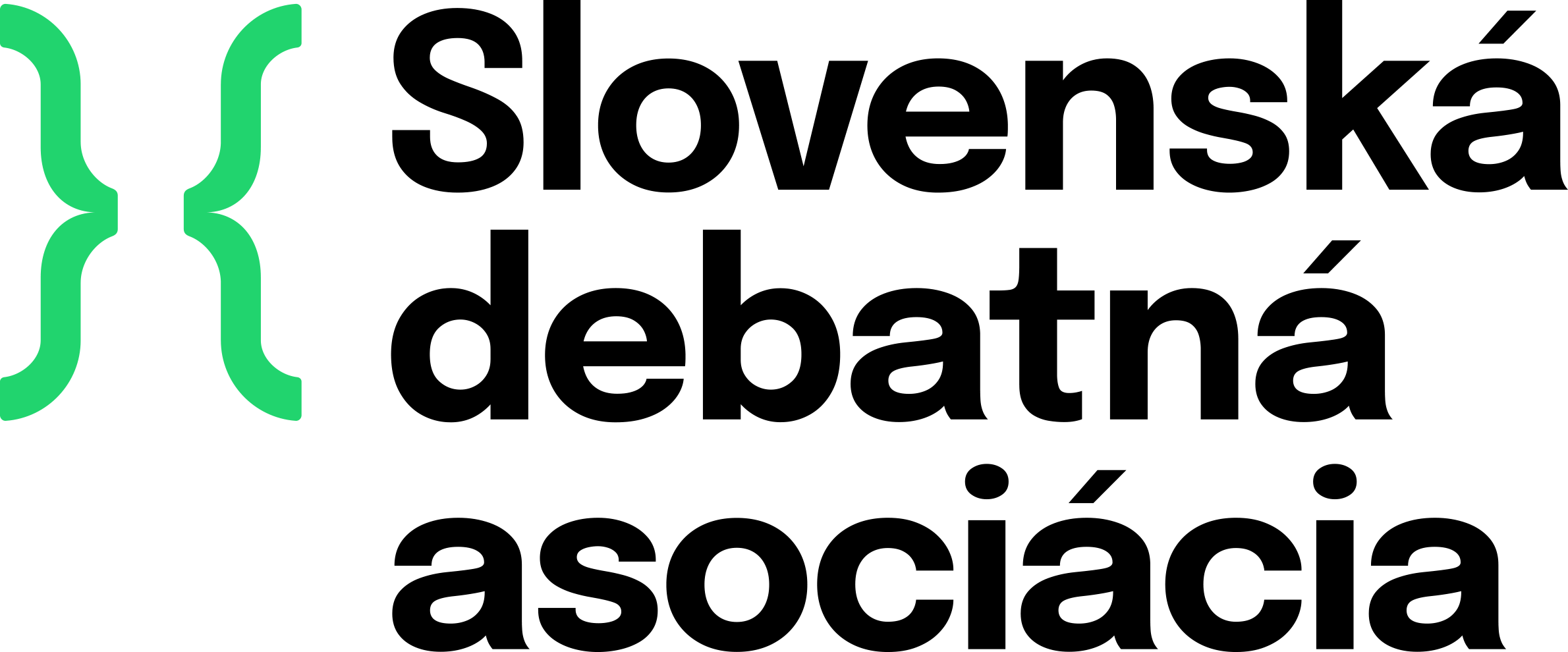 sda.sk
Úlohy prvých rečí
Na čo si dať pozor?
Priniesť všetky argumenty
Prioritizácia
Štruktúra
Tipy
Predstavenie bodov
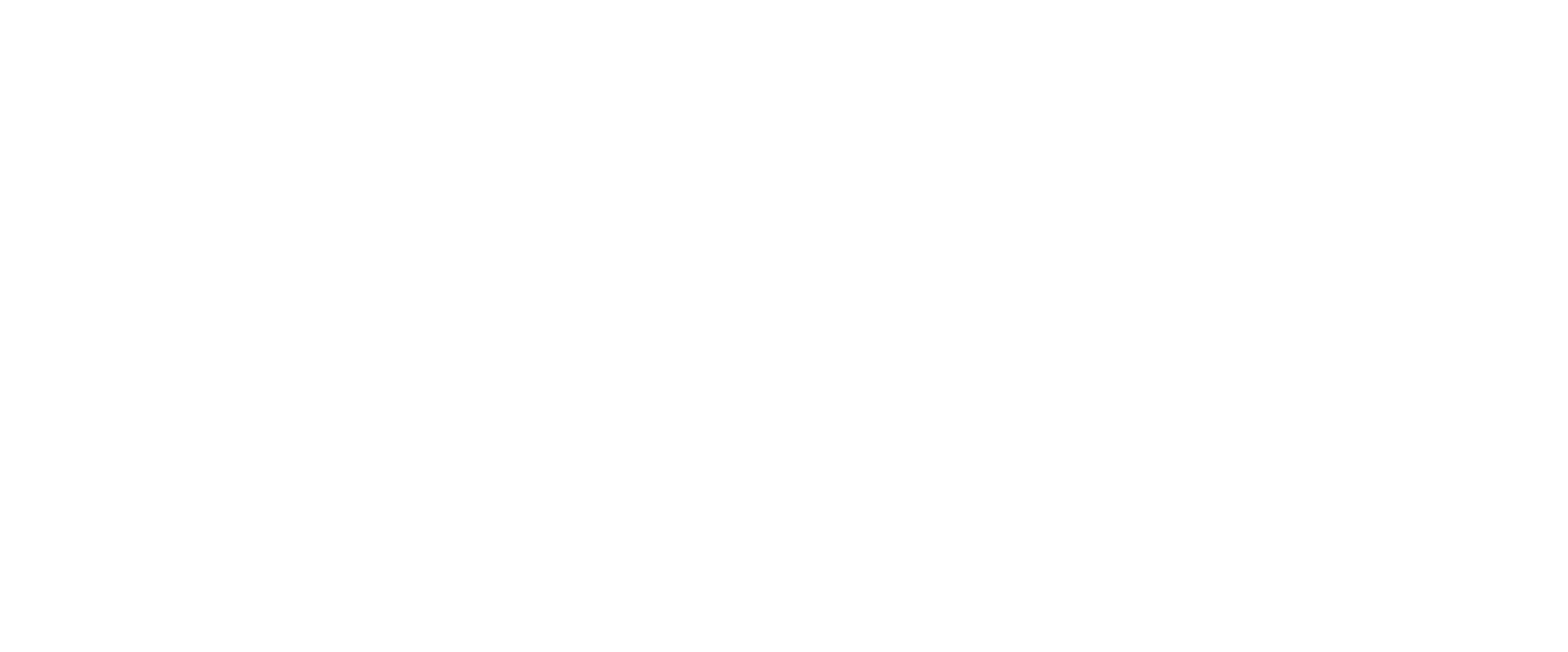 Druhé reči
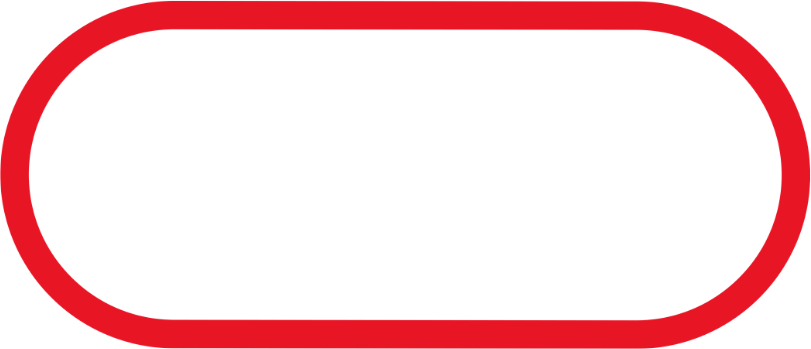 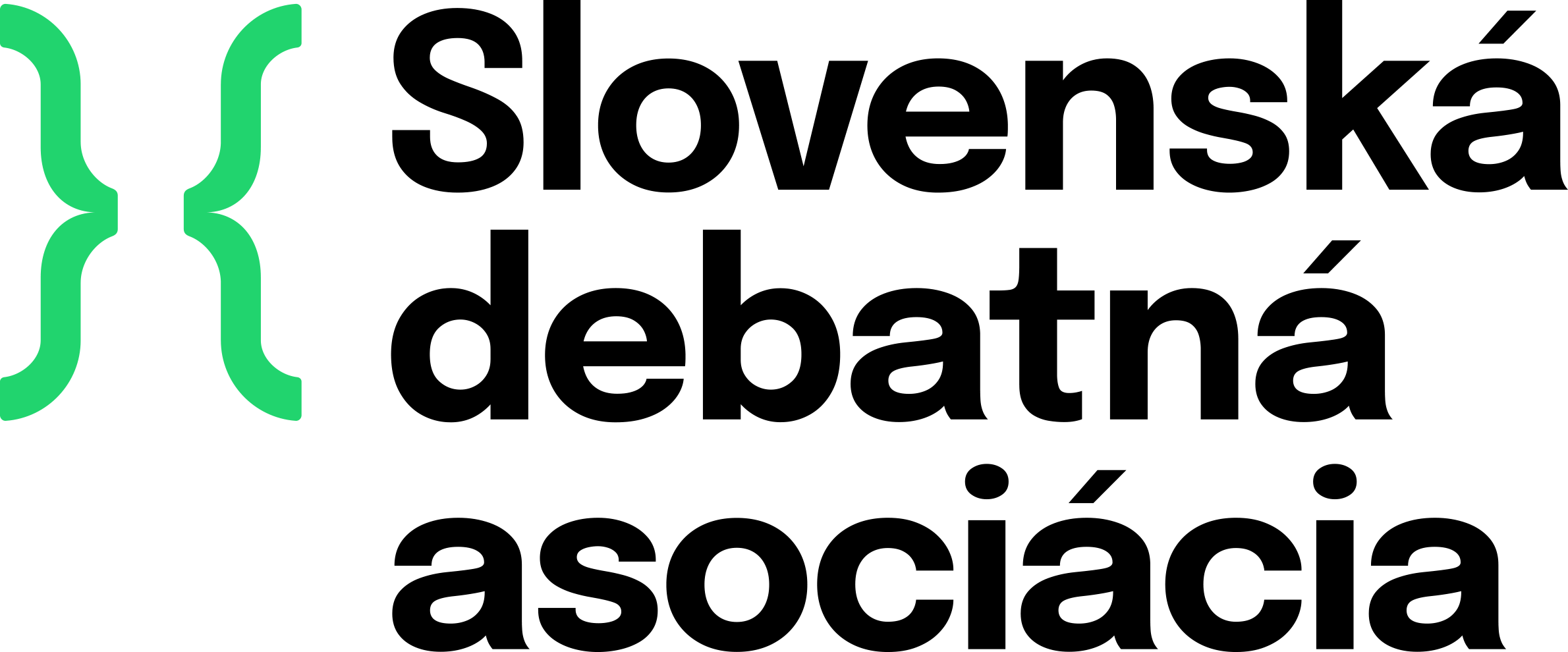 sda.sk
Úloha
Aké môžu byť úlohy druhých rečí?
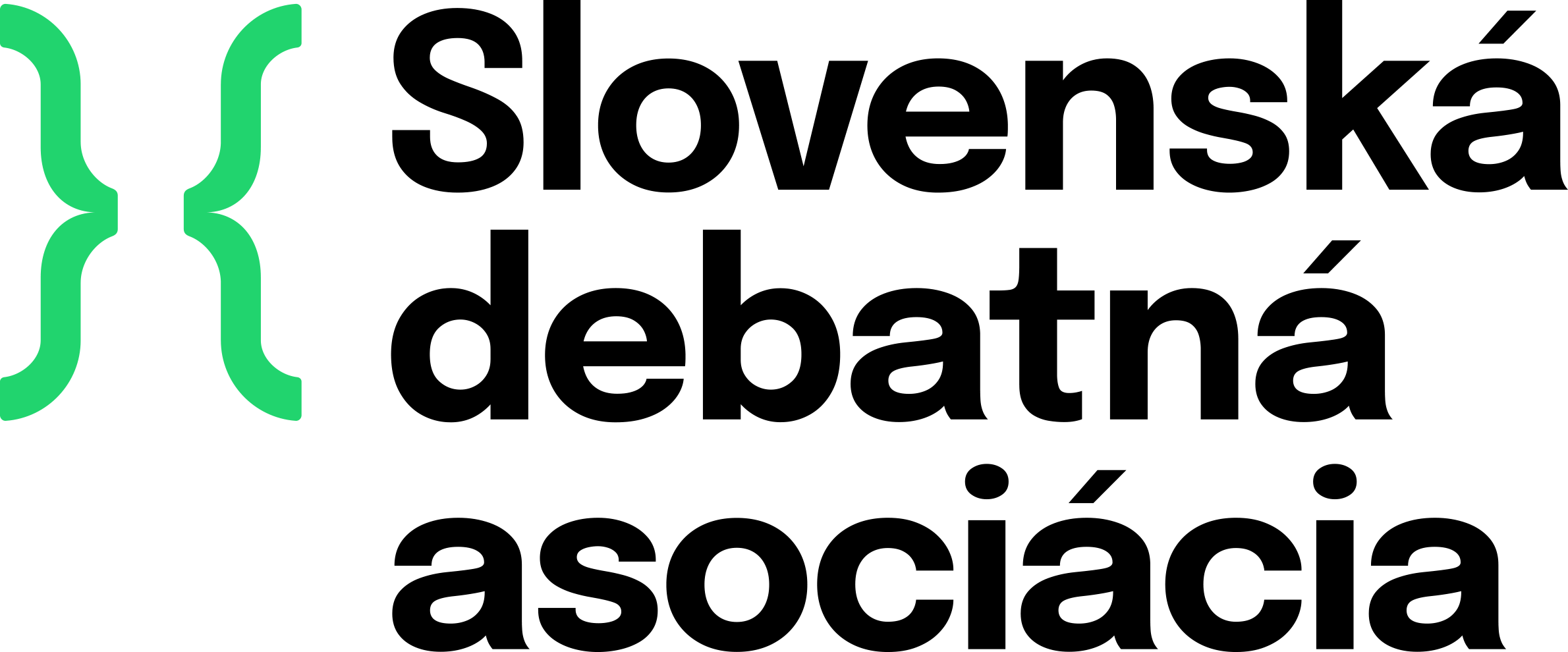 sda.sk
Úlohy druhých rečí
Refutácia
Nové príklady/uhol pohľadu
Rekonštrukcia línie
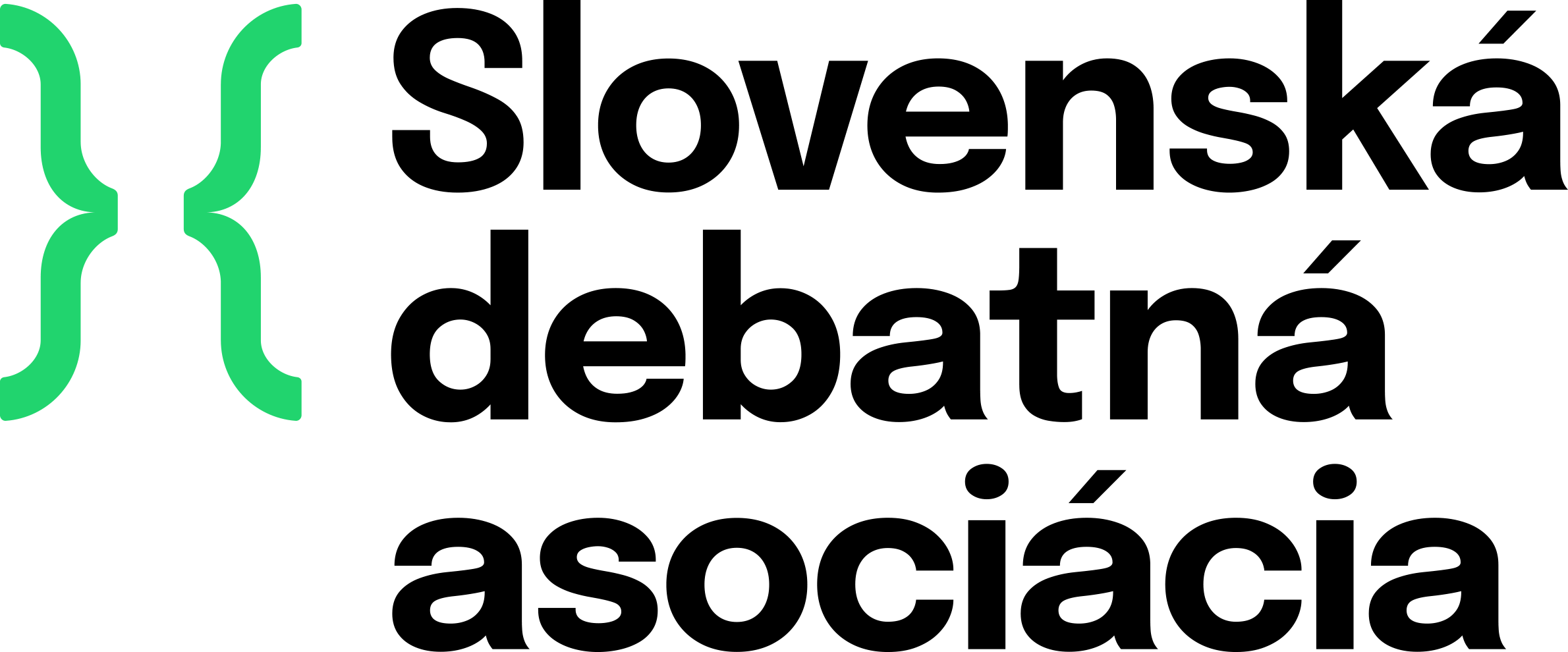 sda.sk
Úlohy druhých rečí
Na čo si dať pozor?
Neprinášať nové argumenty
Najmä refutovať
Reakcie na základe priority
Tipy
Naväzovanie refutov na argumenty
Využitie prípravného času
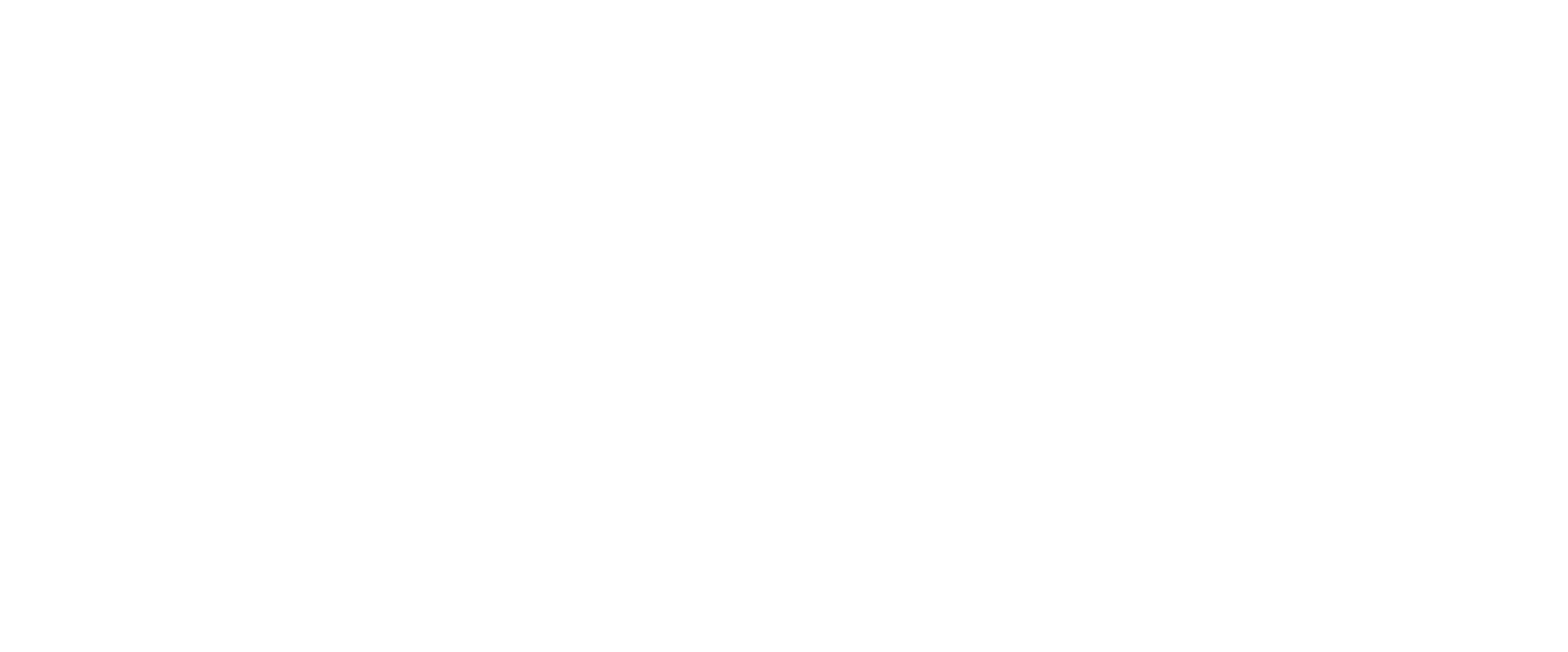 Tretie reči
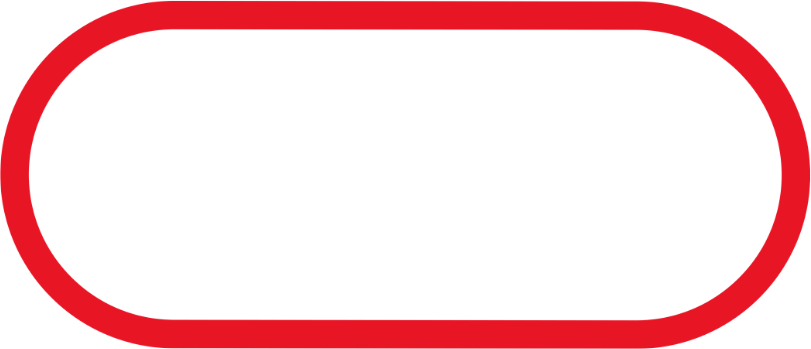 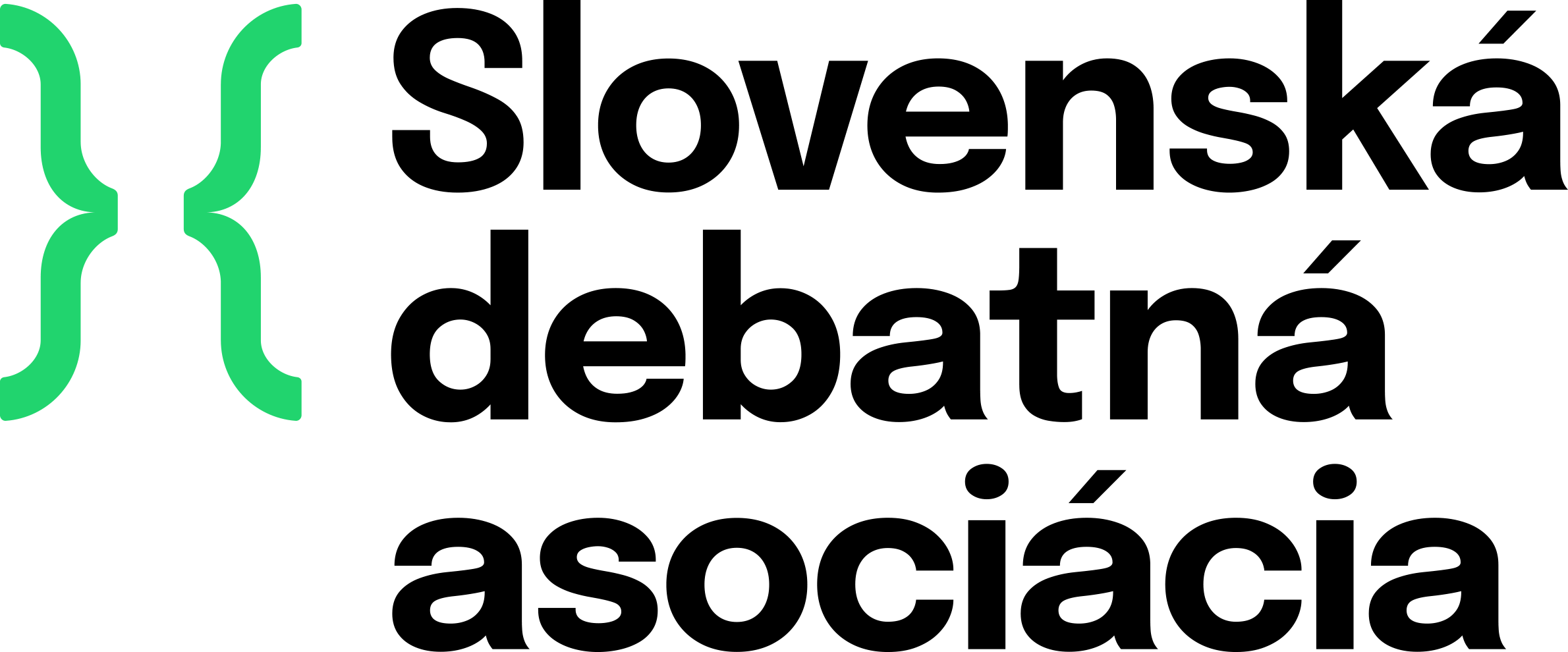 sda.sk
Úloha
Aké môžu byť úlohy tretích rečí?
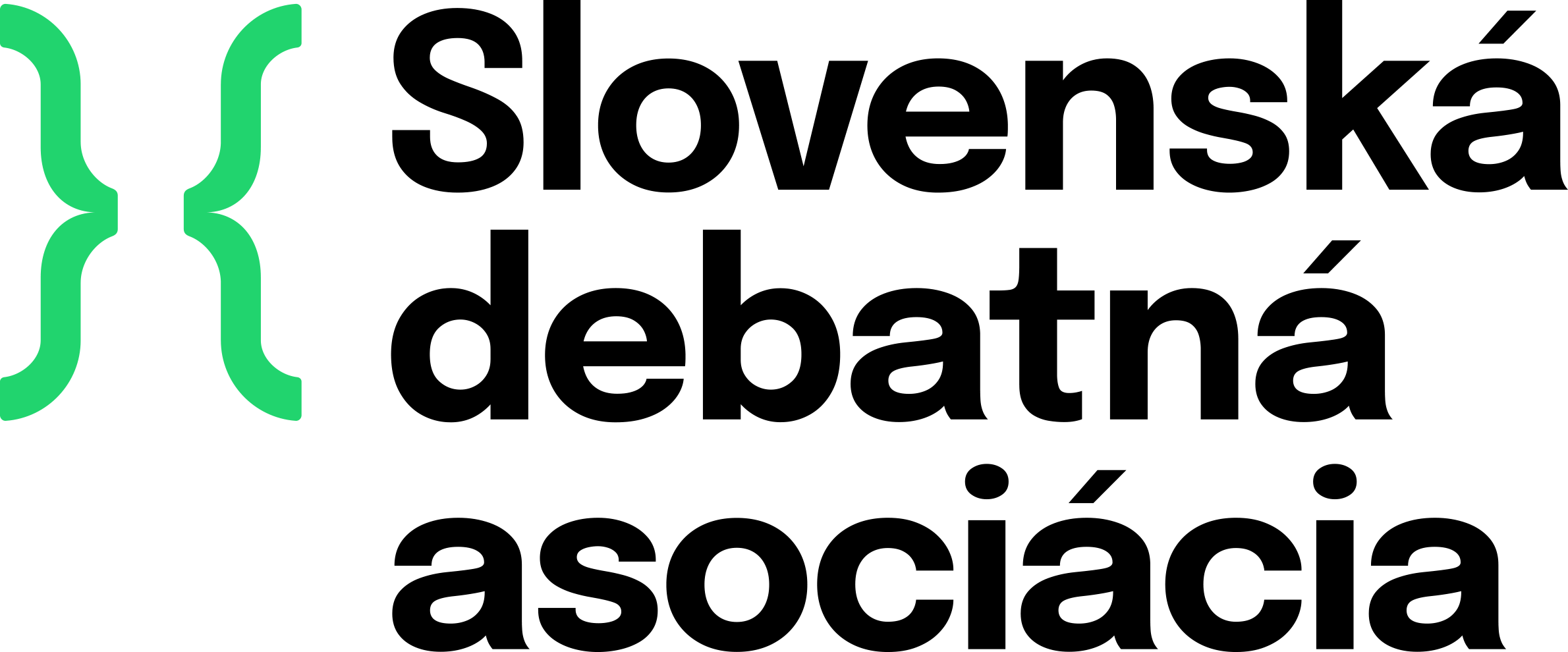 sda.sk
Úlohy tretích rečí
Refutácia
Prehĺbenie analýzy/dopadov
Komparácia
Udržanie línie
Explicitné pomenovnie chýbajúcich reakcií a pod.
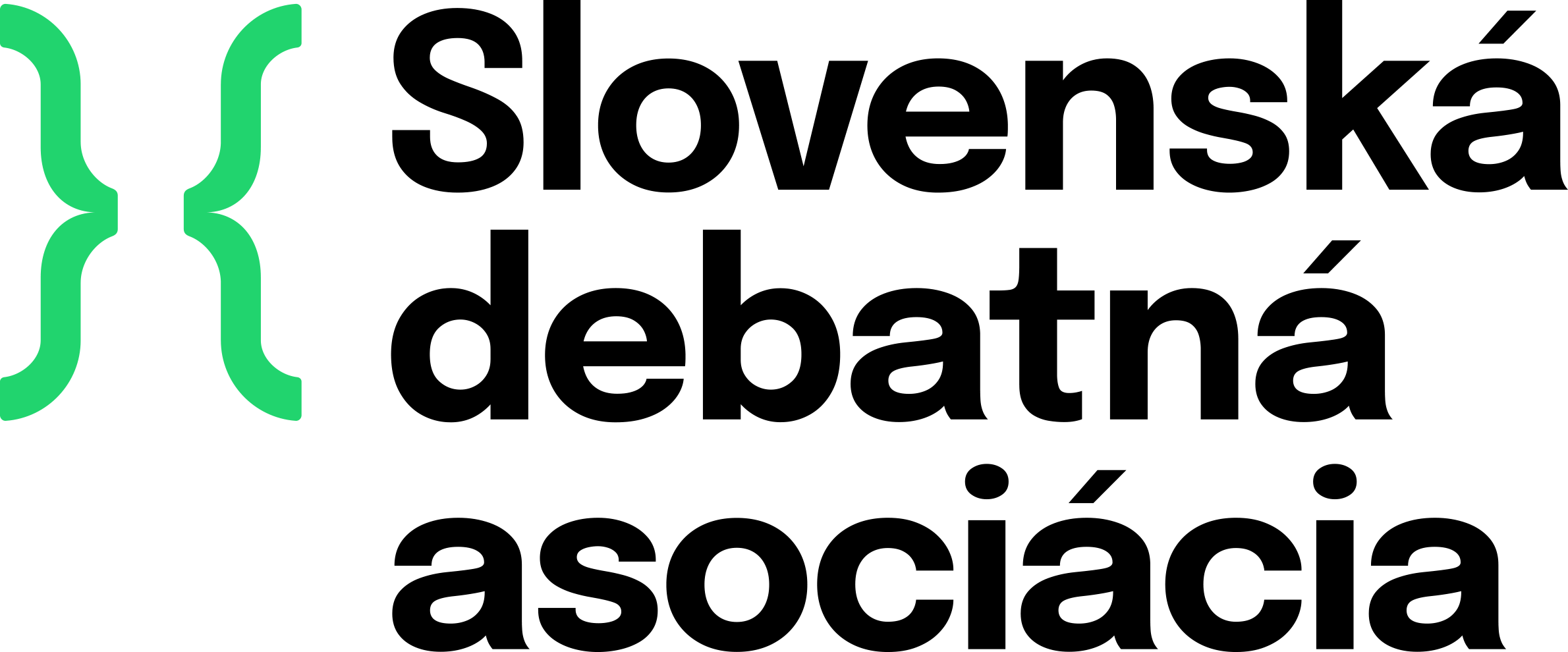 sda.sk
Úlohy tretích rečí
Na čo si dať pozor?
Neprinášať nové argumenty
Správny časový manažment
Konzistentosť
Tipy
Posúvanie refutácie
Pohľad rozhodcu
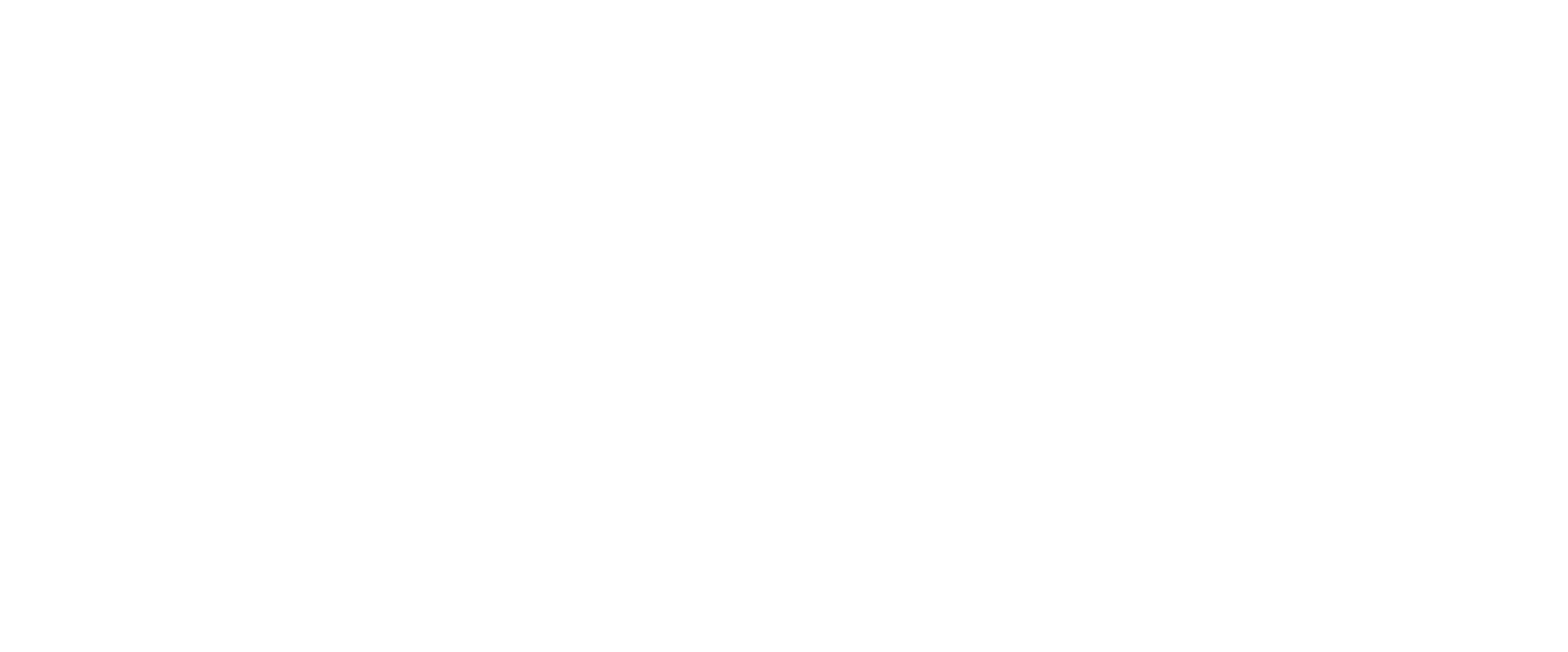 Záverečné reči
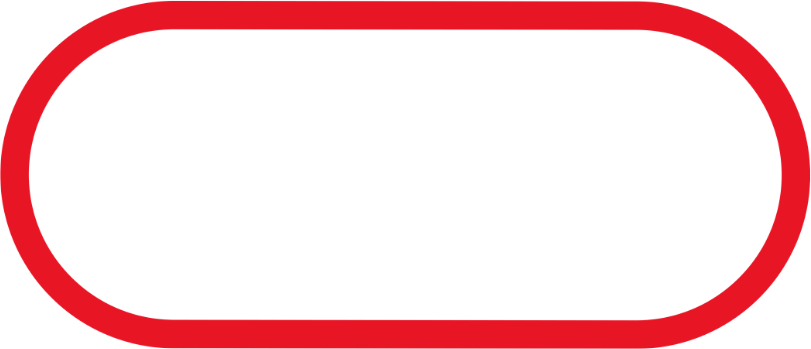 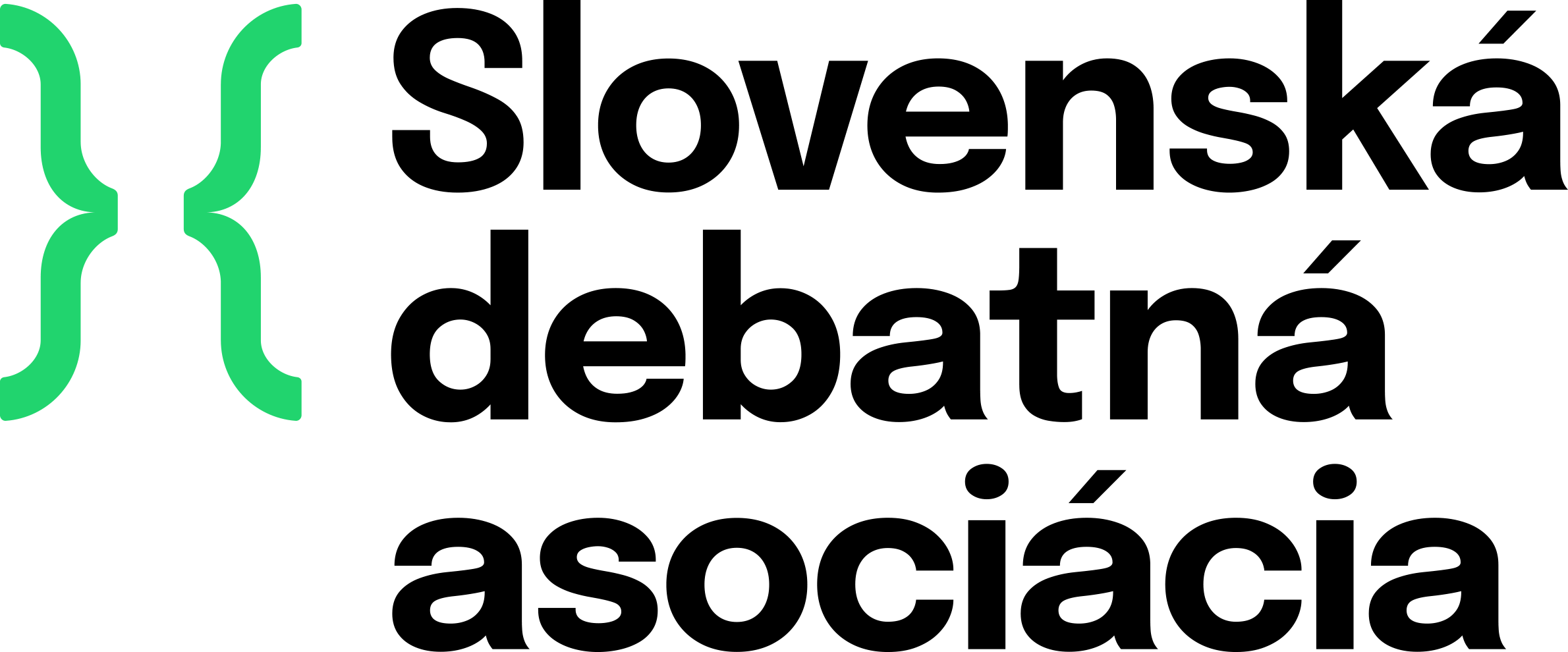 sda.sk
Úlohy záverečných rečí
Zhrnutie debaty
Porovnanie spory
Na čo si dať pozor?
Nerefutovať
Nekonštruktívna reč
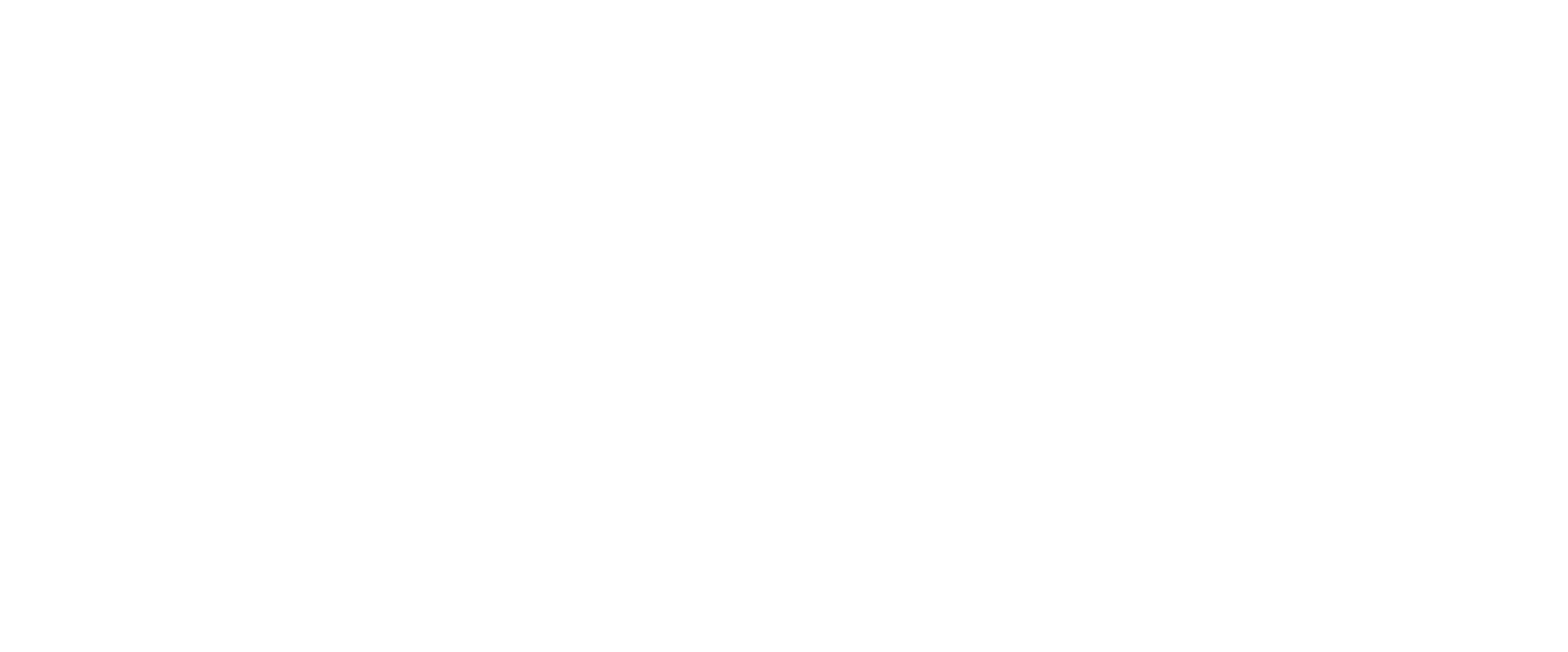 Krížové výsluchy
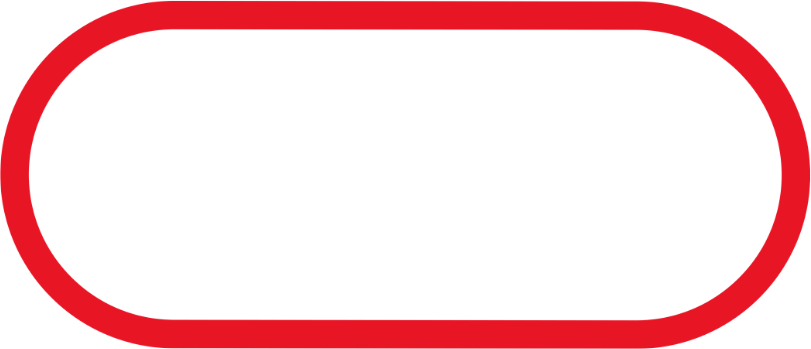 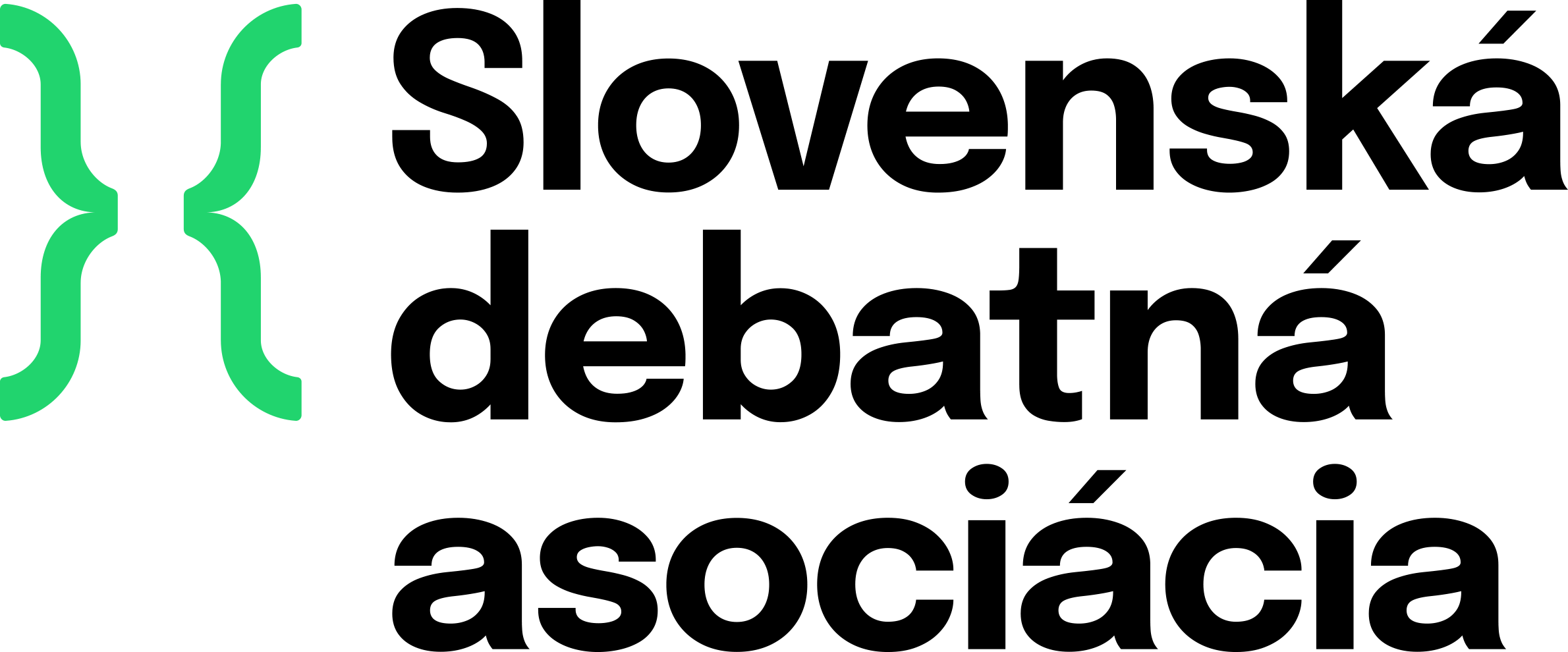 sda.sk
Úlohy krížových výsluchov
Objasnenie
Spochybnenie nezrovnalostí
Na čo si dať pozor?
Pýtať sa, nevysvetľovať
Pomenovanie nefér otázok
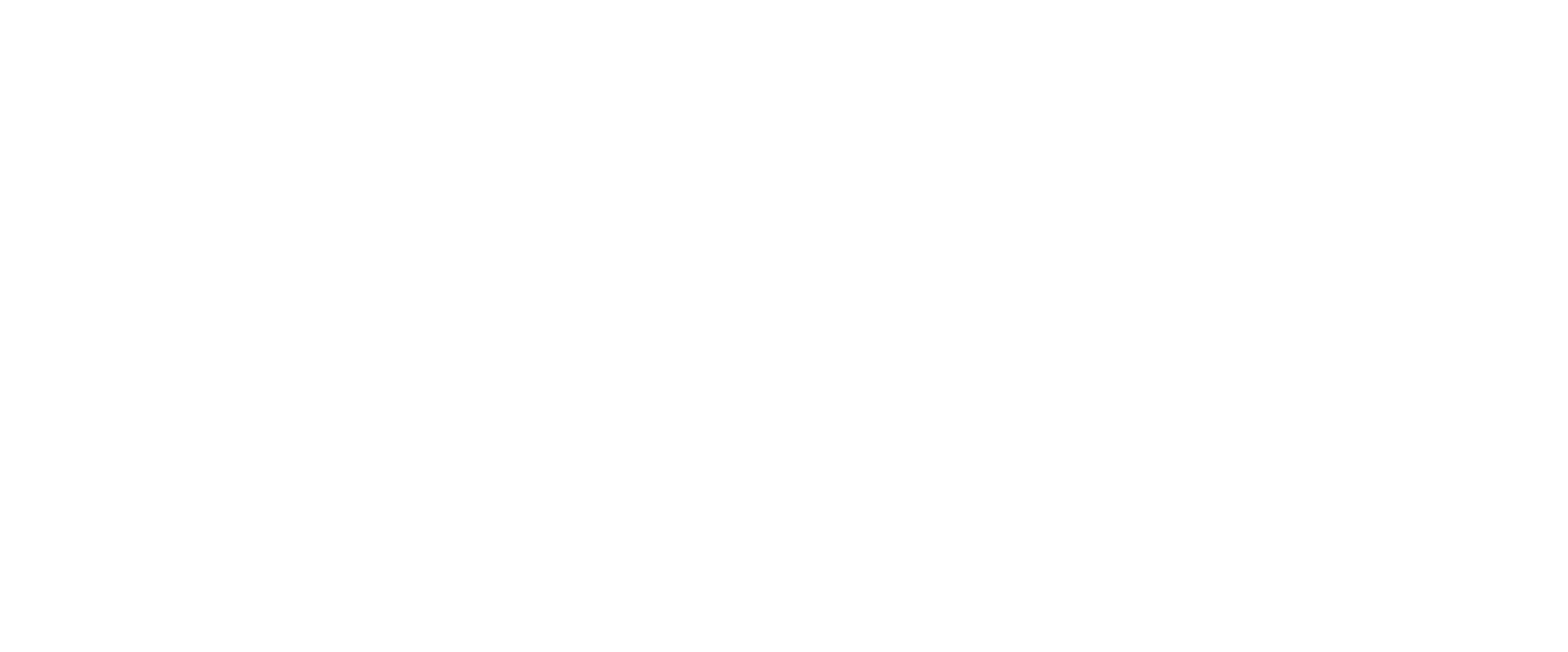 Príprava na debatu
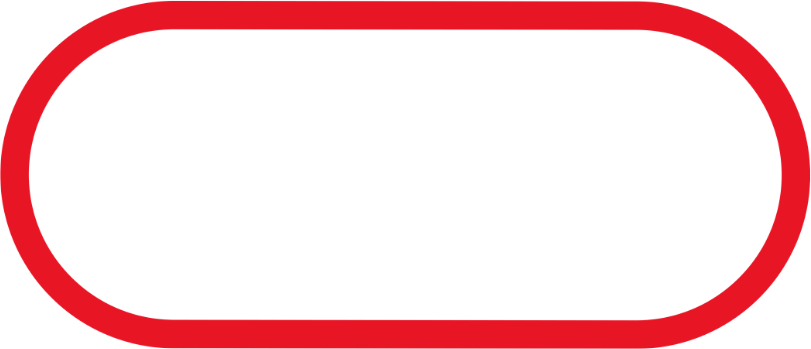 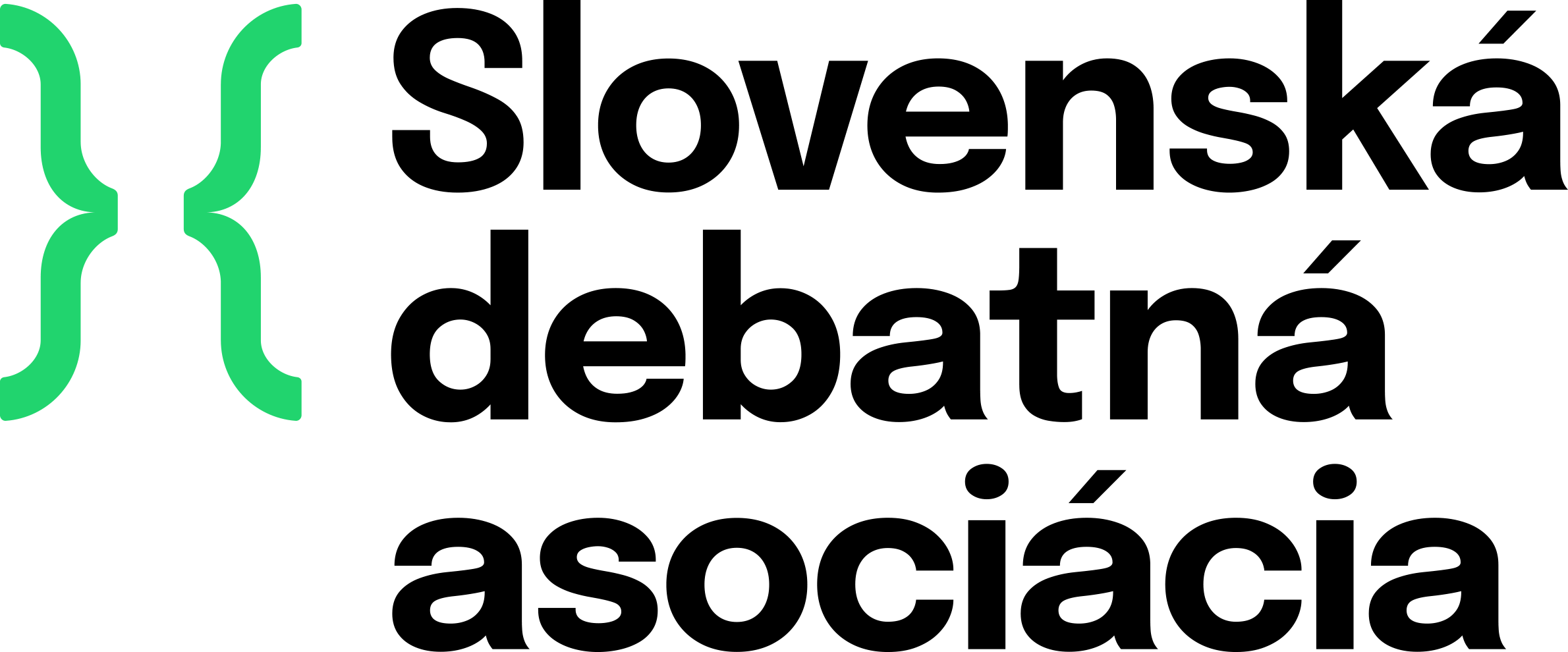 sda.sk
Typy téz
Improvizovaná (45 minút na prípravu)
Pripravovaná (3+ týždňov na prípravu)
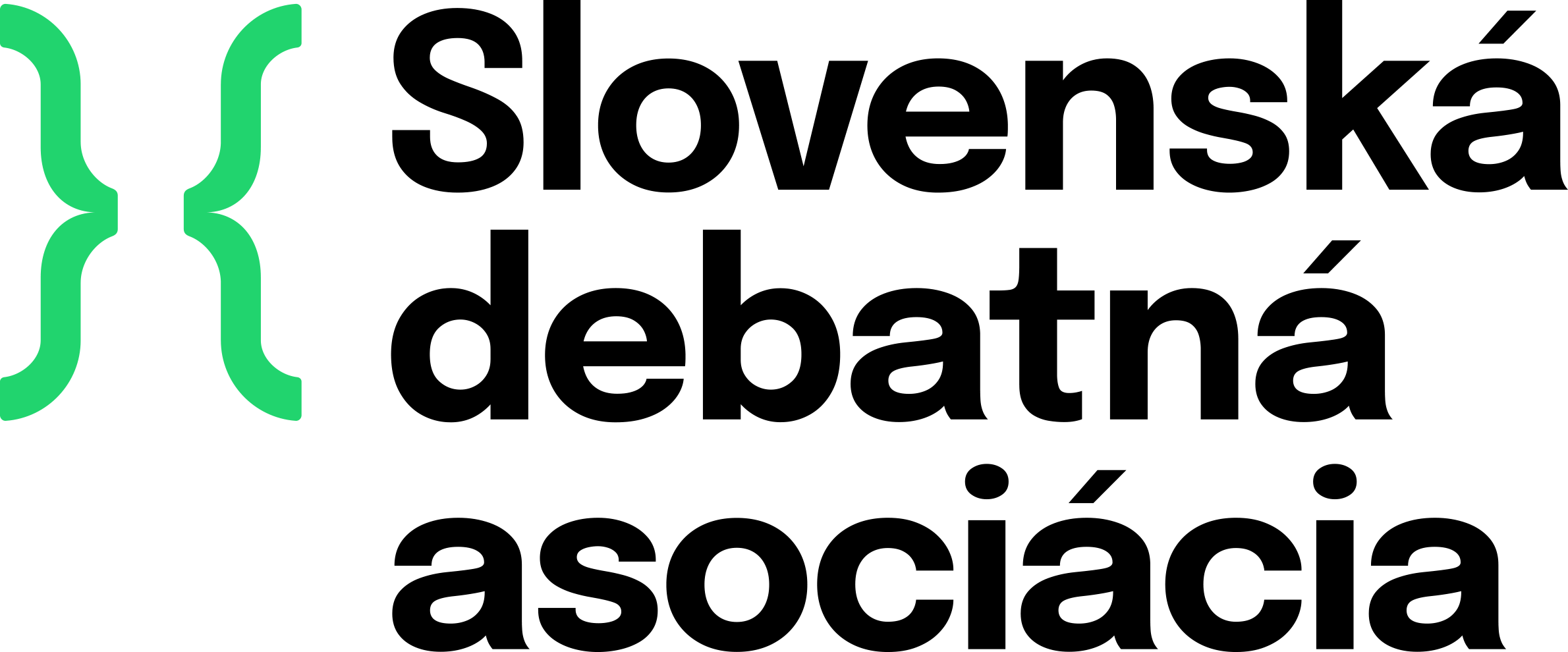 sda.sk
Príprava na improvizované tézy
Najdôležitejšie pravidlo
       Zapíšte si CELÚ tézu 

2. Sledujte si čas
    Buďte v mietnosti načas

3. Nepanikárte
     Radšej menej poriadne rozpracovaných nápadov ako kopa tvrdení
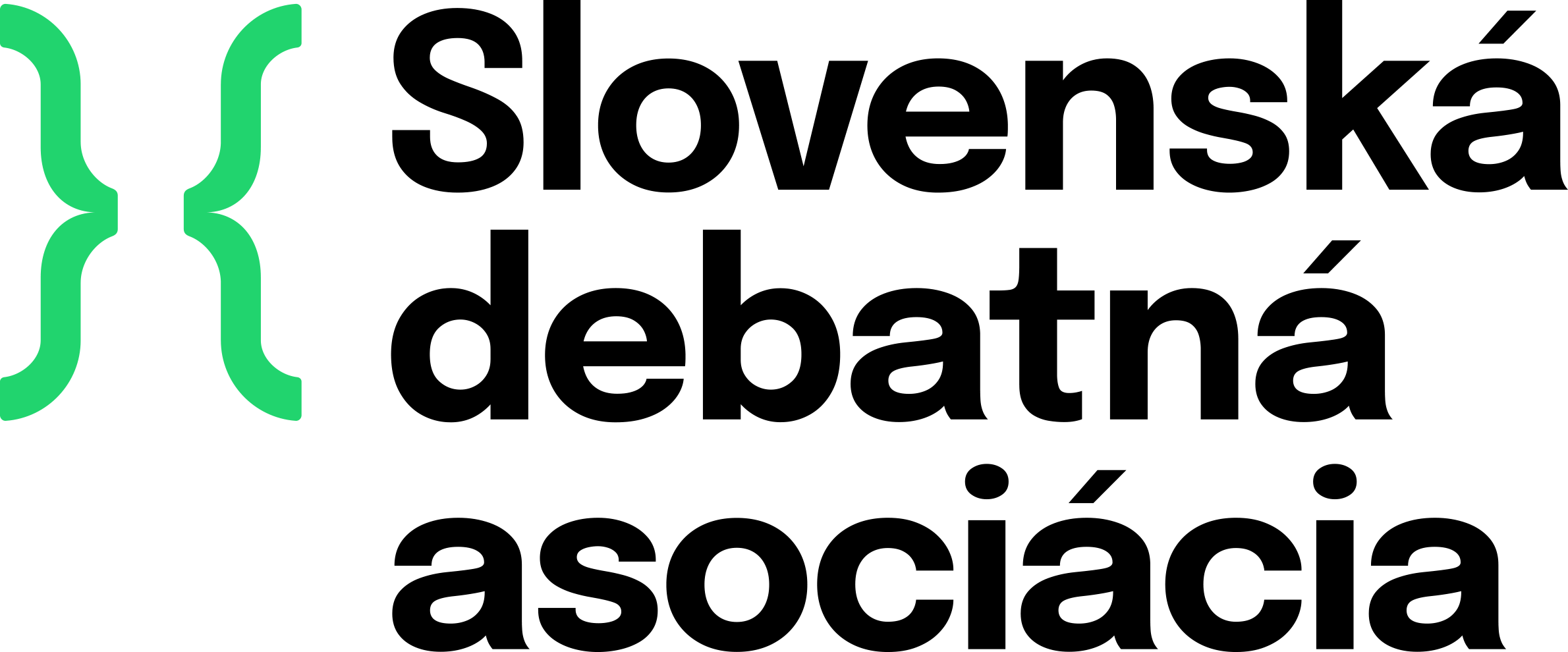 sda.sk
Ako má vyzerať kejsovanie?
Brainstorming
Kejs= argumentačná línia 
 Brainstorming
Tímový
Individuálny
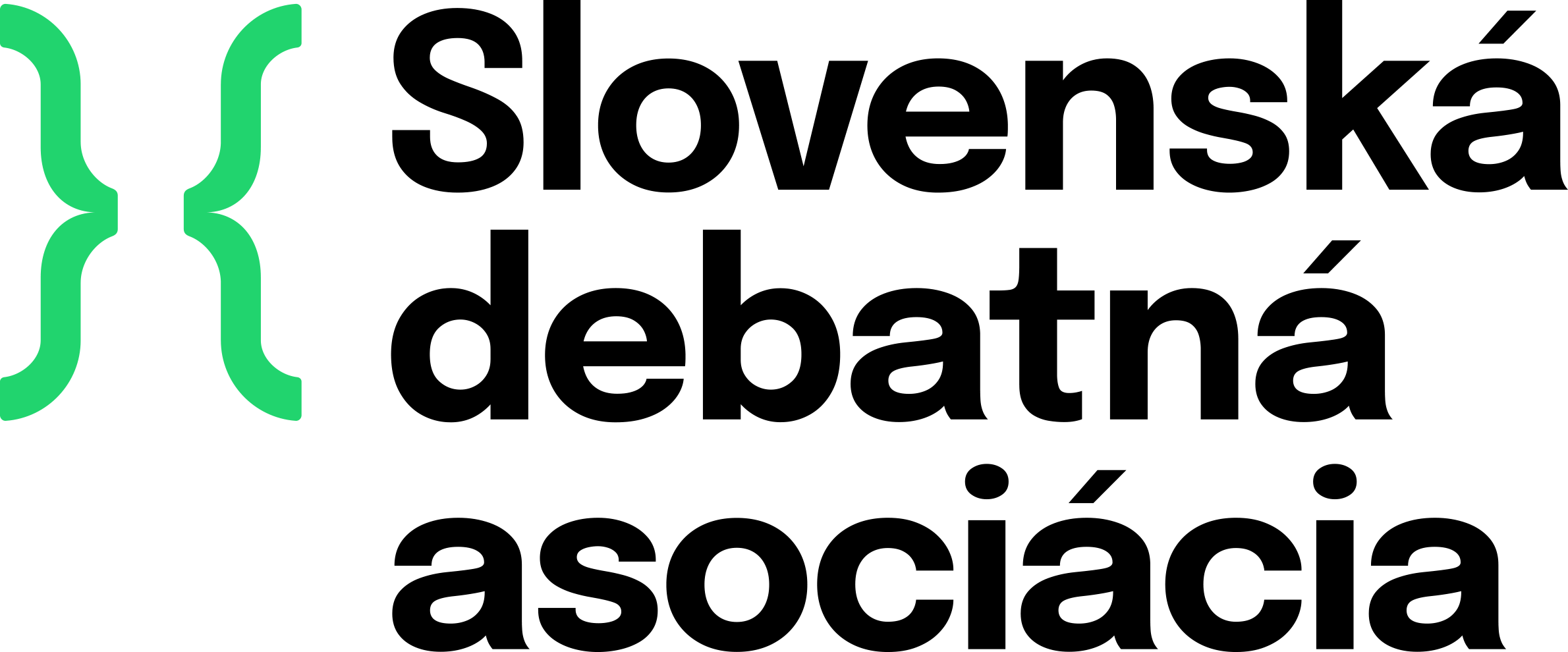 sda.sk
Vyskúšame si to
Téza:

	Najzásadnejšie trestné procesy by mali byť vysielané v televízii.
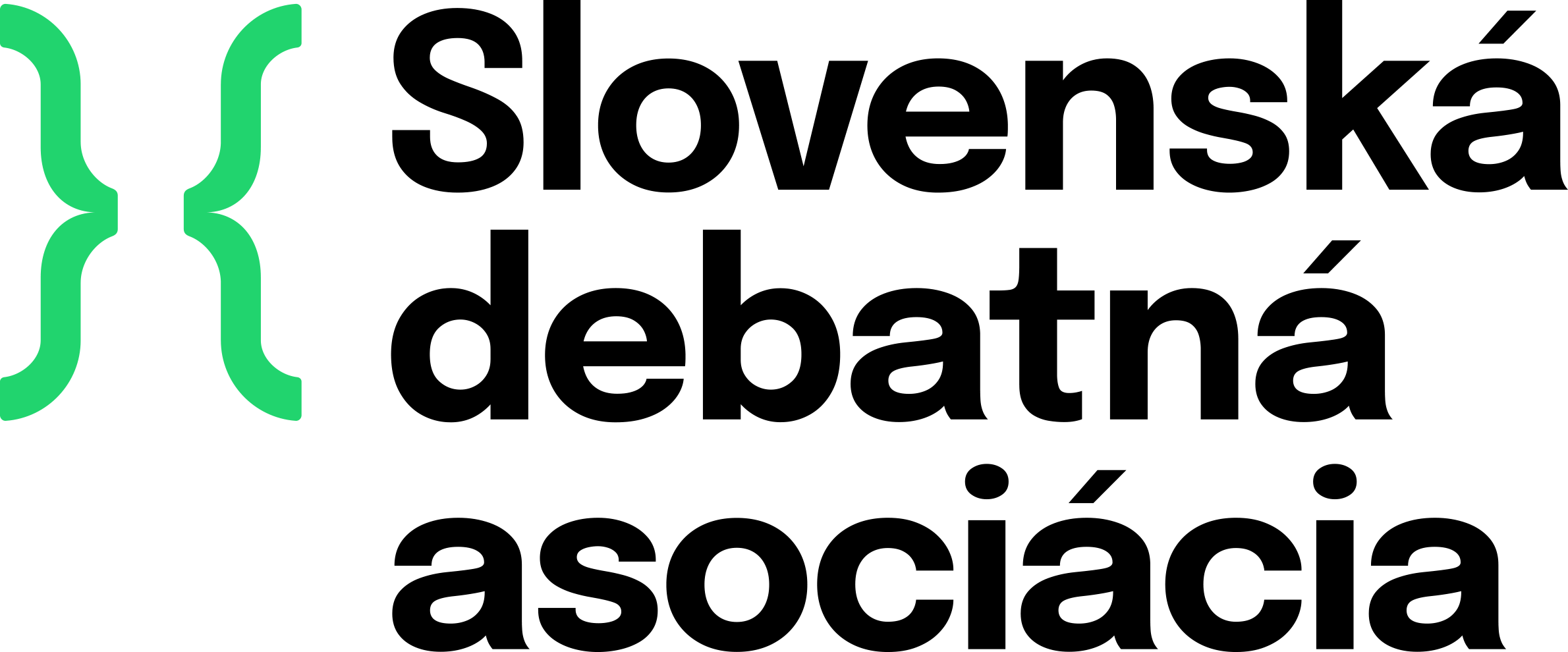 sda.sk
Zásady individuálneho brainstormingu
Trvanie maximálne 7-10 minút, optimálne 5
Zapíšte si všetky nápady
Rozmýšlajte o téme ako celok
Patria tu aj nápady na definície a framing
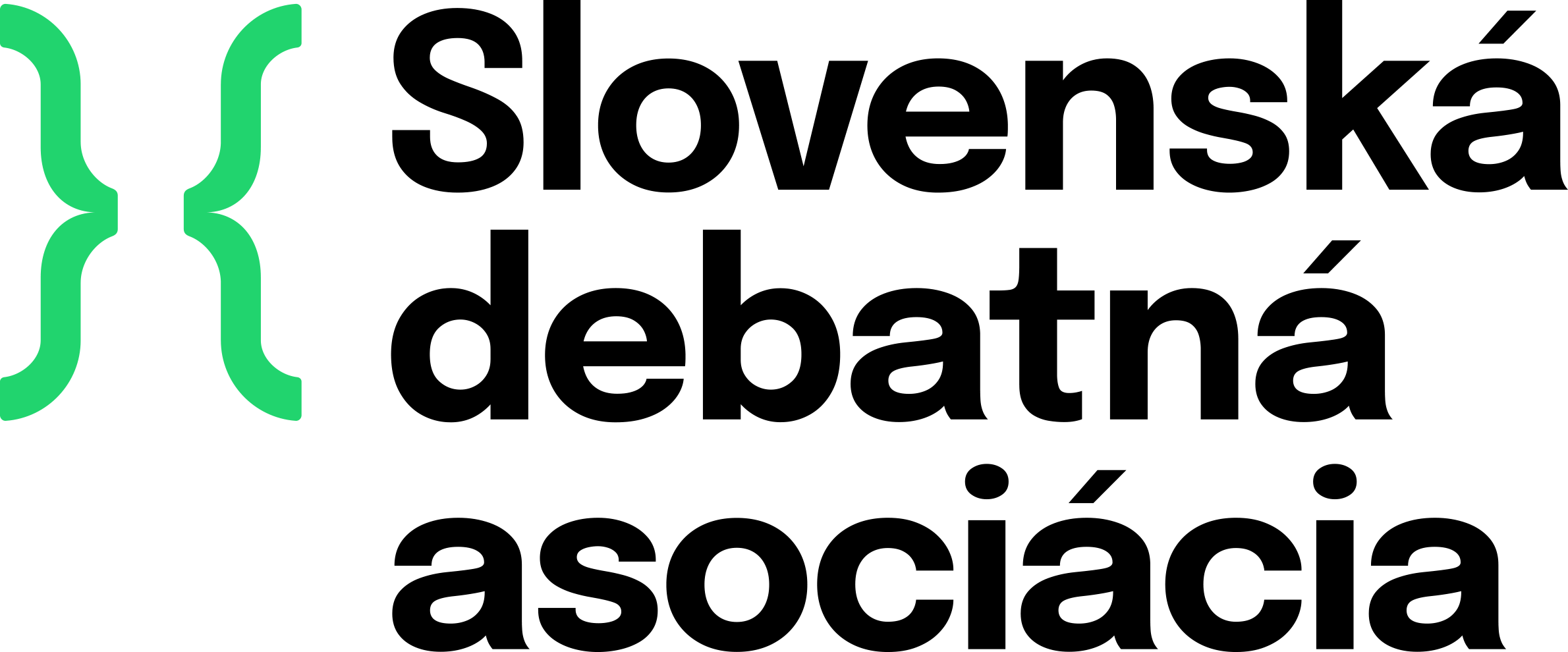 sda.sk
Zásady tímového brainstormingu
Trvanie maximálne 15 minút optimálne do 10
Vypočujte si všetkých
Spájajte nápady do logických celkov
Dohodnite sa tak aby tomu všetci rozumeli a súhlasili s tým
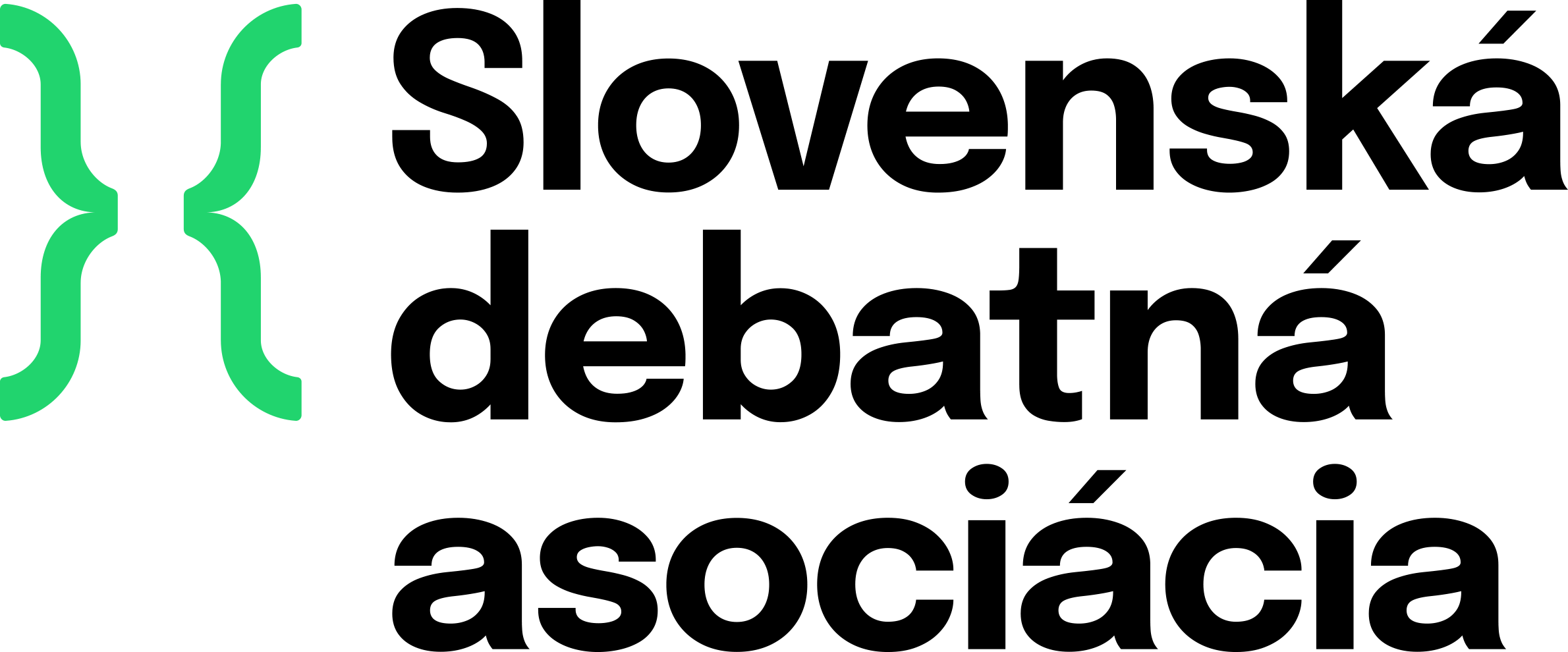 sda.sk
Výber a budovanie argumentov
Trvanie maximálne 20 minút optimálne do 15

Určite si kritérium podľa čoho argumenty budete vyberať 
	napríklad: koľko ľudí zasahujú, akej problematike sa venujú, aké a či poznáte 	dôkazy,…

Povedzte si argumenty nahlas- vzájomne opravujte svoju formuláciu a uistite sa, že všetky majú vnútornú štruktúru (TVD)
	ak zistíte, že argument neviete odprezentovať dostatočne, vyberte iný o ktorom 	viete viac

Najlepšie je mať 2-3 argumenty
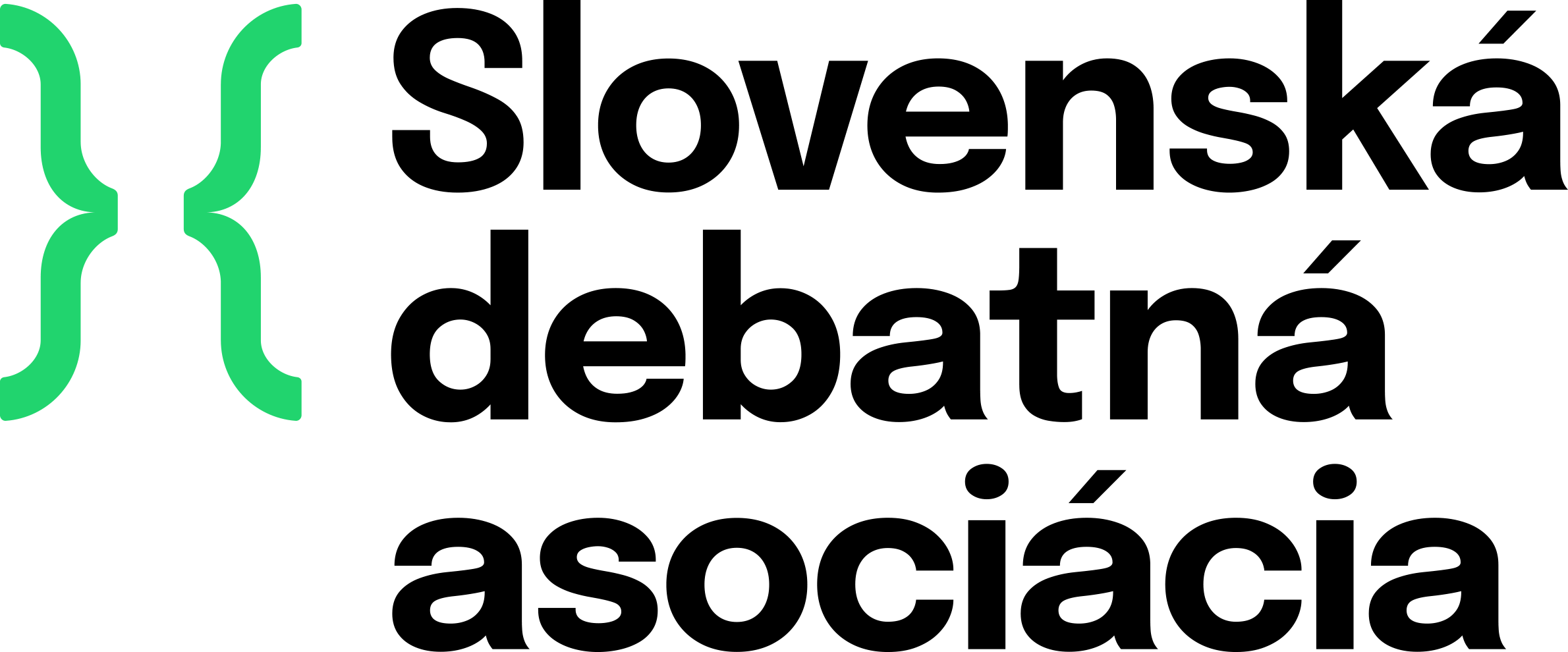 sda.sk
Poradie a organizácia argumentačnej línie
Trvanie maximálne 15 minút, optimálne do 10 

Určite si poradie v ktorom budete argumenty prezentovať
	napríklad: aby na seba argumenty naväzovali, alebo podľa úrovne (najprv individuálna 	potom spoločenská), od najmenšieho dopadu po najväčší

Pridajte reči/rečiam úvod a záver  
	Premyslite si ako budete premosťovať medzi argumentmi, aby to bolo hladké a reč mala 	flow 

Ak ešte neviete kto bude prvý/druhý rečník teraz je ten čas urobiť to rozhodnutie
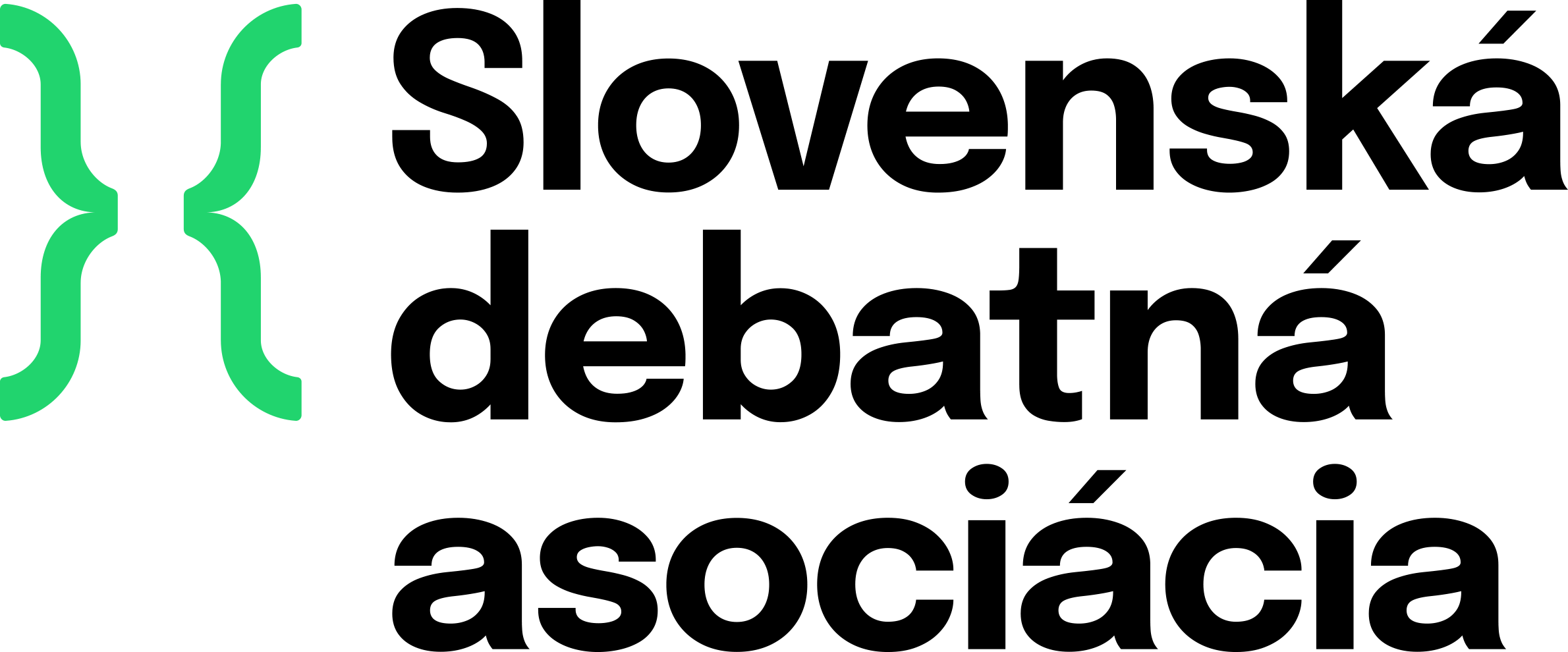 sda.sk
Rozmýšlajte nad druhou stranou
Trvanie maximálne 10 minút optimálne 5
	prípadne to môže jeden rečník/rečníčka robiť počas toho čo zvyšný dvaja rozmýšlajú nad 	poradím argumentov a spolu vymyslíte odpovede

Rozmýšľajte aké budú najsilnejšie argumenty na druhú stranu
	rozmýšľajte poriadne, čím silnejšie argumenty druhého tímu vymyslíte a odpoviete si na 	nich, tým pripravenejší budete, a v debate vás druhý tím neprekvapí

(Zapracujte predrefuty do svojej línie)
	napríklad: “druhá strana vám bude tvrdiť, že porušujeme právo na súkromie ALE to nie je 	pravda/je to iba legitímne obmedzenie/robíme to za účelom posilniť iné právo/…
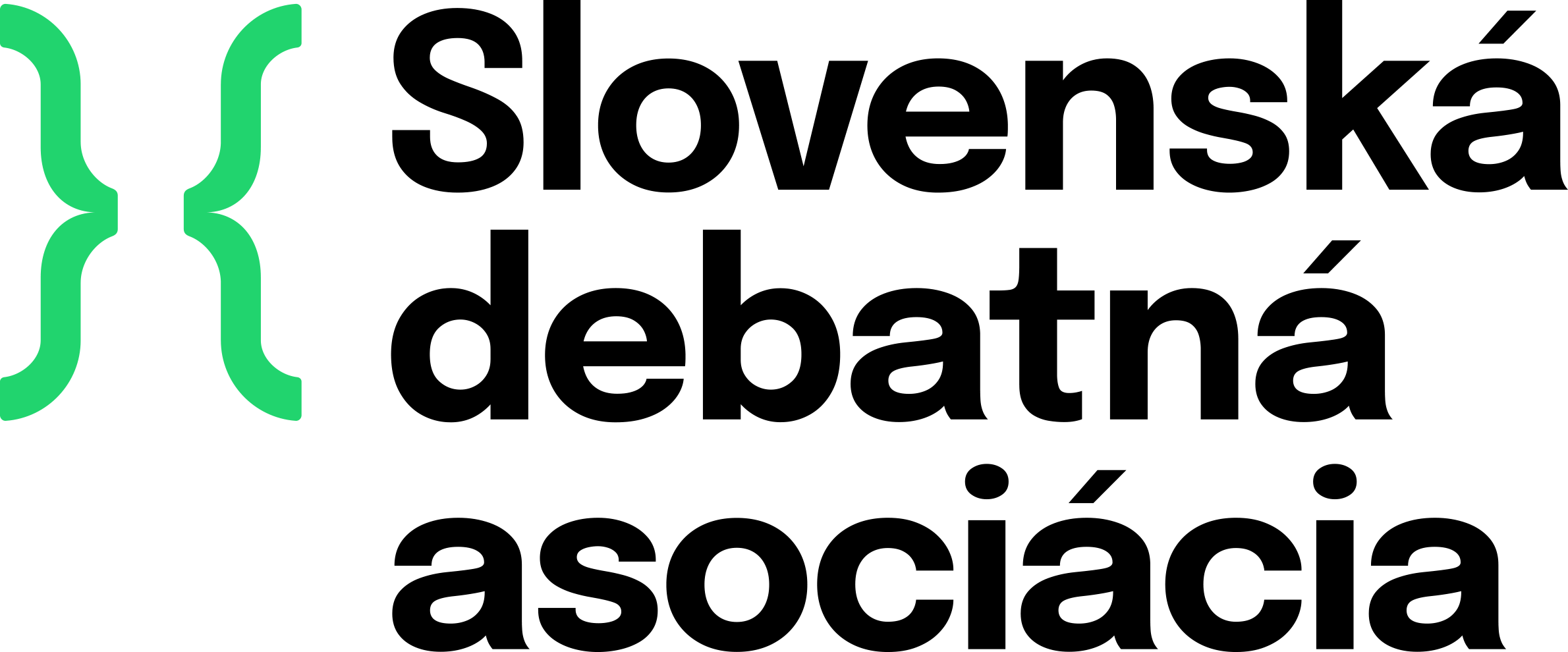 sda.sk
Typy a triky
Ak nerozumiete niečomu v téze pýtajte sa na začiatku hlavného rozhodcu alebo rozhodkyne 

Ak neviete nič o problematike tézy- nepanikárte 
	zľahčite si to rozmýšľaním o podobných situáciach, nesústreďte sa na detaily ale na 	big picture, začnite od jednoduchých pozorovaní a všeobecných faktov
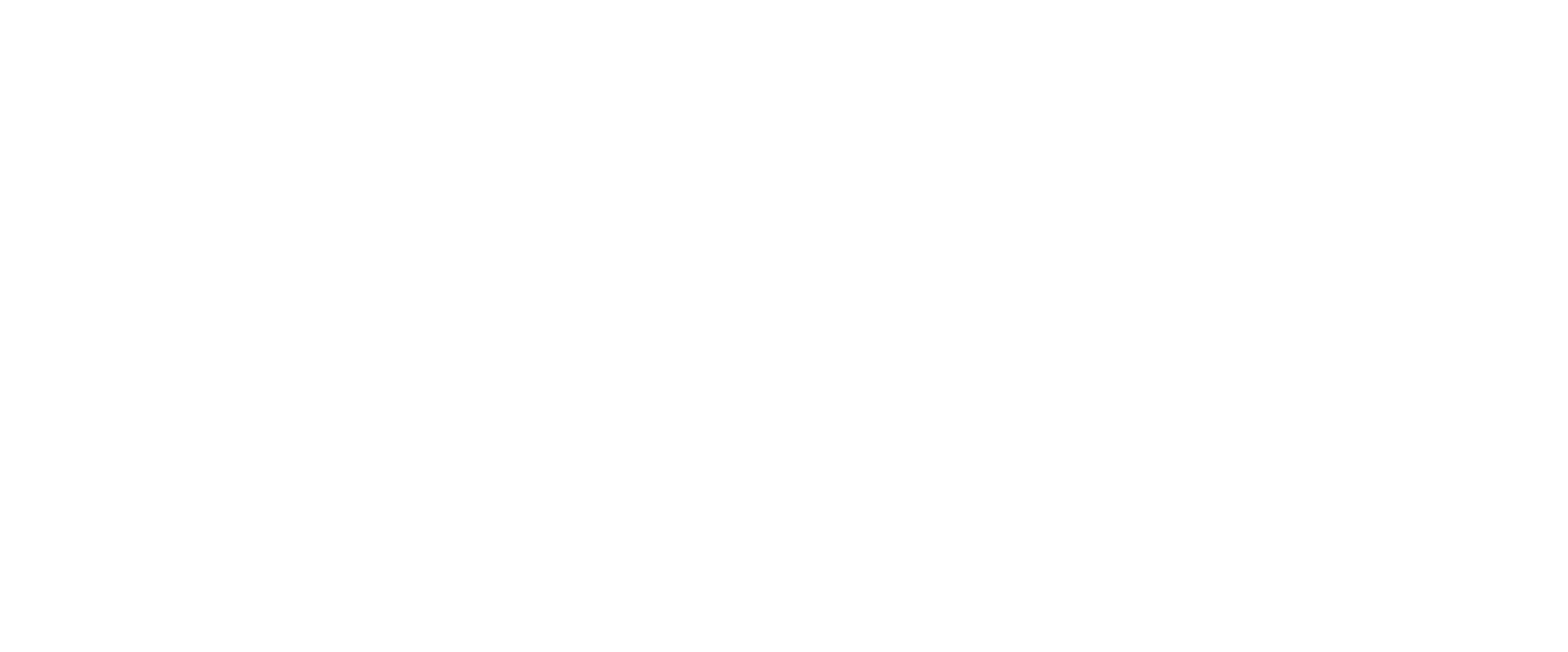 sda.sk
Argumentačné chyby
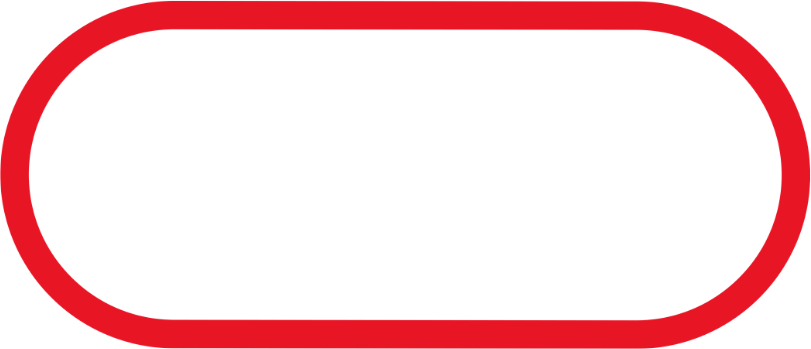 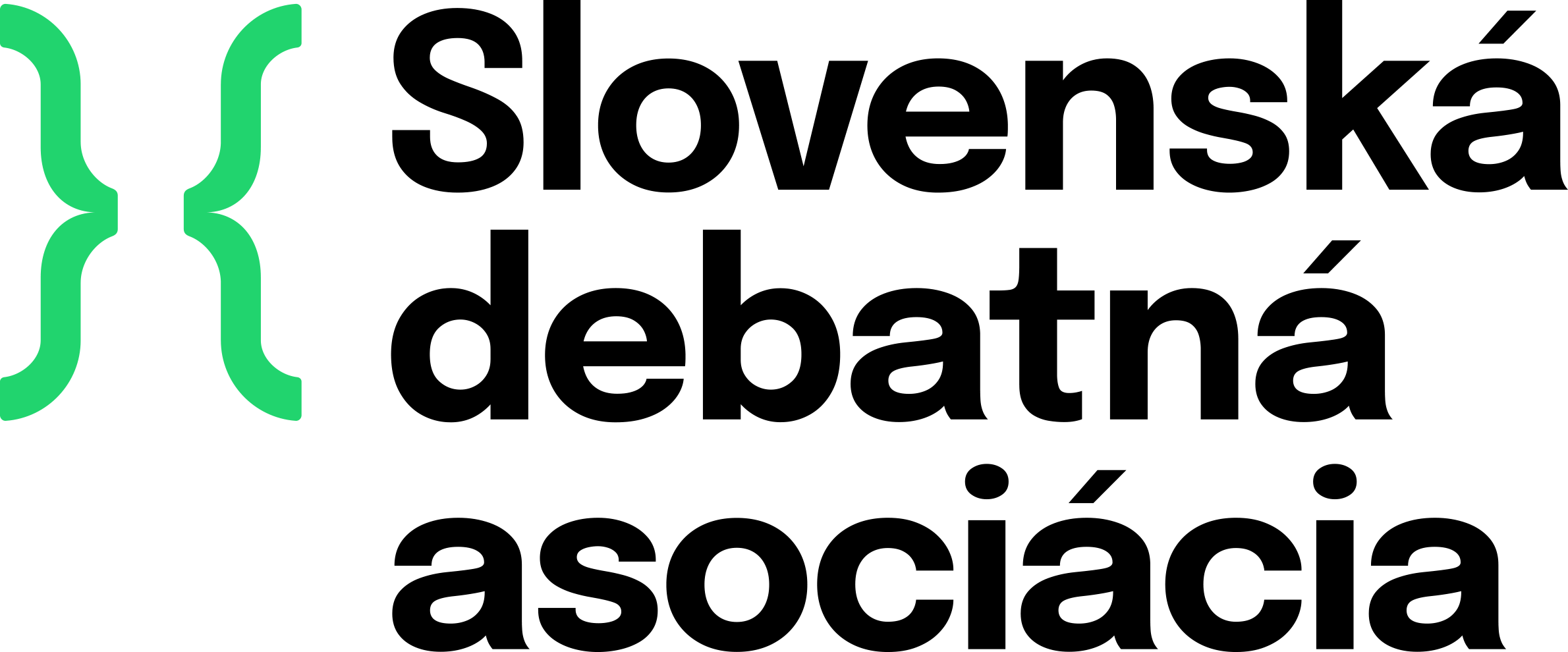 sda.sk
Logické chyby súvisiace s kauzalitou:
Korelácia nie je kauzalita

Súslednosť nie je kauzalita

Nejasný smer kauzality

Skrytá príčina
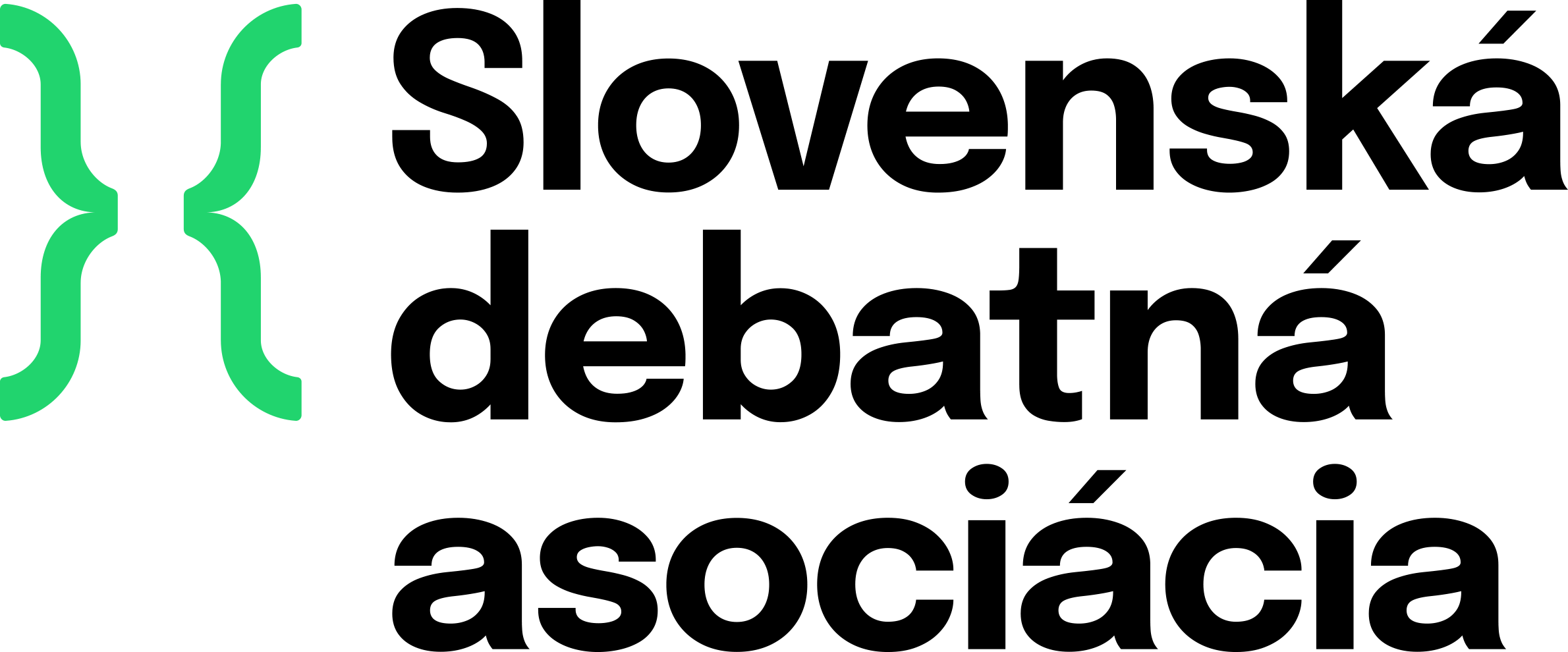 sda.sk
Irelevantná argumentácia:
Vyvracanie príkladov

Slamený panák 

Ad hominem (osobný útok)

Falošná dilema - Čierna a biela
Klzký svah 

Argument väčšiny

Falošná autorita

Unáhlený záver 

Hra na emócie
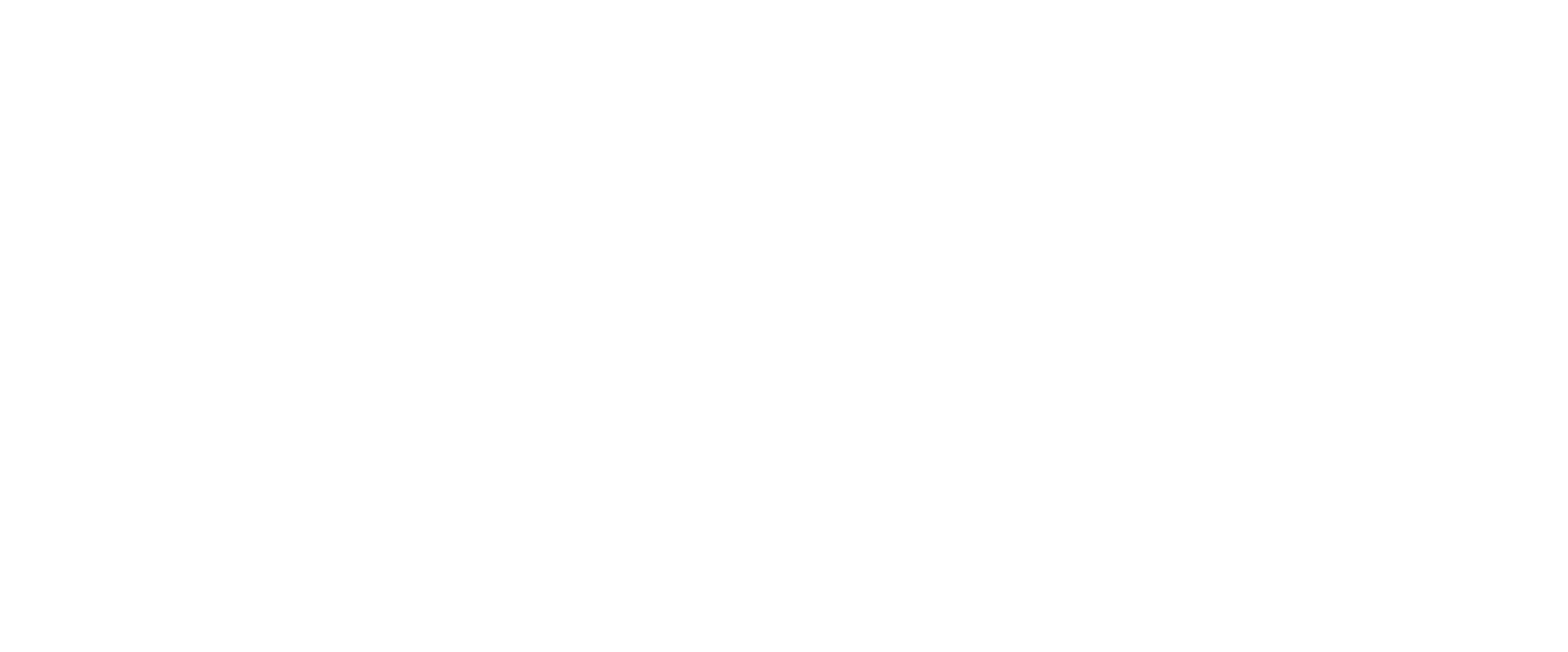 sda.sk
Logické chyby súvisiace s príčinou a dôsledkom
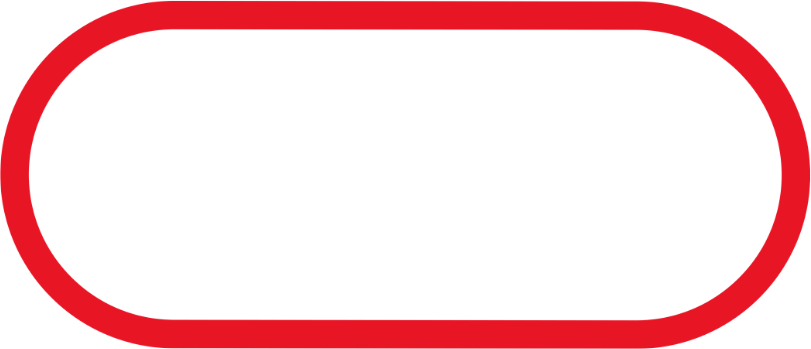 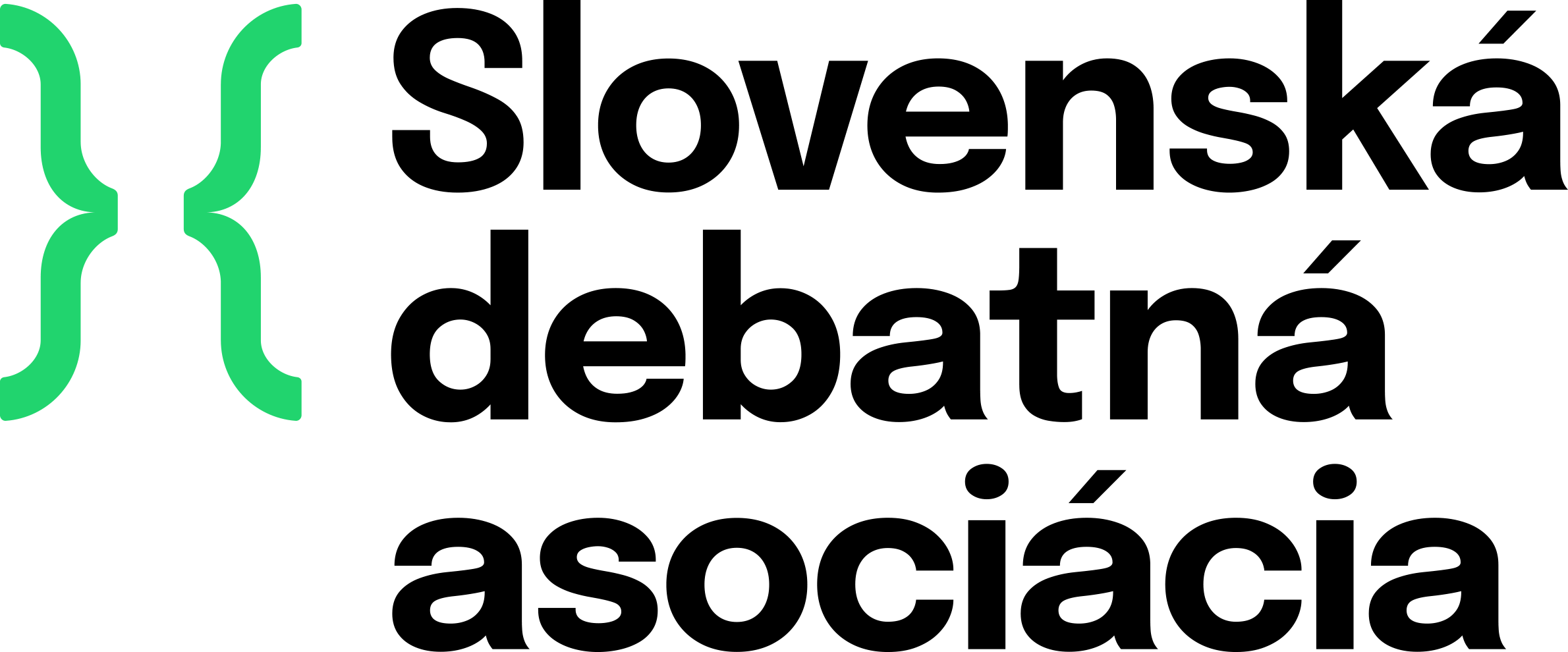 sda.sk
Korelácia neznamená kauzalitu
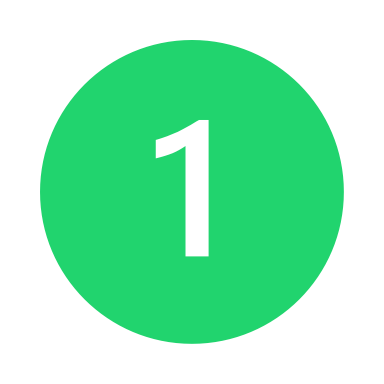 Keď dva javy, ktoré majú rovnaké tendencie automaticky spájame a vyvodzujeme z toho, že majú nejakú spojitosť.
Bolo odpozorované, že čím rýchlejšie sa točia veterné mlyny, tým rýchlejšie fúka vietor. 
Veterné mlyny svojím rotovaním spôsobujú zrýchlenie vetra. 

Deti, ktoré pozerajú veľa televízie sú viac násilné. 
Televízia spôsobuje, že deti sú násilnejšie.
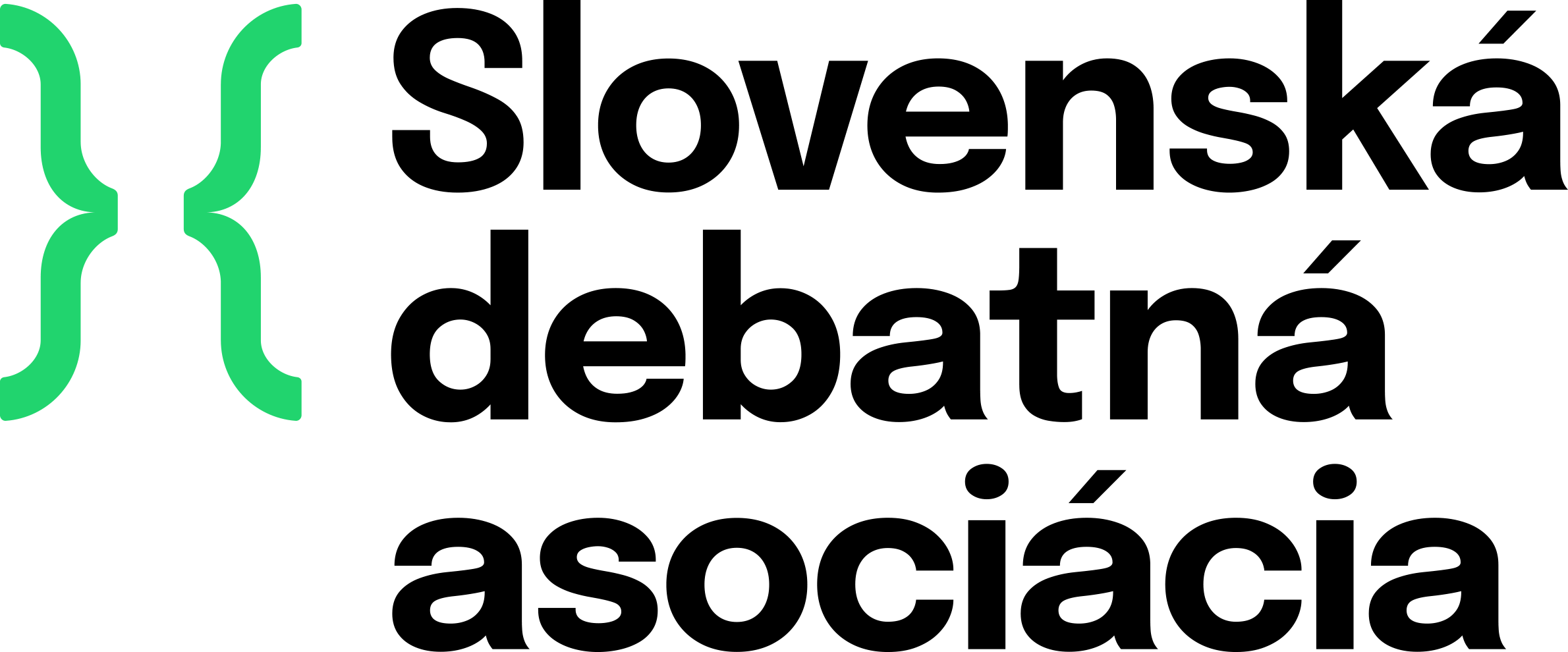 sda.sk
Argumentačné chyby
X
FALOŠNÁ KAUZALITA
A
B
X
A
B
A
B
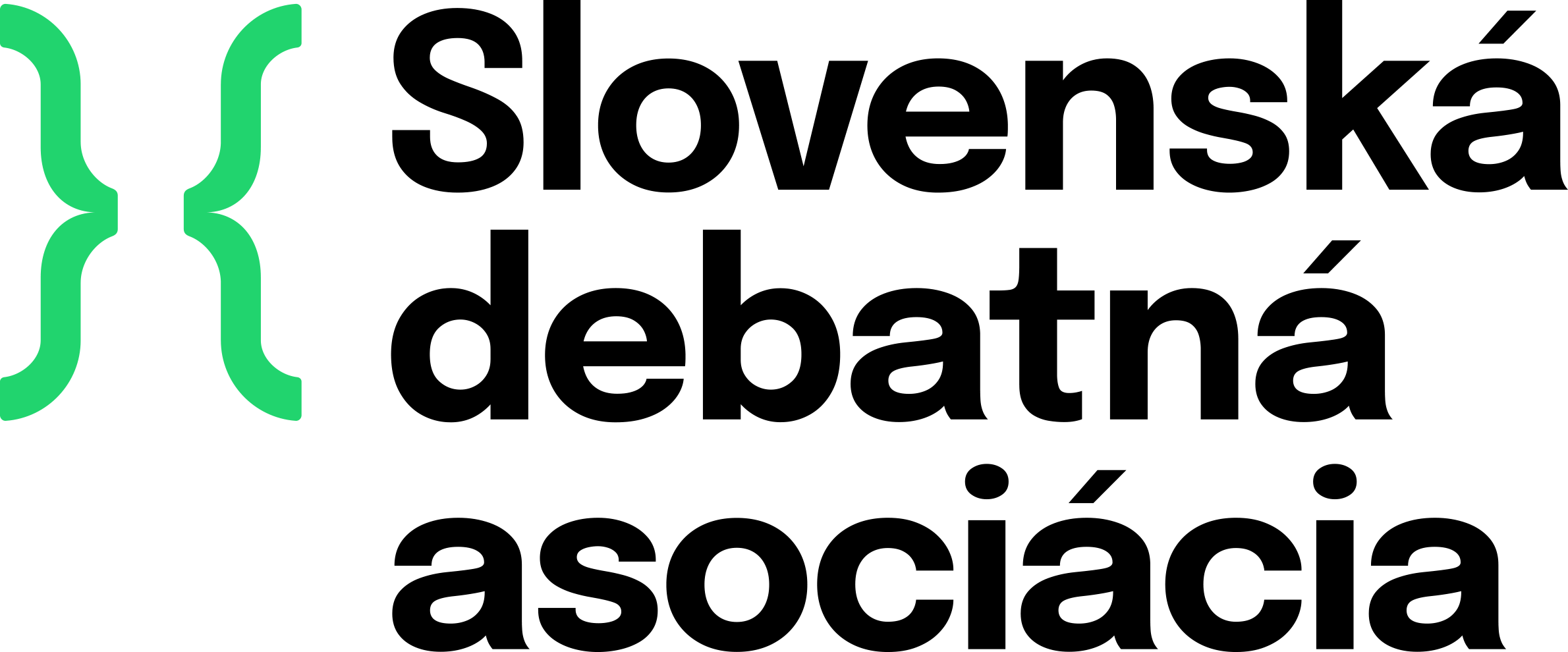 sda.sk
Predaj zmrzliny spôsobuje častejšie útoky žralokov.
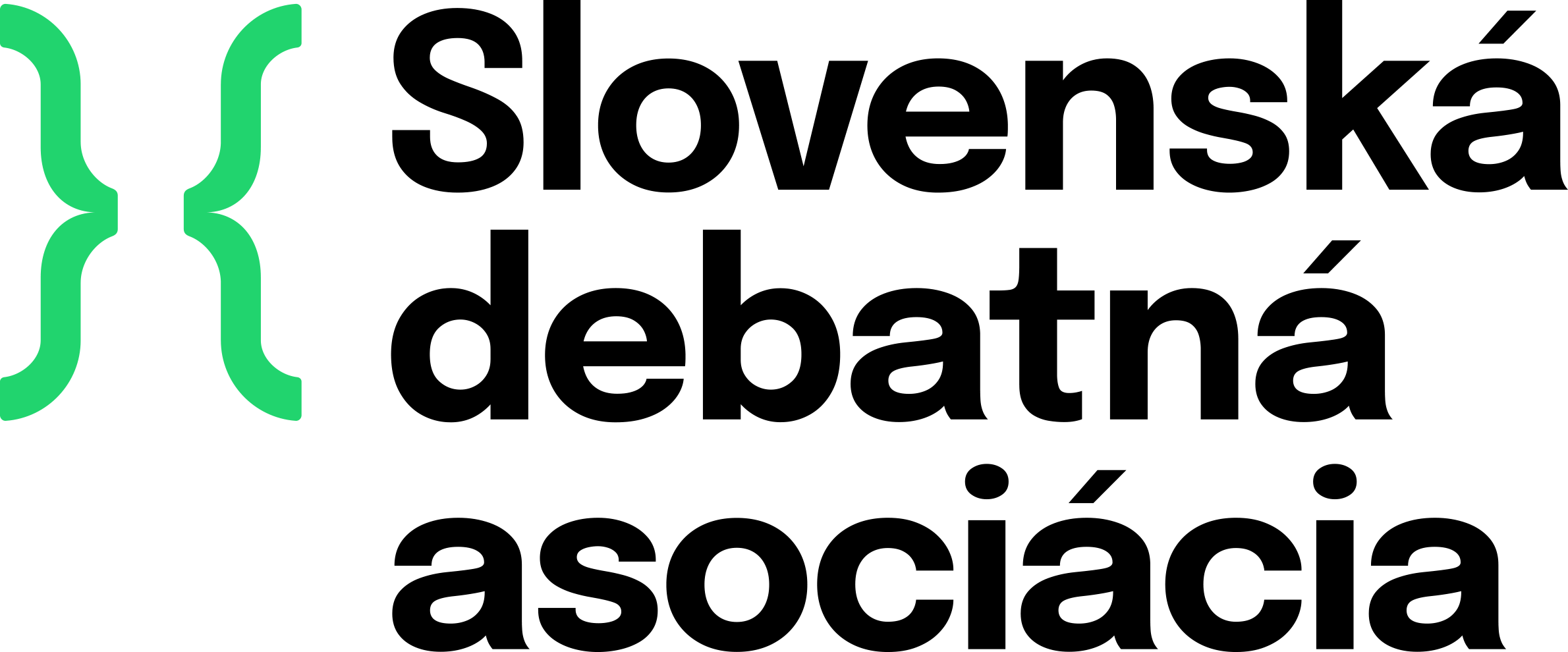 sda.sk
Klesajúci počet pirátov môže za globálne otepľovanie (zvyšovanie priemernej teploty).
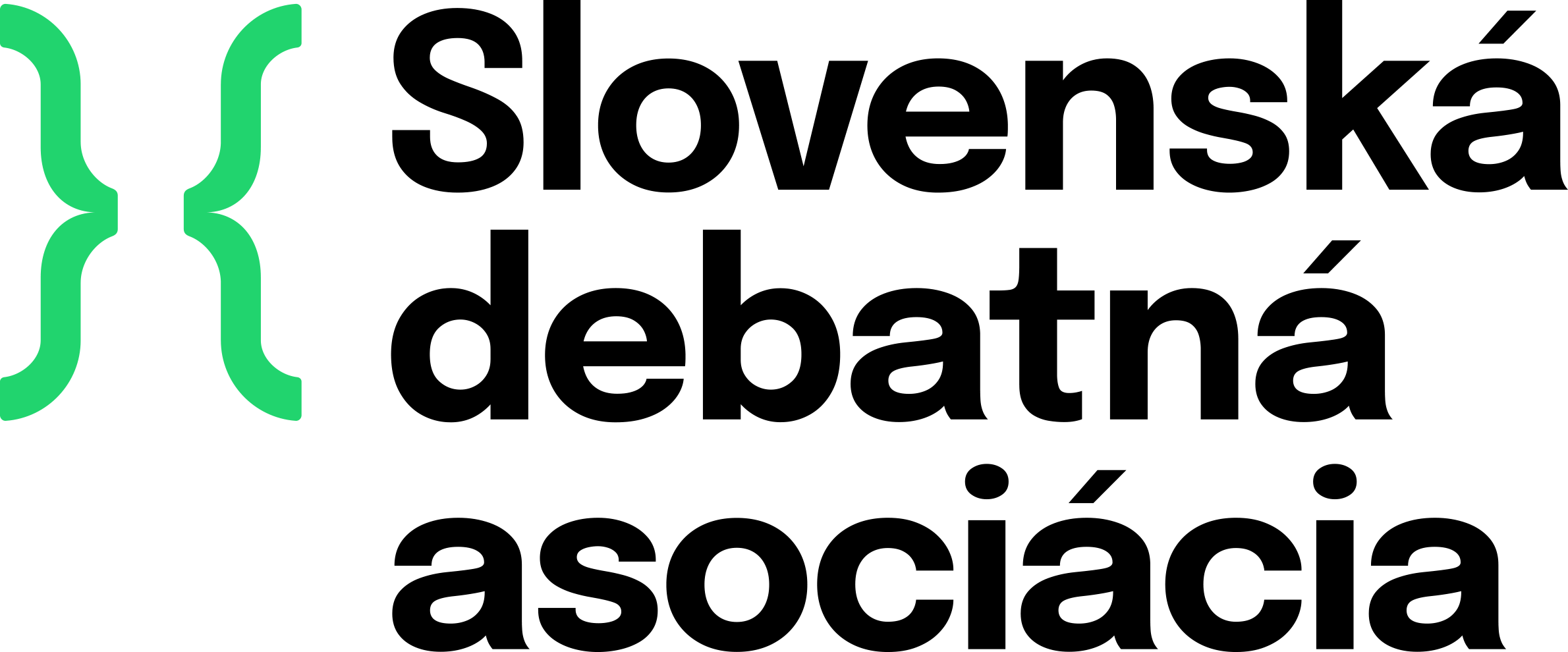 sda.sk
Súslednosť javov neznamená kauzalitu
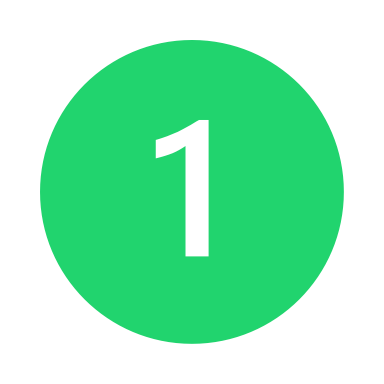 Keď vyvodzujeme, že nejkaý jav je spôsobený iným len preto, že po sebe nasledujú.
Vždy keď si na skúšku oblečiem moje obľúbené šaty, tak dostanem Áčko. To znamená. že moje šaty mi zaručia lepšie výsledky na skúške. 

Po tom, čo ma zaočkovali proti chrípke, som dostal angínu. Očkovanie proti chrípke spôsobuje angínu.
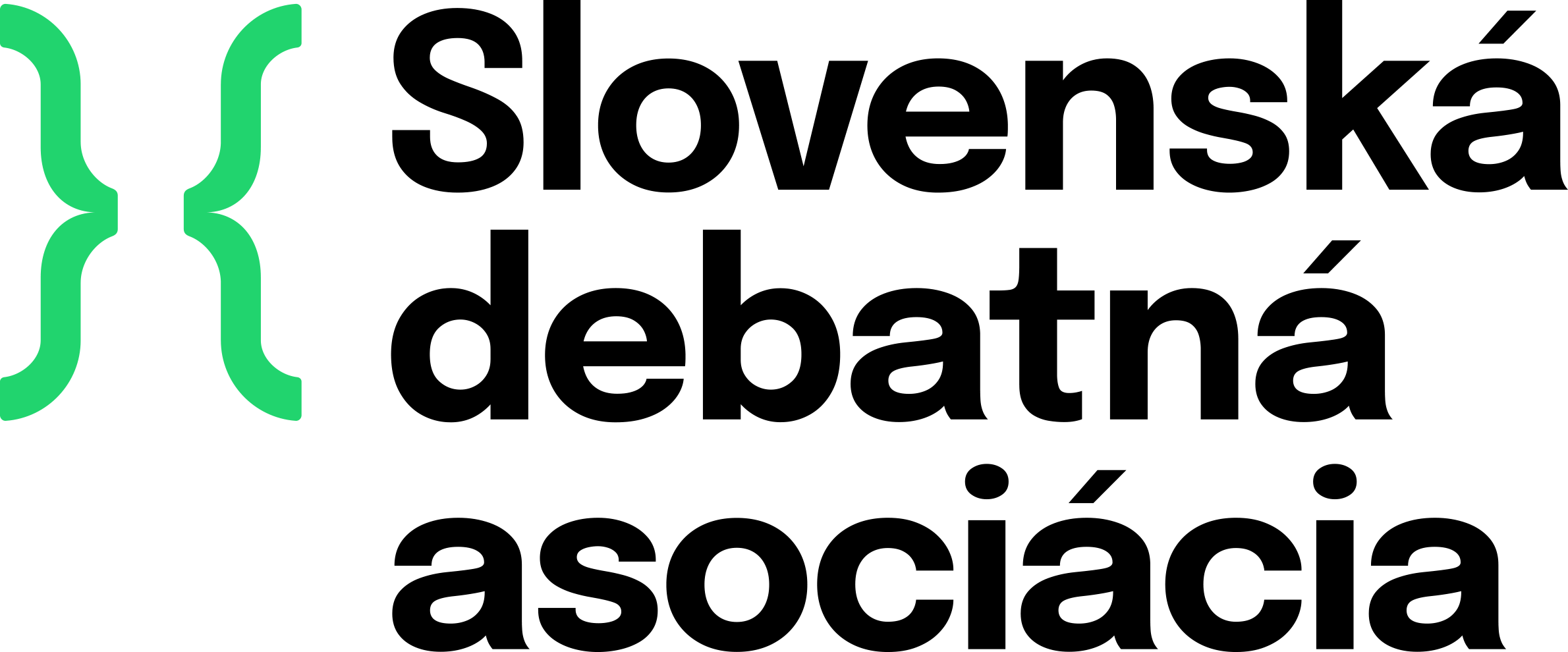 sda.sk
Nejasný smer kauzality
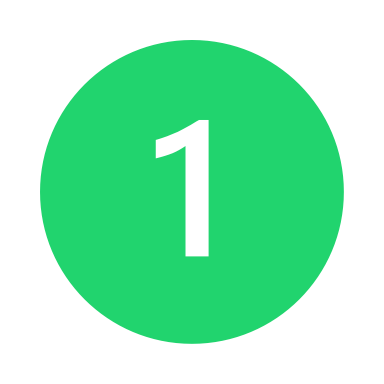 Pri kauzalite hovoríme o príčine a následku ale niekedy si nemôžeme byť istí, či následok nie je príčina a naopak.
Ľudia, ktorí bicyklujú, sú zdravší, ale aj ľudia, ktorí sú zdravší, viacej športujú a teda aj bicyklujú.
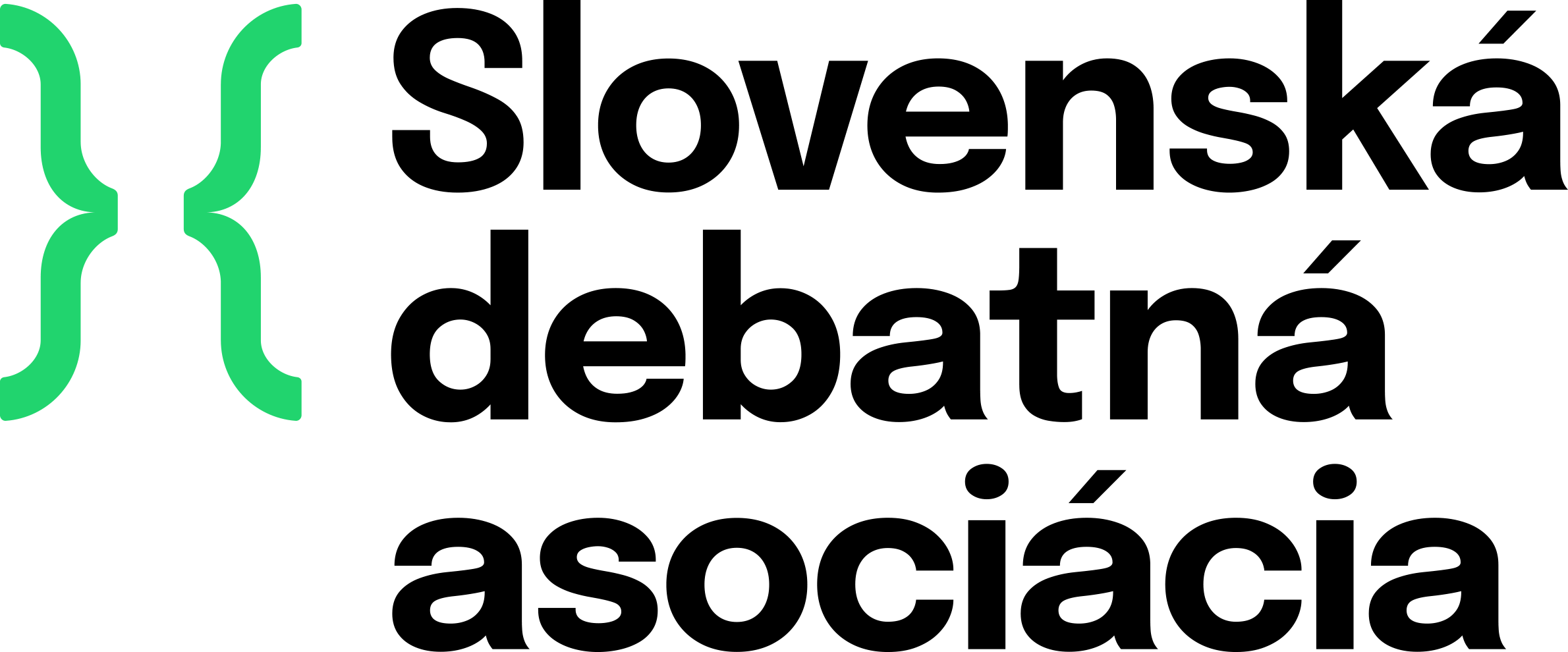 sda.sk
Skrytá príčina
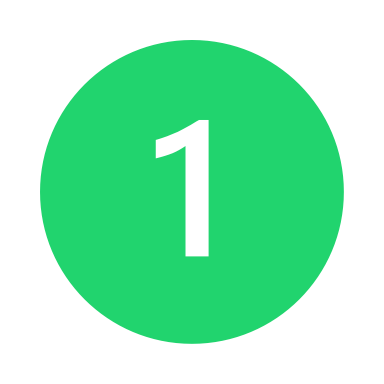 Je to príčina, kvôli ktorej sa nám zdá, že dva javy majú medzi sebou kauzálny vzťah. Ide o najčastejší dôvod, kvôli ktorému sú predošlé logické postupy nesprávne.
Spanie s obutými topánkami spôsobuje ranné bolesti hlavy. 

Čím viac hasičov sa zúčastní hasenia požiaru, tým viac škôd požiar narobí. 

Čím viac peňazí dá letisko na odpratanie snehu, tým viac letov sa v ten deň zruší.
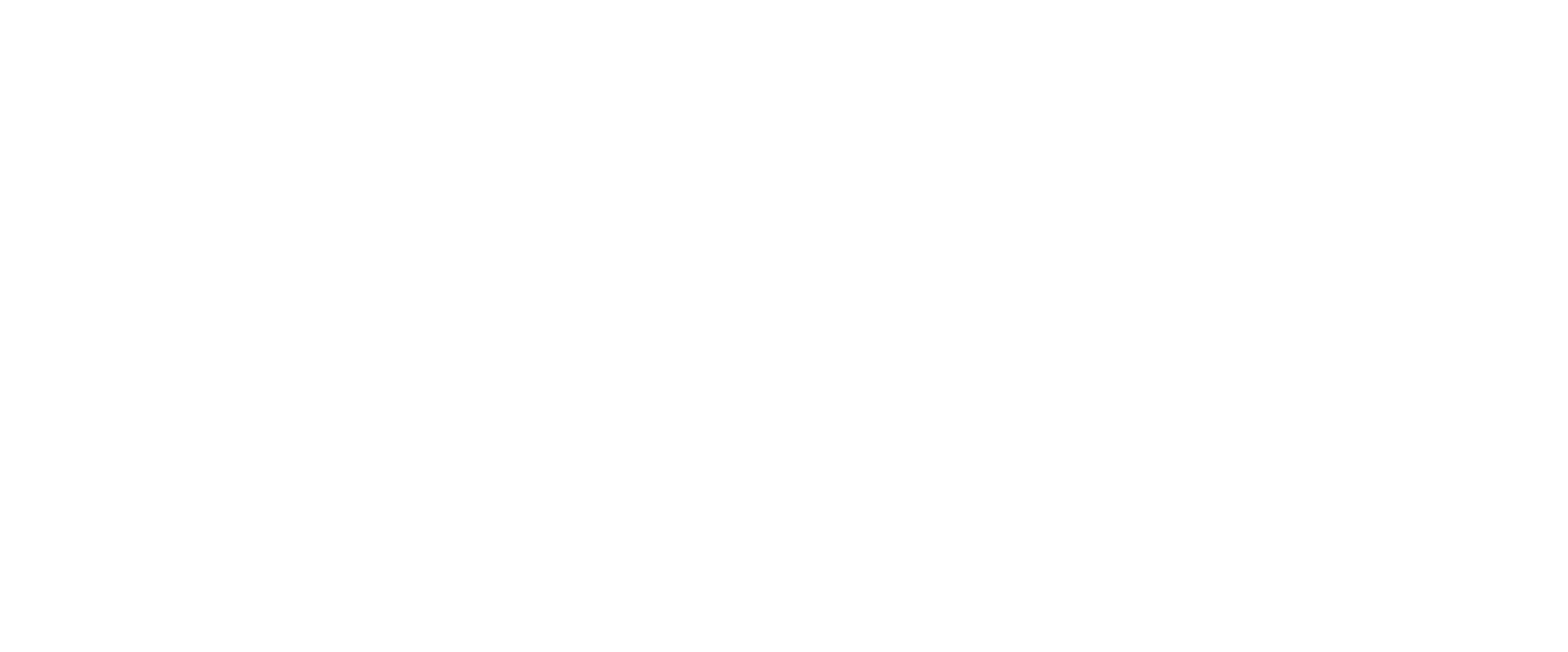 sda.sk
Irelevatná argumentácia
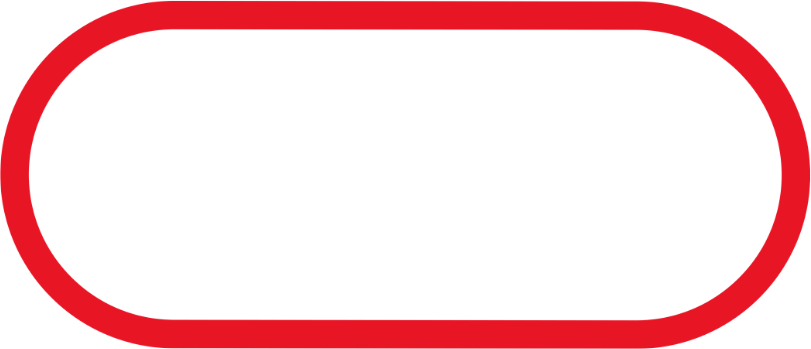 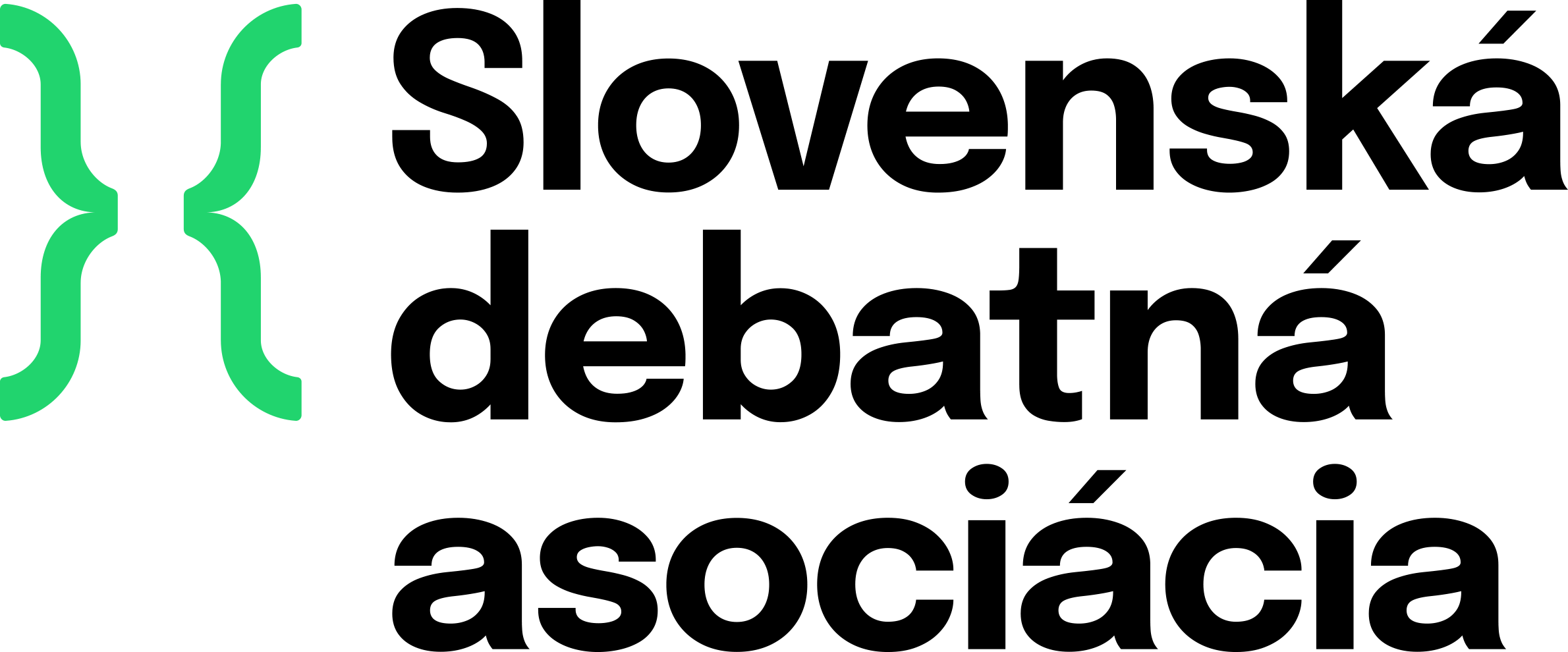 sda.sk
Klzký svah – šikmá plošina
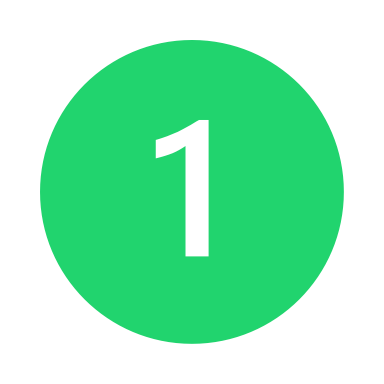 Keď argumentujúci preženie argument a dotiahne ho do nereálnych katastrofických záverov alebo málo pravdebodobných dôsledkov.
Ak budeme investovať do ekológie, budeme na to míňať cenné finančné prostriedky, ktoré nám budú chýbať v zdravotníctve. Pokiaľ nebudeme mať dostatok peňazí v zdravotníctve, klesne kvalita starostlivosti o pacientov a tí budú mať v konečnom dôsledku viac zdravotných problémov. Vďaka investíciám do ekológie tak ohrozíme zdravie našich občanov.
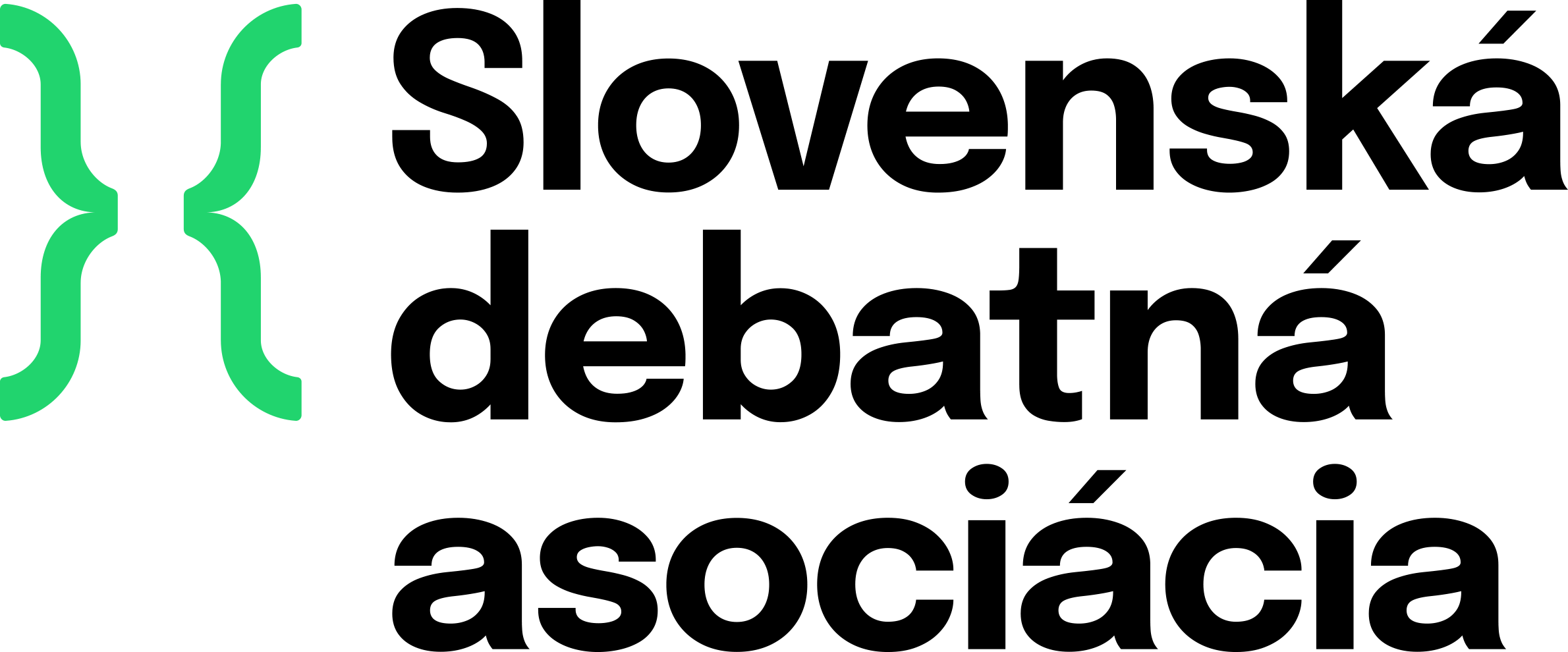 sda.sk
Argument väčšiny
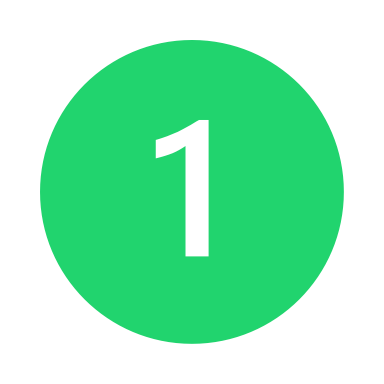 Keď argumentujúci dokazuje platnosť argumentu na základe názorovej väčšiny, názorovej ankety, prieskumu verejnej mienky atď.  
To, že sa na niečom zhodne viac ľudí nie je dôkazom správnosti tvrdenia.
Viacej ľudí sa zhodne na tom, že psy sú lepšie domáce zvieratá, takže psy sú lepšie ako mačky.
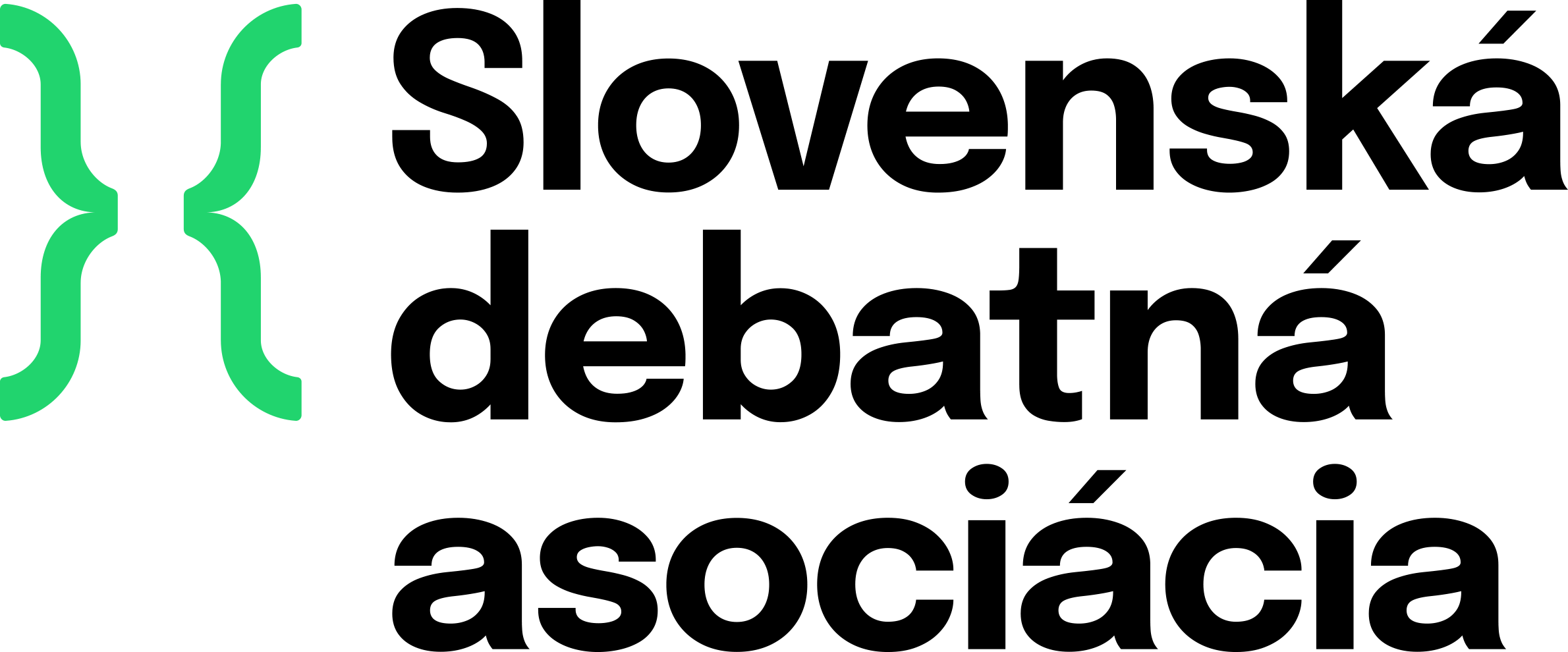 sda.sk
Falošná autorita
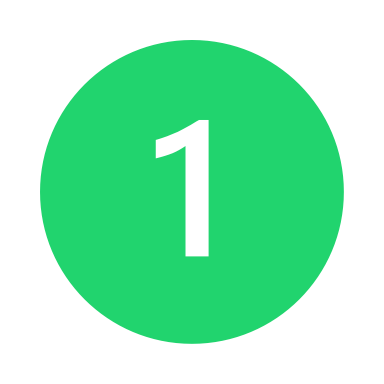 Keď argumentujúci dokazuje platnosť argumentu odvolaním sa na autoritu. (Nie je nesprávne použiť názory odborníkov a odborníčiek, ale je dôležité dávať si pozor 
na niektoré veci.)
Desiatky vedcov sa zhodujú na tom, že pitie zázvorového čaju na raňajky zlepšuje prácu metabolizmu po celý deň. 

Akí sú to vedci? Z čoho vychádzajú? Aká bola ich výskumná vzorka?  pri odvolávaní na autoritu sa musíme pýtať otázky
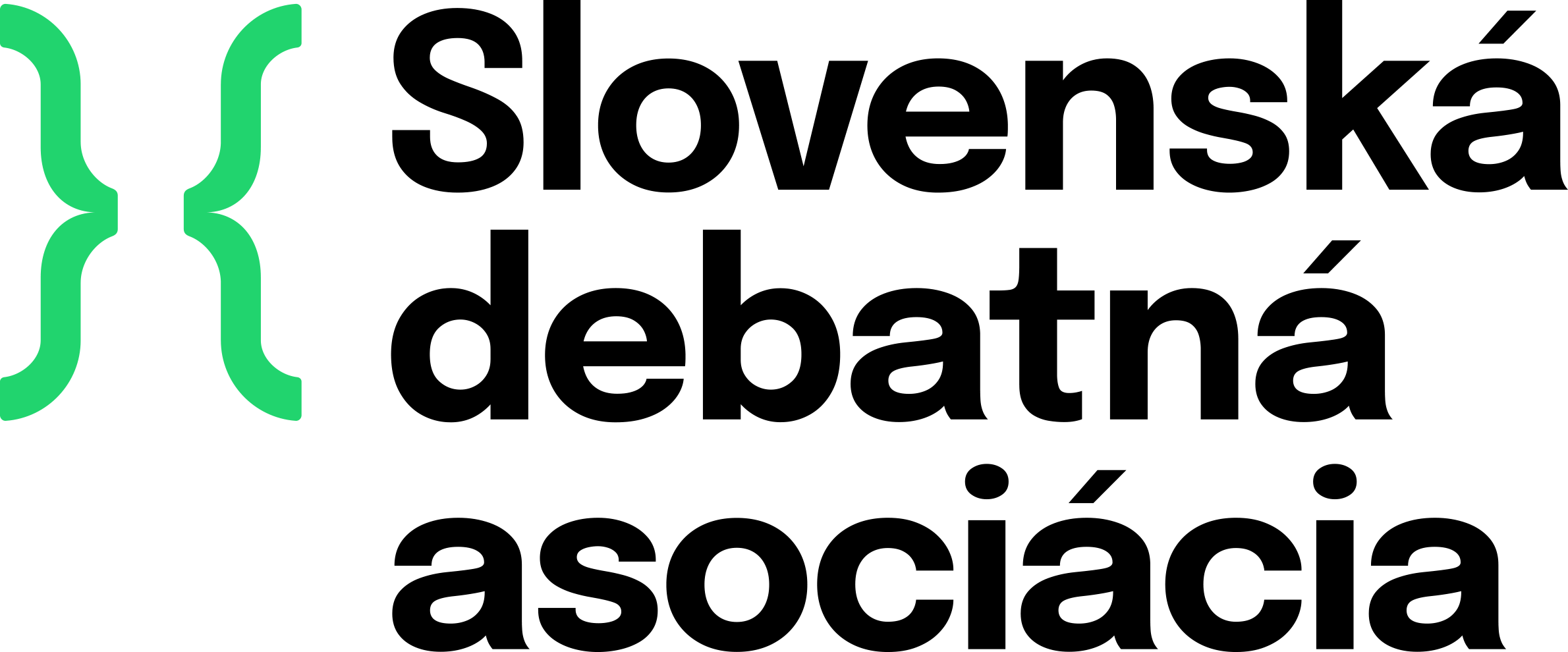 sda.sk
Zhrnutie
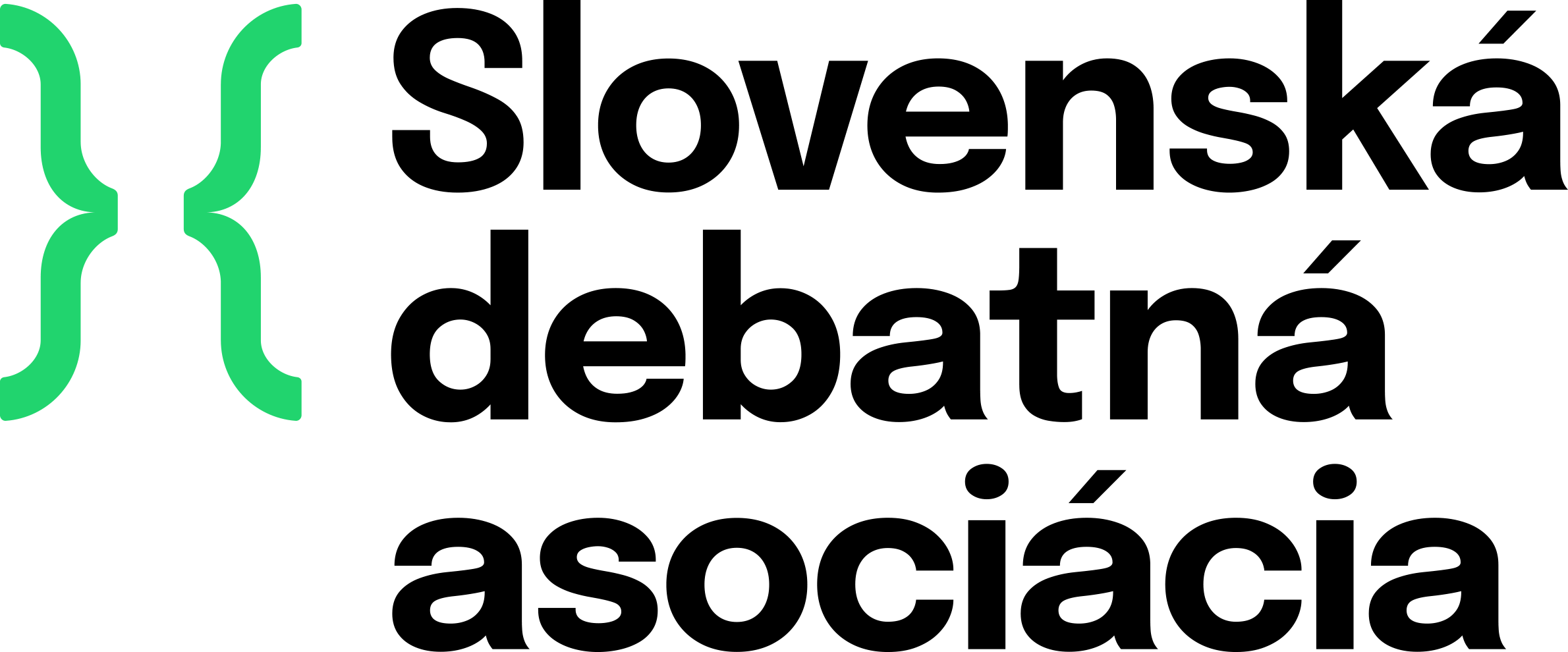 sda.sk
Unáhlený závera nepríspustné zovšeobecnenie
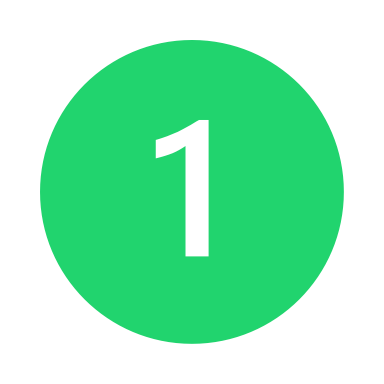 Keď argumentujúci na základe malej vzorky vyvodí závery, ktoré aplikuje na celú skupinu.
Dvakrát ma zastavili policajti a v oboch prípadoch boli nepríjemní, nezdvorilí a neslušní. Celý policajný zbor je banda arogantných namyslencov.
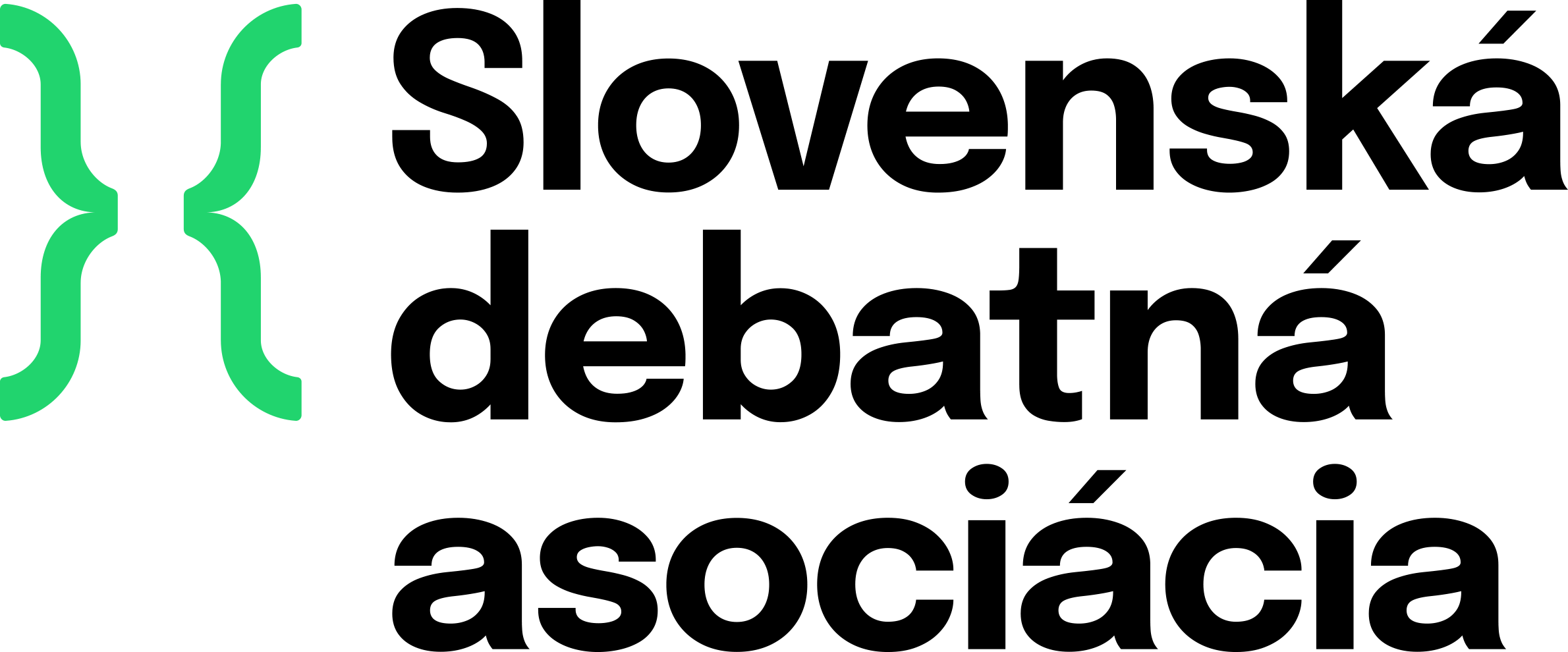 sda.sk
Hra na emócie
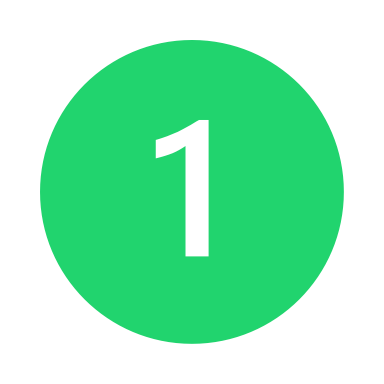 Keď sa argumentujúci snaží vyvolať silné émocie v snahe urobiť svoj argument presvedčivejším.
Ak nezakážeme autá v mestách, tak sa budú dusiť nielen dospelí ľudia, ale hlavne naši najmenší. Budú to práve deti, ktoré si budú musieť zakrývať dýchacie cesty lebo nebudú sa vedieť poriadne nadýchnuť. Škôlky budú plné smutných detí, ktoré budú plakať lebo nebudú môcť vyjsť von na prechádzku.
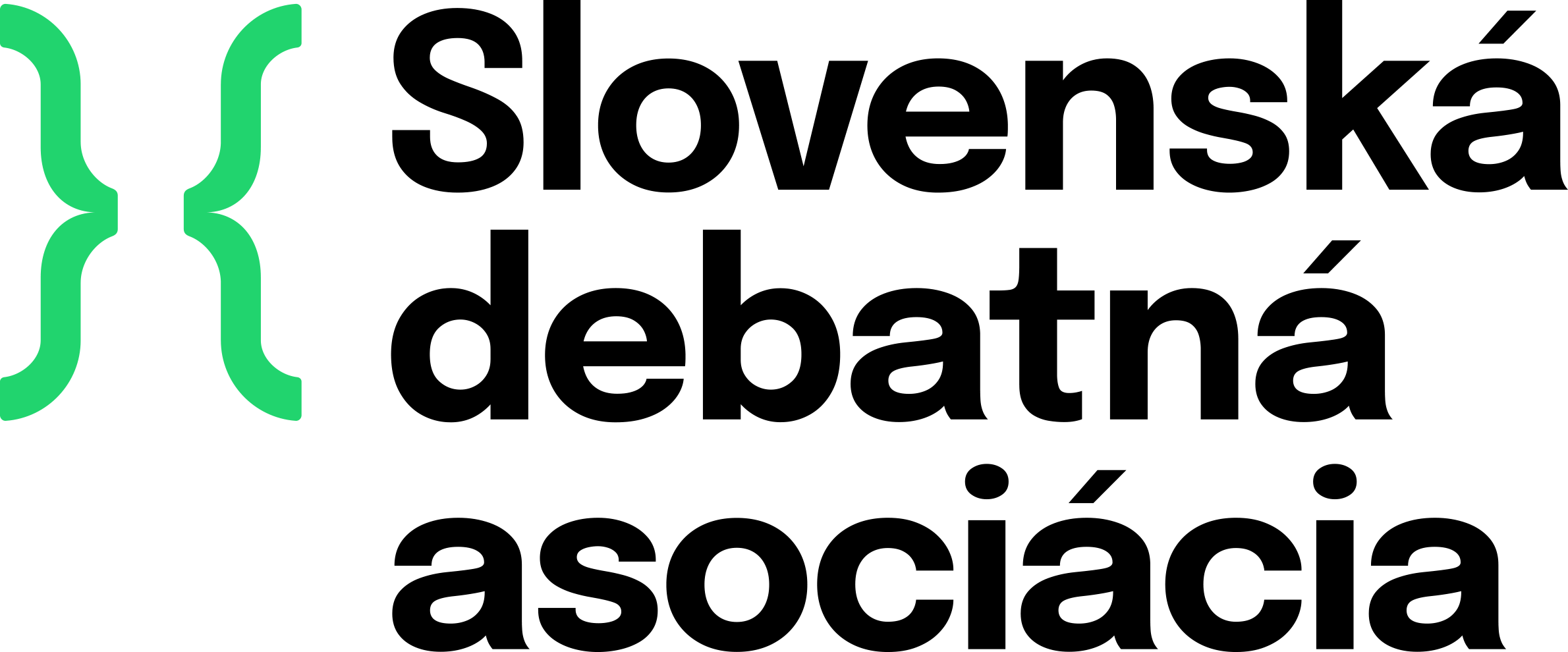 sda.sk
Vyvracanie príkladov
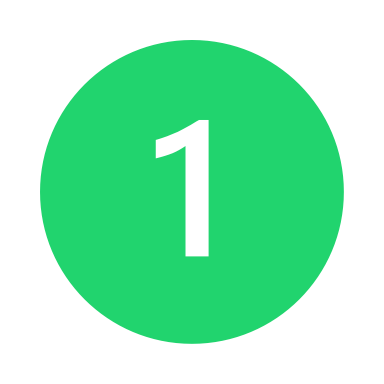 Keď argumentujúci vyvráti iba príklad, ktorý jeho super použil na podporu svojho argumentu, ale nevyvráti logiku súperovho argumentu.
Predstavme si debatu o zavedení kamerového systému na školách. Náš opponent alebo oponentka použije argument, že kamerový systém zvýši bezpečnosť, pretože zníži kriminalitu na školách a svoje tvrdenie oprie o príklad Holandska. My mu na to môžeme odpovedať, že na holandských školách ale zavedenie kamerového systému nie je povinné. Síce sme spochybnili súperov rozhľad v holandskom školstve, ale predpoklad zvýšenia bezpečnosti žiakov po nainštalovaní kamerového systému zostáva nedotknutý.
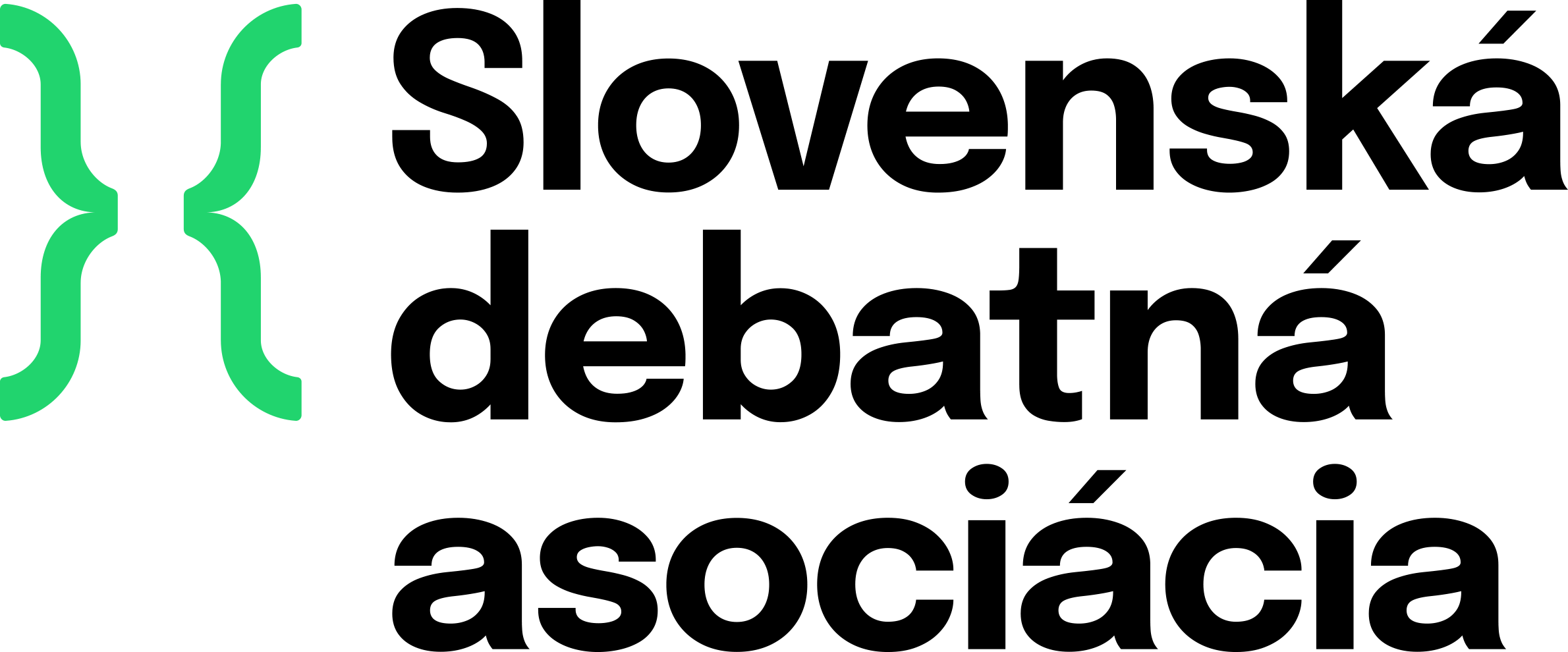 sda.sk
Slamený panák
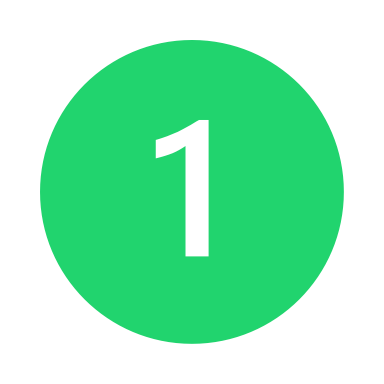 Keď argumentujúci prekrúti argumenty svojho súpera a potom začne napádať ich prekrútenú podobu.
Pokračujeme s debatou o kamerovom systéme na školách. Debatujúci alebo debatujúca na súperov argument o poklese kriminality na holandských školách po zavedení kamerového systému môže povedať, že “táto strana nám tvrdí, že ak sa zavedie kamerový systém na školách, tak to zníži kriminalitu v mestách, ale my si myslíme, že toto sa neudeje pretože trestnú činnosť v mestách páchajú väčšinou ľudia, ktorí už do školy nechodia”. Debatujúci tak refutovali argument, ktorý si sami prekrútili.
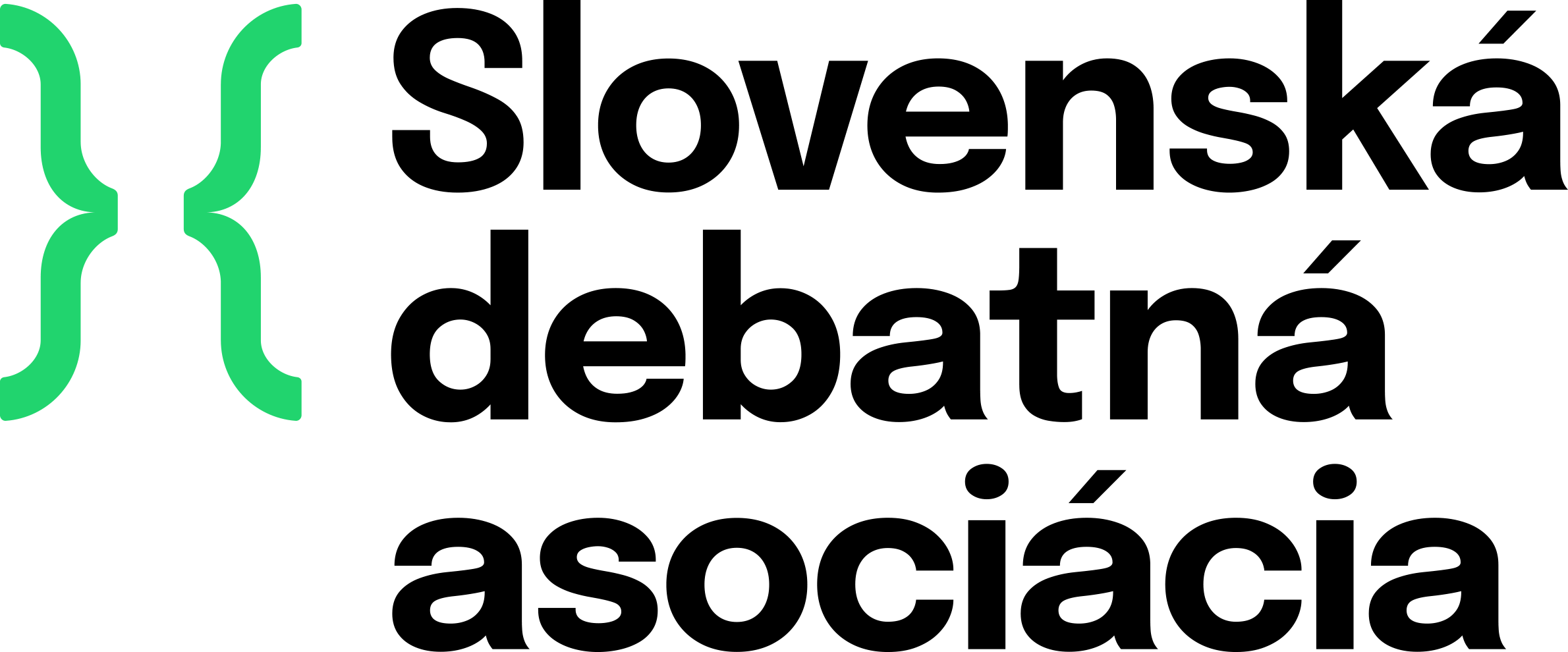 sda.sk
Ad hominem
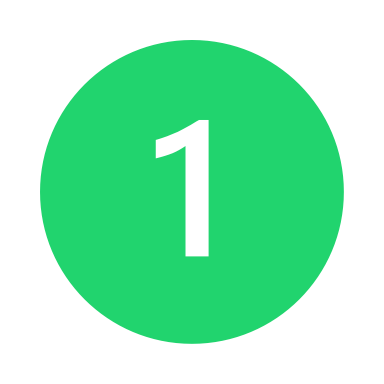 Keď sa argumentujúci snaží znížiť v očiach obecenstva hodnotu alebo silu oponentových argumentov tým, že naňho útočí.
Prvá rečníčka argumentovala, že na školách nemajú byť zavedené uniformy pritom má ale sama jednu oblečenú. 

Druhý rečník nám rozprával o škodlivosti sociálnych sietí ale sám je na nich veľmi aktívny takže len ťažko sa dá veriť tomu, čo rozpráva.
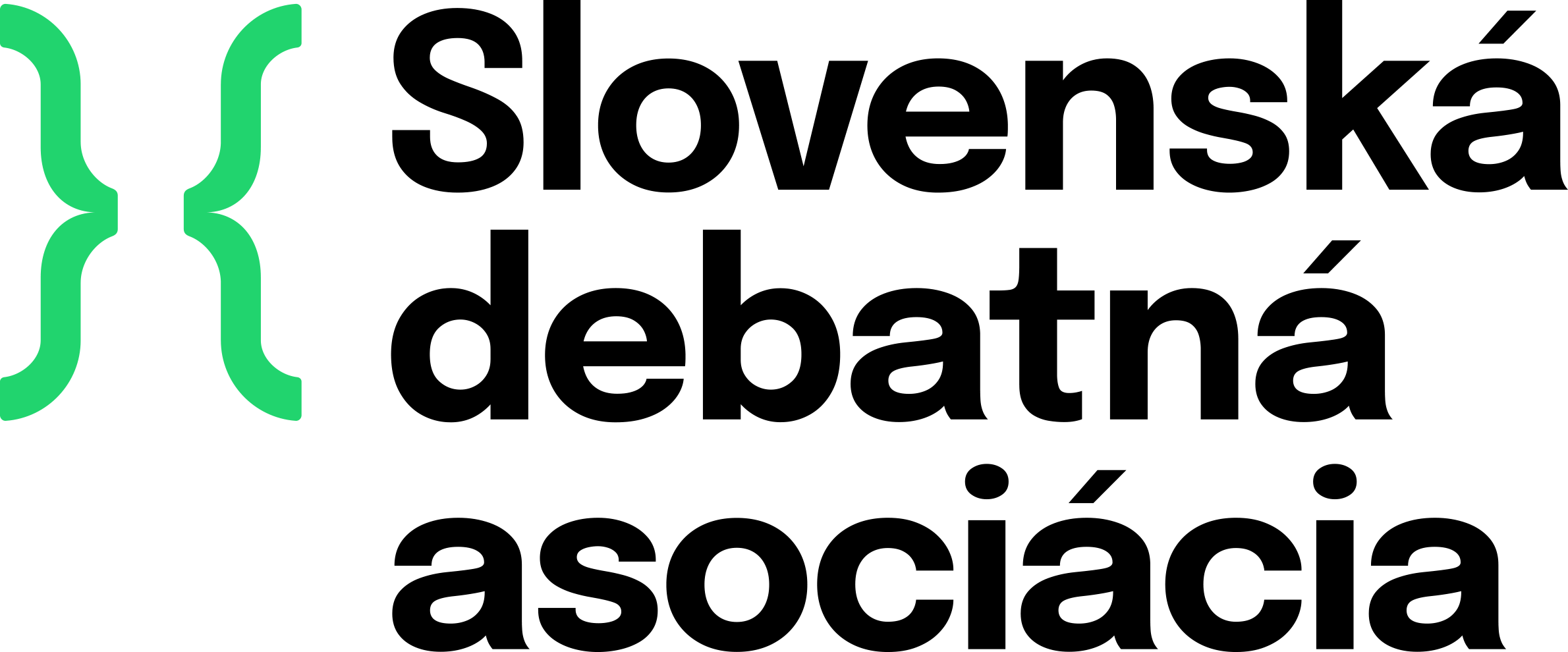 sda.sk
Čierna a biela – Falošná dilema
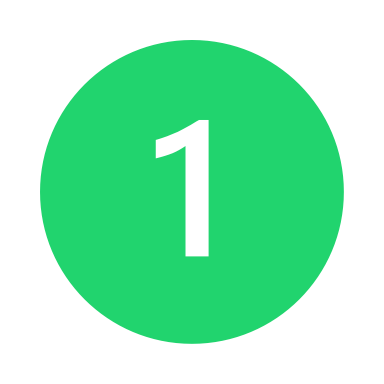 Keď argumentujúci zjednodušuje realitu tým, že prezentuje svoju pozíciu ako pravdu a opačnú ako nepravdu. Keď sa vytvára pocit falošnej dilemy a čiernobieleho sveta.
Buď zvýšime dane alebo štát skrachuje.

Buď pôjdeme okamžite do vojny v Iraku alebo nás teroristi zničia.
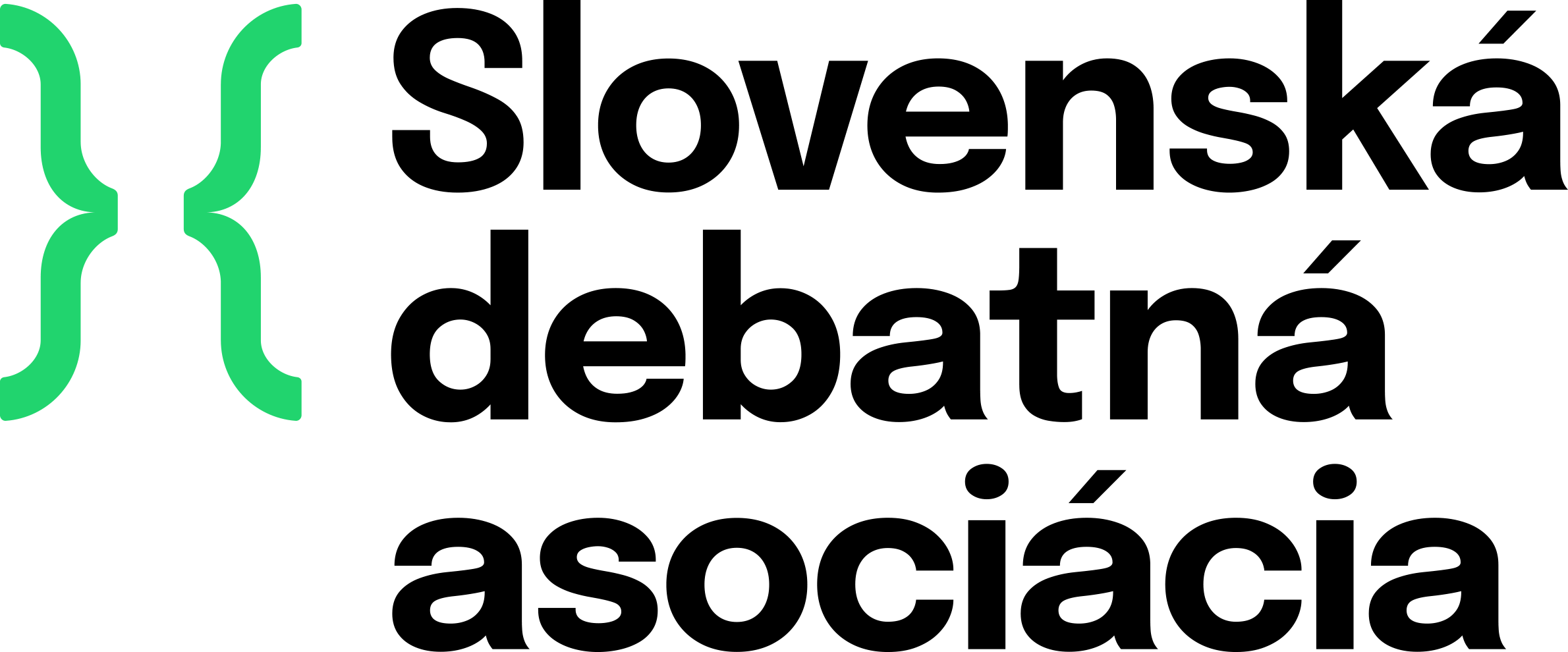 sda.sk
Klzký svah 
Argument väčšiny
Falošná autorita
Unáhlený záver 
Hra na emócie
Vyvracanie príkladov
Slamený panák 
Ad hominem (osobný útok)
Falošná dilema - Čierna a biela
Cvičenie
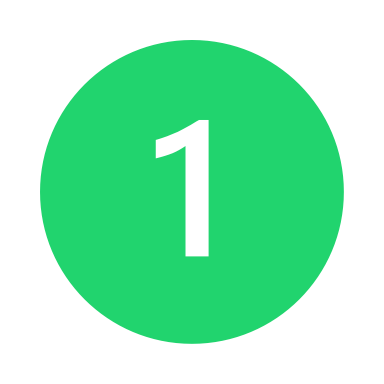 Keď dekriminalizujeme využívanie marihuany na medicínske účely, tak potom sa legalizuje marihuana aj na “bežné užívanie” a nakoniec sa povolia všetky drogy a všade na uliciach budú závislí ľudia, s ktorými si nebudeme dať vedieť rady. 

Opozícia tvrdí, že by sme mali dávať viacej peňazí na rozvoj chudobných regiónov ale oni sami sú z bohatého hlavného mesta, takže sa im nedá veriť lebo nič nevedia o živote v chudobe. 

Bola som na dovolenke v Grécku a videla som ako veľmi leniví boli moji grécki susedia. Celý deň len popíjali kávu a nč nerobili, preto si myslím, že by sa Grécku nemalo finančne pomáhať lebo oni aj tak nevedia poriadne pracovať.
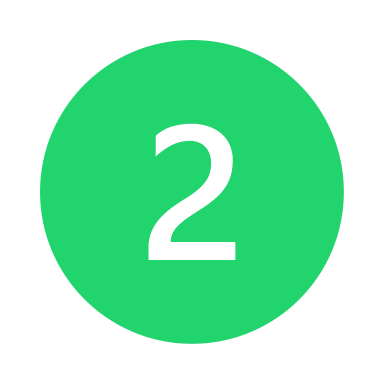 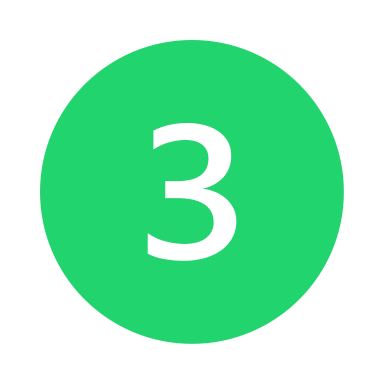 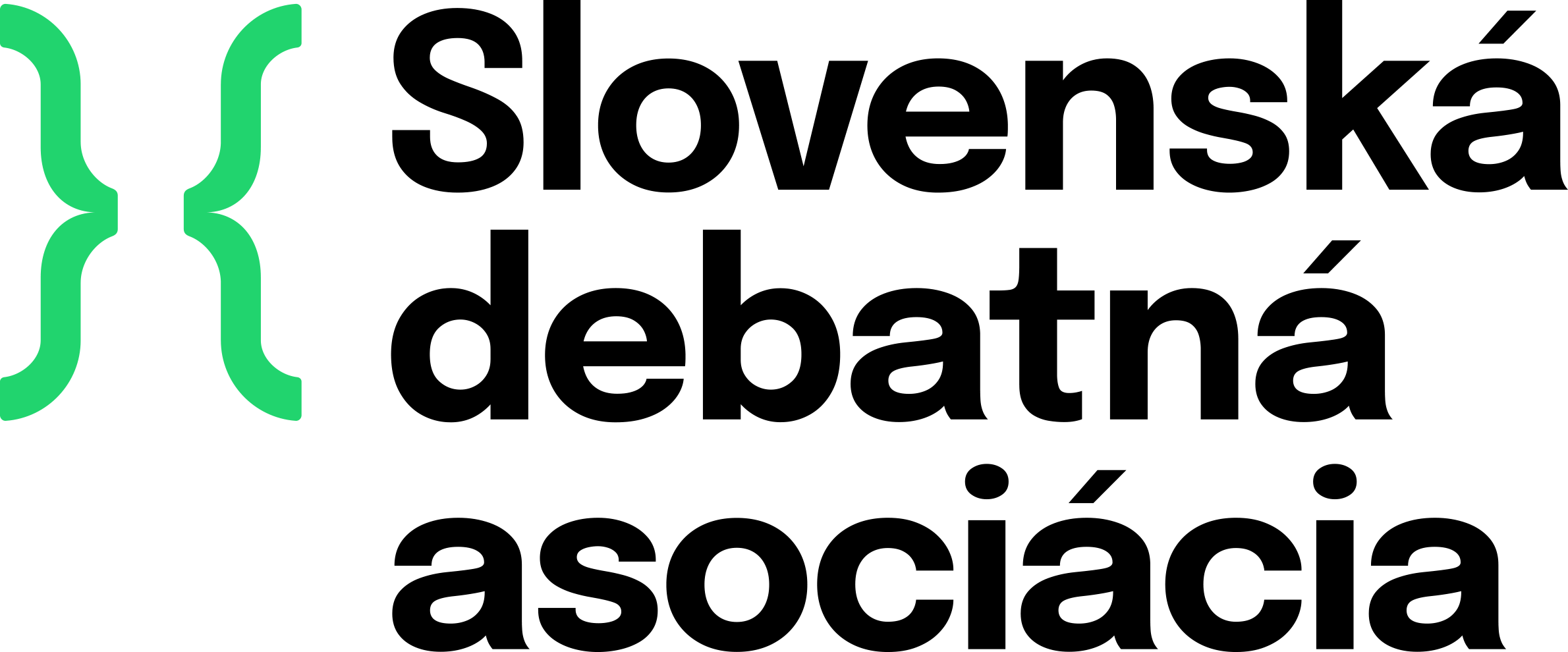 sda.sk
Klzký svah 
Argument väčšiny
Falošná autorita
Unáhlený záver 
Hra na emócie
Vyvracanie príkladov
Slamený panák 
Ad hominem (osobný útok)
Falošná dilema - Čierna a biela
Cvičenie
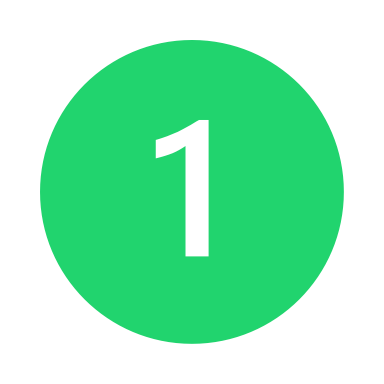 Najlepšia kandidátka na ústavnú sudkyňu je XYZ pretože to David Beckham napísal na svojom Instagrame,  takže pokiaľ ju podporuje on, tak to musí byť naozaj veľká odborníčka.


Argument opozície je nesprávny pretože uviedli, že obnoviteľné zdroje tvoria len 35% z celkovej nemeckej produkcie elektrickej energie, ale v skutočnosti je to už viac než 40% takže ich argument o investíciách do zelenej energie tým pádom nedáva žiaden zmysel.

Masaryk raz povedal, že každý kto nechce vyššie dane okráda štát a preto by sme mali zvýšiť dane.
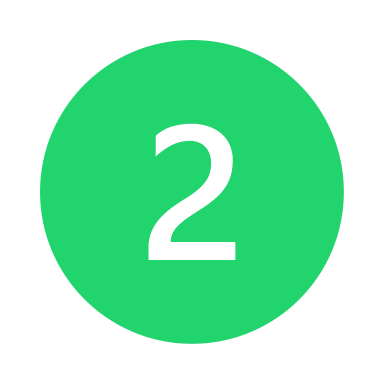 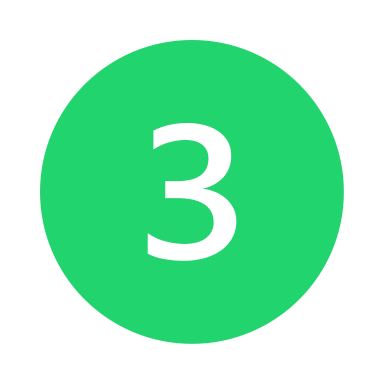 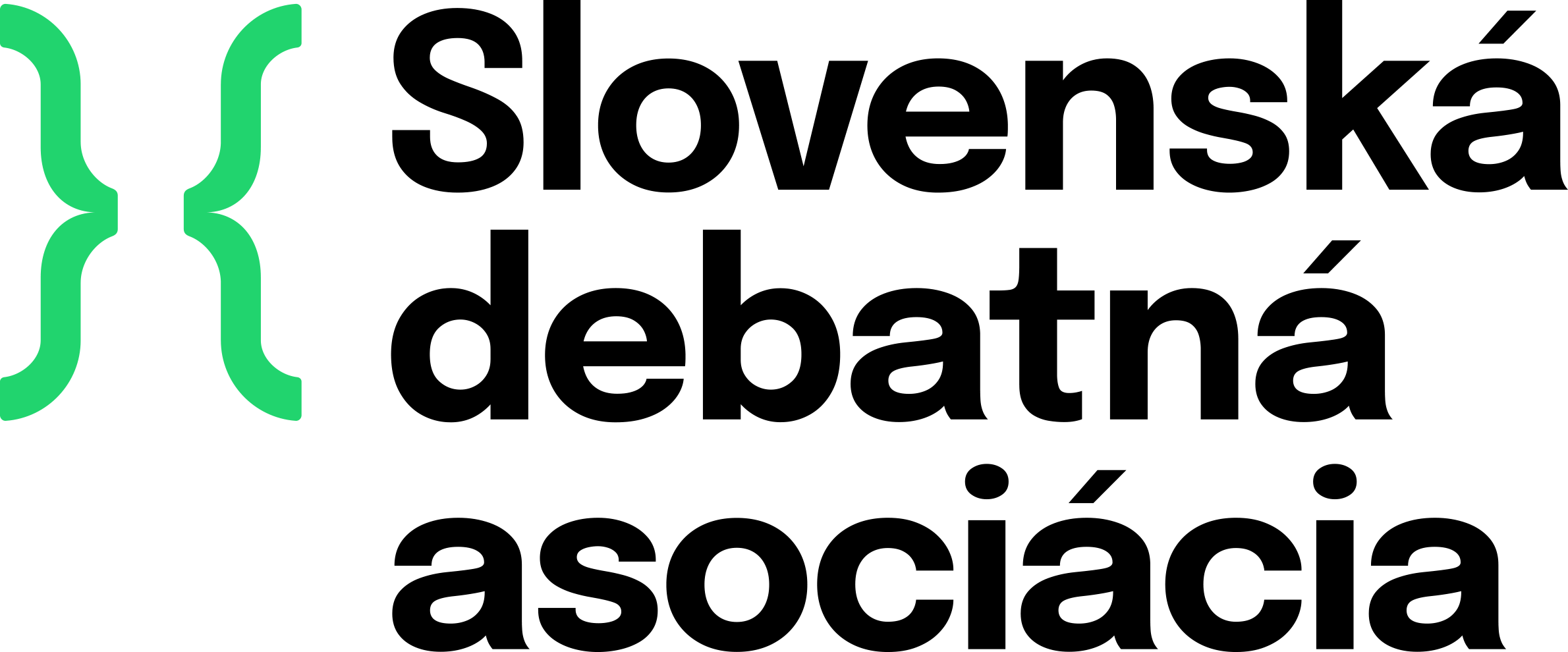 sda.sk
Klzký svah 
Argument väčšiny
Falošná autorita
Unáhlený záver 
Hra na emócie
Vyvracanie príkladov
Slamený panák 
Ad hominem (osobný útok)
Falošná dilema - Čierna a biela
Cvičenie
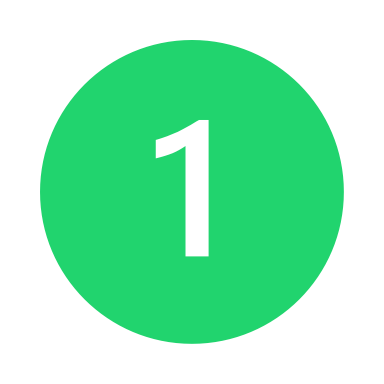 Väčšina populácie súhlasí s tým, že ženy nepatria do politiky, takže by sme ich v tom ani nemali podporovať.



Ak si ma nezvolíte za poslanca, tak celá krajina sa prepadne do ťažkej ekonomickej krízy a najbližších pár rokov budeme zažívať veľmi ťažké časy.


Viem, že všetci lekári sú namyslení, pretože moja babka celý život pracovala ako zdravotná sestra pod jedným veľmi namysleným primárom a stále mi vravievala, že lekári sú všetci takí.
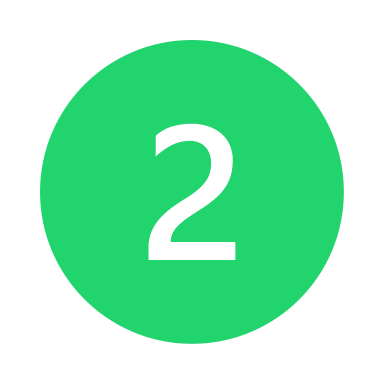 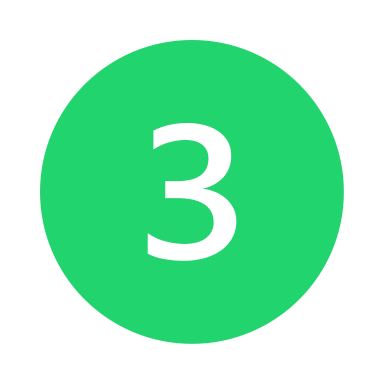 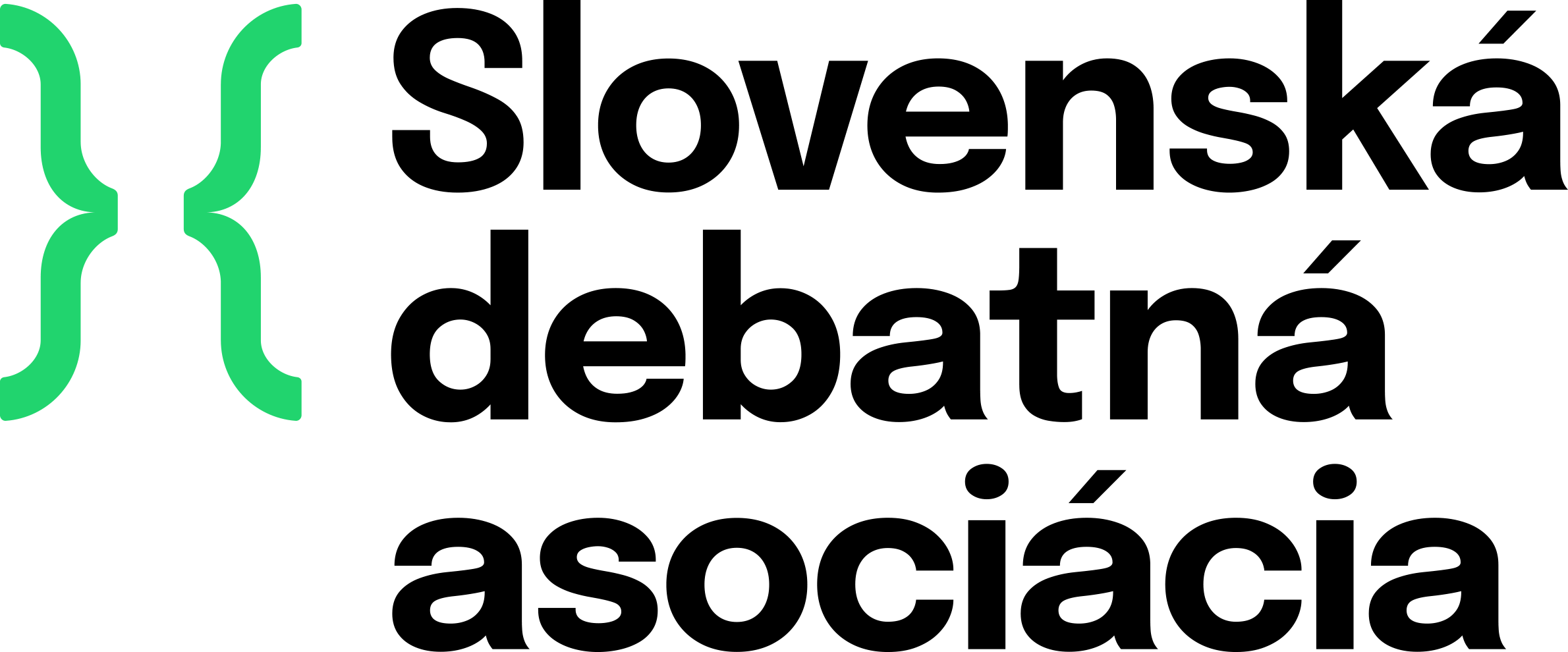 sda.sk
Klzký svah 
Argument väčšiny
Falošná autorita
Unáhlený záver 
Hra na emócie
Vyvracanie príkladov
Slamený panák 
Ad hominem (osobný útok)
Falošná dilema - Čierna a biela
Cvičenie
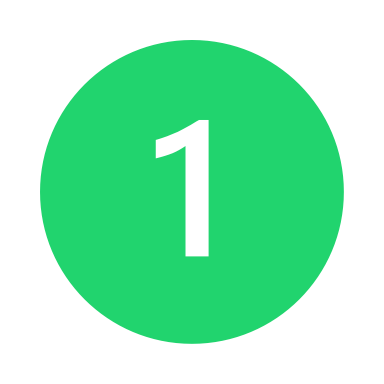 Ak nezakážeme deťom hrať hry, v ktorých je zobrazované násilie, tak o pár rokov sa z nich stanú kriminálnici a nebudeme mať kam dávať ľudí vo väzniciach, lebo také kapacity väzníc nemáme. Tým pádom budeme musieť postaviť plno nových väzníc a prídeme o veľké položky zo štátneho rozpočtu.

Ak neinvestujeme peniaze do rozšírenia našich policajných zložiek, tak naša krajina nebude bezpečná.


Musíme okamžite zakázať výstavbu nových hotelov v národných parkoch. Nemôžeme ďalšej generácii spôsobiť to, že deti ani neuvidia na naše krásne Tatry cez toľko striech. Predstavte si ten smútok v detských očkách, keď neuvidia zasnežený vrcholec Lomnického štítu.
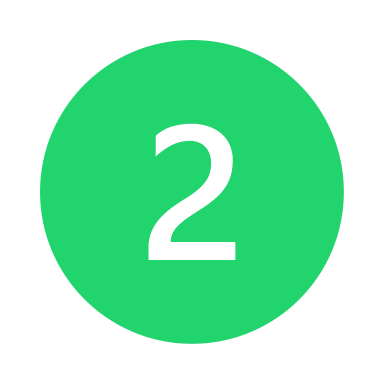 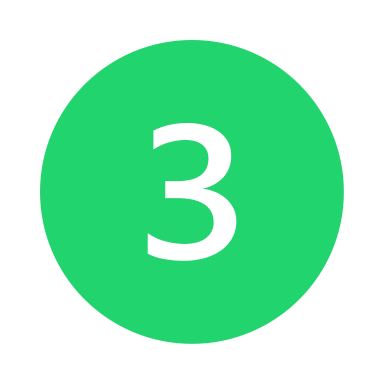 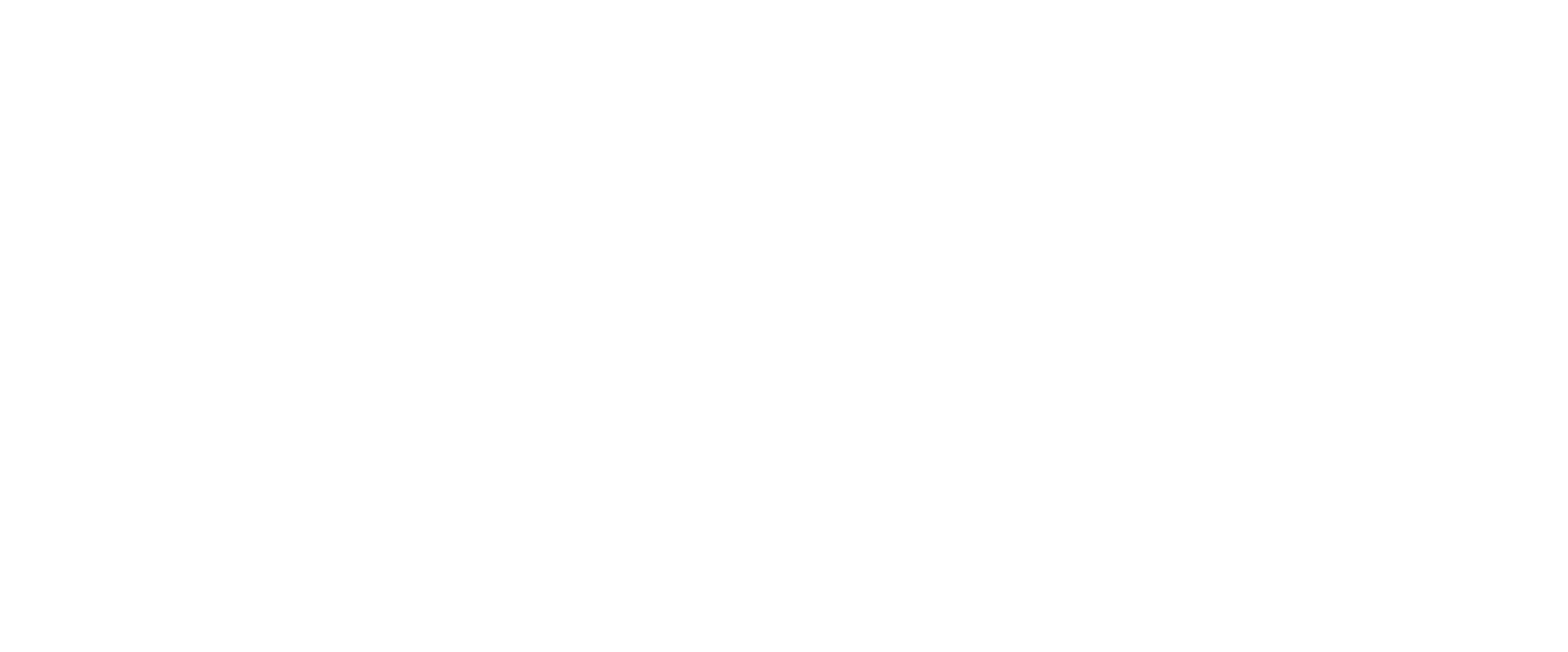 sda.sk
Rámcovanie debaty (framing)
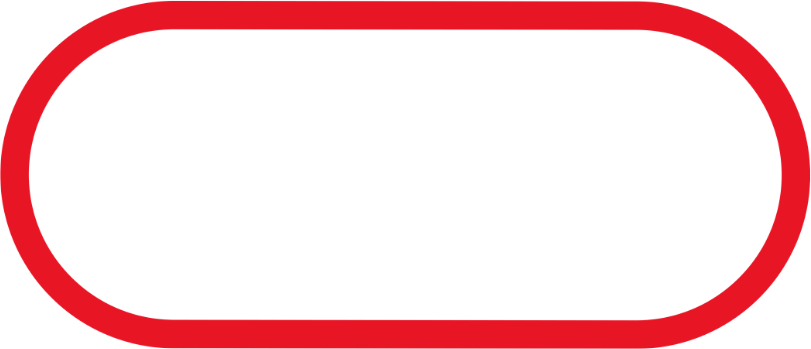 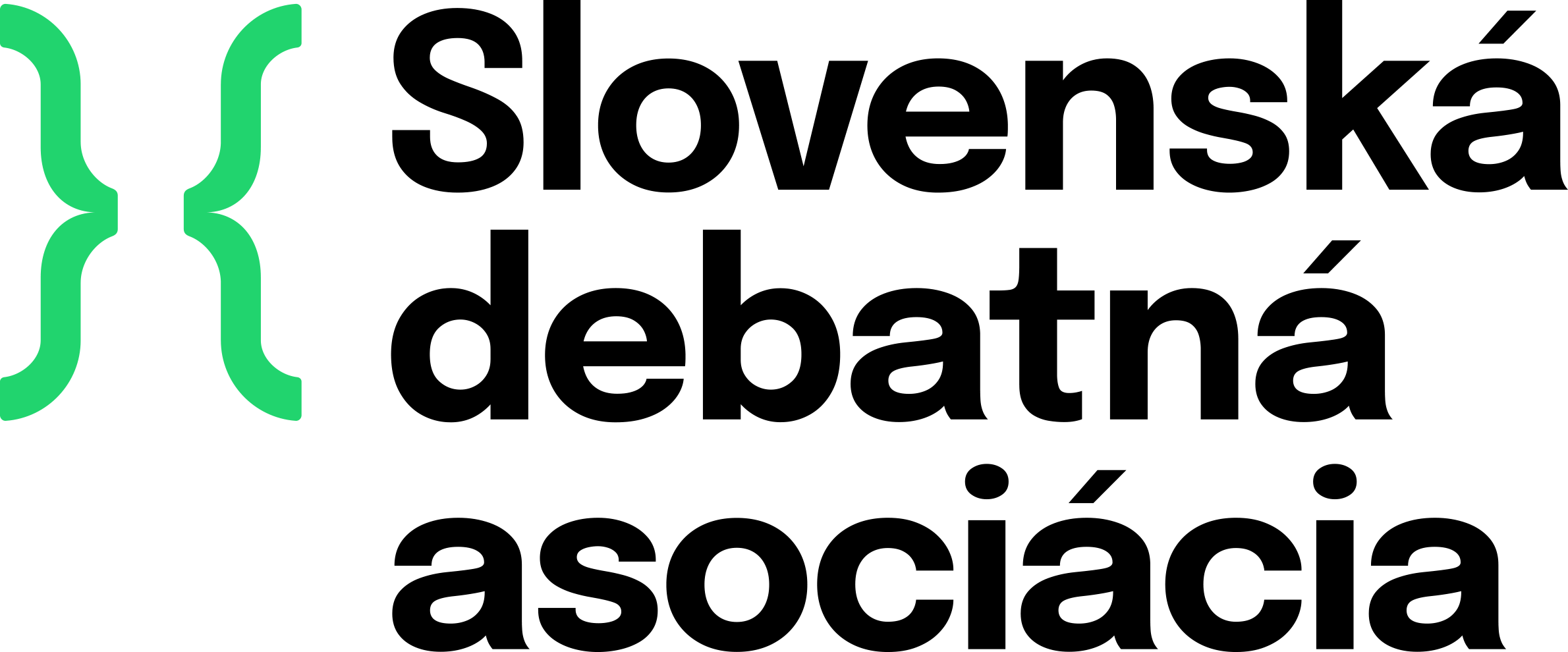 sda.sk
Diskusia
Nad čím rozmýšľam ako prvým, keď počujem tézu?
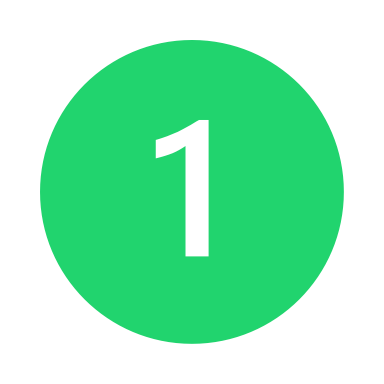 Ako prídem na to, čo je v debate najpodstatnejšie?
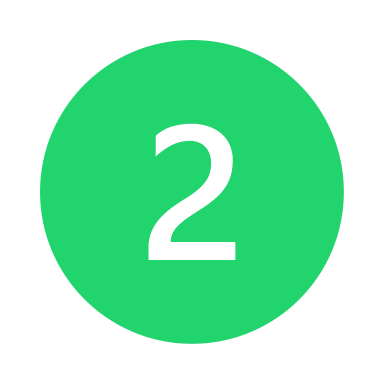 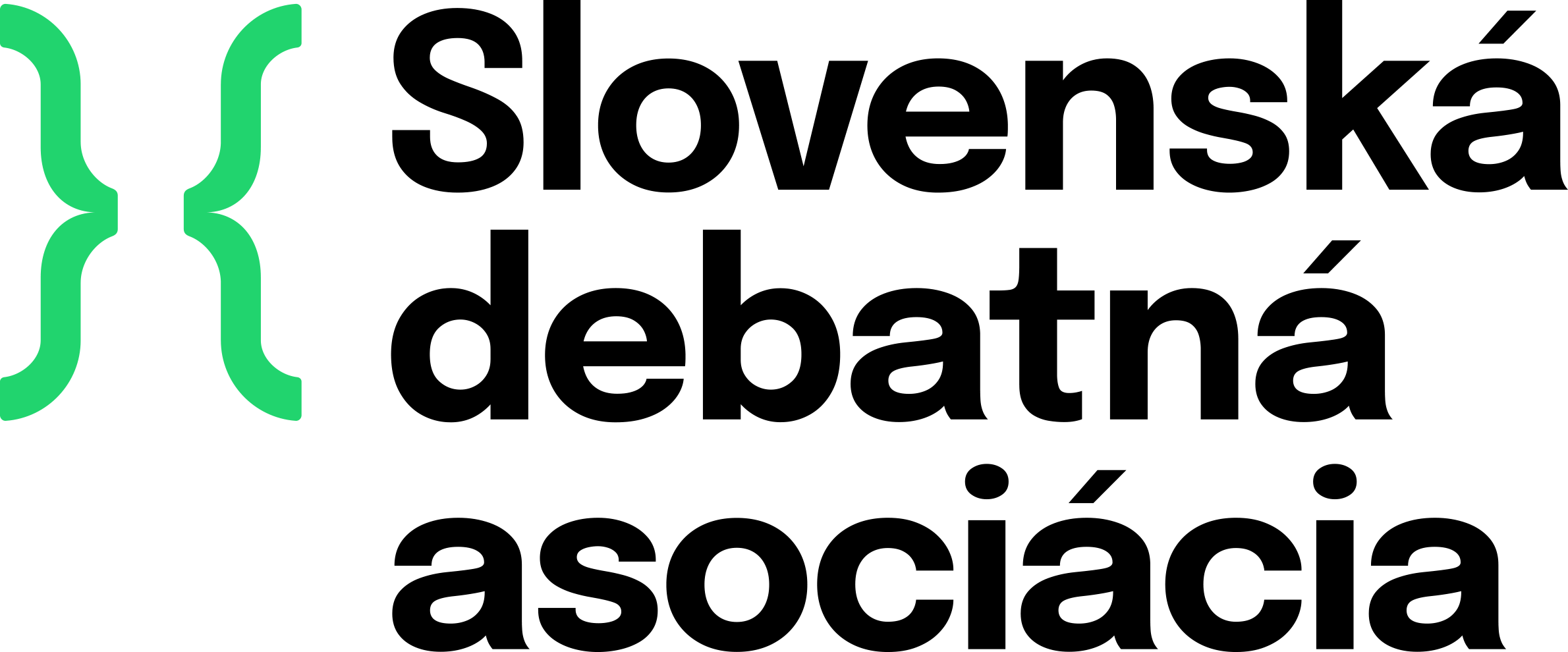 sda.sk
Dôležitosť framingu
= celková pozícia našej strany v téze
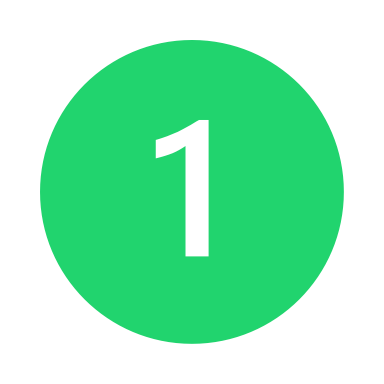 = súčasť stratégie
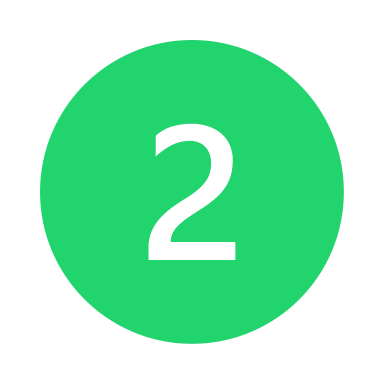 [Speaker Notes: Pozícia v strane - z ktorých častí pozostáva naša línia, aké body zdôrazňujeme
Čo je naša hlavná myšlienka a prečo by nás táto myšlienka mala zaujímať
E.g., téza“ Politici by mali mať zakázané vlastníctvo médií
Menej skúsení - definícia ako má zákaz vyzerať
Je dolezite aby sme zabranili ludom ako Andrej Babis vplzvat na spolocnost cez velke celostatne media. Media v rukach politikov su nebezpecnym nastrojom na propagovanie tem ktore im vyhovuju. Vplyv bohatych majitelov je neferovy politicky boj.
= o com je teya, preco je to dolezite = zrkadlo

Framing patrí do stratégie, čo je osobitne hodnotiaca kategória]
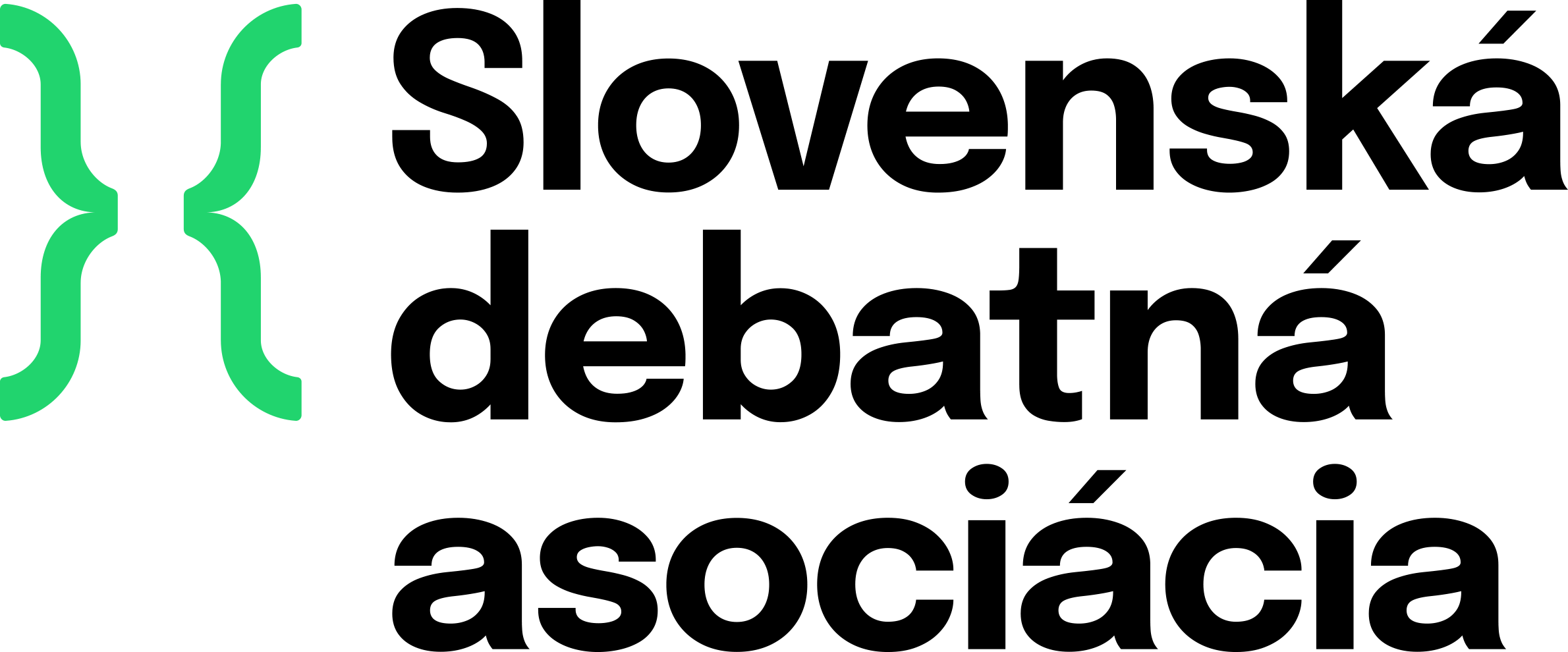 sda.sk
Stratégie
Individuálna stratégia
Tímová stratégia
Principiálna stratégia
Počas reči (výber argumentov)
Konzistencia
Framing
Postoj k téze
[Speaker Notes: Kedy v debate je možno vidieť stratégiu?]
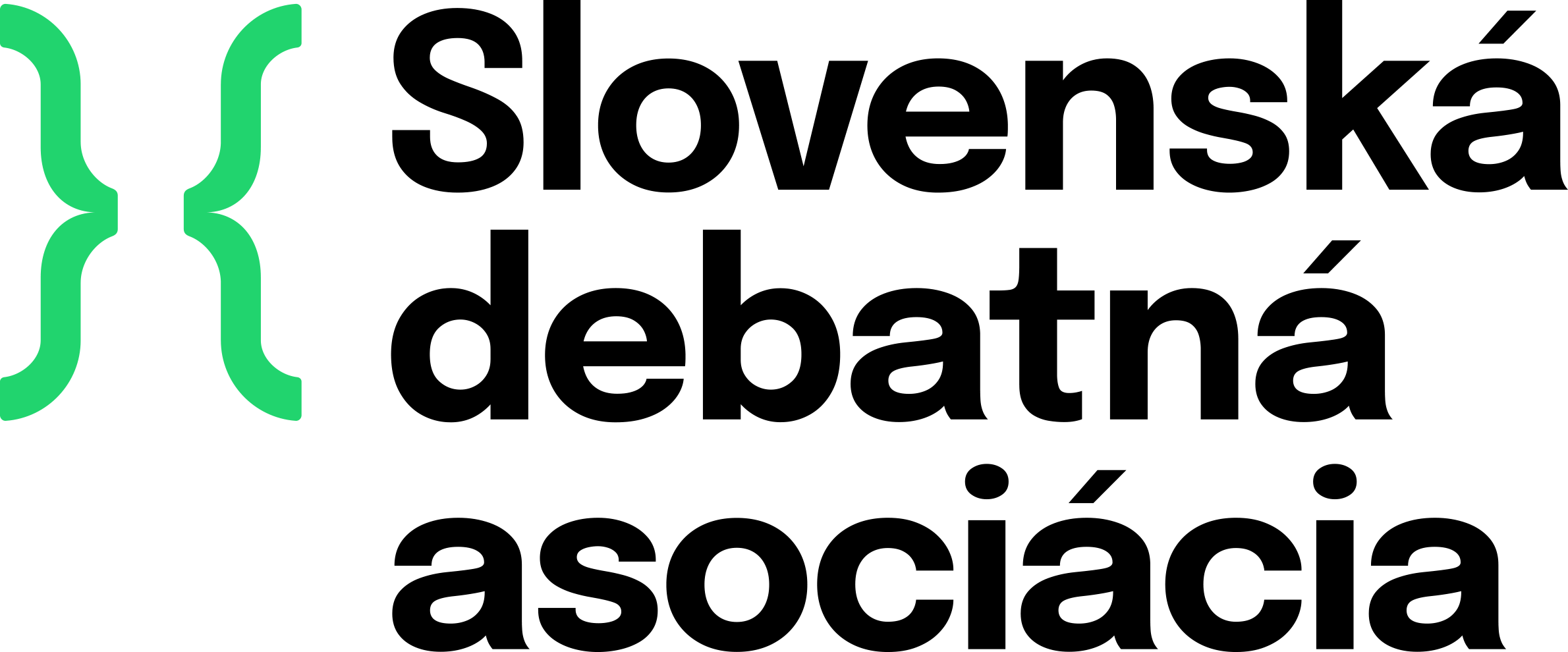 sda.sk
Diskusia
Ako vyzerá príprava na debatu v tímoch?
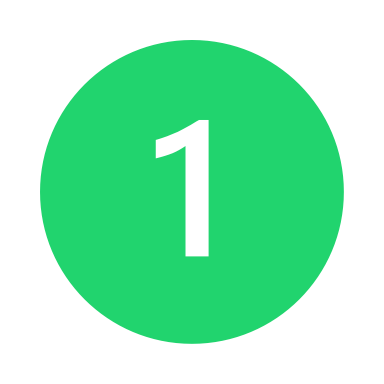 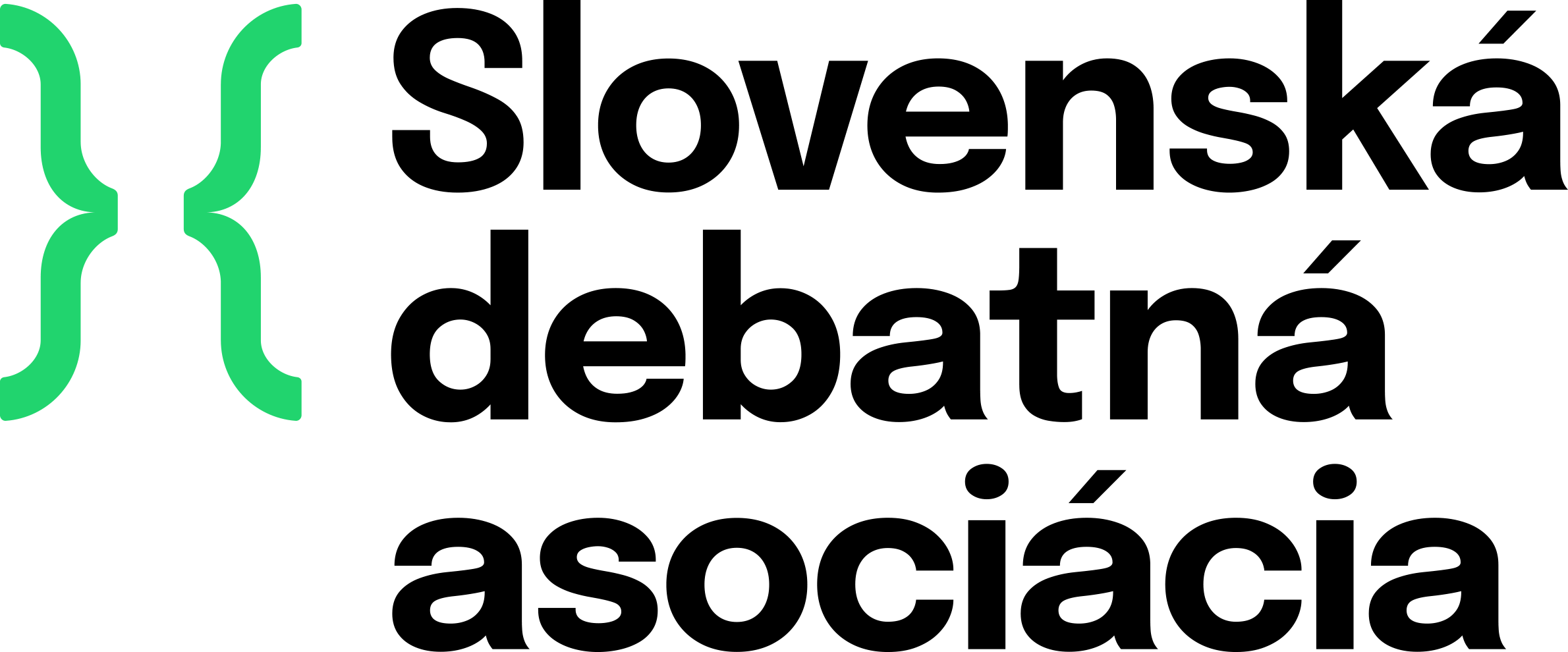 sda.sk
Príprava na debatu
Individuálny brainstorm
Spoločný brainstorm
Koncepcia prvej reči
Vymýšľanie príkladov a doladenie
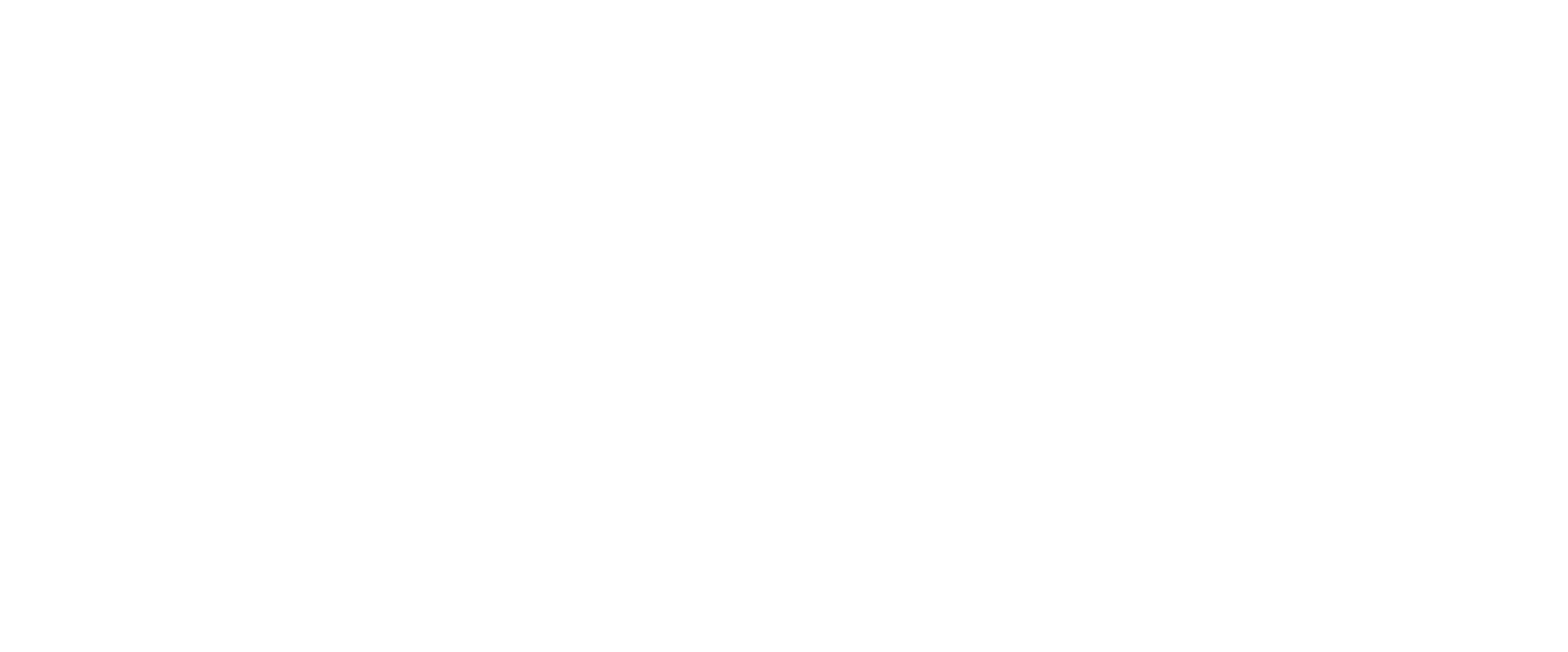 sda.sk
Analýza tézy
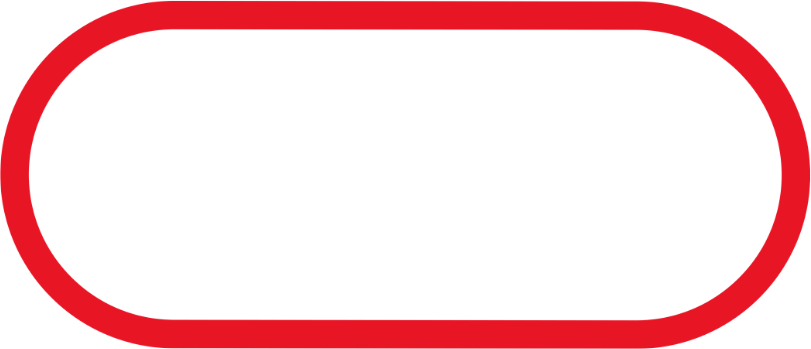 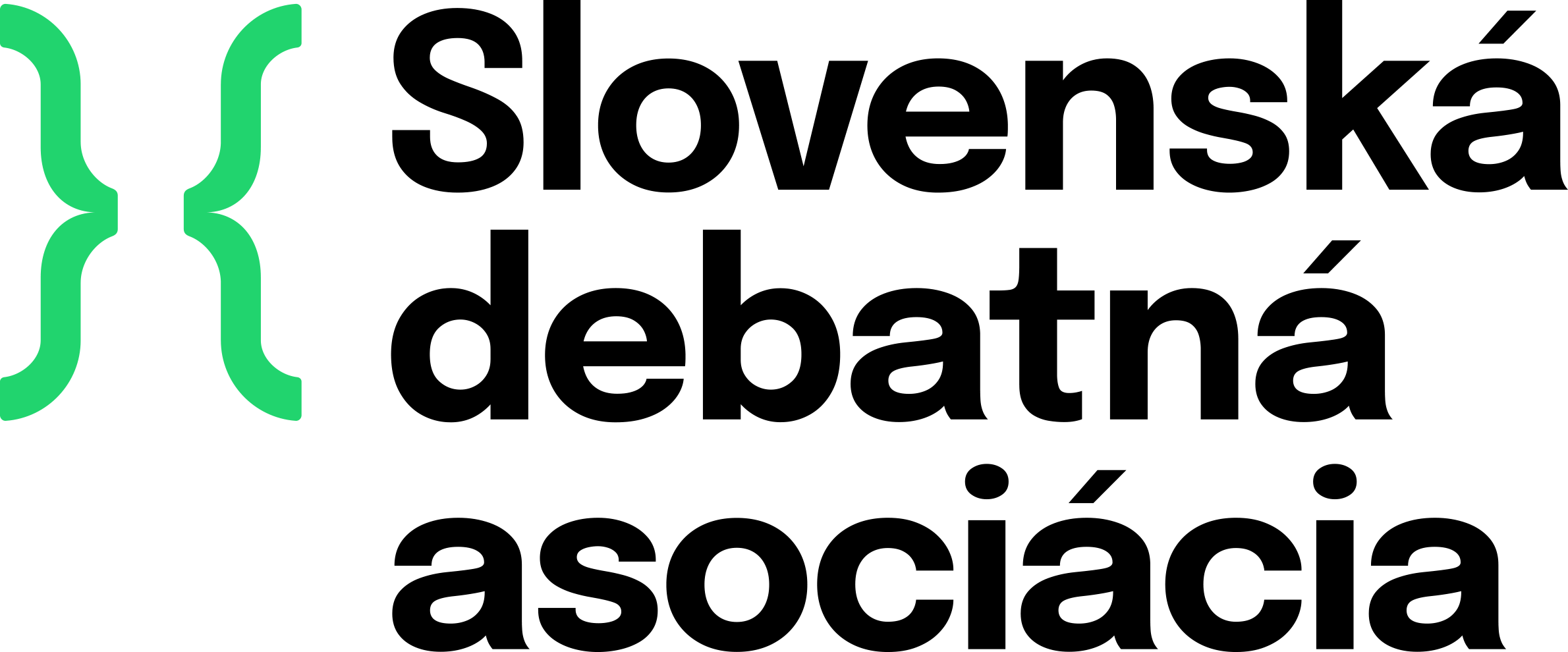 sda.sk
1) Všeobecná analýza
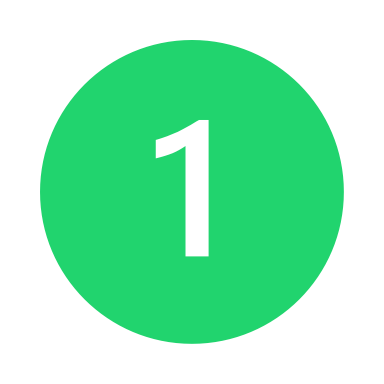 Kto bude ovplyvnený tézou? 

Aké sú ciele a motivácie zúčastnených aktérov?

Aké dôsledky by priniesla realizácia tézy?
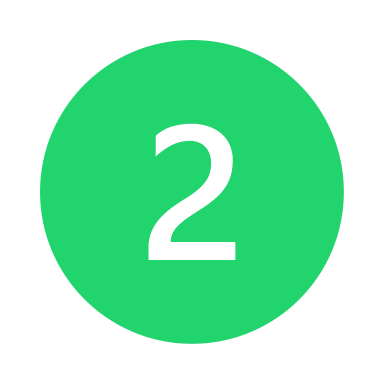 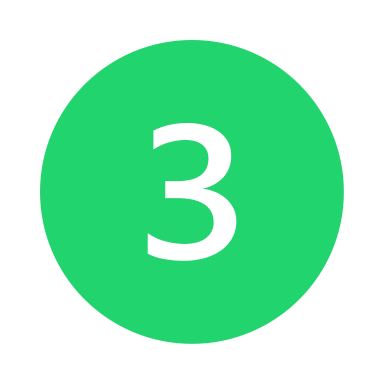 Príklad: Mali by sme uvaliť funkčné obmedzenia pre všetky politické funkcie.
[Speaker Notes: • z tézy vyplýva, že politici sa môžu uchádzať o určitú funkciu obmedzený počet krát, napríklad väčšina prezidentov môže zastávať úrad maximálne dve funkčné obdobia

• táto politika je škodlivá pre populárnych politikov, no otvára väčší priestor pre nových kandidátov

• je možné, že táto politika povedie k menšej korupcii, pretože politici majú menej príležitostí stať sa tak mocnými a dobre prepojenými.]
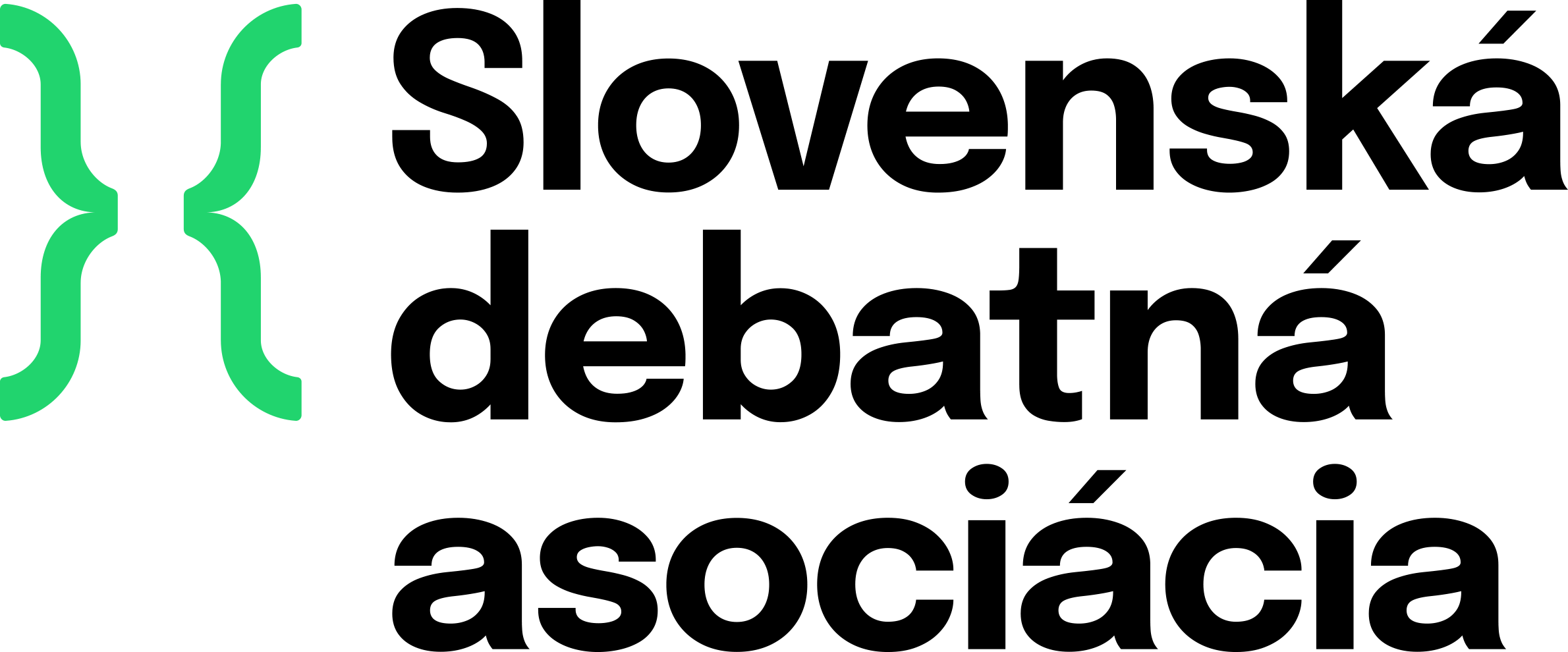 sda.sk
2) Analýza typov téz
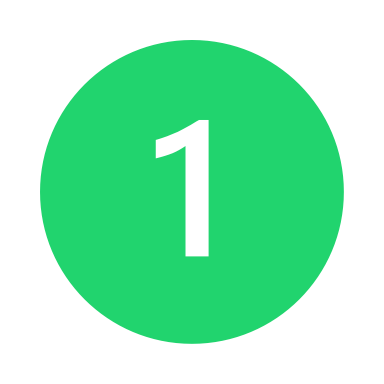 Opisné

Hodnotové

Plánové  model
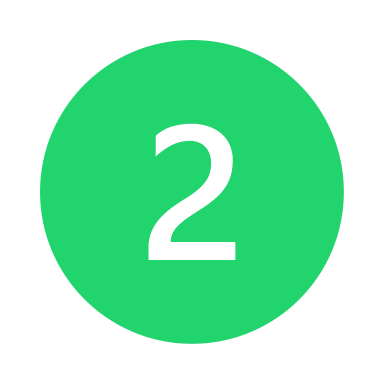 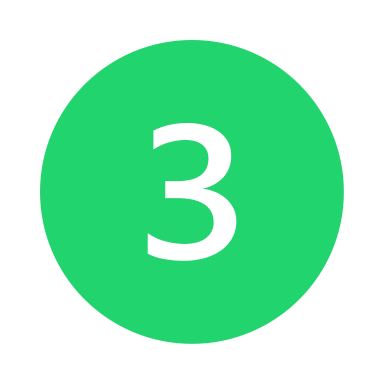 [Speaker Notes: Demokracia sa dokaze ubranit aj bez cenzury extremizmu
Na dedine sa zije lepsie ako v meste
Funkcne obmedzenia („by malo“)]
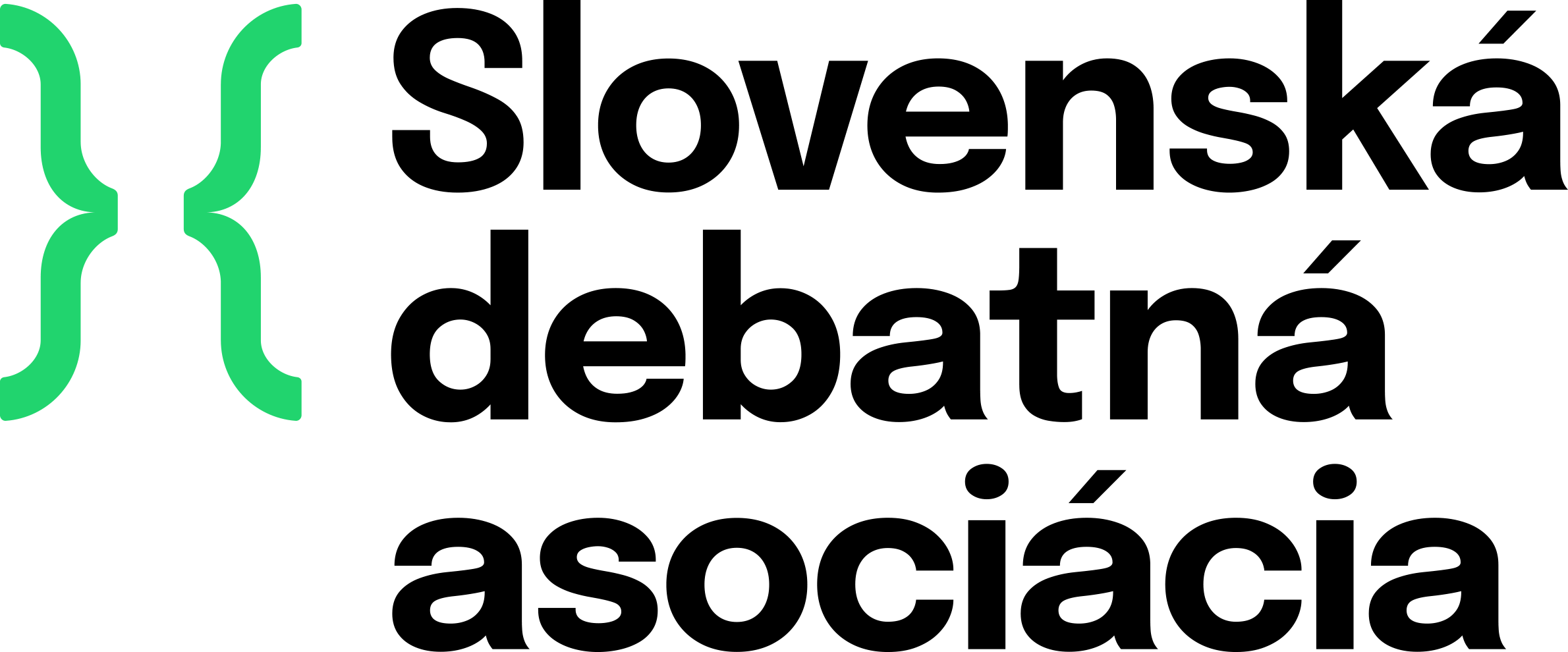 sda.sk
3) Analýza aktérov
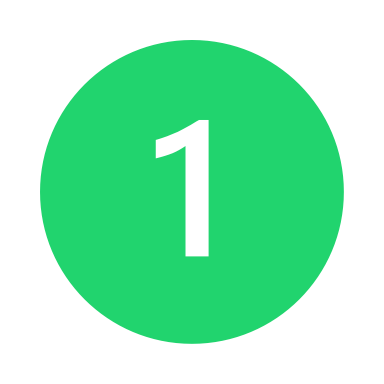 Čo sú aktéri?
Príklad: Mali by sme uvaliť funkčné obmedzenia pre všetky politické funkcie.
[Speaker Notes: Nove vs etablovane strany
Novi vs skorumpovani politici
Ludia

podskupiny
Pozor na kontradikcie]
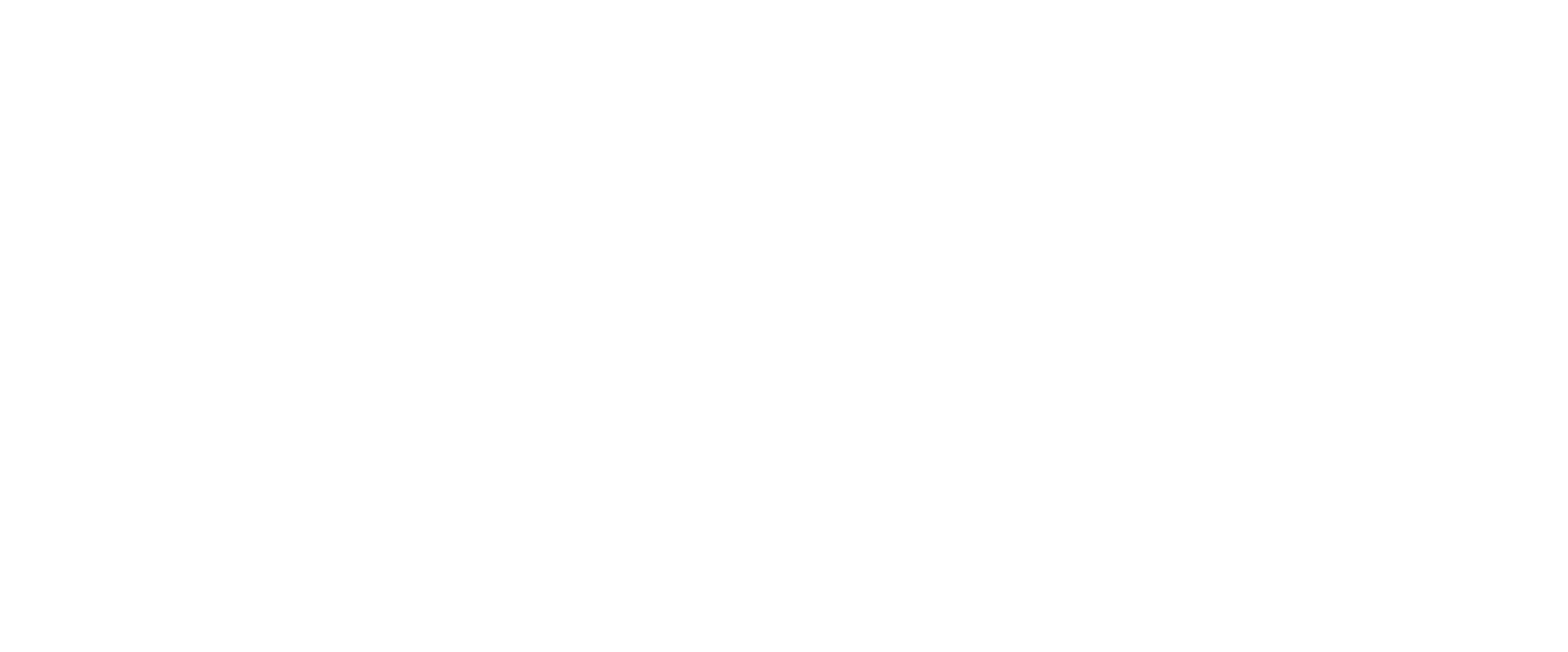 sda.sk
Charakterizácia statusu quo
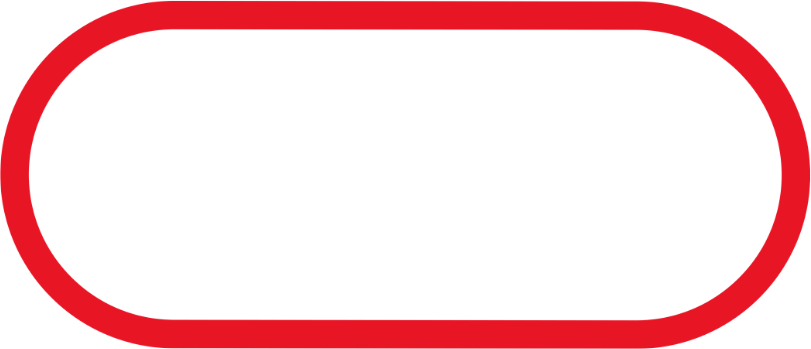 [Speaker Notes: Co to je?]
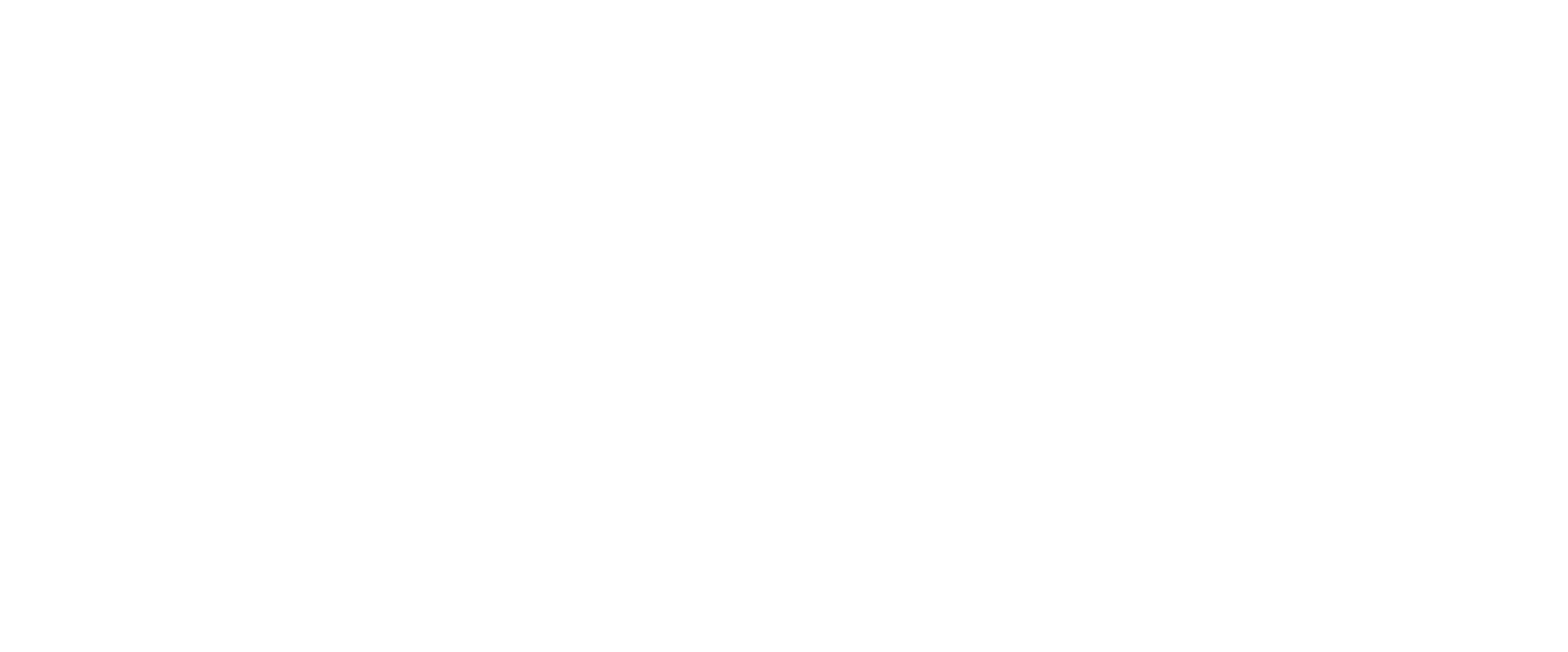 sda.sk
Určenie bremena dôkazu
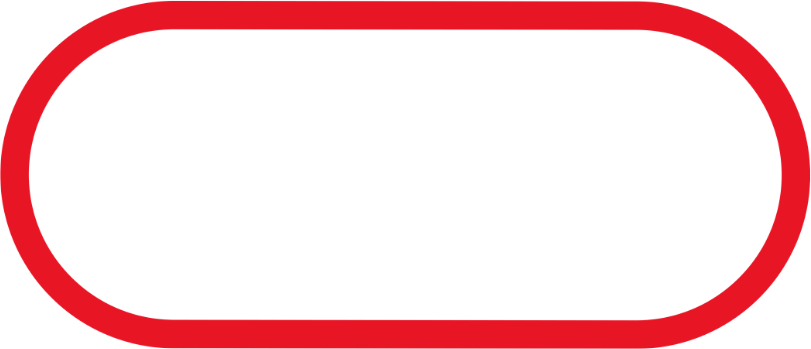 [Speaker Notes: Co to je?]
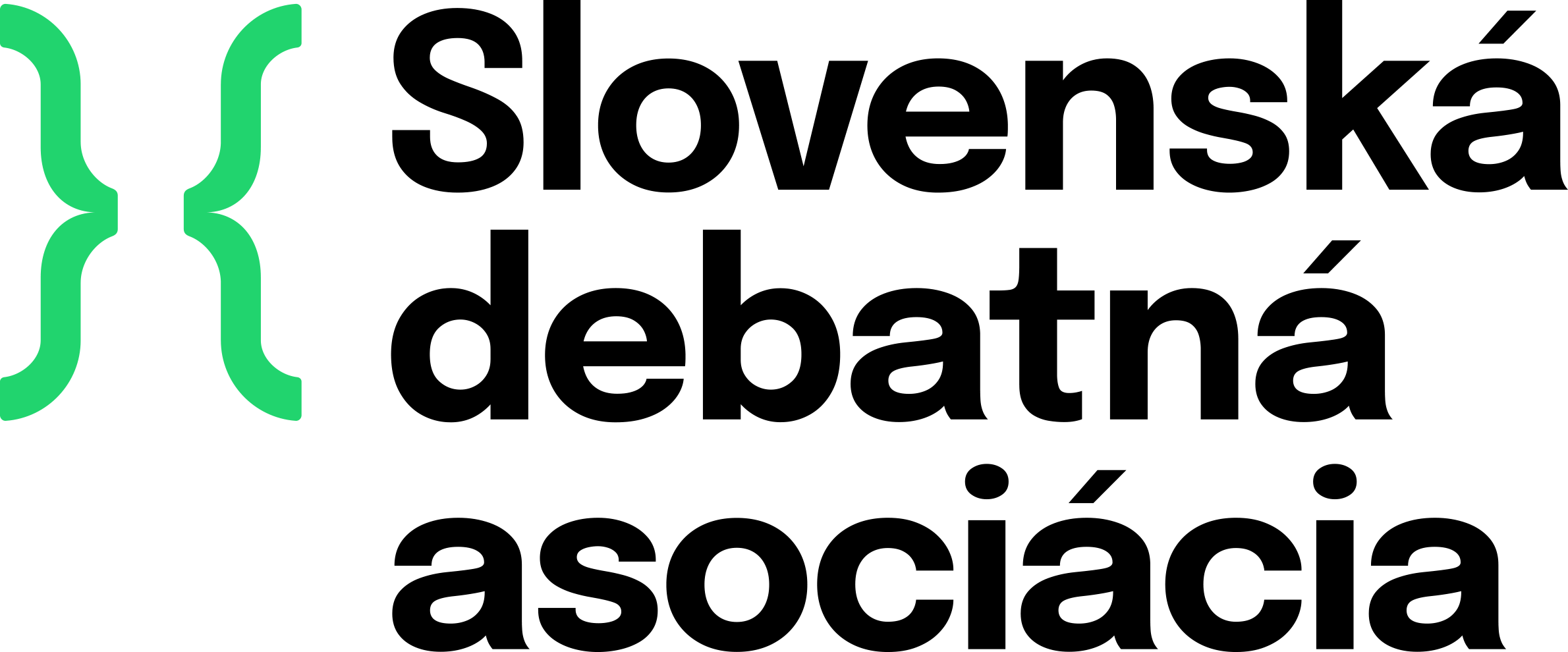 sda.sk
Bremeno dôkazu
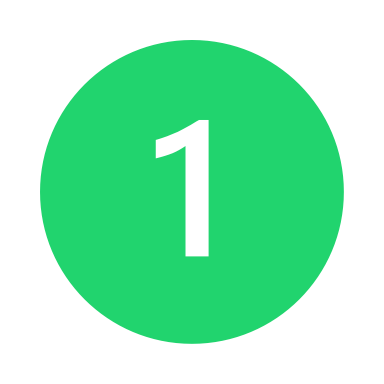 Čo musí strana v debate dokázať, aby ju vyhrala

Príklad: Trest smrti by mal byť znovu zavedený.
Môže byť trest smrti prijateľný?
Prečo je zavedenie nutné/aký problém to rieši?
[Speaker Notes: = kriteria podla coho sa ma debata rozhodnut (explicit), taktiey fajn povedat co nie je ulohou nasej strany
Bremeno by nemalo byt ani uzke a ani nedosiahnutelne bremeno
- Príkladom vyhýbania sa bremena môže byť tvrdenie, že súhlasná strana musí dokázať, že dôjde k väčšej výmene ľudí pri moci pri funkčných obmedzeniach. Z tézy je celkom zrejmé, že dôjde k ďalším zmenám, takže na víťazstvo nestačí dokázať len to. Opačným problémom je nastolenie nesplniteľného bremena, ktoré nebudeme vedieť v téze preukázať. Napríklad tvrdiť, že obmedzením funkčného obdobia prinesieme ekonomickú prosperitu, je nemožné, preto by takéto bremeno nemalo byť stanovené.]
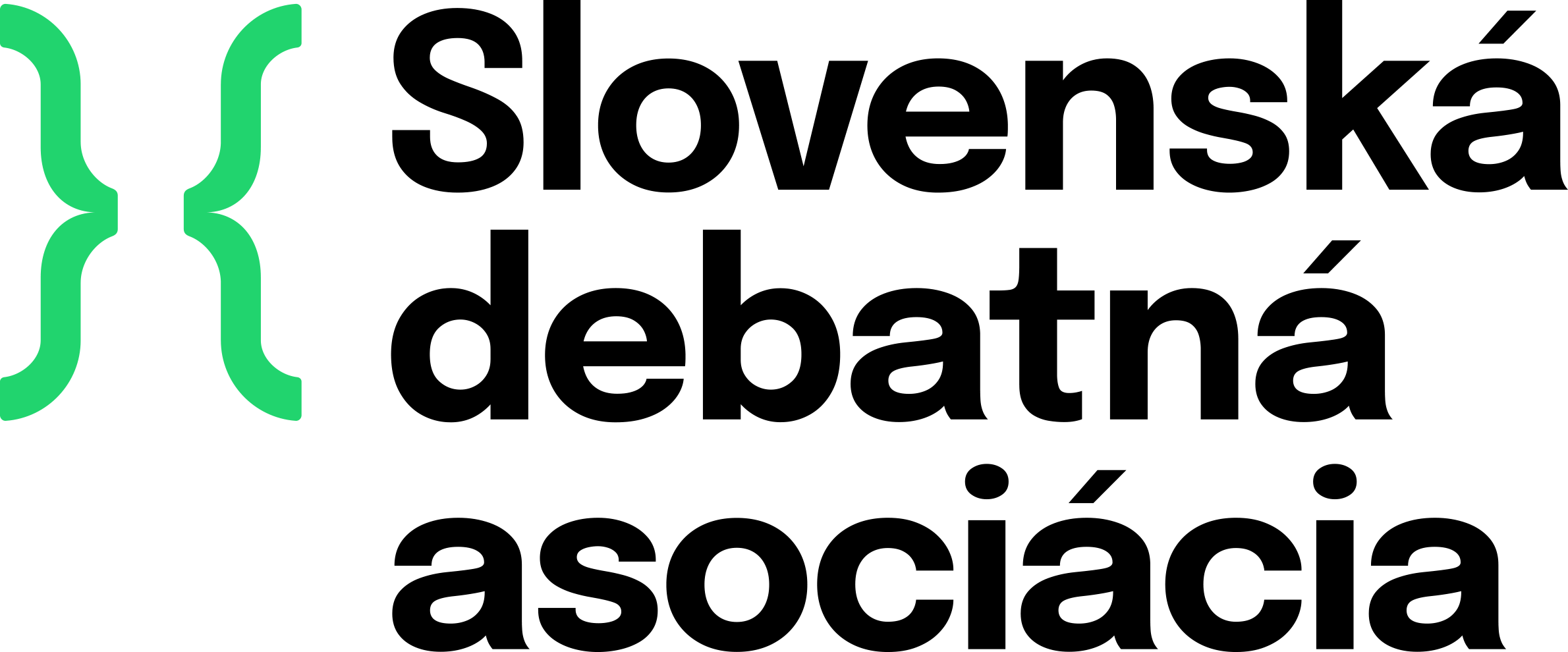 sda.sk
Nastavenie bremena dôkazu
Súhlasný tím
Ukázať problém v spoločnosti
Prečo problém núti k zmene
Prečo navrhovaná téza je výhodná/efektívna
Príklad: Mali by sme uvaliť funkčné obmedzenia pre všetky politické funkcie.
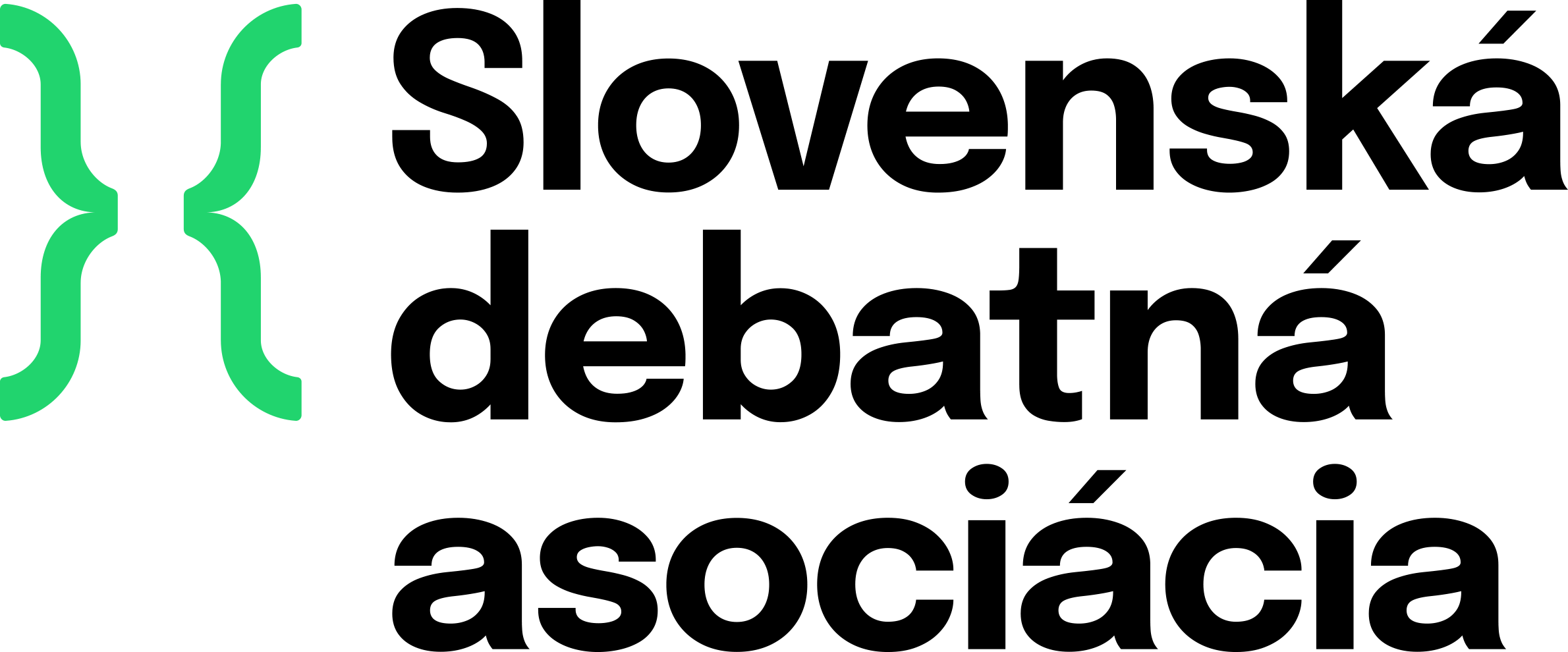 sda.sk
Nastavenie bremena dôkazu
Nesúhlasný tím
Súhlasný tím
Prečo je SQ v pohode
Akceptovať problém, ale zmierňovať následky
Prečo zavedenie tézy zhoršuje situáciu
(prečo štát nemá právo zaviesť tézu)
Ukázať problém v spoločnosti
Prečo problém núti k zmene
Prečo navrhovaná téza je výhodná/efektívna
Príklad: Mali by sme uvaliť funkčné obmedzenia pre všetky politické funkcie.
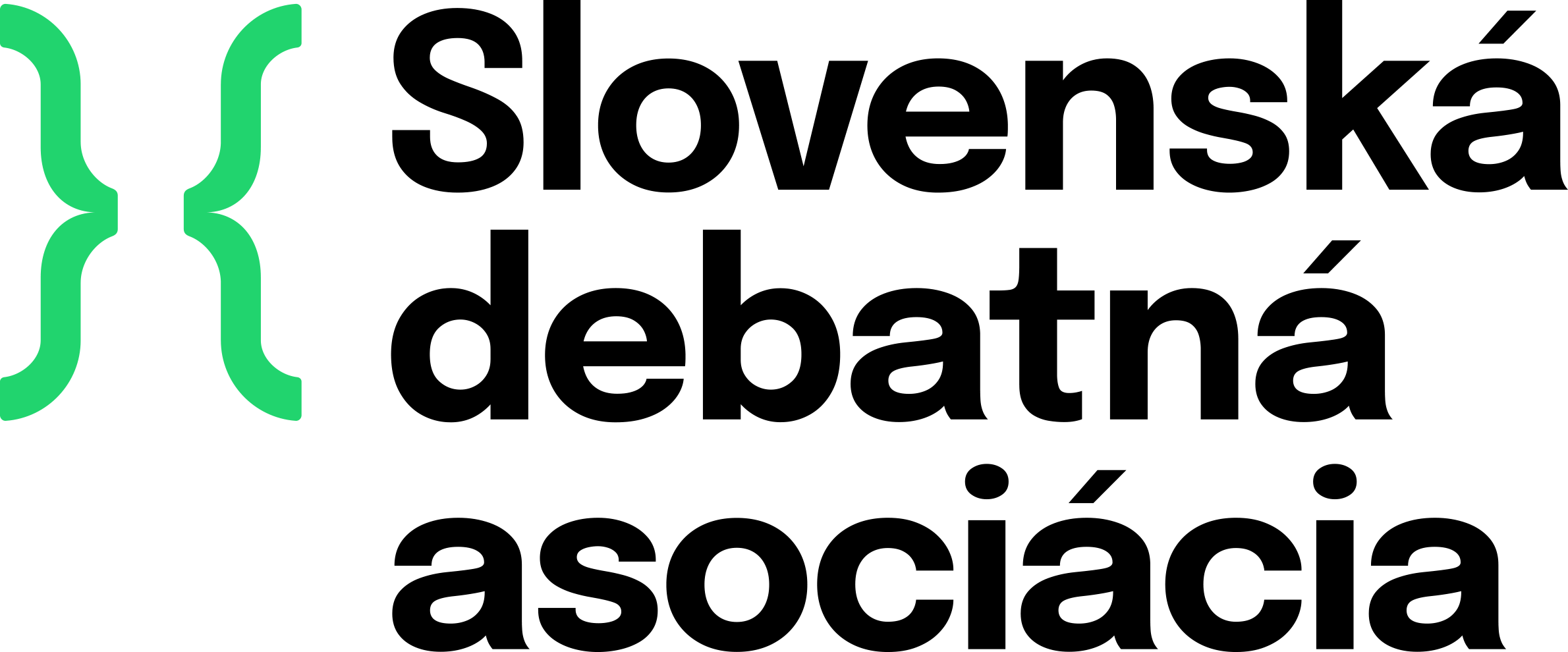 sda.sk
Pozor na...
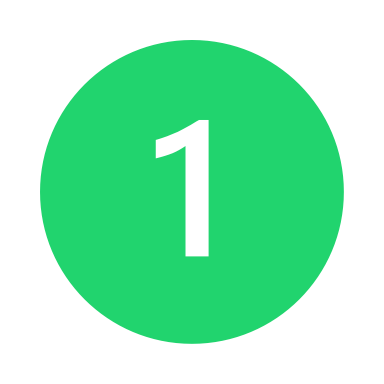 Úzke bremeno

Nedosiahnuteľné bremeno

Falošné bremeno
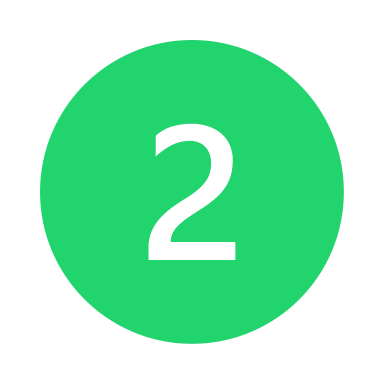 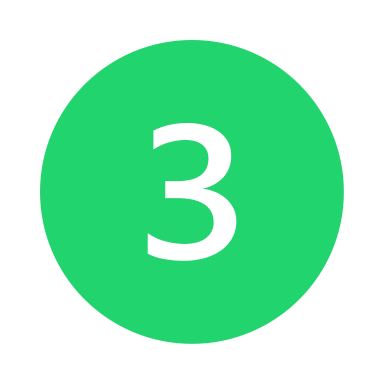 Príklad: Mali by sme uvaliť funkčné obmedzenia pre všetky politické funkcie.
[Speaker Notes: • z tézy vyplýva, že politici sa môžu uchádzať o určitú funkciu obmedzený počet krát, napríklad väčšina prezidentov môže zastávať úrad maximálne dve funkčné obdobia

• táto politika je škodlivá pre populárnych politikov, no otvára väčší priestor pre nových kandidátov

• je možné, že táto politika povedie k menšej korupcii, pretože politici majú menej príležitostí stať sa tak mocnými a dobre prepojenými.]
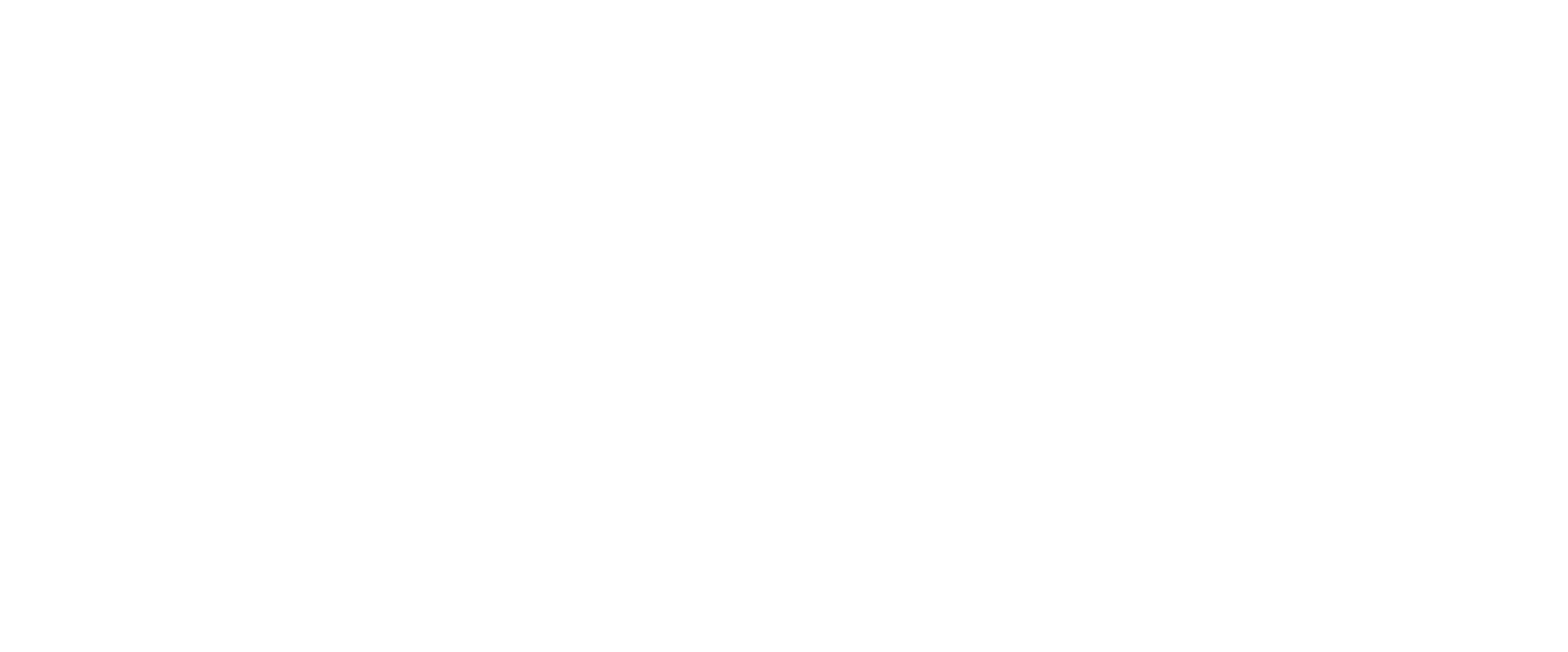 sda.sk
Principiálna stratégia
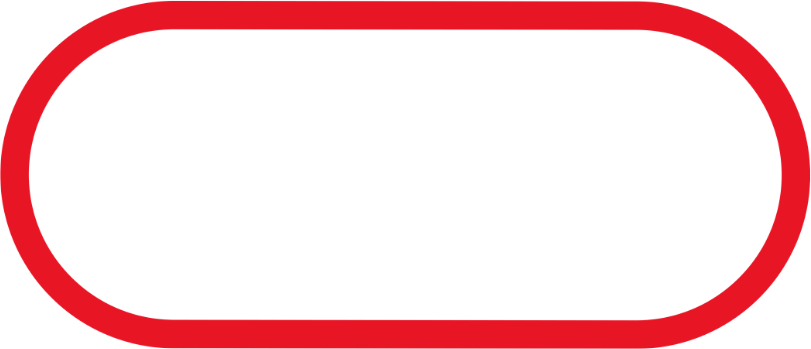 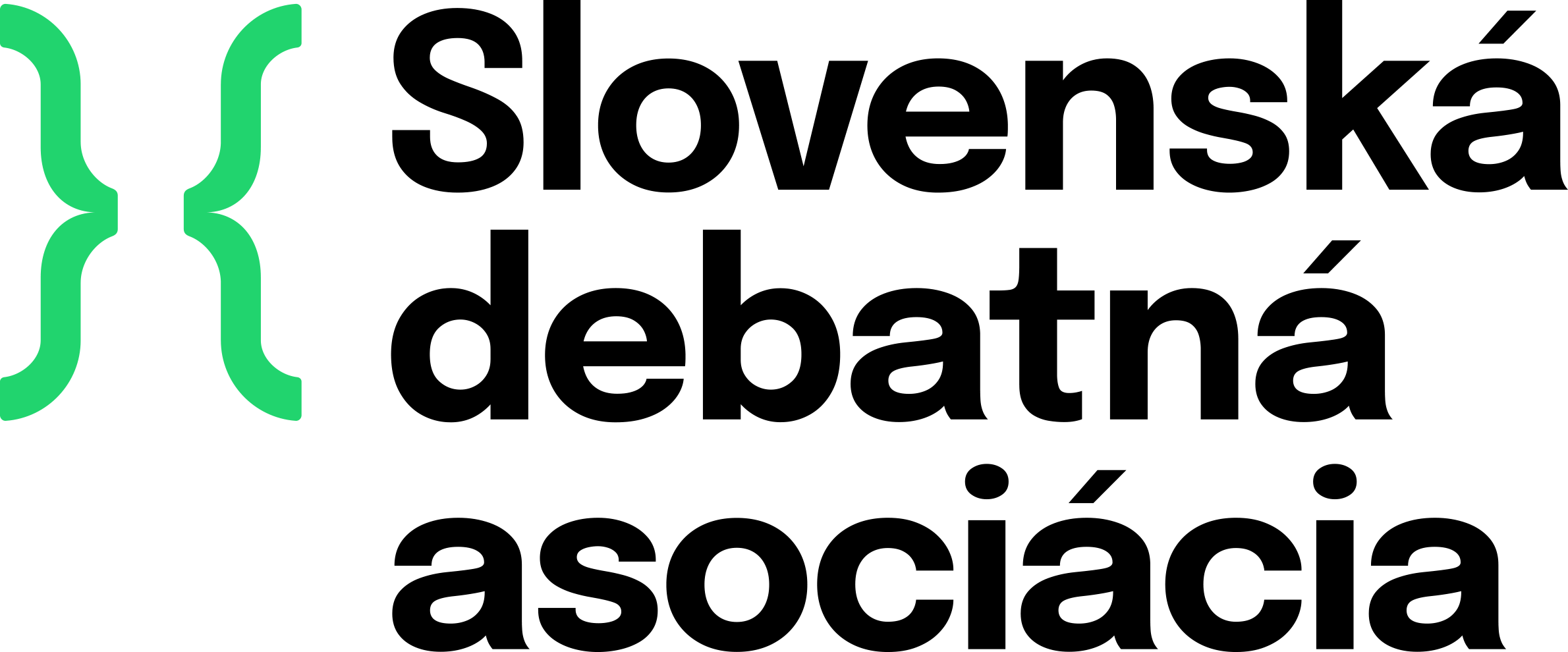 sda.sk
Hard vs soft case
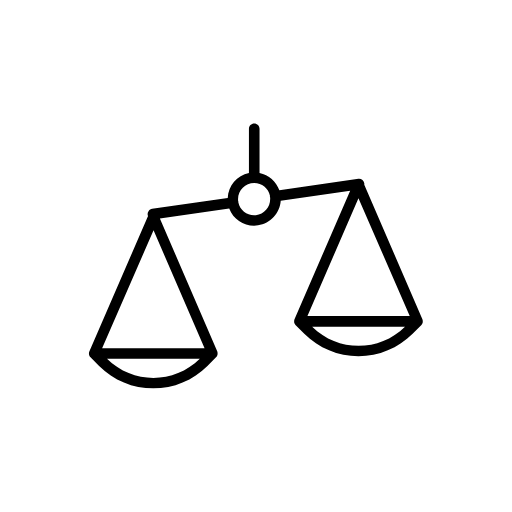 Trestné činy páchané mužmi na ženách by mali byť vyššie sankciované.
Soft: upozornenie, priťažujúca okolnosť
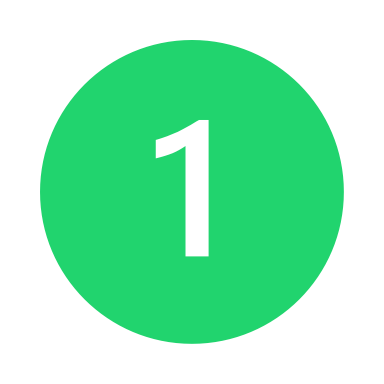 Hard: najvyššie možné legálne tresty
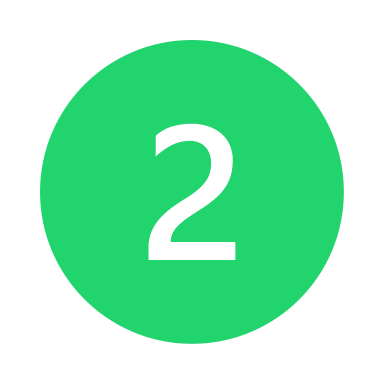 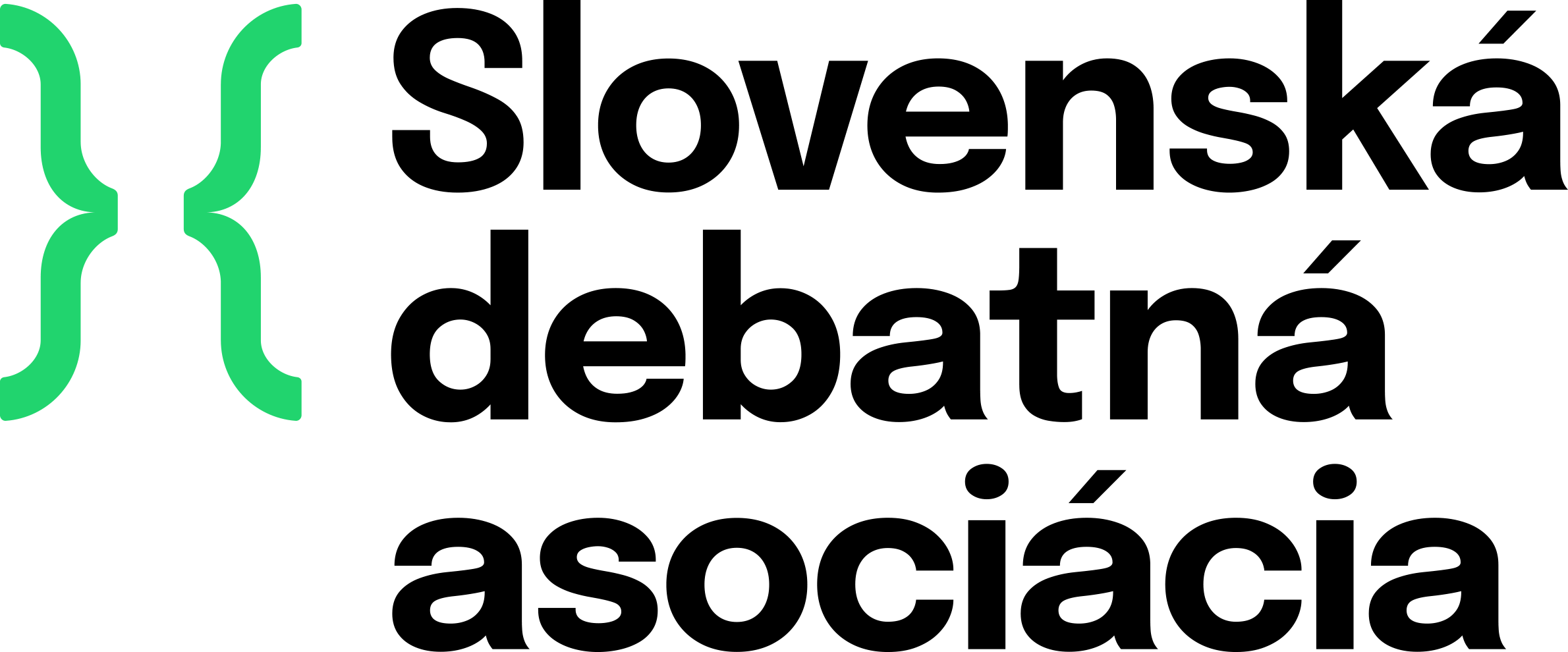 sda.sk
Vyskúšame si to
Angličtina by sa mala stať celosvetovým jazykom.
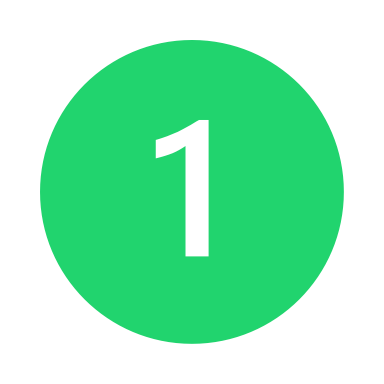 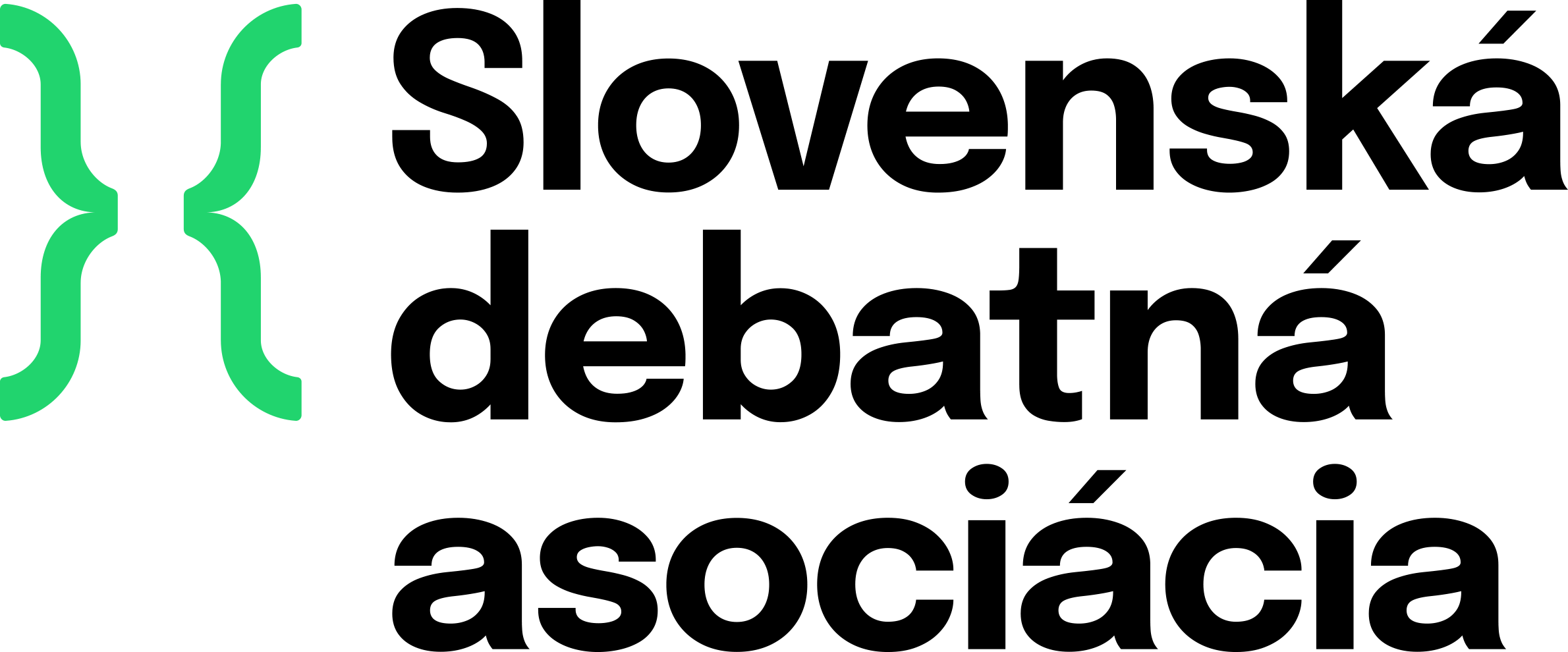 sda.sk
Tip
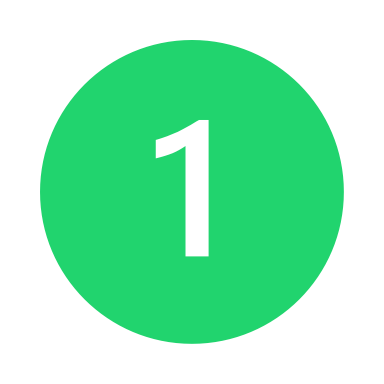 Nekomplikujte zbytočne plány
[Speaker Notes: Aktualne udalosti plus kontext]
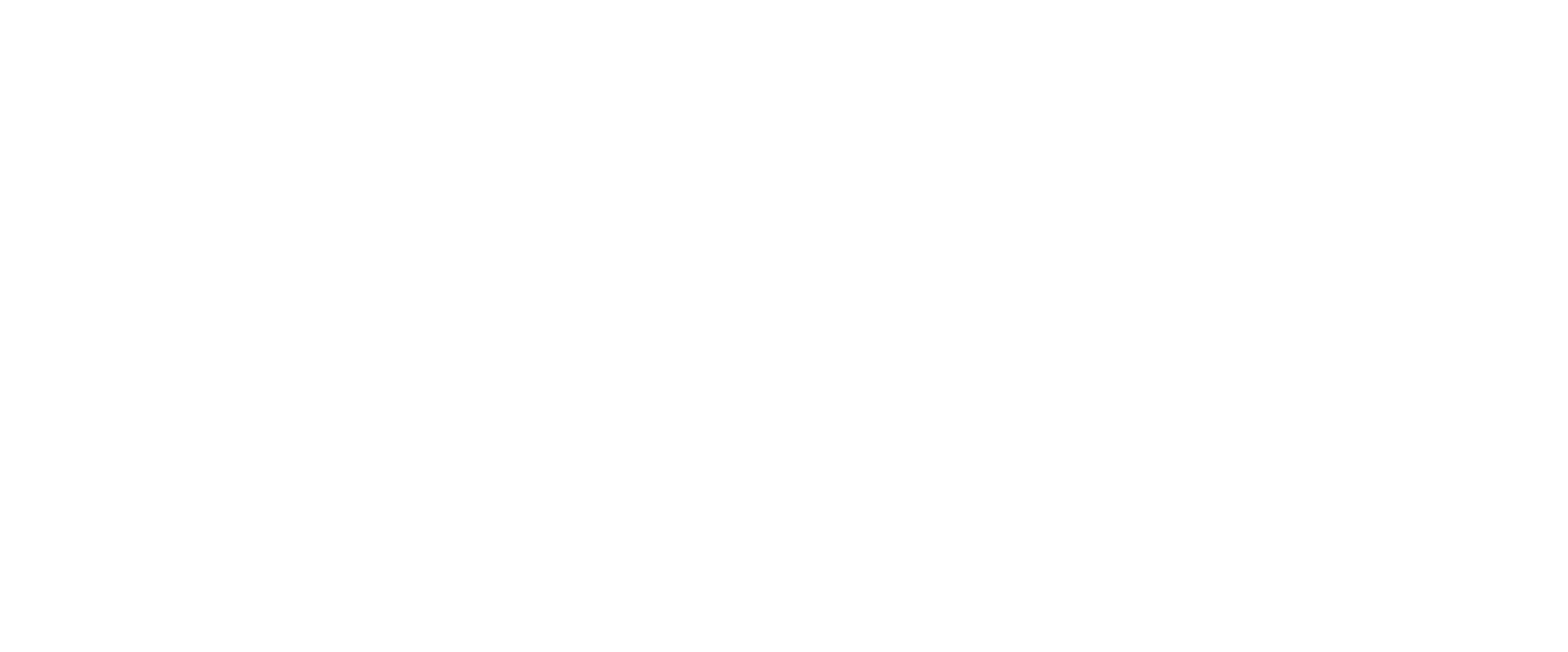 sda.sk
Ako to teda vyzerá v praxi? Čo je 5P?
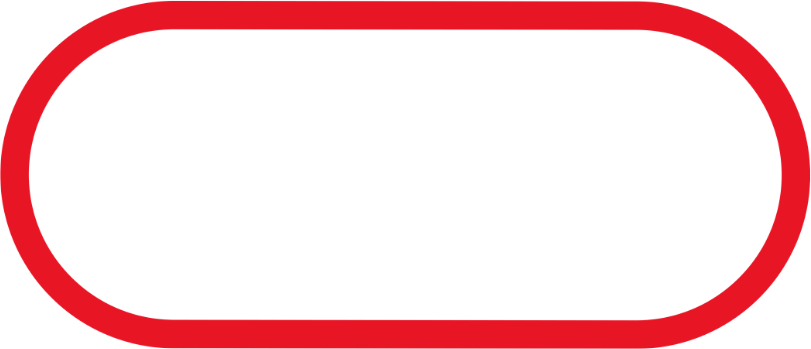 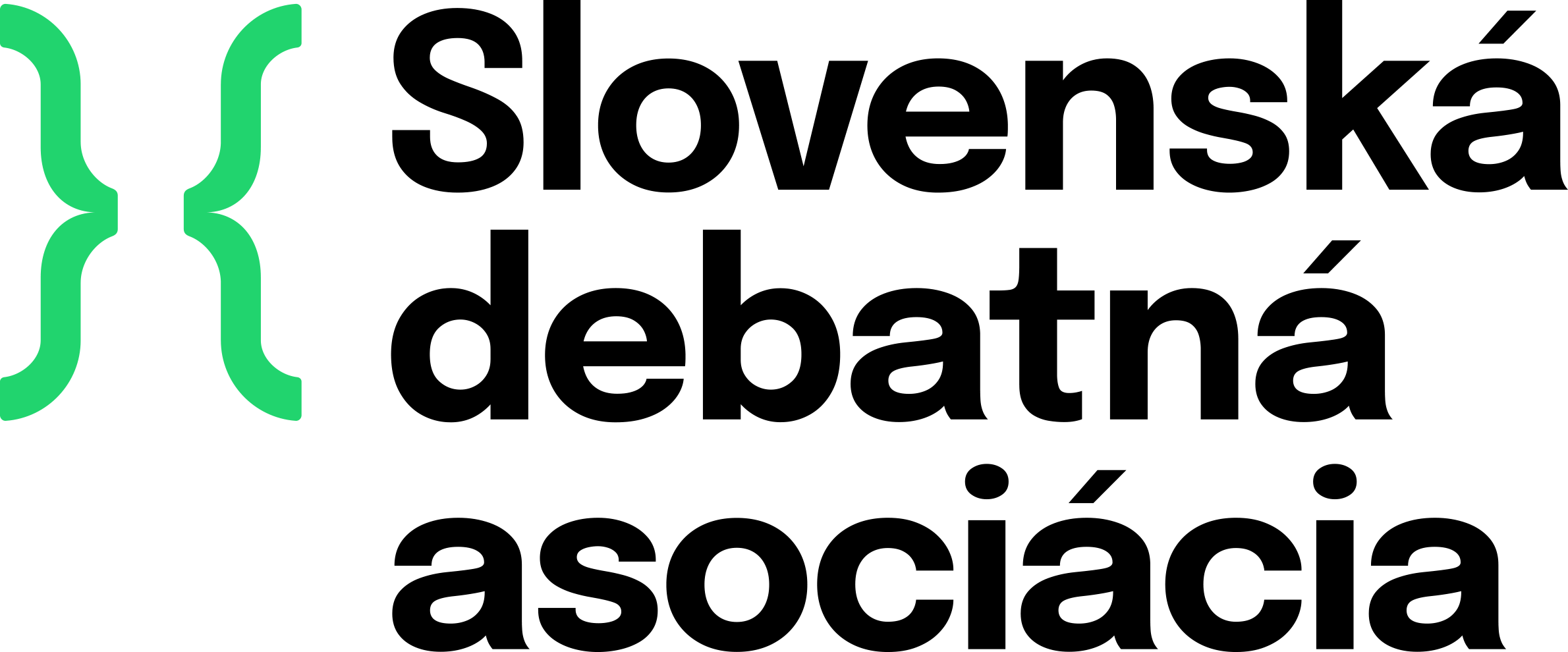 sda.sk
5P
5 P
PROBLÉM
PRÍČINA
PLÁN
PROSTRIEDKY
POZITÍVA
Príklad: Prístup ľudí do národných parkov by mal byť zakázaný.
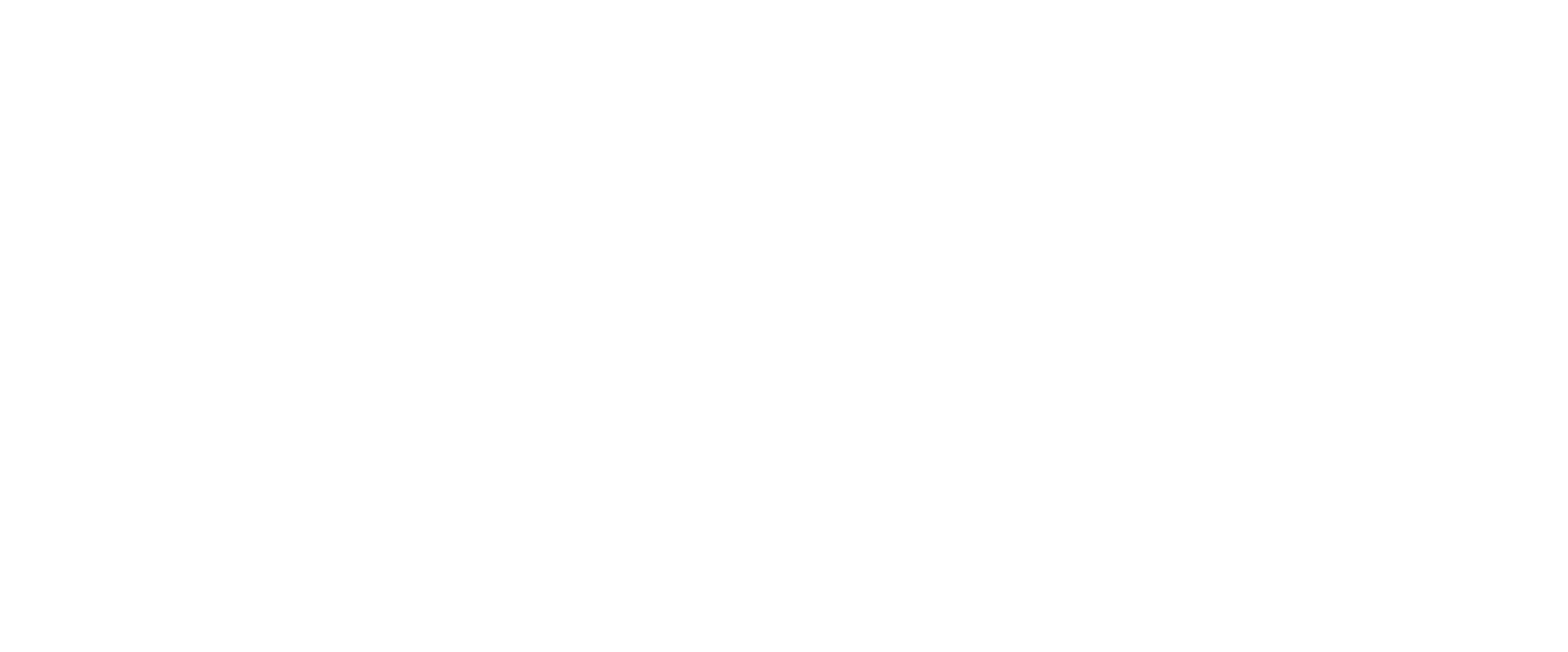 sda.sk
Strategické rozhodnutia počas debaty
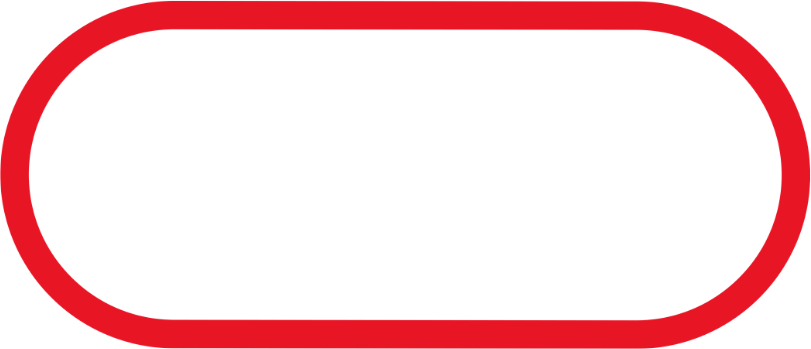 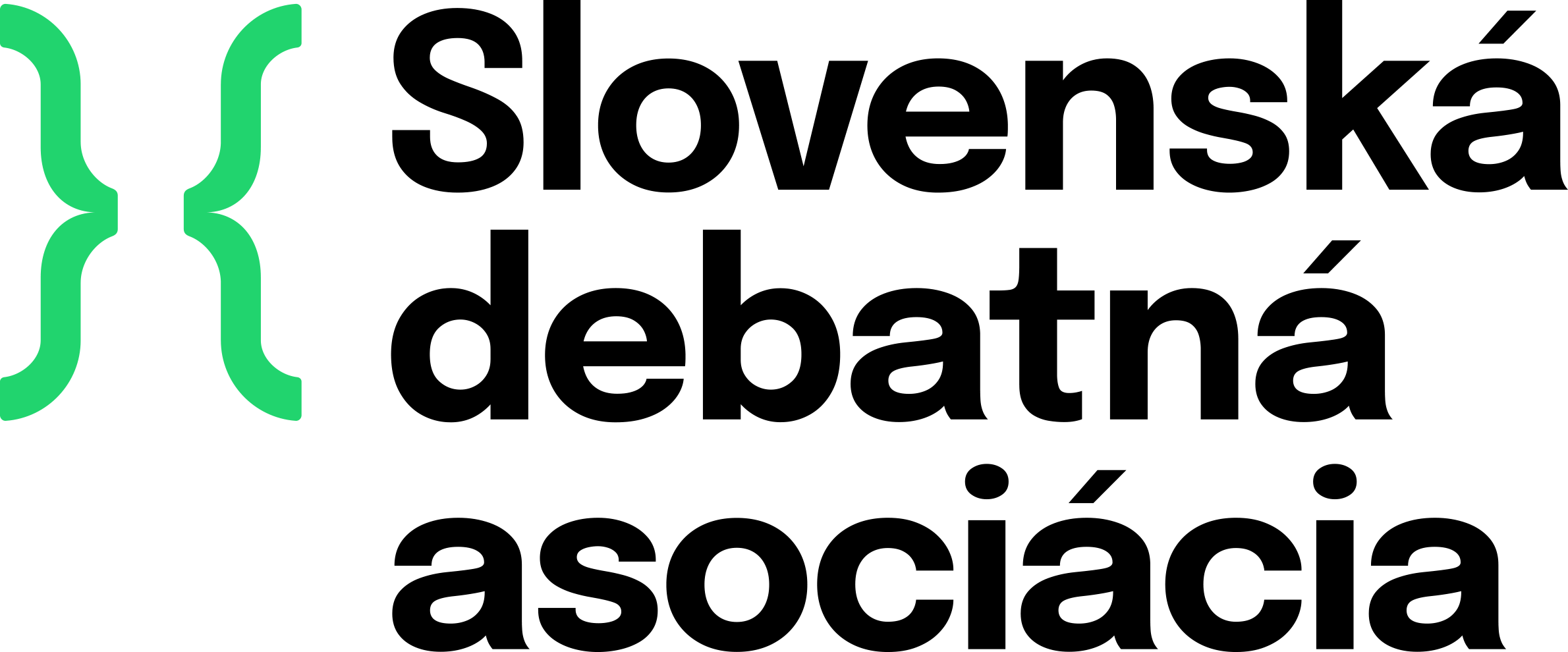 sda.sk
Počas debaty
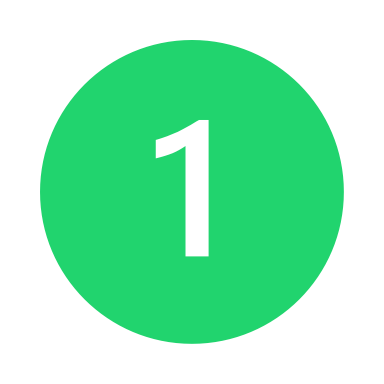 Definície

Prípravný čas

Čomu sa venujem v reči? Podľa čoho si vyberám argumenty?
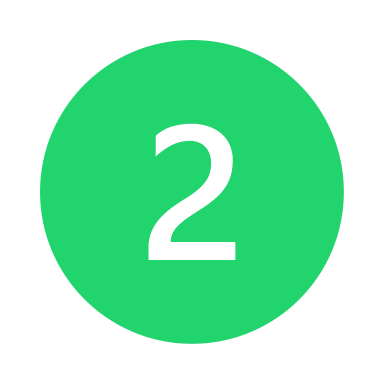 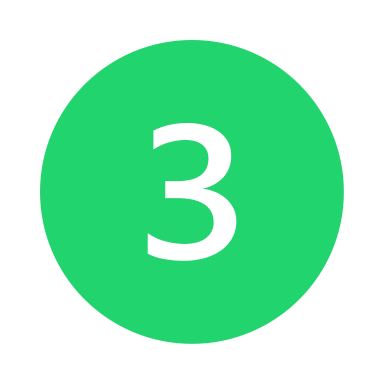 [Speaker Notes: Demokracia sa dokaze ubranit aj bez cenzury extremizmu
Na dedine sa zije lepsie ako v meste
Funkcne obmedzenia („by malo“)]
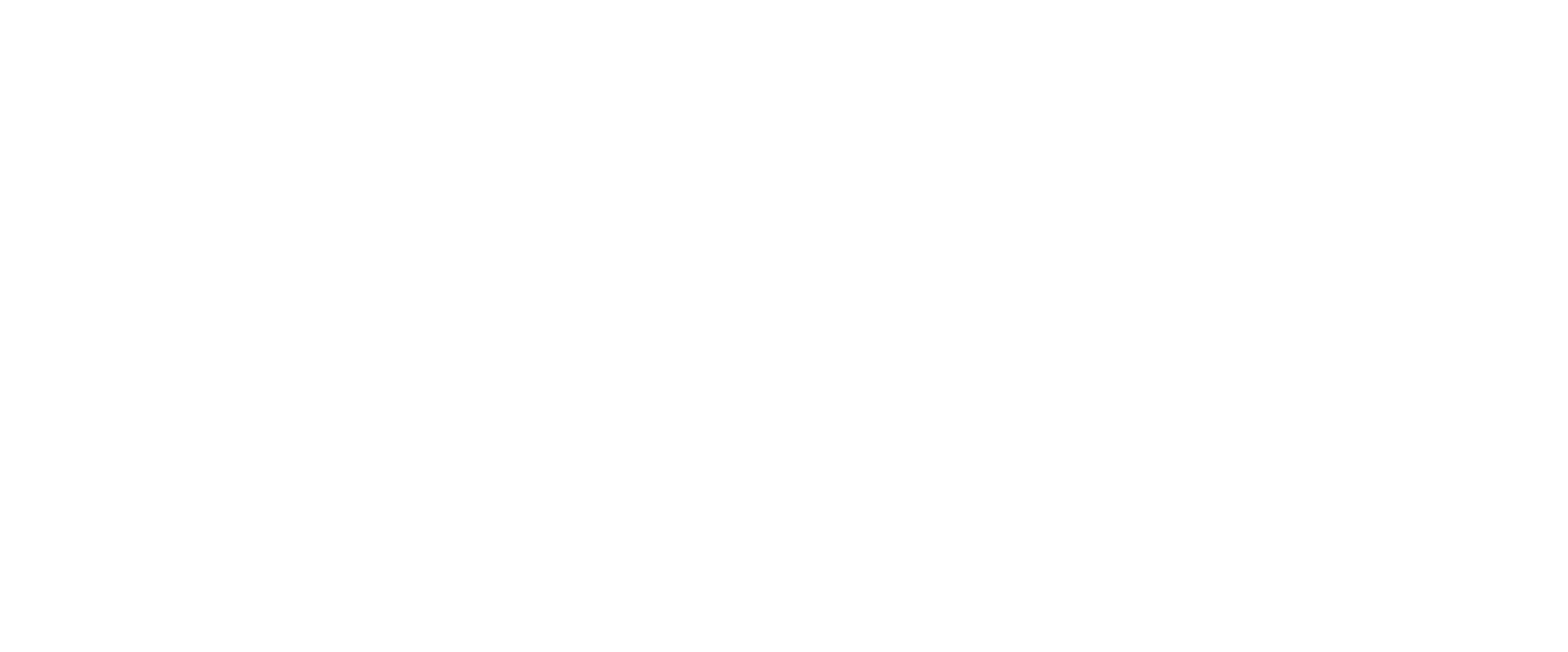 sda.sk
Morálne rámce
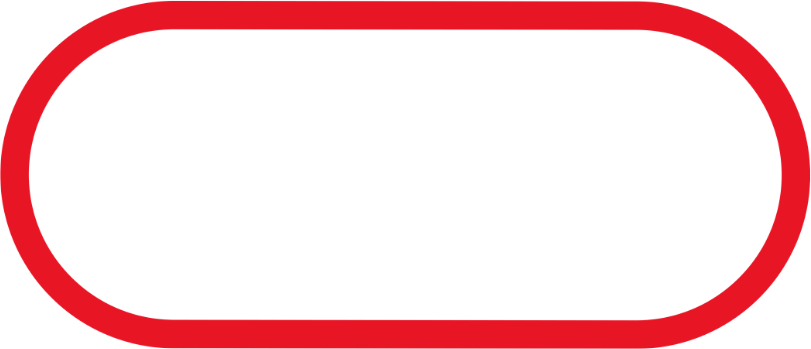 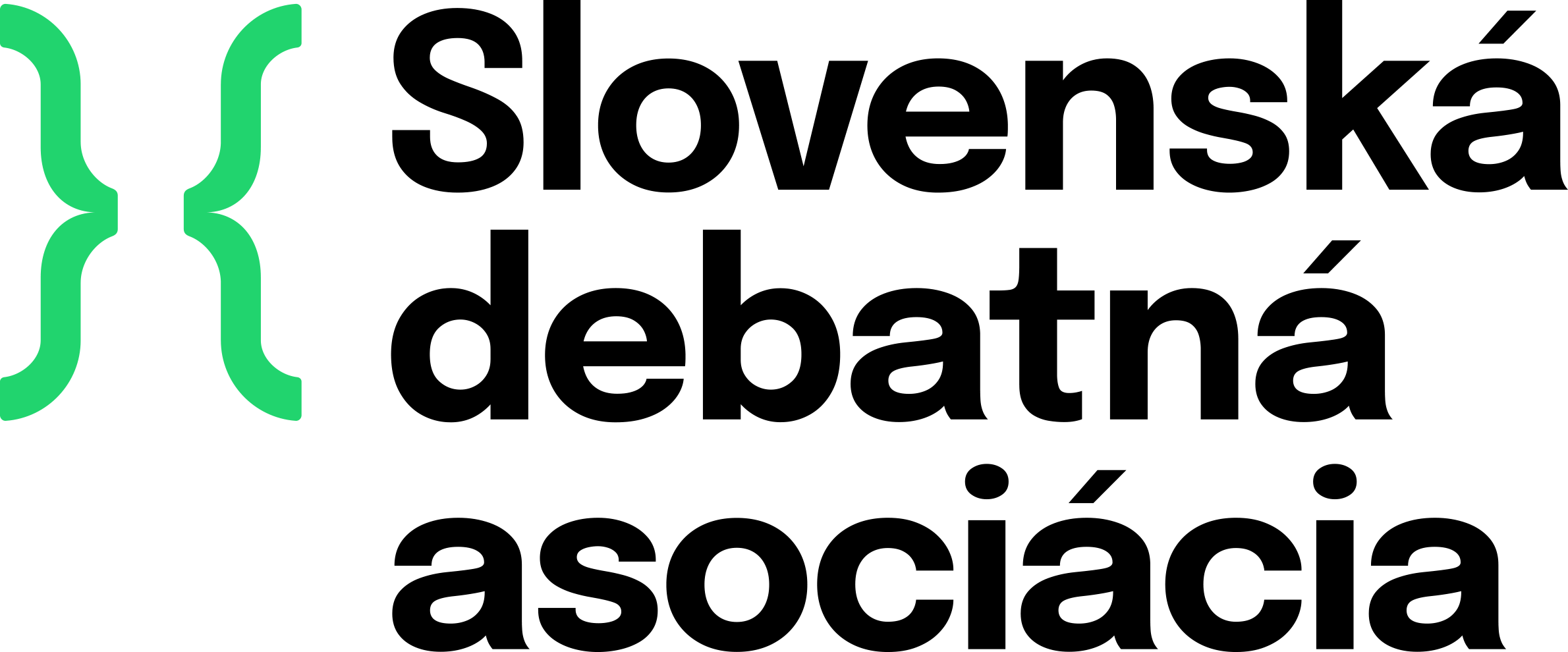 sda.sk
Morálne rámce
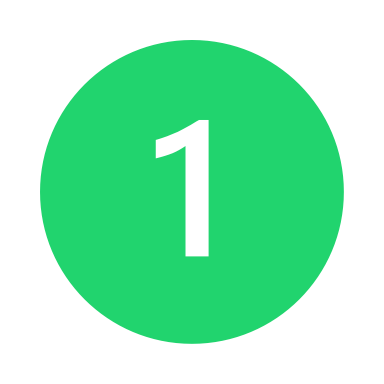 Abstraktná rovina, nie praktické následky

Príklad: mučenie niekoho, kto by vedel zachrániť stovky životov

 Utilitarianizmus vs ľudskosť
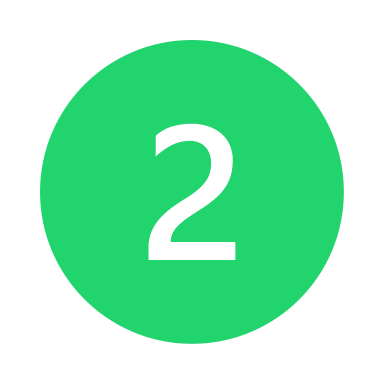 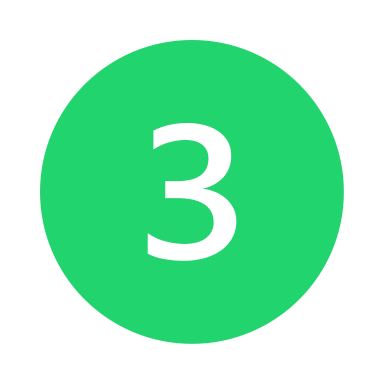 [Speaker Notes: Demokracia sa dokaze ubranit aj bez cenzury extremizmu
Na dedine sa zije lepsie ako v meste
Funkcne obmedzenia („by malo“)]
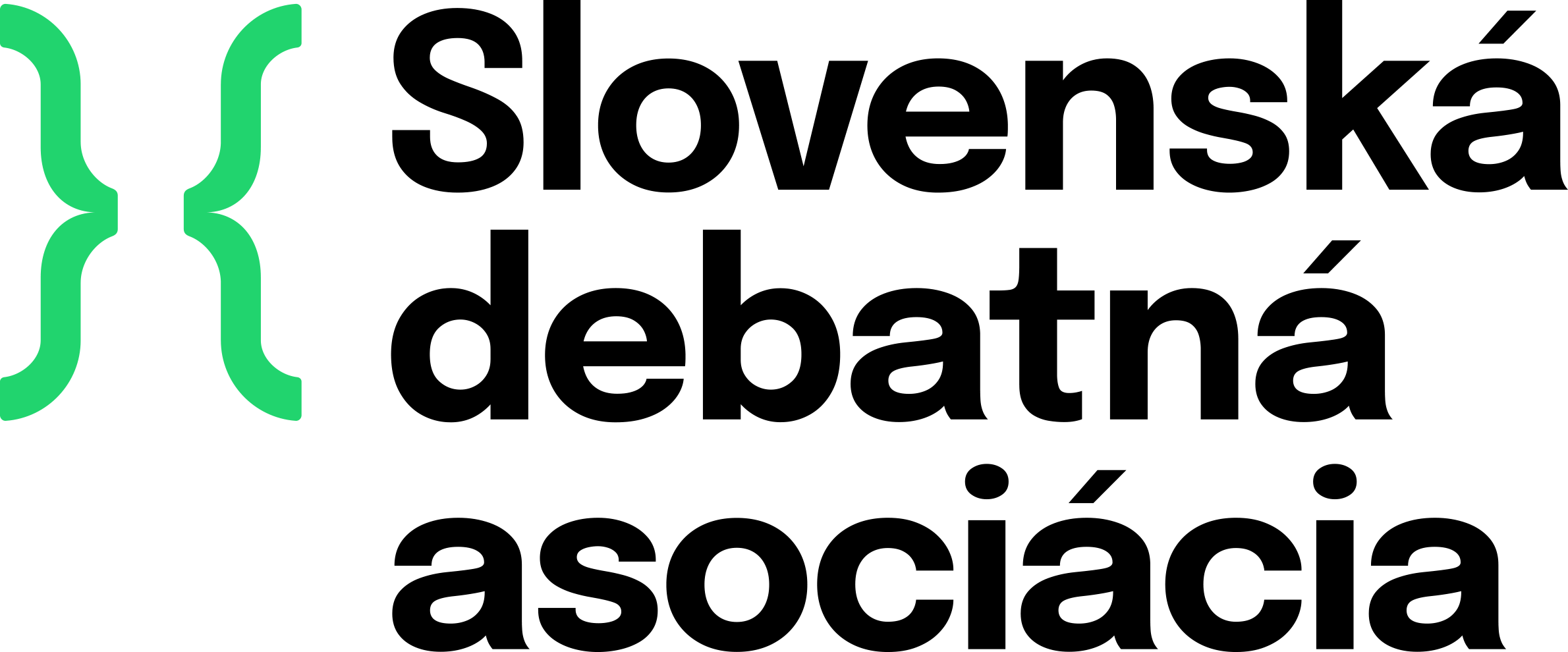 sda.sk
Morálny rámec
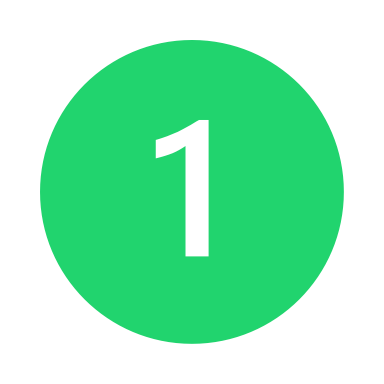 Číselné porovnania už teraz niekedy neakceptujeme

Mučený a mučiaci človek: človek nie je nástroj na získavanie informácií

Štát, ktorý toto povoľuje, nie je štát, v ktorom by sme chceli žiť (morálny štát)
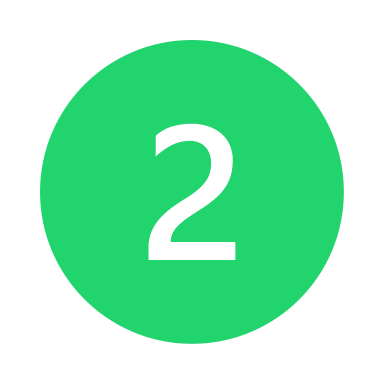 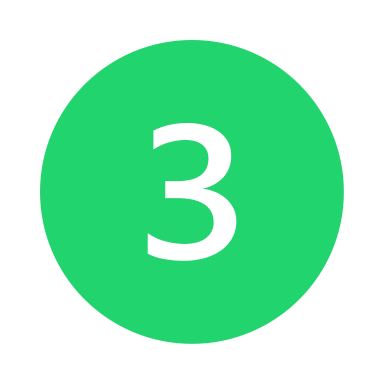 [Speaker Notes: Demokracia sa dokaze ubranit aj bez cenzury extremizmu
Na dedine sa zije lepsie ako v meste
Funkcne obmedzenia („by malo“)]
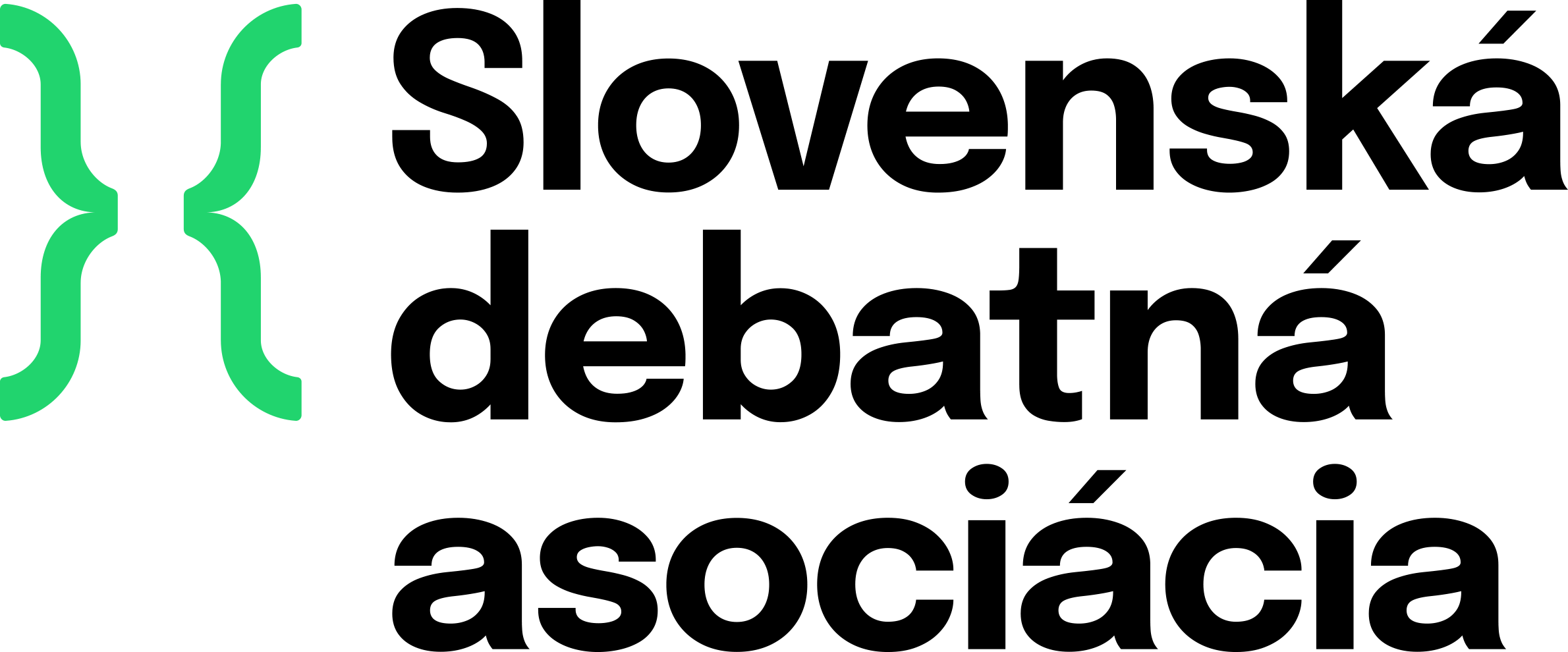 sda.sk
Zarámcujme si tézu
Definície
Status Quo
Aktéri
Bremeno dôkazu
Model
Téza: Vysoké školy na Slovensku by mali byť spoplatnené.
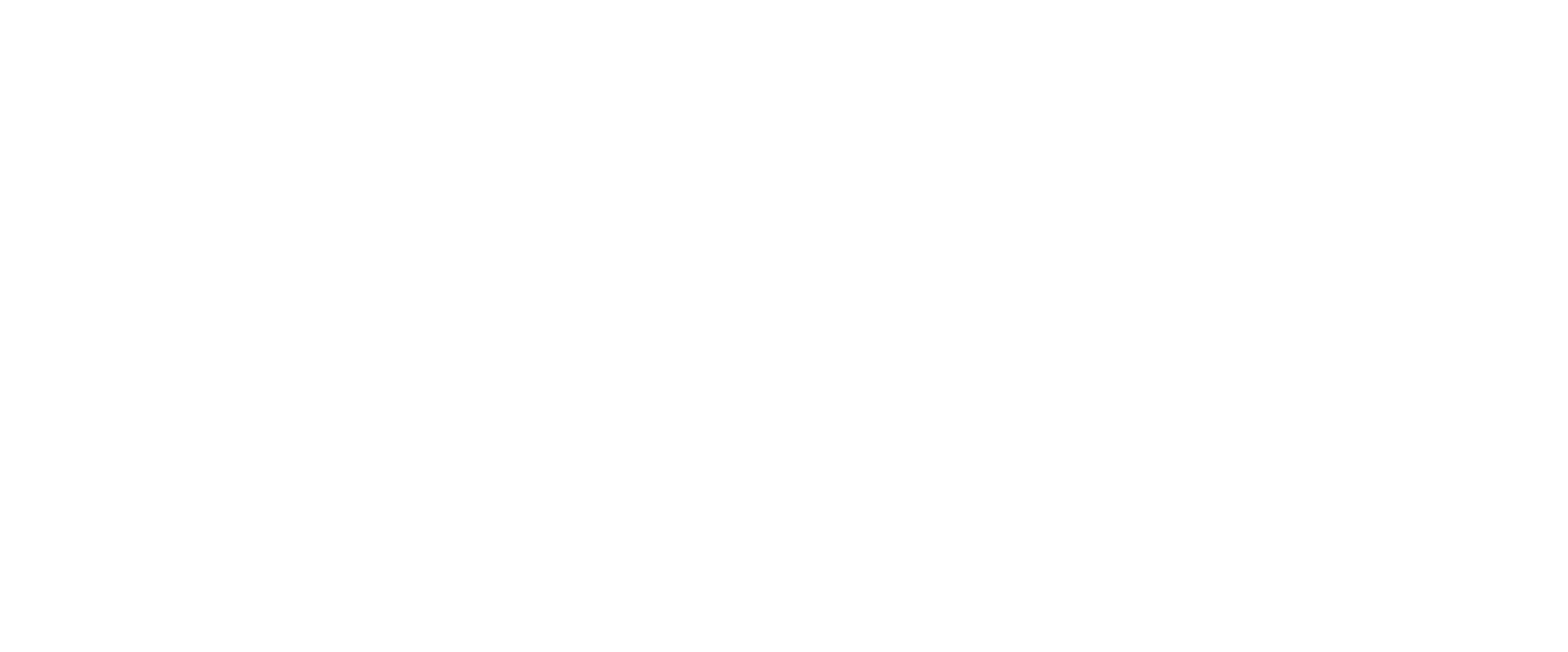 sda.sk
Krížové výsluchy
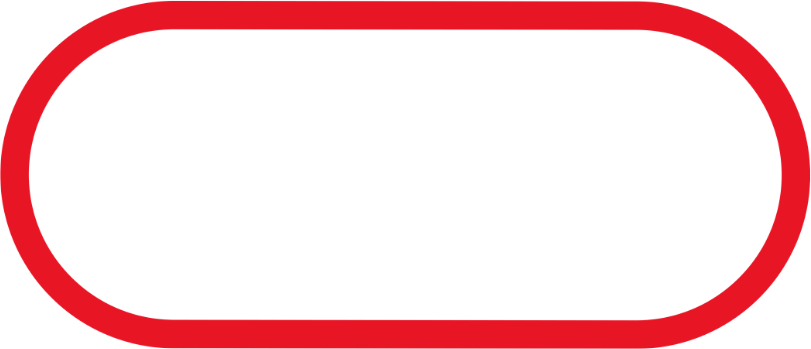 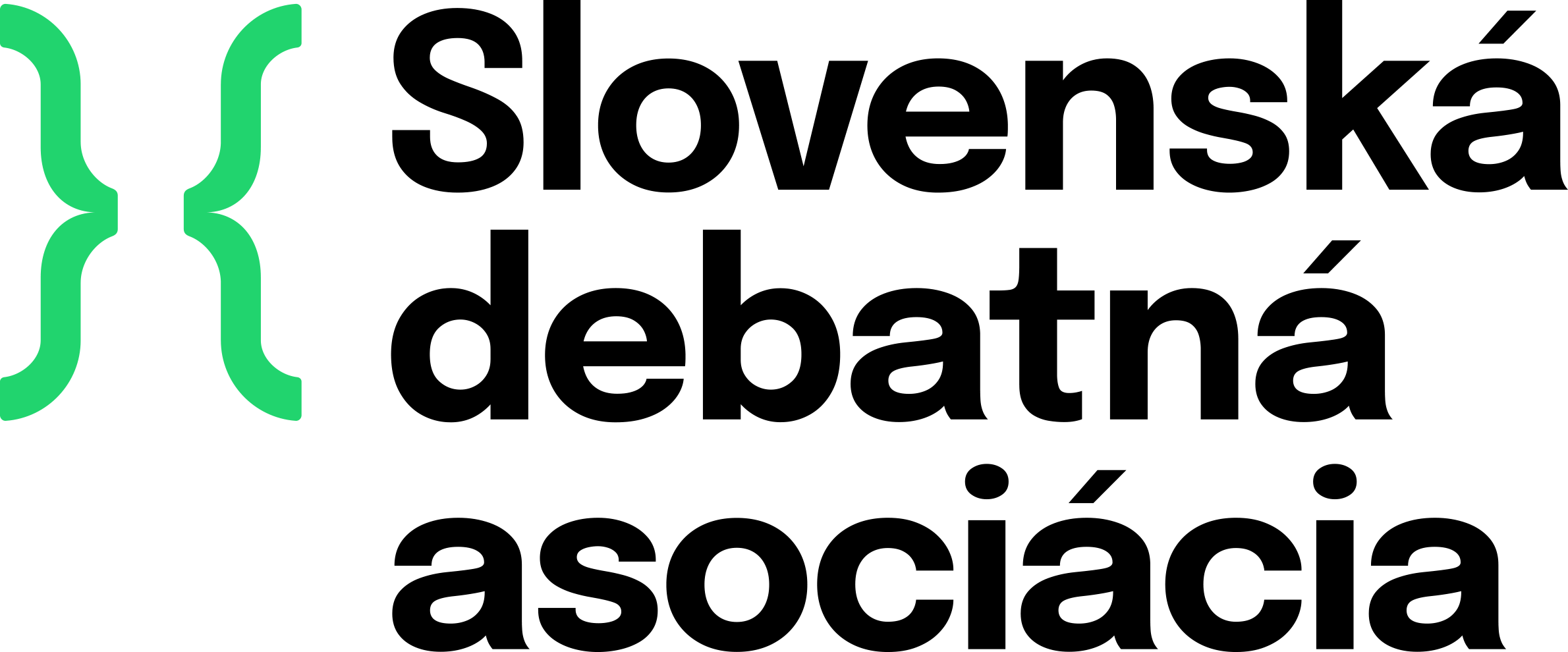 sda.sk
Diskusia
Ktorí rečníci a rečníčky vedú krížové výsluchy?
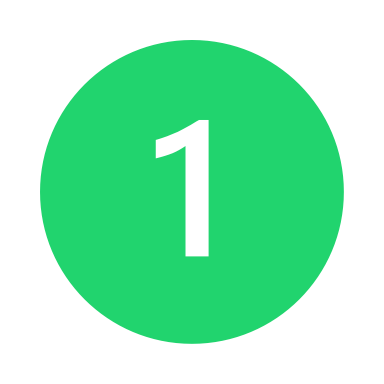 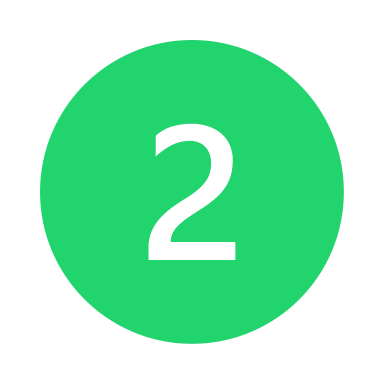 Ktorí rečníci a rečníčky sú vypočúvaní?
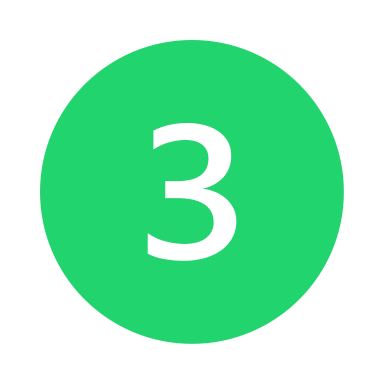 Na čo primárne slúžia krížové výsluchy?
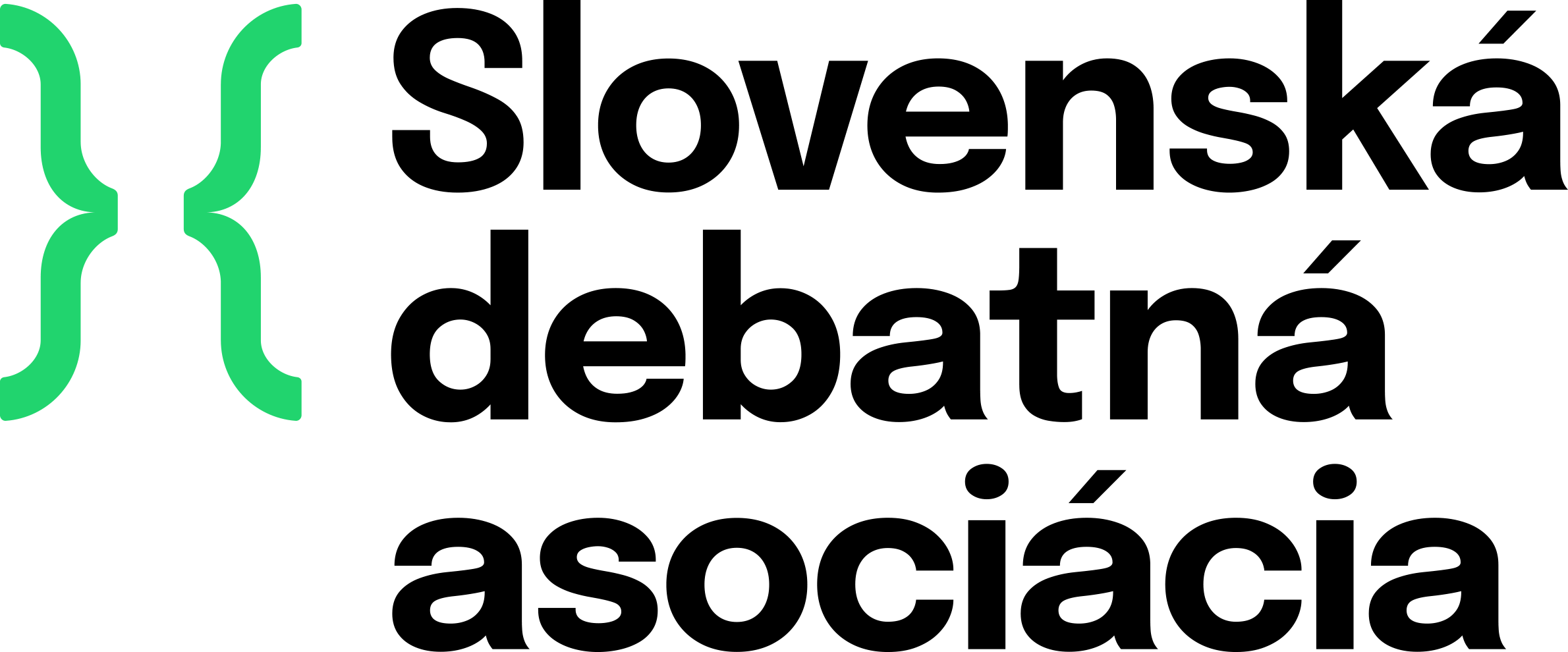 sda.sk
Krížové výsluchy
Odpovedajú
Vedú
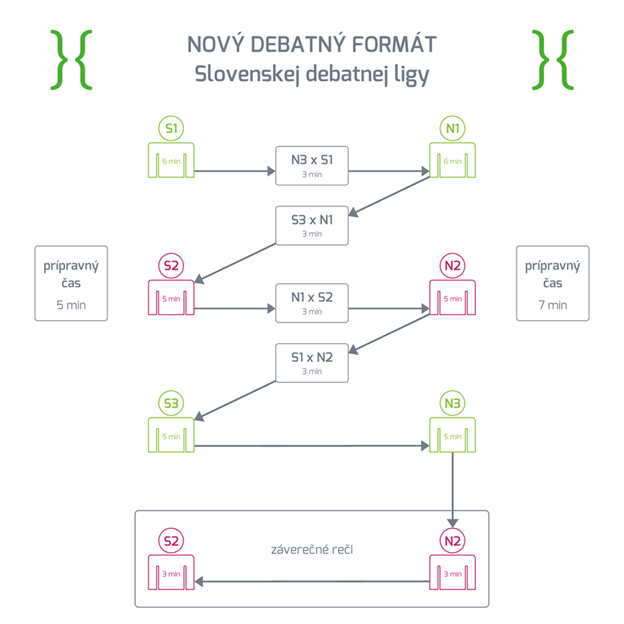 Prvý rečníci/rečníčky

Druhý rečníci/rečníčky
Prvý rečníci/rečníčky

Tretí rečníci/rečníčky
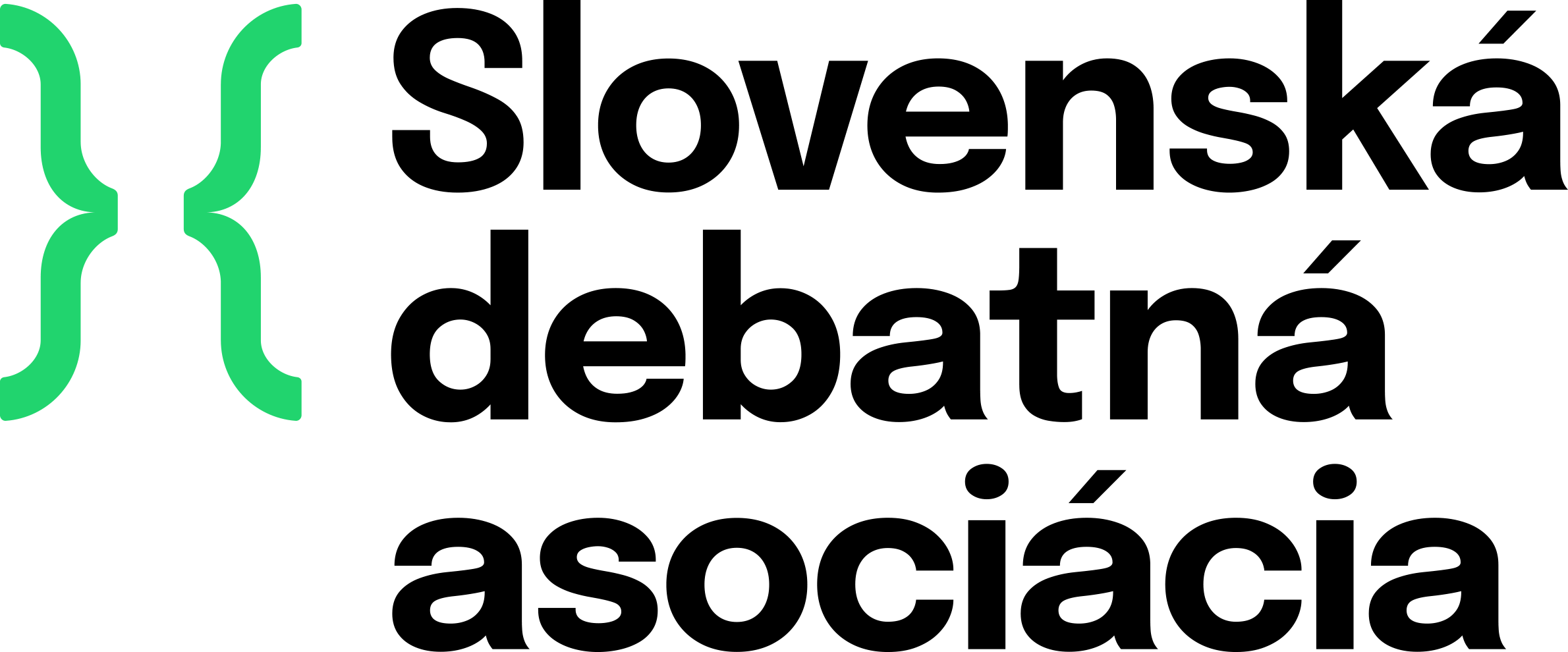 sda.sk
Úlohy krížových výsluchov
Získať informácie 
Ujasniť si nepochopené
Získať stanovisko druhej strany
Poukázať na slabiny druhej strany
Pripraviť si “pôdu” na vlastnú argumentáciu
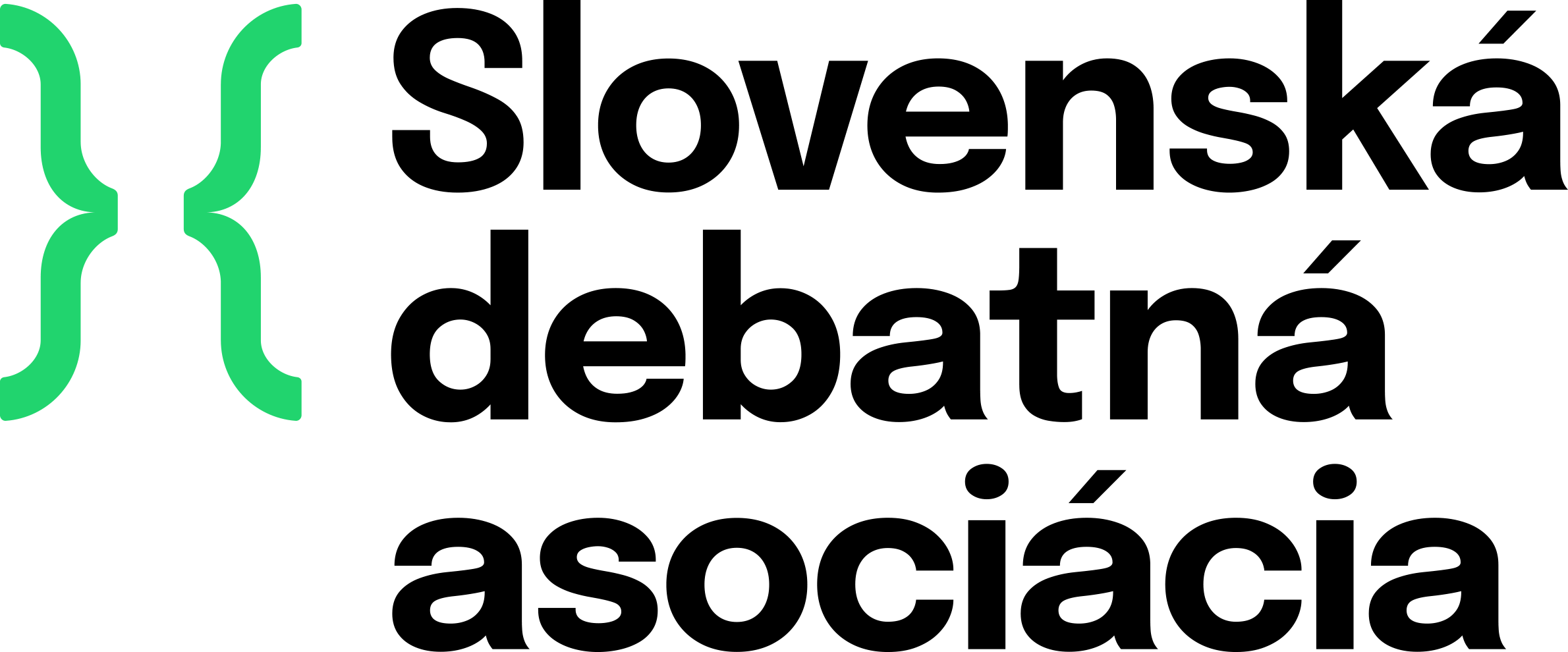 sda.sk
Rady pre pýtajúcich sa
Pýtať sa nerozptávať 
Hierarchia otázok
Rozdelenie času 
Viesť výsluch
Majte cieľ 
Séria nadväzujúcich otázok
Buďte flexibilní
Buďte inovatívny 
Analógie, prirovnania, podobné situácie
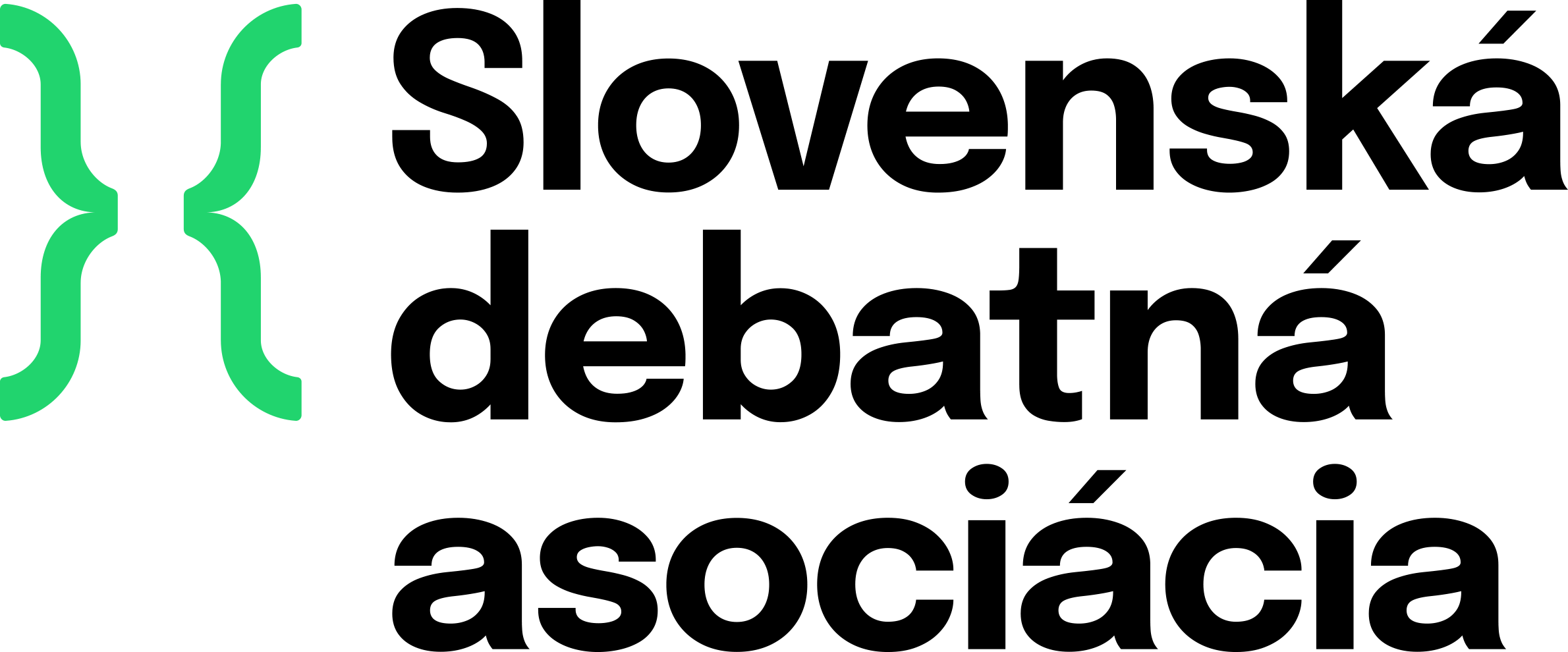 sda.sk
Rady pre odpovedajúcich
Odpovedajte opatrne
Rozmýšlajte kam vás chce pýtajúci dostať 
Neklamte
Priznajte nevedomosť
Odmietnite prehnanú stručnosť
Požiadajte o vysvetlenie nejasnej otázky
Dávajte si pozor aby ste nepopreli vašu tímovú argumentáciu
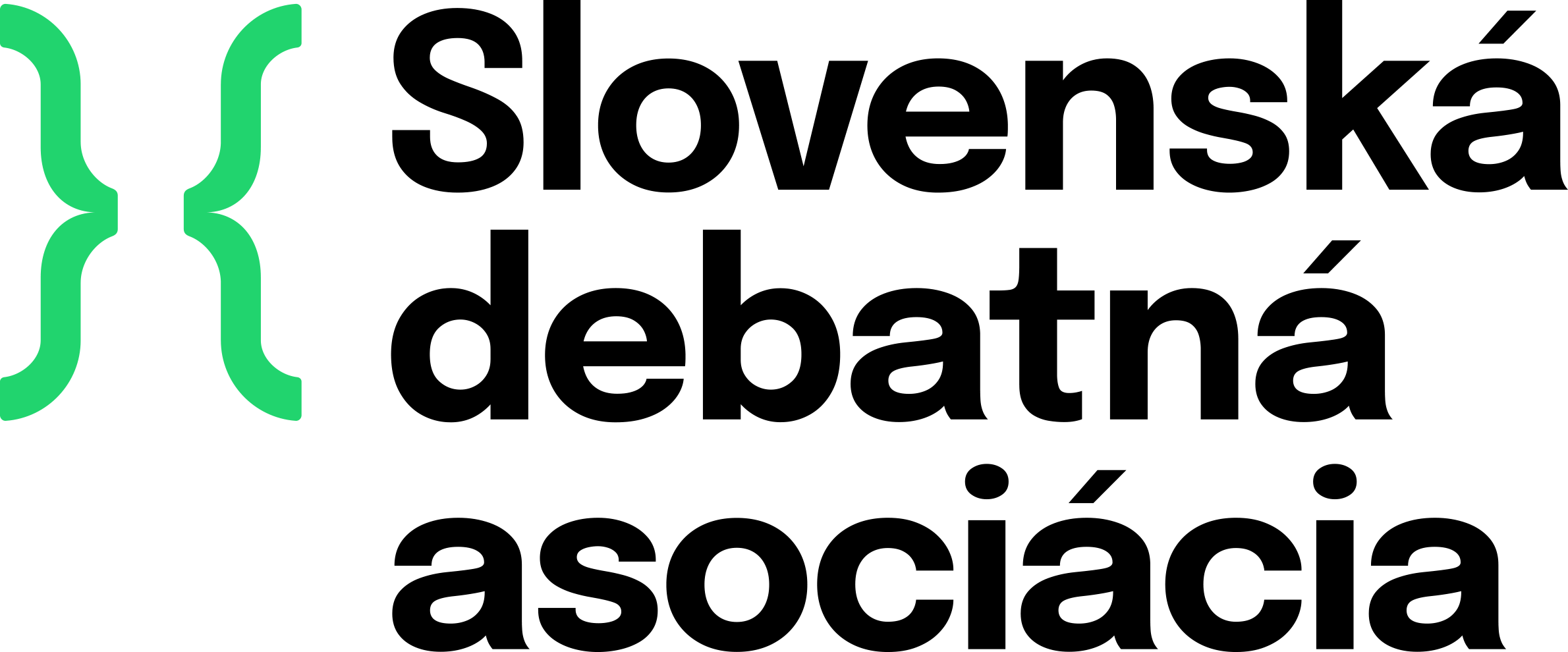 sda.sk
Ako sa pripraviť na cross?
Improvizovaná debata
Už počas prípravného času rozmýšlať aké budú hlavné spory
Identifikovať si do akej pozície chcete dostať súpera
1. cross je tímová práca

Pripravovaná debata
Počas budovania vlastnej línie spisovať otázky a odpovede
Pozrieť si dôkazy opačnej strany a vedieť ako na nich reagovať
Mať pripravenú “refutačnú tabuľku”/odpovede na otázky ktoré viete, že môžu prísť
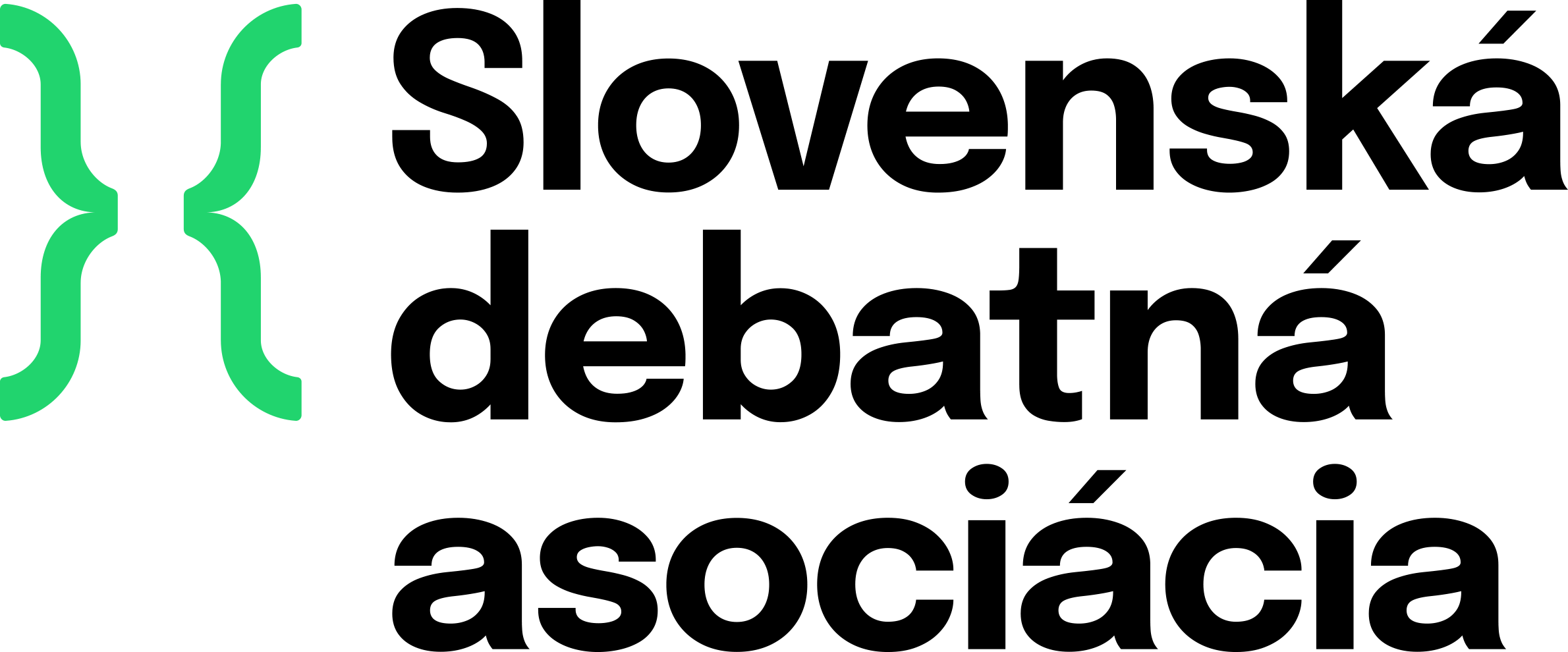 sda.sk
Najčastejšie chyby v krížových výsluchoch
Rečníci a rečníčky sa snažia “prepašovať” ich vlastnú argumentáciu ako otázku
Príliš dlhé otázky
Rečníci a rečníčky sa snažia odviesť pozornosť od otázky a ukázať, že sa vedia “vykecať”
Príliš dlhé odpovede
Skákanie do reči, krik, arogancia, osobné útoky
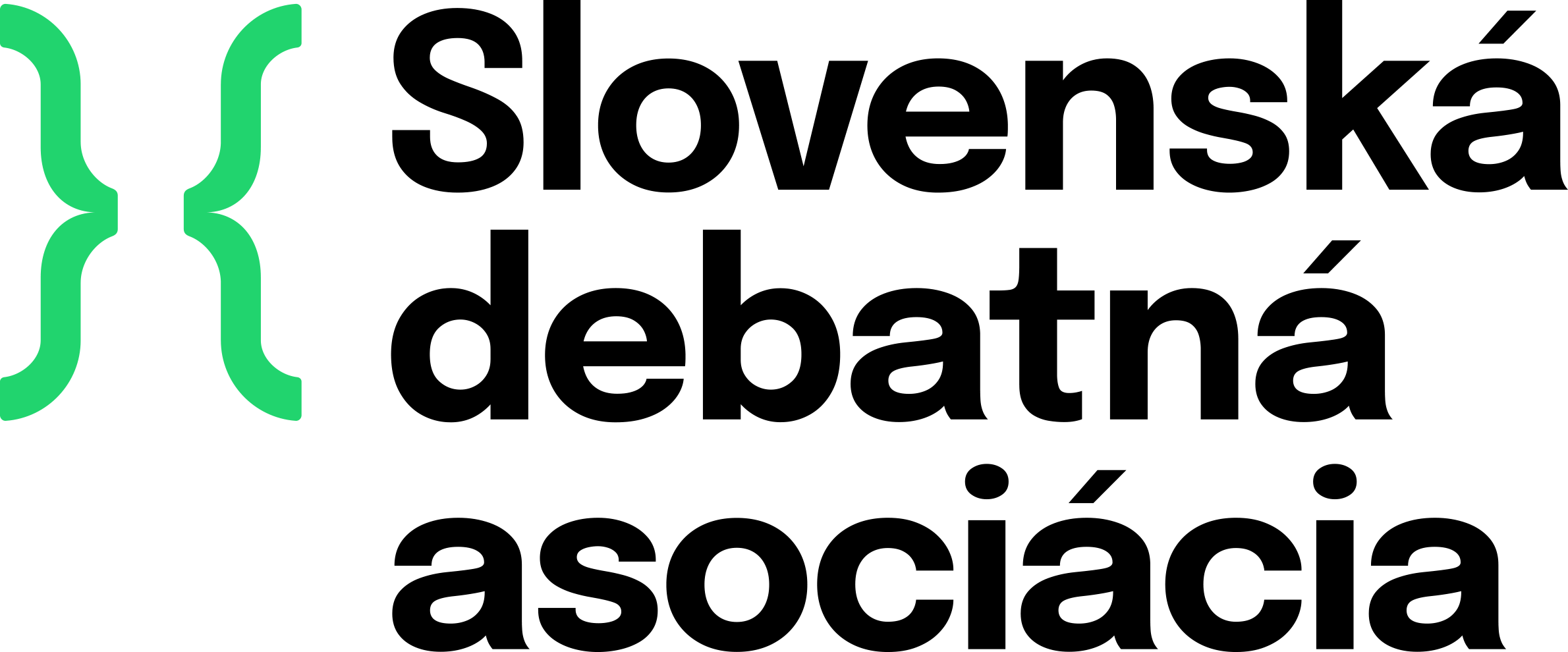 sda.sk
Vyskúšame si to
Vypočujeme si reč a vymyslíme otázky
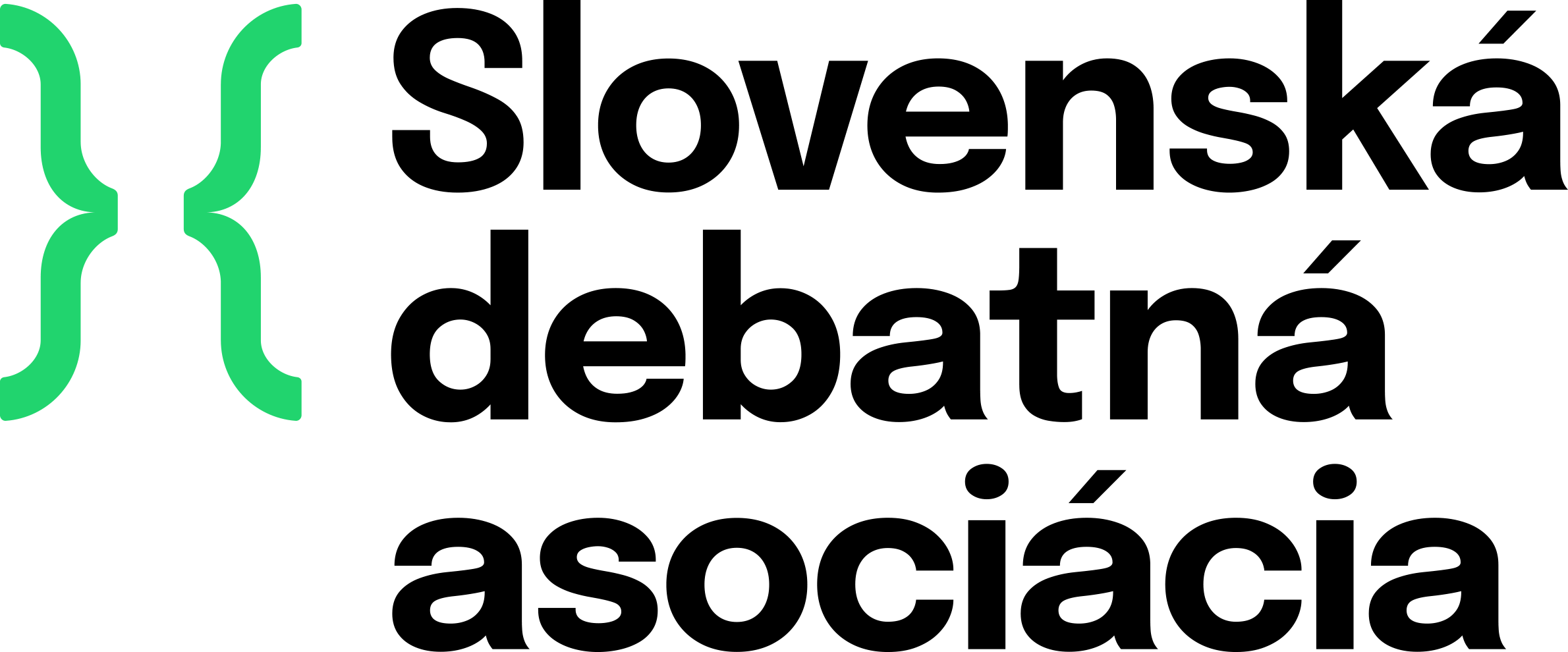 sda.sk
Vyskúšame si to
Pozrieme si cross a povieme si čo bolo dobre/zlé
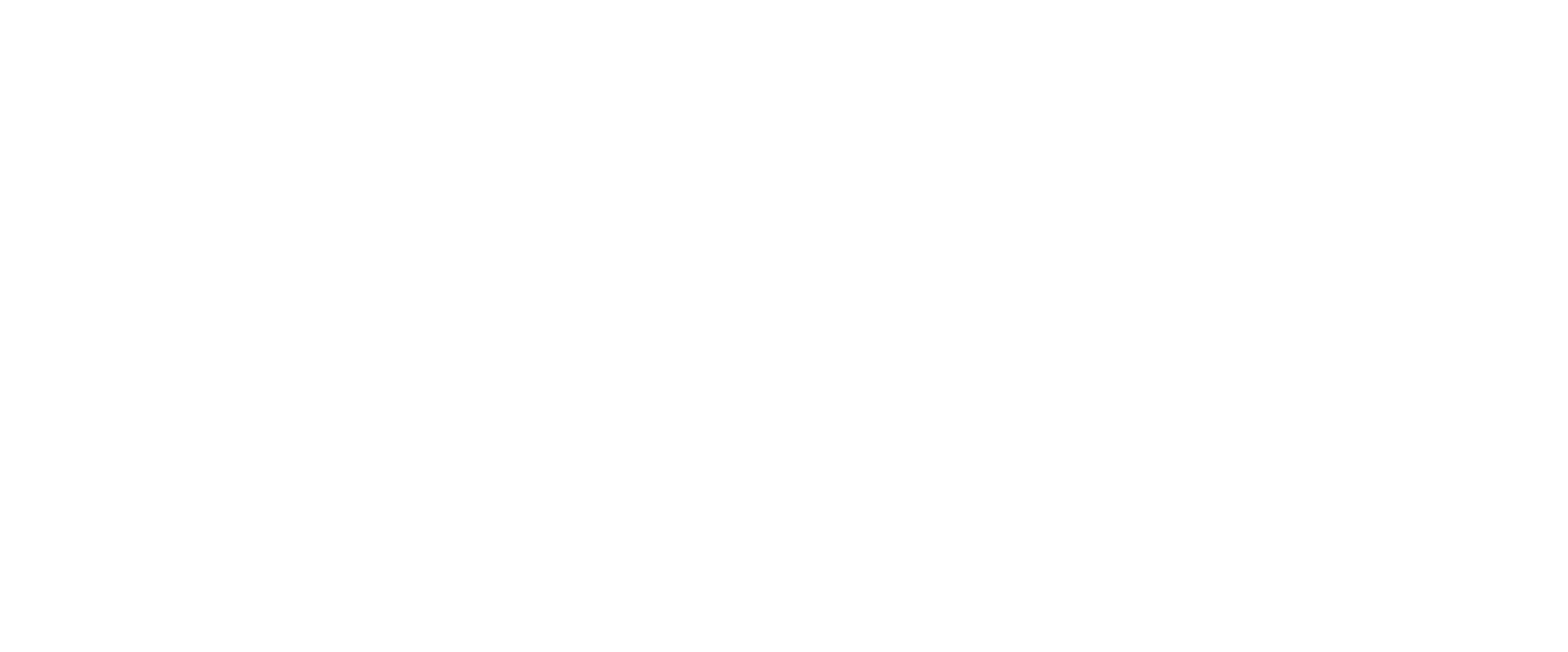 sda.sk
Prezentácia
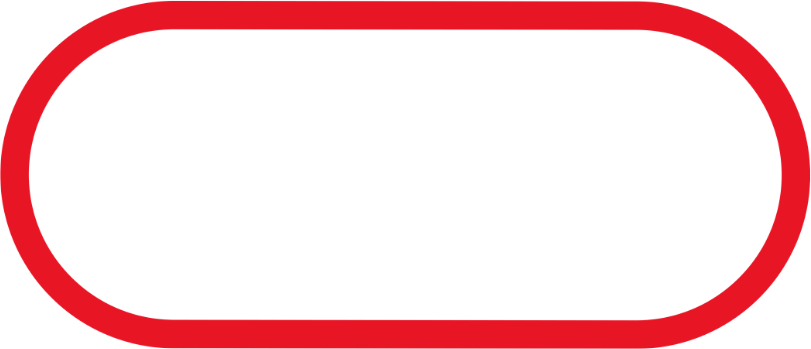 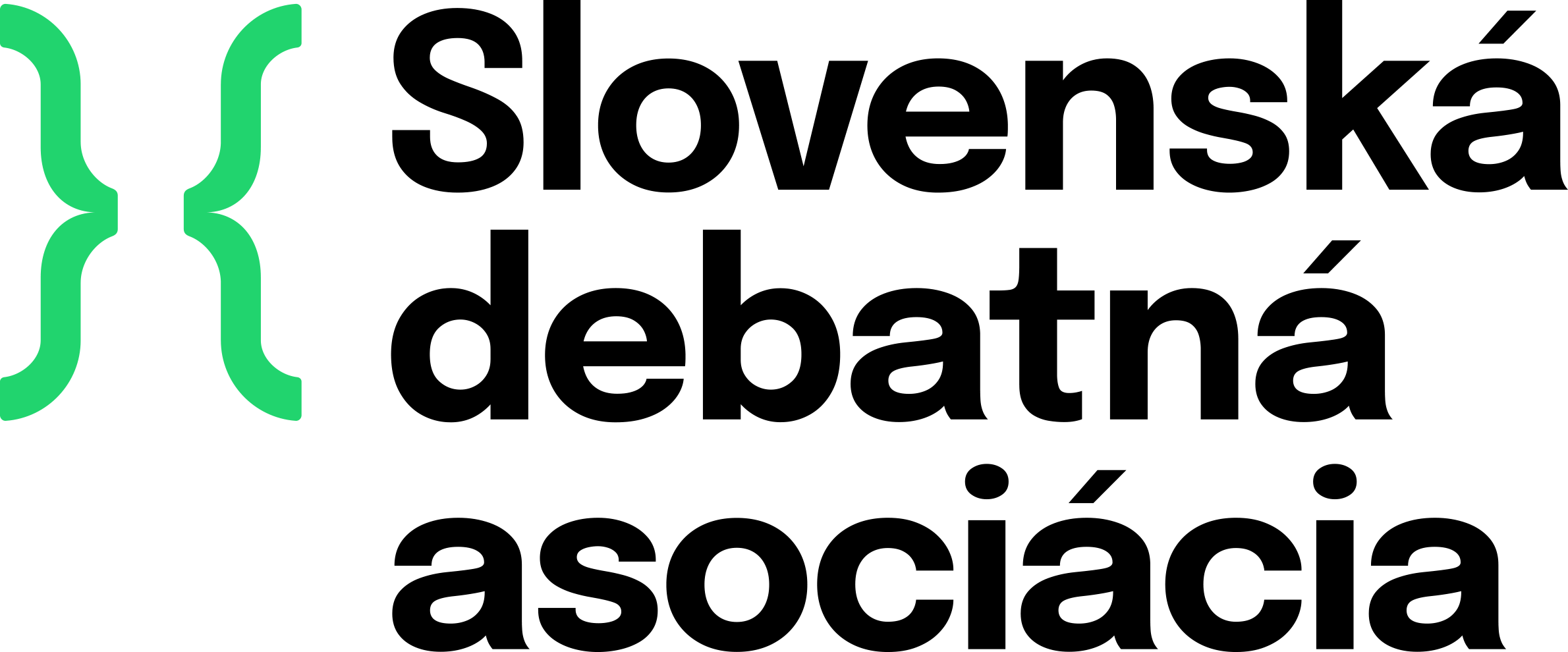 sda.sk
Diskusia
Prečo je prezentácia hodnotená kategória v debate?
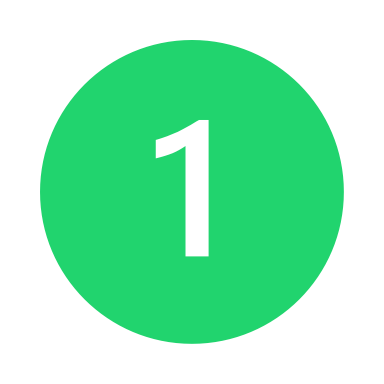 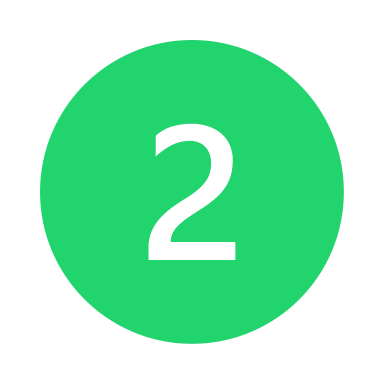 Je prezentácia rovnako dôležitá kategória ako argumentácia?
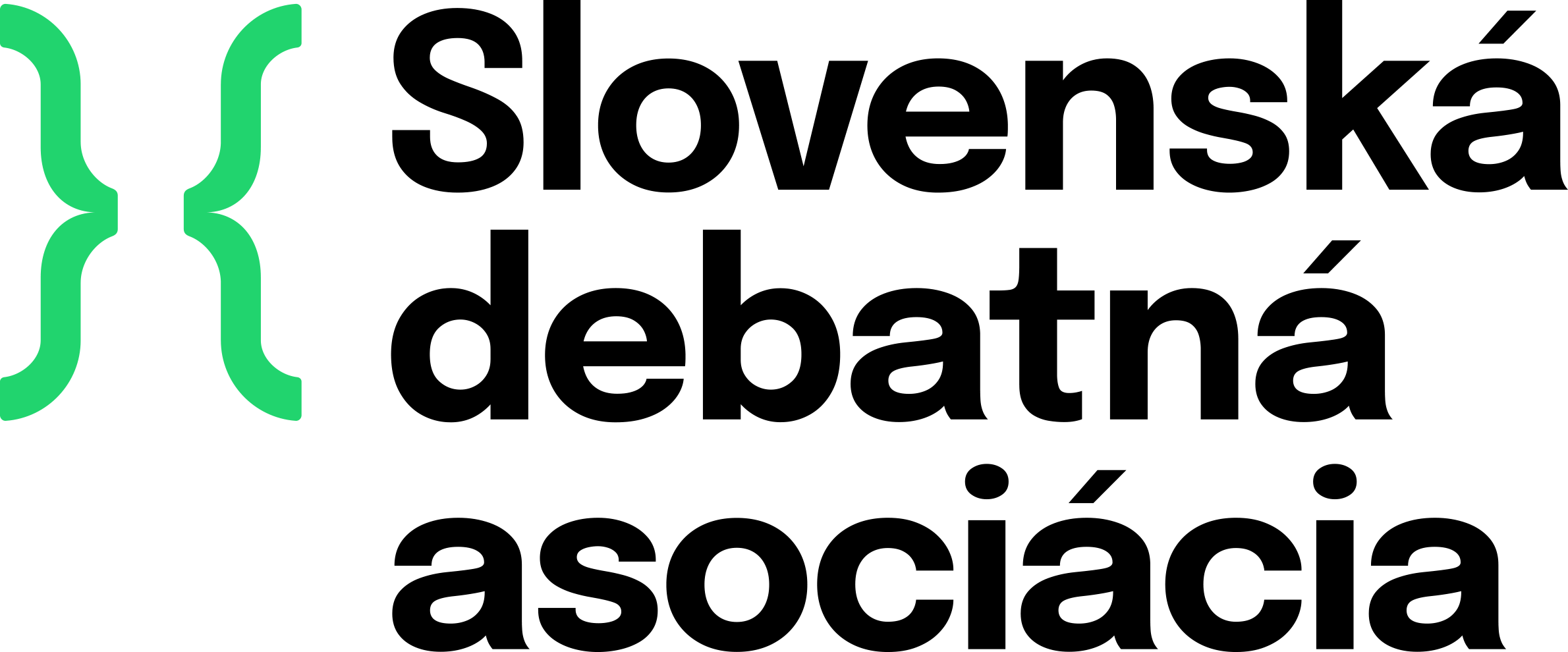 sda.sk
Gestikulácia
Čo tvorí prezentáciu?
Očný kontakt
Mimika
Neverbálna
Prezentácia
Hlasitosť, tón
Verbálna
Výber slov
Rýchlosť
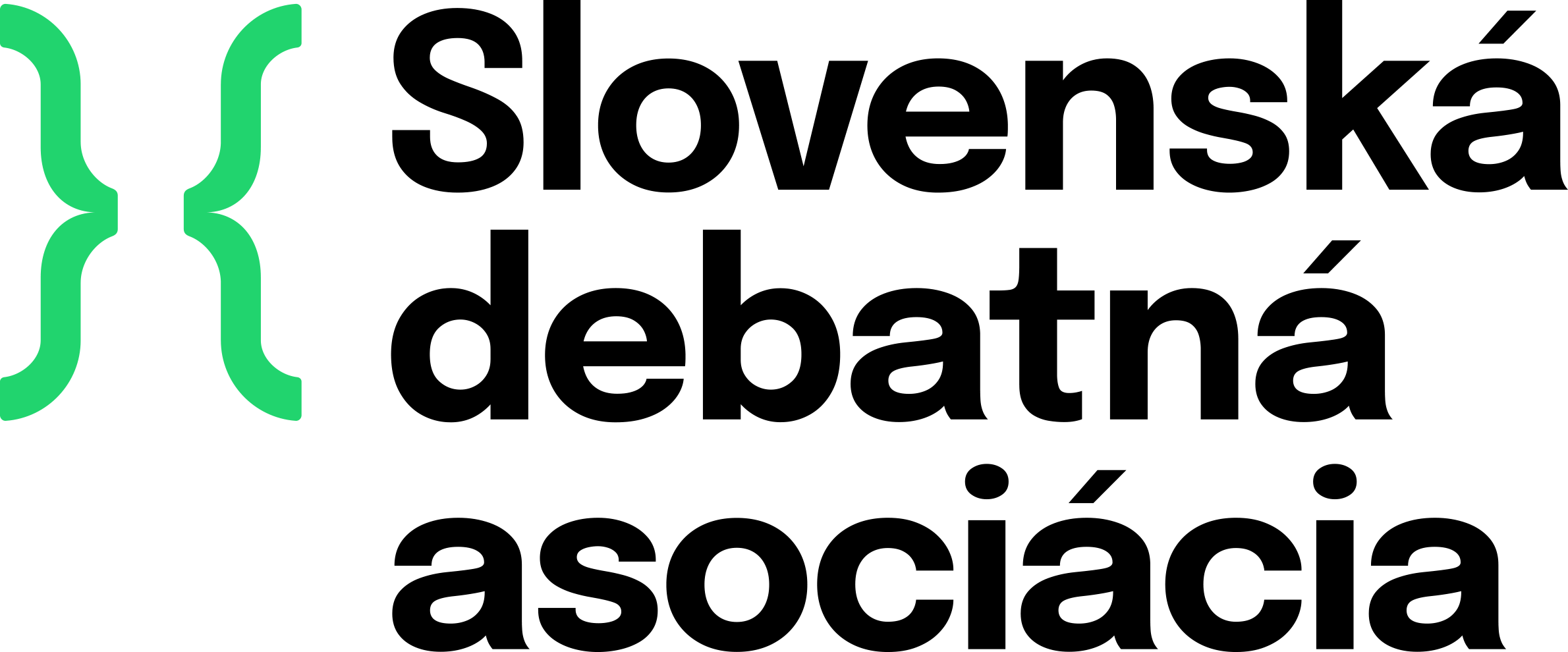 sda.sk
Neverbálna prezentácia- gestikulácia
zlaté pravidlo: pohybovať rukami v štvorci pred hruďou
Ani nie male nevýrazné gestá ani obrovské pohyby

Používame na zdôraznenie (to si robíte srandu?!)

Používame na objasnenie
Ukázať na opozíciu (to si myslia oni)
Počítať analýzu (argumenty) na prstoch
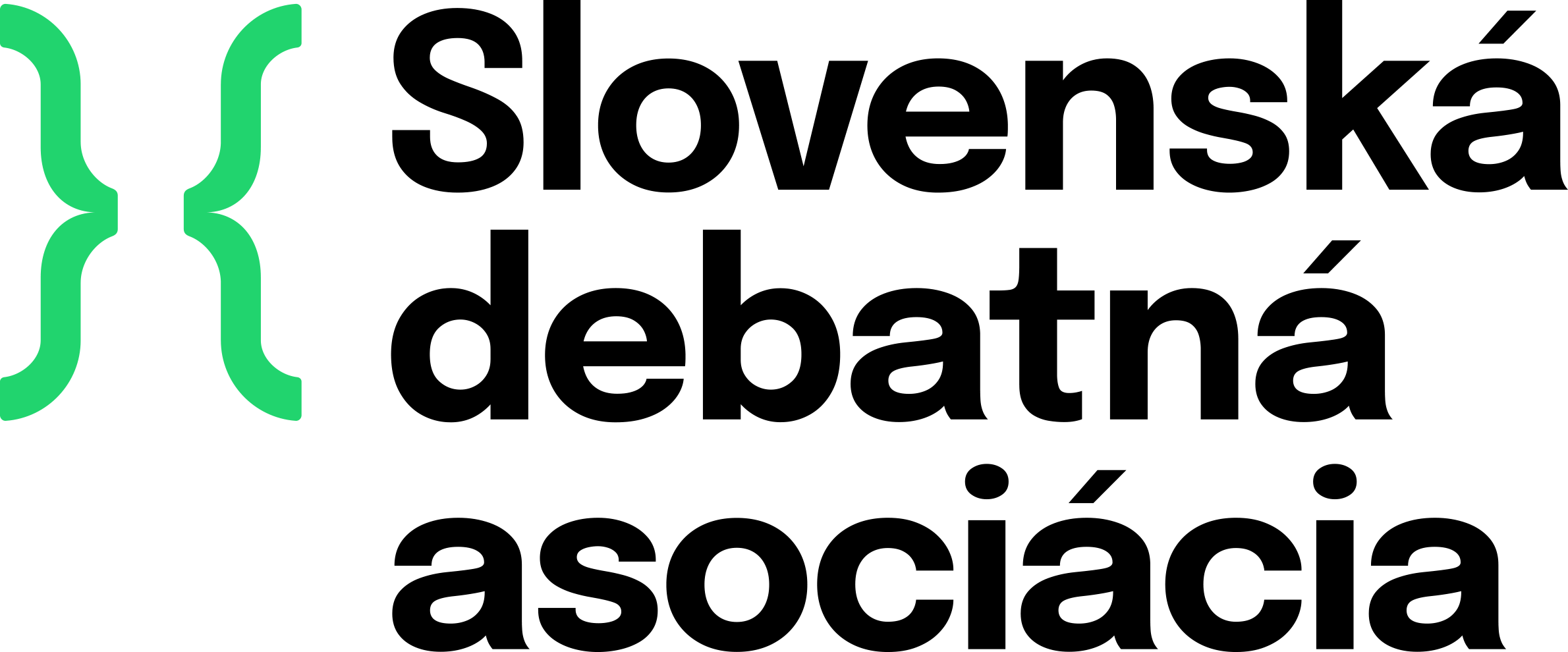 sda.sk
Neverbálna prezentácia- očný kontakt
Nepozerať iba do papiera 

Očný kontakt s rozhodcami/kyňami/publikom pôsobí sebavedomejšie

Pozerať sa pri krížových výsluchoch do očí oponentom/kám 

Najčastejšia chyba- utekanie pohľadom pri rozmýšlaní
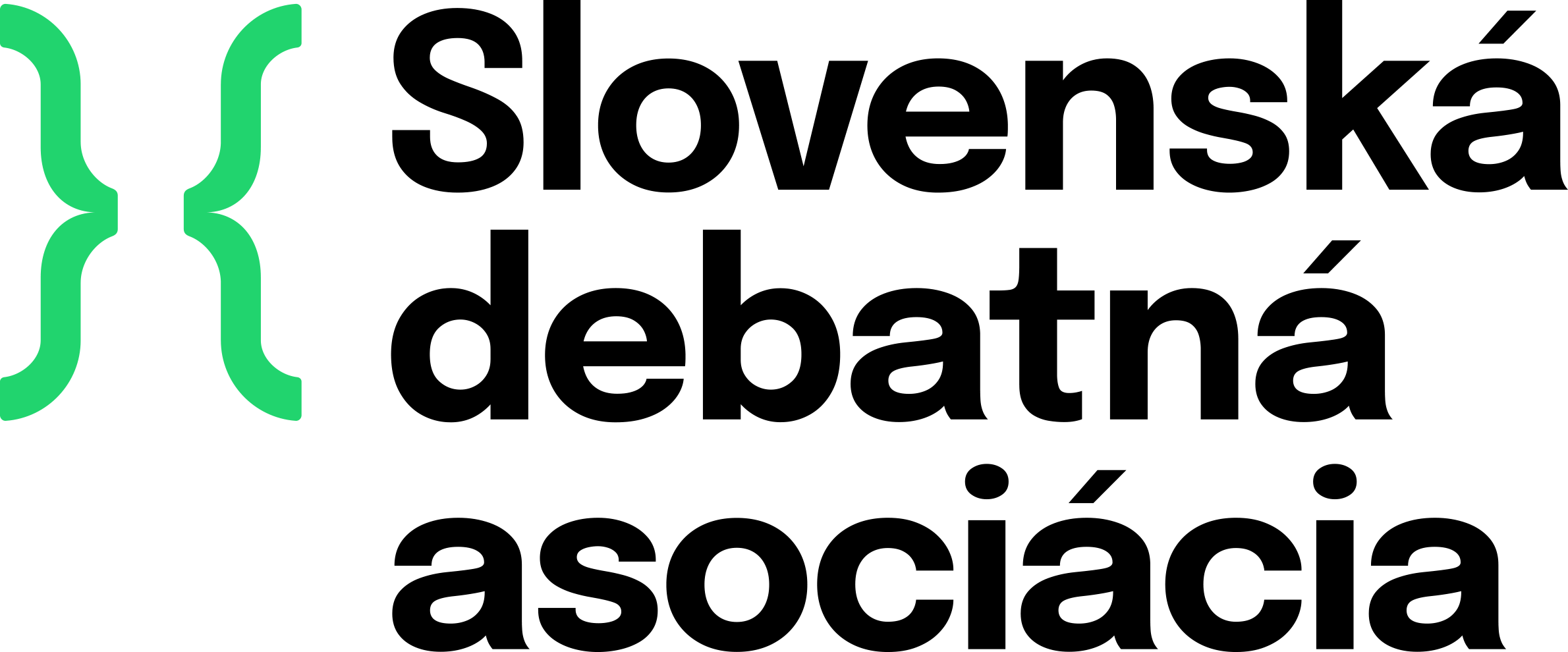 sda.sk
Neverbálna prezentácia- mimika
Prispôsobiť téme

Často debatéri a debatérky vyzerjú, že trpia za rečníckym pultíkom 

Najlepšie je mať uvoľnenú tvár ktorá pôsobí prirodzene
Znova to vyzerá sebavedomejšie
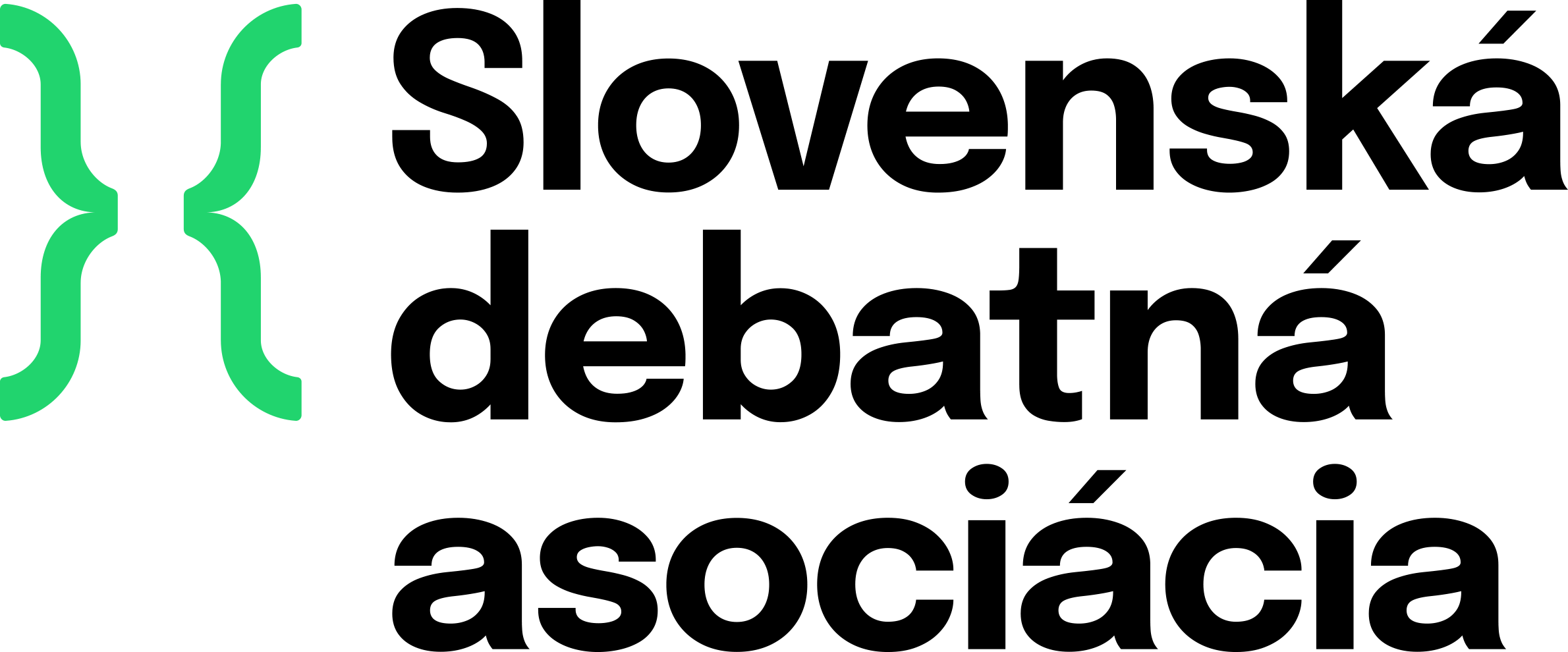 sda.sk
Verbálna prezentácia- hlasitosť, tón
Hlasitosť
Zdôraznenie dôležitých analýz, bodov, argumentov 
Pozor aby ste nekričali celý čas (aj keď vám všetko vo vašej reči pride dôležité)
Príliš tiché rozprávanie môže znížiť vašu zrozumiteľnosť a vyzerá neisto
Pracujte s rôznymi hlasitosťami počas reči aby bola reč zaujímavejšia a záživnejšia 

Tón
Dbajte aby oznamovacie vety boli oznamovacie a opytovacie opytovacie 
Pracujte s tým ako hovoríte rôzne vety- chceme sa vyhnúť monotónnosti
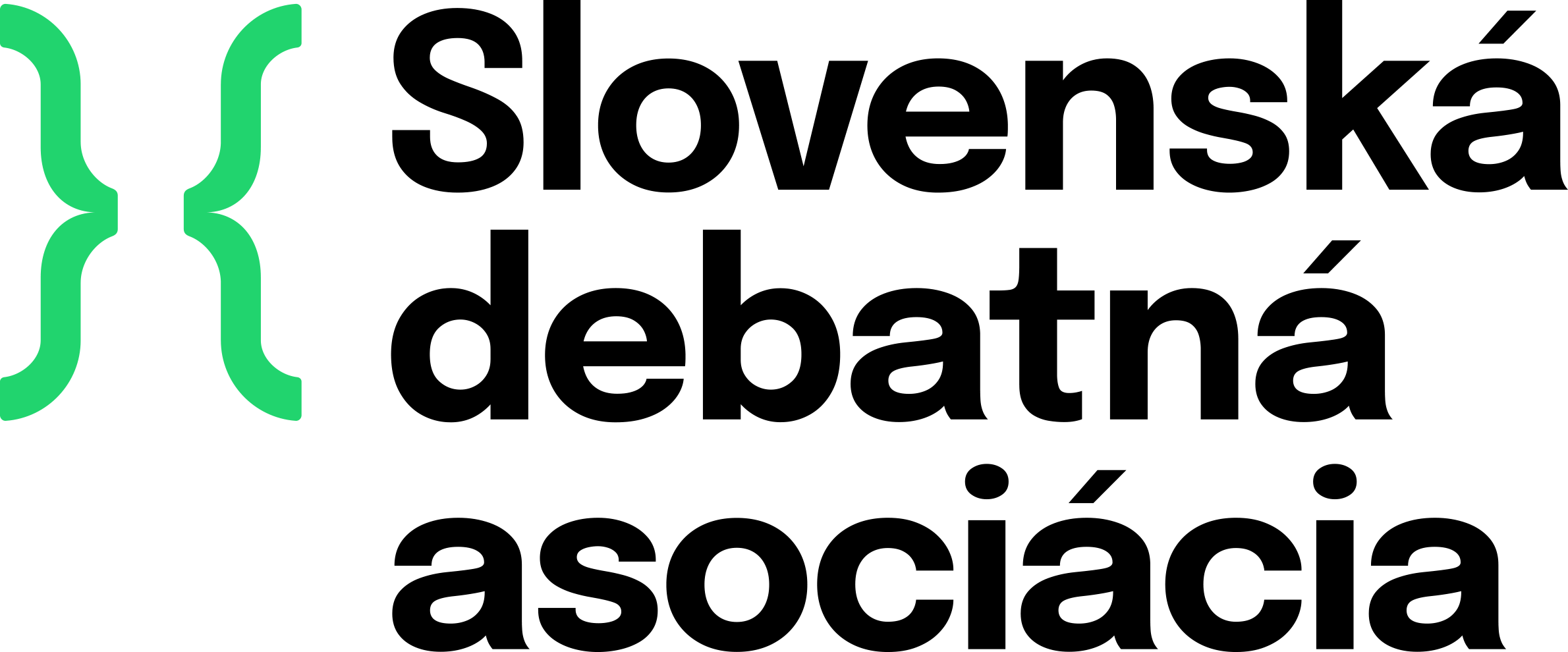 sda.sk
Verbálna prezentácia- výber slov
Slová vám môžu pomôcť alebo uškodiť 
Dobrý výber slov vám pomáhať dotvoriť optiku sveta ktorý obhajujete (študent nemá rovnaké emočné zafarbenie ako dieťa, nazvať aktérov v debate “obvinení” vs “kriminálnici” robí rozdiel

Rozmýšlajte ako chcete pracovať s emóciami ktoré slová vyvolávajú
”zavraždil osobu” =/= “zobral život”, … 

Nepresné používanie názvov môže viesť k definičným sporom a zbytočným vyjasňovaniam počas debaty- tomu sa chcete vyhnúť
Pravicový extrémisti (myslíte iba LSNS alebo aj SNS? V akom zmysle pravica? Ekonomická alebo ideologická?
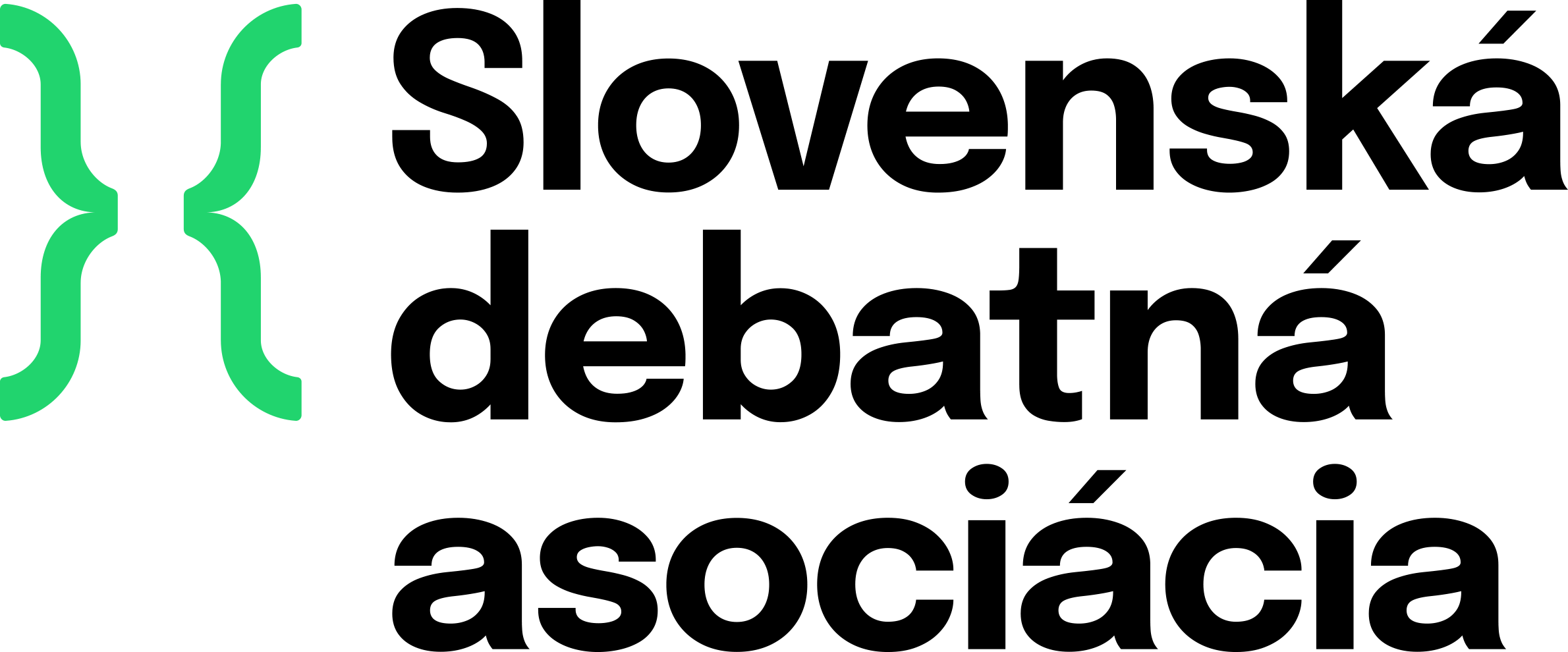 sda.sk
Verbálna prezentácia- rýchlosť
Spomaliť pri vašich nadôležitejších analýzach, dôkazoch
Aby malo publikom čas sprachovať argument a rozhodcovský panel  mal čas zapísať si celú vašu analýzu

Zrýchliť keď vidím, že nestíham
Zrýchliť keď rekapitulujem naše/oponentove argumenty a nie je tam zásadný nový obsah

Príliš rýchle rozprávanie je neoptimálne, príliš pomalé rovnako
Najlepšie je nájsť si svoje vlastné pohodlné tempo v ktorom. Iem pracovať s hlasom, tónom
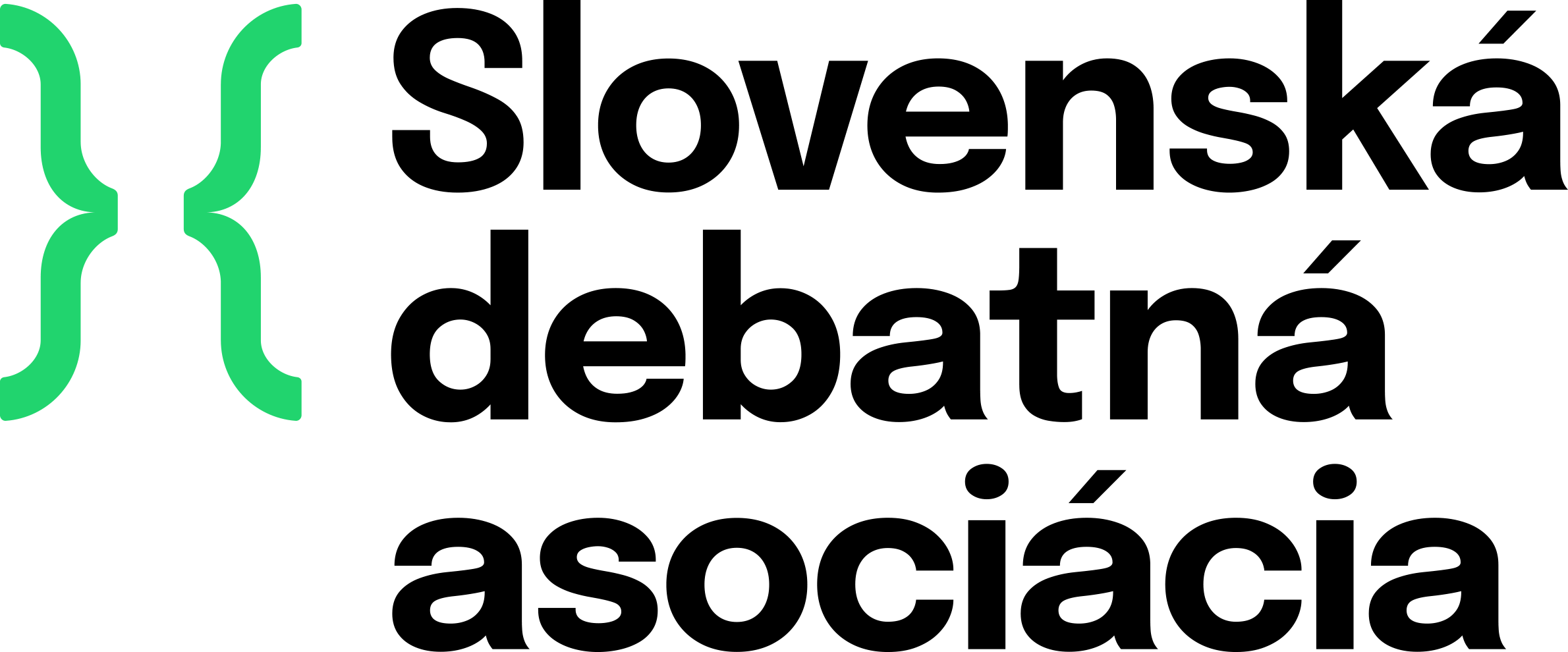 sda.sk
Cvičenia na prezentáciu, ktoré si môžete skúšať doma
Štýlové kartičky 
Na kartička si napíšte rôzne emócie a počas vášho prejavu si ich náhodne vyťahujte a meňte svoju mimiku, tôn hlasitosť tak aby ste ich prispôsobili danej emócií

Ukecaná hra 
Vyberte si náhodný predmet a snažte sa o ňom rozprávať 5 minút bez slovnej vaty (hmm, ehm, že, akože, proste, uhh,…)
Cvičenia na prezentáciu, ktoré si môžete skúšať doma
Pozornosť iba na mne
Meňte prostredie v ktorom rečníte, môžu to byť aj absurdné podmienky- hlasná hudba, rodič okolo vás chodí a varí večeru- cieľom je byť schopný/á udržat svoju pozornosť na svojej reči a rozprávať plynulo aj napriek vyrušujúcim elementom

Čo je dôležité
Napísať doslovo vlastný argument na 200 slov, povedať si ho, skrátiť ten istý argument na 100 slov a povedať si ho (samozrejme zachovať jeho podstatu)
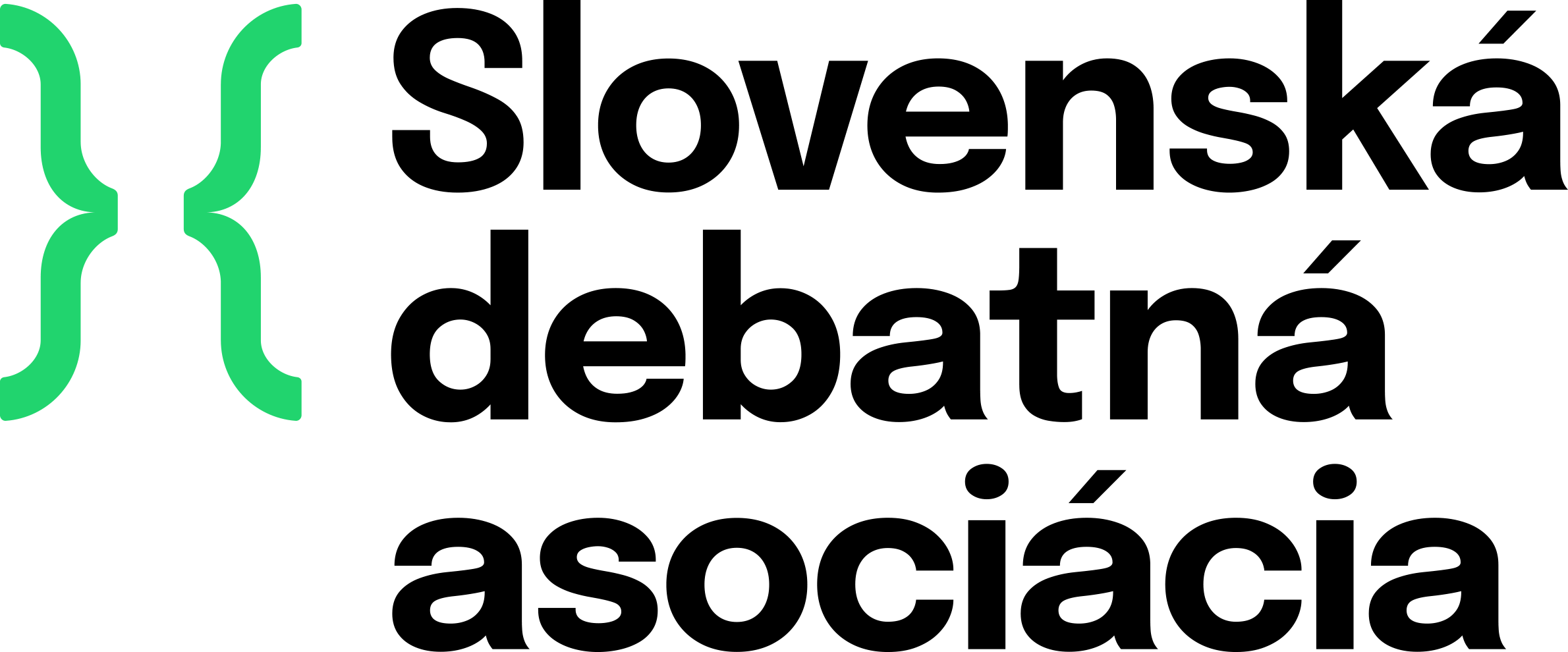 sda.sk
Vyskúšame si to
Pozrieme si reč a povieme si aká tam bola prezentácia 

https://www.youtube.com/watch?v=nyWHdSu8Zbw&list=PLSP0xs-DZl_-858CmhdFVu7iO4Wf_qSl5&index=3
(prvá reč alebo prvé dve reči pre contrast)
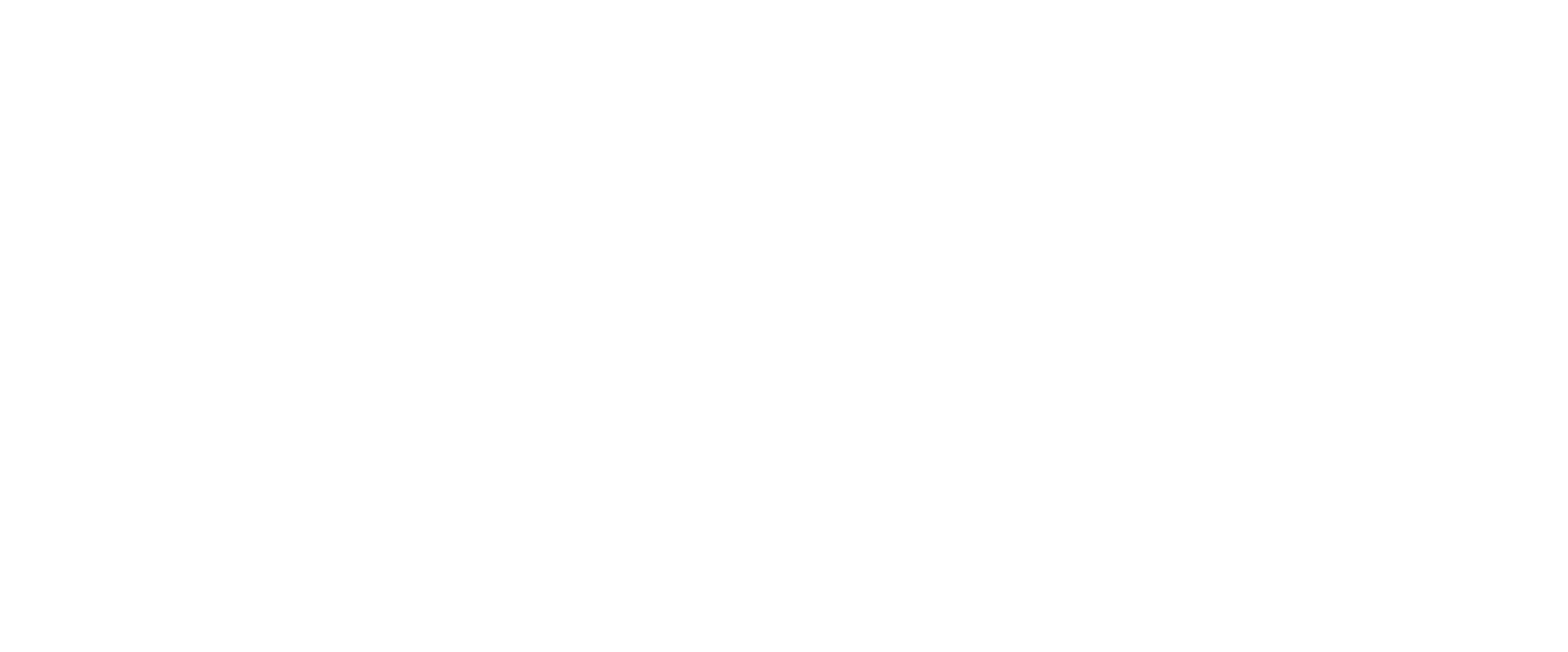 sda.sk
Komparatívna analýza
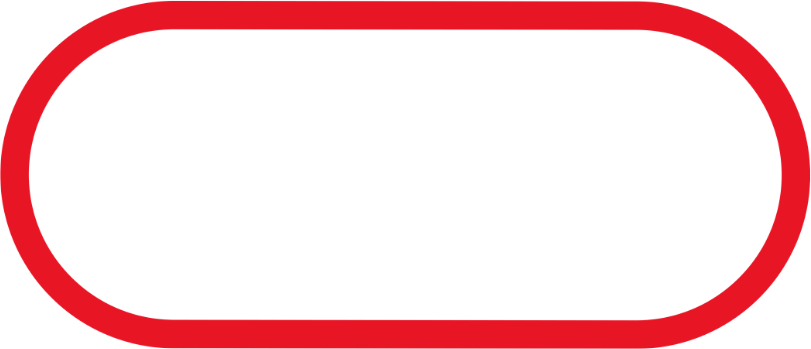 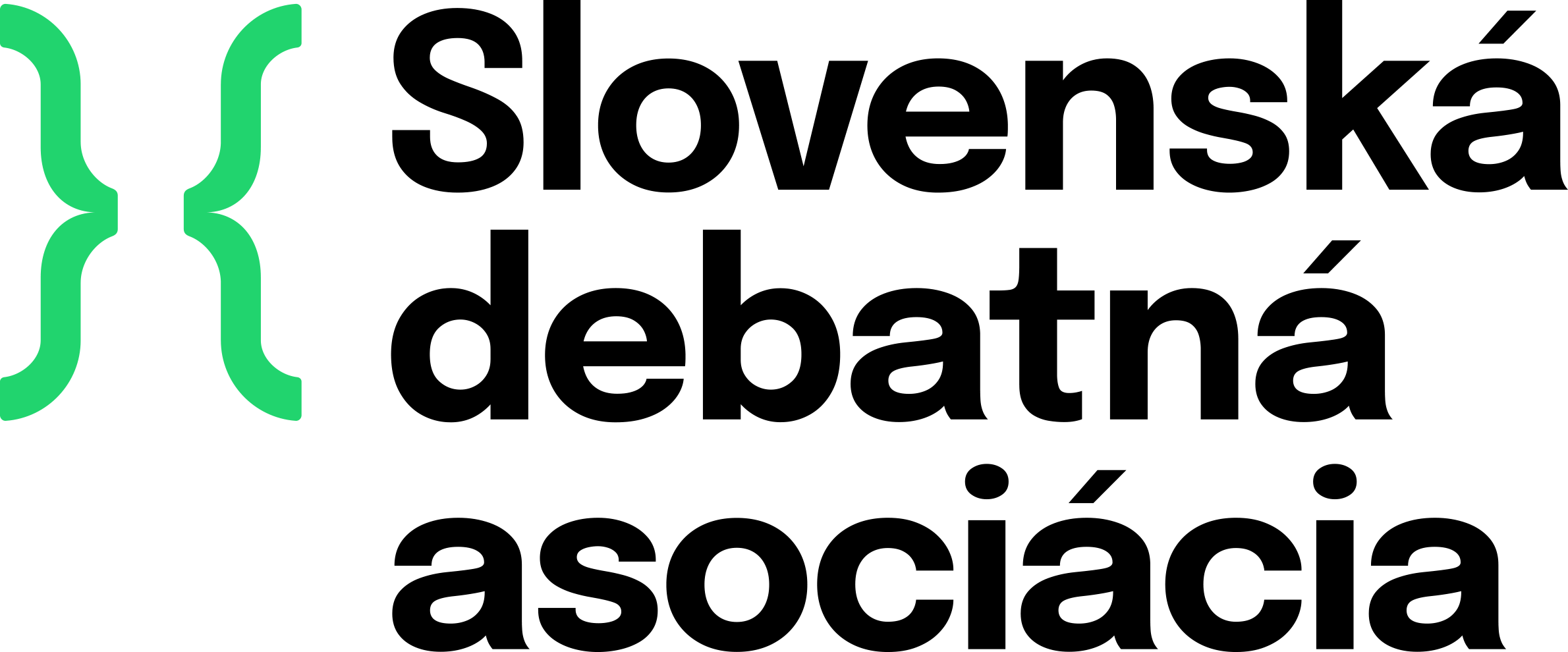 sda.sk
Diskusia
Aký je rozdiel medzi analýzou a komparatívnou analýzou?

Kedy (v ktorej reči) používať komparatívnu analýzu?

Ako komparatívne analyzovať?
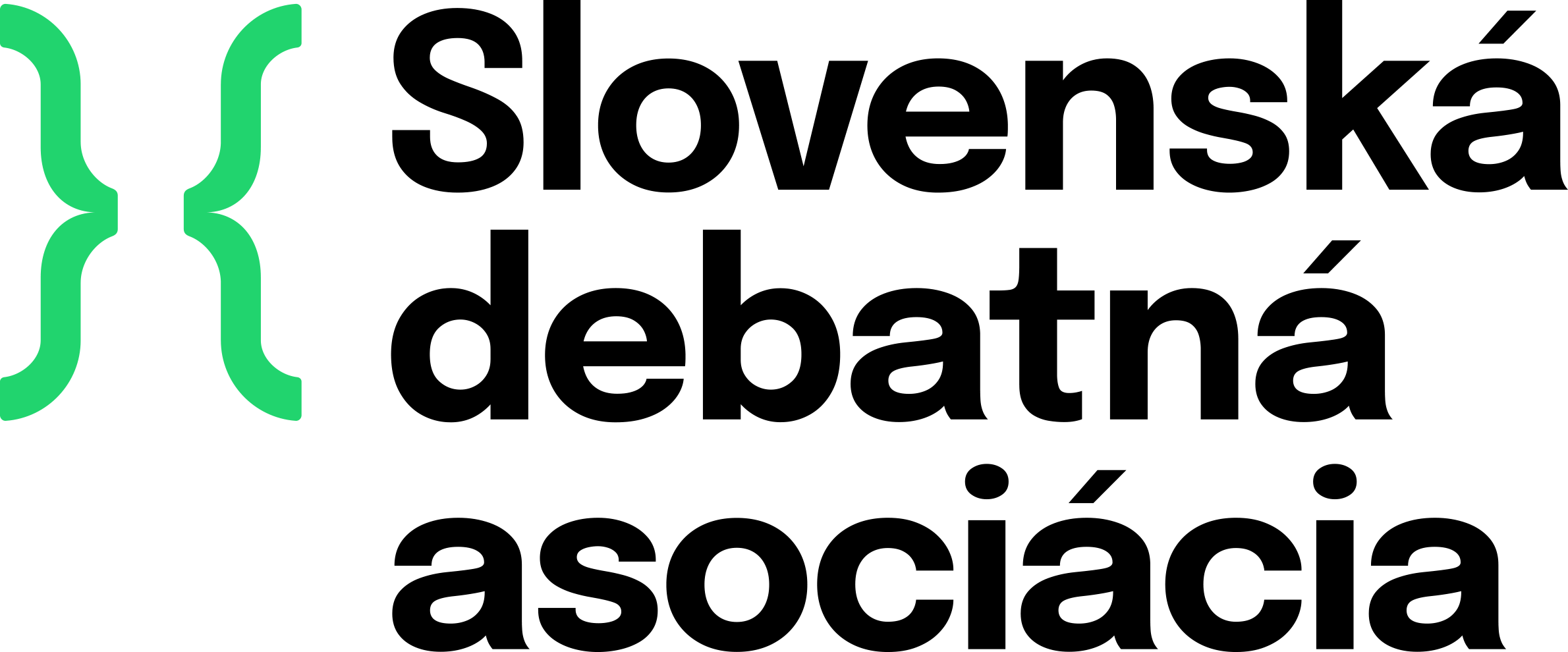 sda.sk
Čo môžeme porovnávať?
Plán
Argumenty
Dopady 
Aktérov
Hodnoty
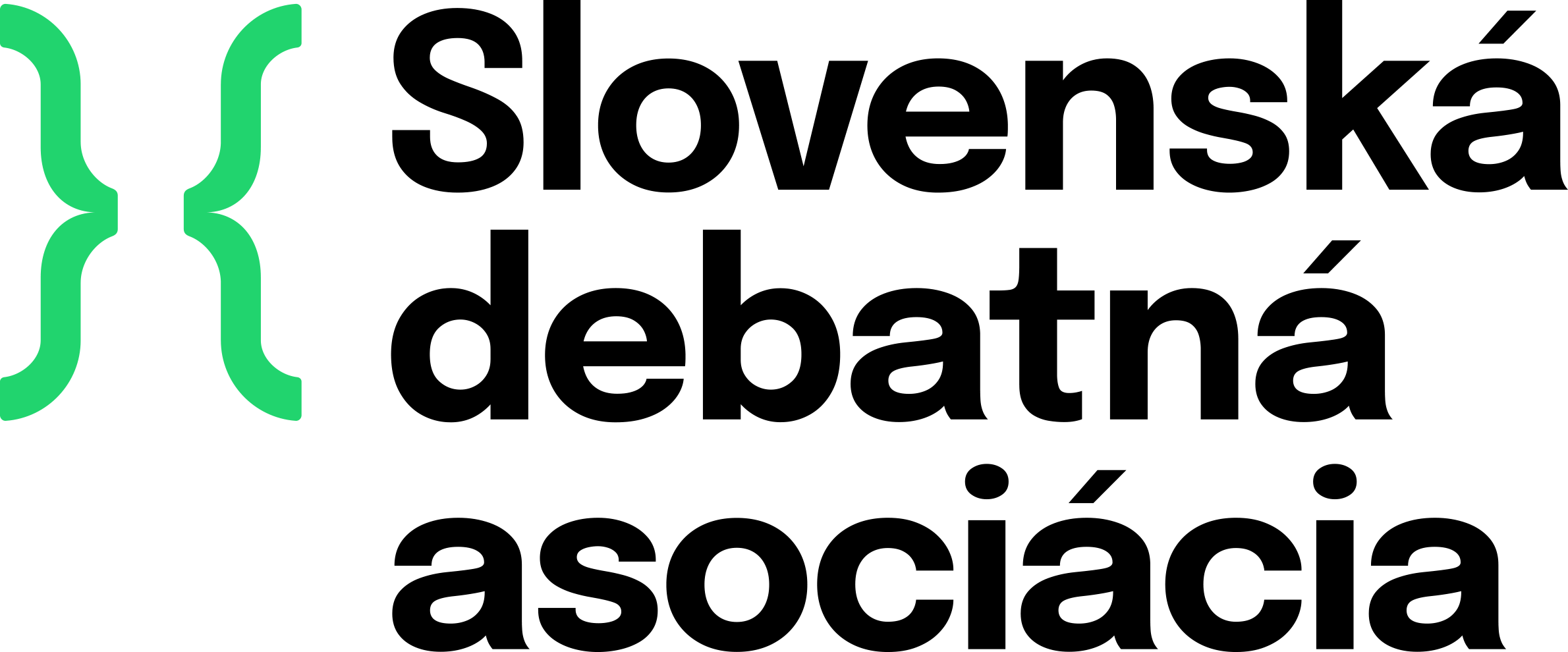 sda.sk
Porovnávanie plánu
S alternatívami (pozor aby ste náhodou neurobili protiplán)
Prečo (na základe akých charakteristík) sú iné alternatívy lepšie ako to, čo chce zaviesť téza?

S aktuálnou situáciou (status q)
Ako sa zmení rozdelenie zdrojov (peniaze, pozornosť, sociálna kontrola,..) po zavedení a prečo je to lepšie/ horšie?
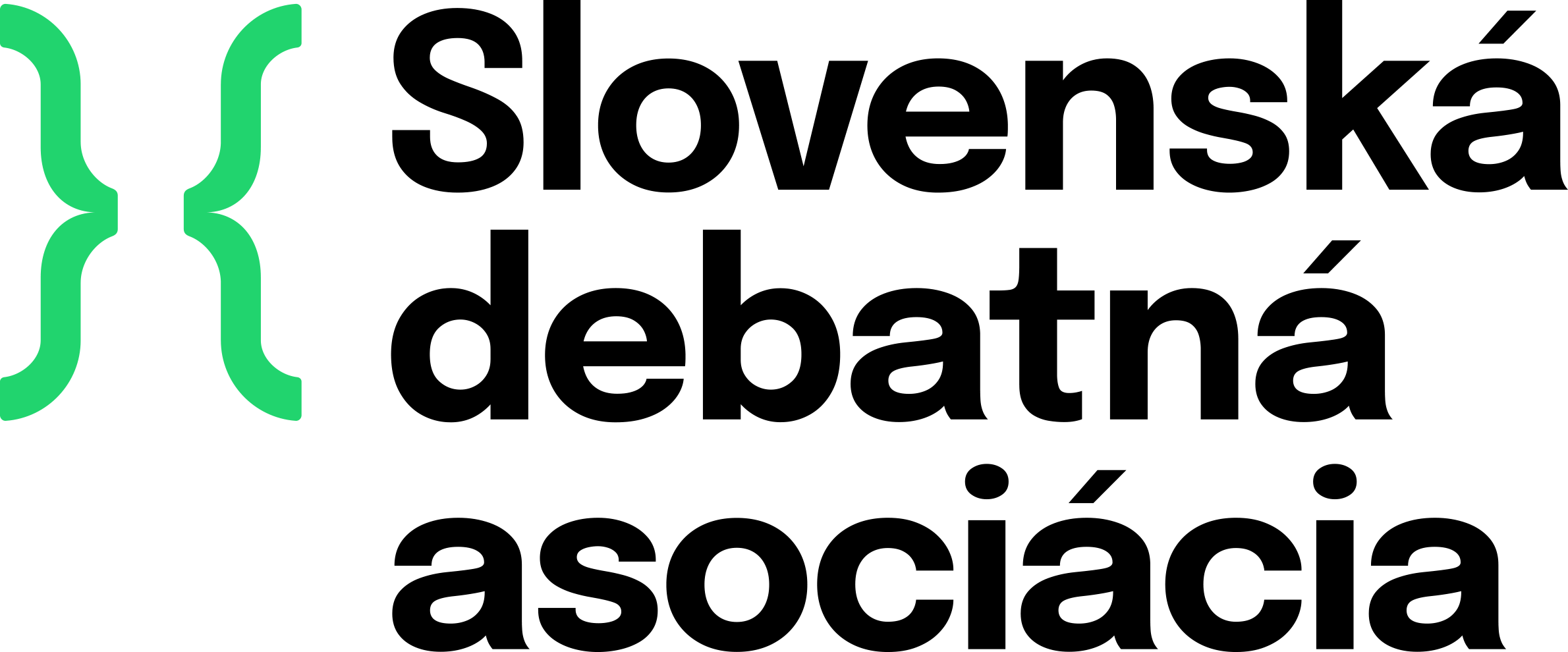 sda.sk
Porovnávanie argumentov
Analytická práca
Kto má lepšie analýzy a prečo (na základe čoho sú lepšie)?
Konzistentnosť
Kto lepšie naväzoval na svoje analýzy? Kto lepšie vykreslil celistvý obraz sveta?
Dôkazová práca 
Kto ako pracoval s dôkazmi? Kto mal lepšie dôkazy (plus na základe čoho hodnotíte argumenty ako lepšie)
Strategickosť
Kto viac naplnil tézu a prečo?
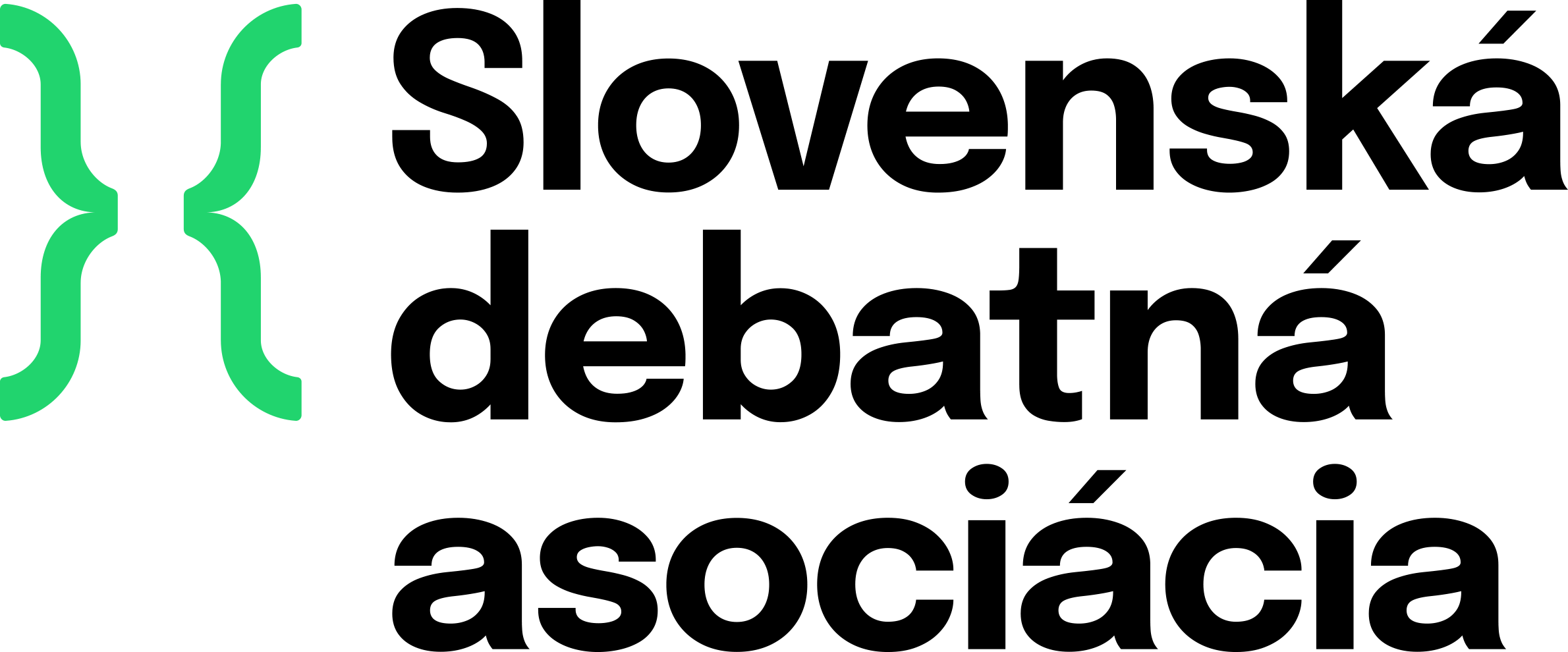 sda.sk
Porovnávanie dopadov
Na základe:
Zasiahnutej skupiny (dôležitejšia skupina, väčšia skupina)
Časového rámca (kto kedy dosiahne dopady, dlhodobé/krátkodobé)
Trvácnosti (dočasné dopady/dlhotrvajúce dopady)
’‘Trendov“ v spoločnosti (sú dopady v súlade s prirodzeným vývojom? Príjme ich spoločnosť?)
Incentív spoločnosti (ako budú skupiny v spoločnosti reagovať? Reagujú argumenty na existujúce motivácie v spoločnosti? Vytvárajú dopady nové motivácie v spoločnosti?)
Pravdepodobnosti (je skutočne možné aby tím dosiahol dopady, ktoré presadzuje? Je naozaj taká veľká pravdepodobnosť XX (jadrovej vojny, radikalizácie spoločnosti, nástupu krajne pravicových strán do vlády,...)?
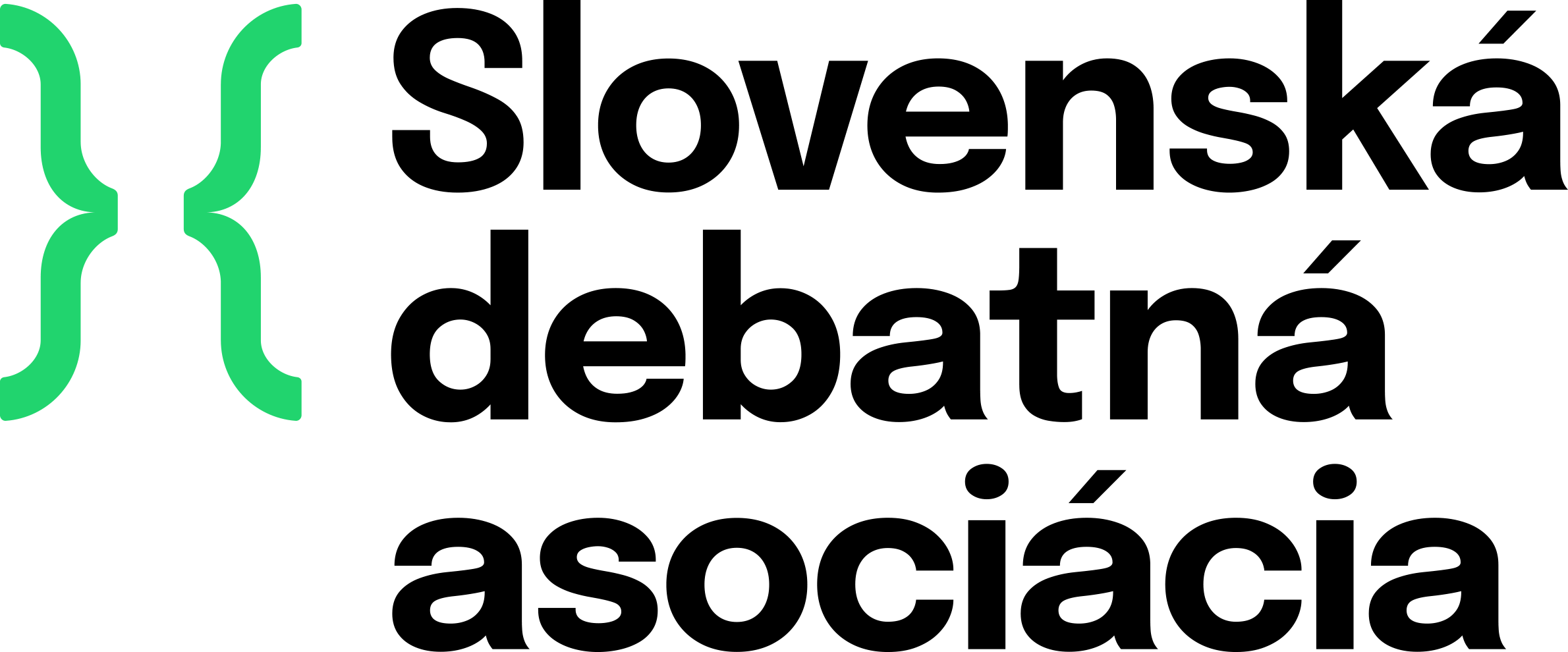 sda.sk
Porovnávanie aktérov
Kvantitatívne
Aká veľká je skupina, ktorej sa zmení život?

Kvalitatívne 
Ako zásadná je zmena pre túto skupinu? Ako sa vie adaptovať? Akú moc (politickú, sociálnu, ekonomickú,..) má táto skupina v spoločnosti? Akú zodpovednosť má spoločnosť za túto skupinu? (za deti má štát väčšiu zodpovednosť ako za ľudí v produktívnom veku,...) a podobne
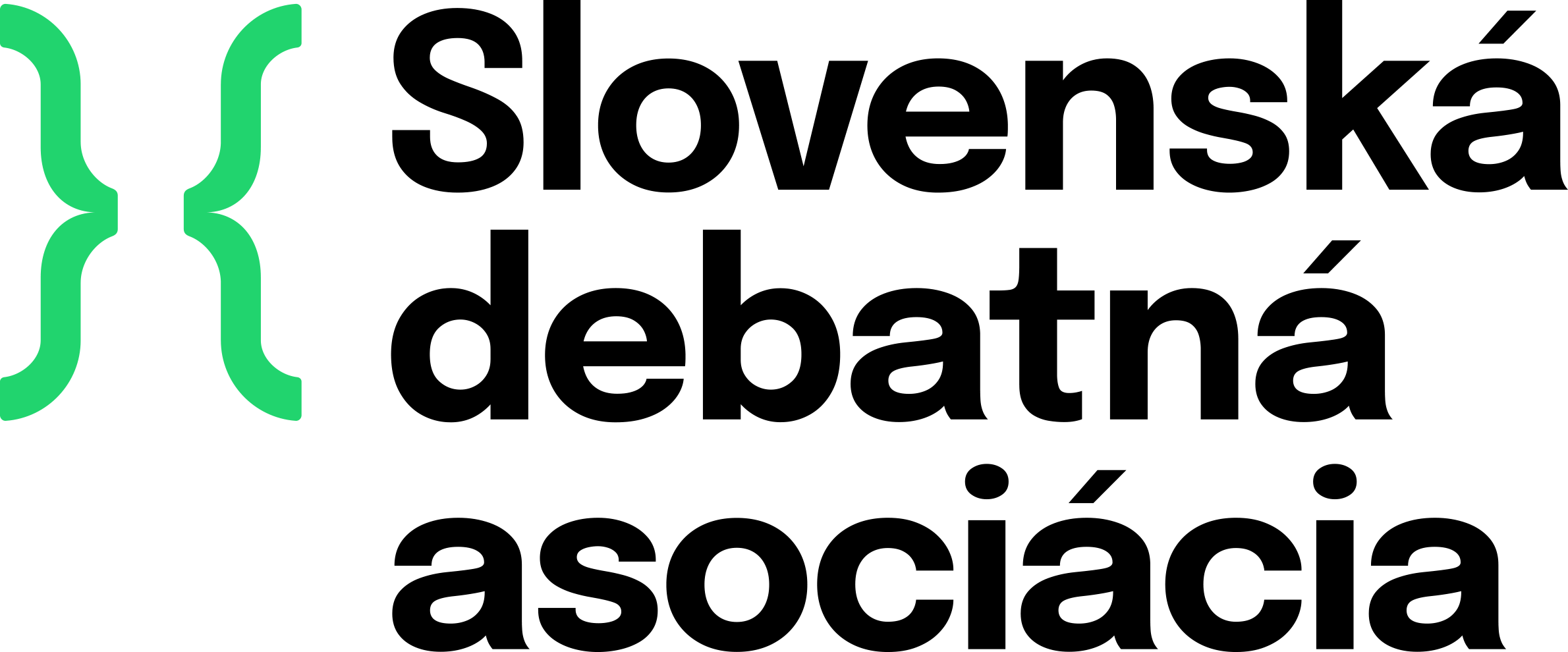 sda.sk
Porovnávanie hodnôt
Akú hodnotu si tímy vybrali? Ako dôležité sú tie hodnoty vzhľadom jedna k druhej?
Bezpečnosť môže byť vyššie ako seba aktualizácia lebo bez možnosti voliť prežijem ale ak je môj život v ohrození tak len ťažko budem môcť normálne fungovať)

Ako chcú tímy merať dosiahnutie tejto hodnoty? 
Hovoria len, že to „šťastie“ nastane alebo povedali aj kde sa dá väčšie šťastie odpozorovať?
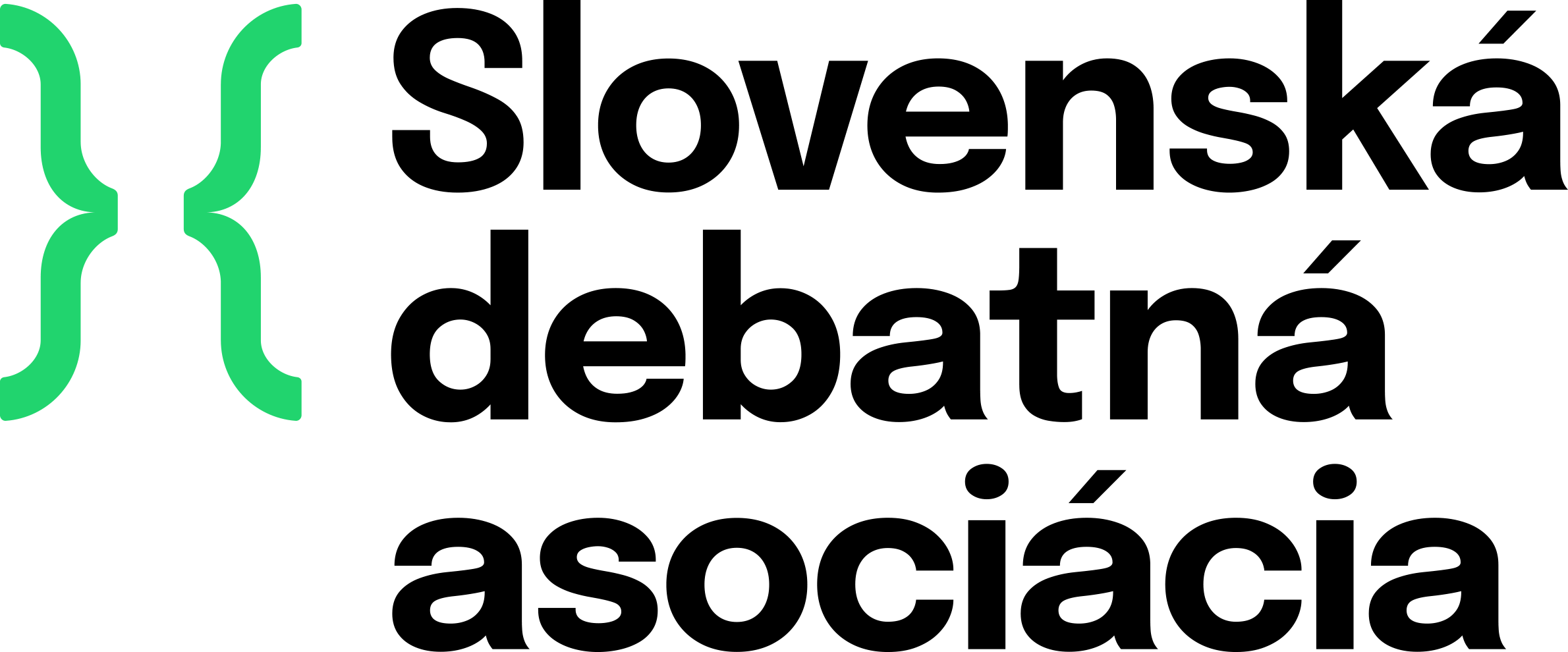 sda.sk
Otázky ktoré môžu pomôcť s komparatívnou analýzou
Prečo je argument/aktér o ktorom hovorím dôležitejší ako akýkoľvek argument/aktér prezentovaný mojim súperom/kou? 

Prečo benefity môjho plánu/argumentu prevažujú akékoľvek ujmy prezentované mojim oponentom/kou?

Prečo moje refuty prevažujú akékoľvek vecné argumenty/benefity môjho súpera/ky?
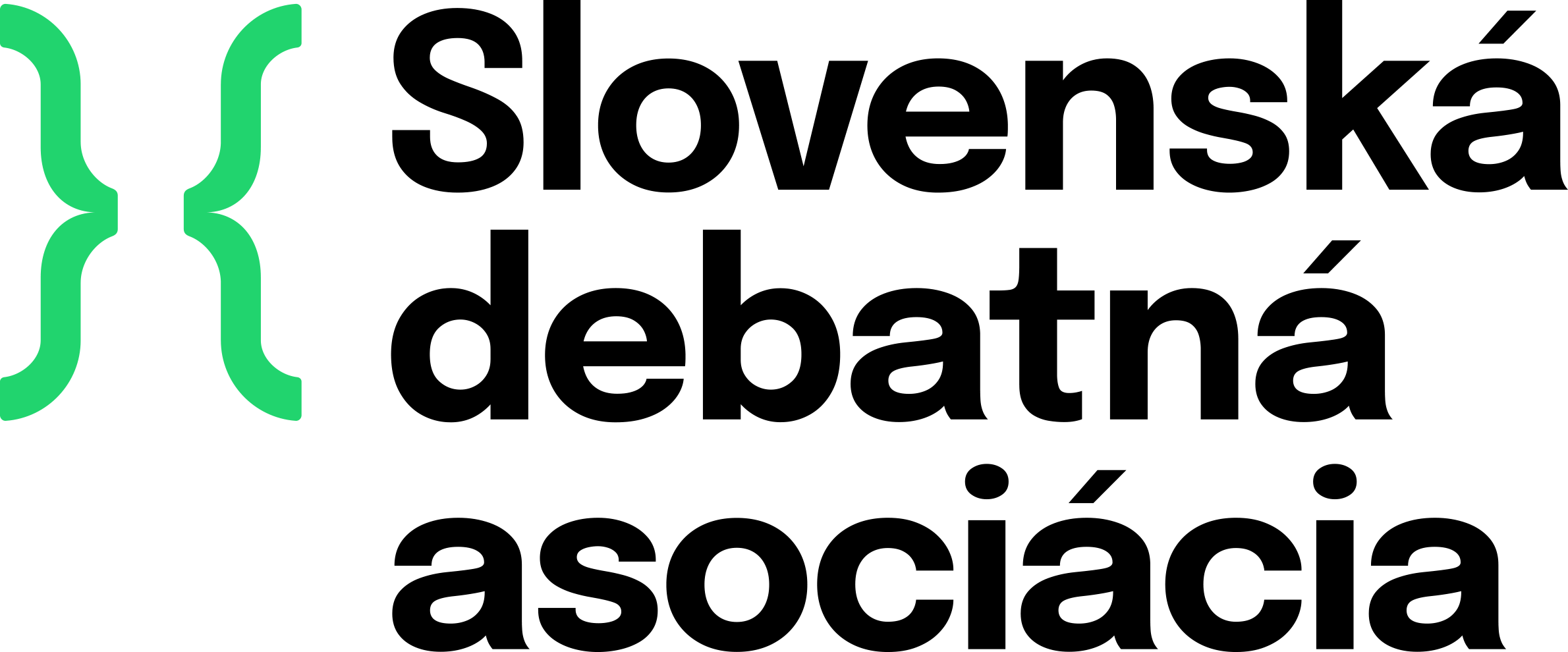 sda.sk
Pozor
Zameriavanie sa výlučne na budovanie vlastnej línie a dokazovanie vlastných výhod bez vysvetlenia prečo sú vlastné výhody dôležitejšie alebo účinnejšie ako výhody oponentov/tiek.
 
To vedie k scenárom, v ktorých oba tímy preukázali určité škody a určité výhody, pričom žiadne z nich nie sú proti sebe porovnávané, čo robí debaty veľmi zložitými na posúdenie a zvyšuje riziko, že rozhodca/kyňa môže zasiahnuť do debaty svojimi vlastnými predstavami o tom, ktoré argumenty sú dôležitejšie!
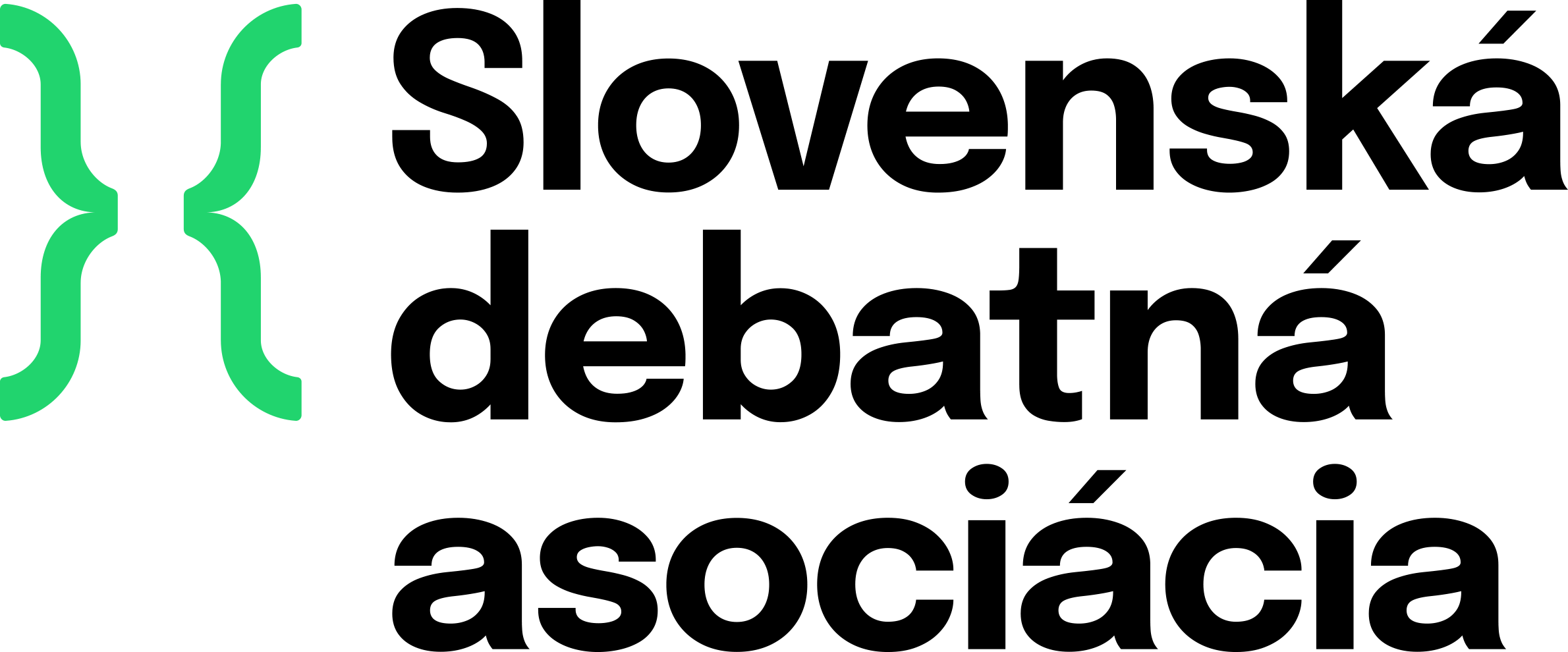 sda.sk
Pozor
Kruhová logika: X je dôležité, pretože X
Lepšie X je dôležitejšie ako Y lebo Z 

(Z môže byť dôležitá charakteristika X, Z môže byť kritérium na posúdenie X proti Y, Z môže byť niečo čo váš tím urobil lepšie (analytickú/dôkazovú prácu,...) a podobne )